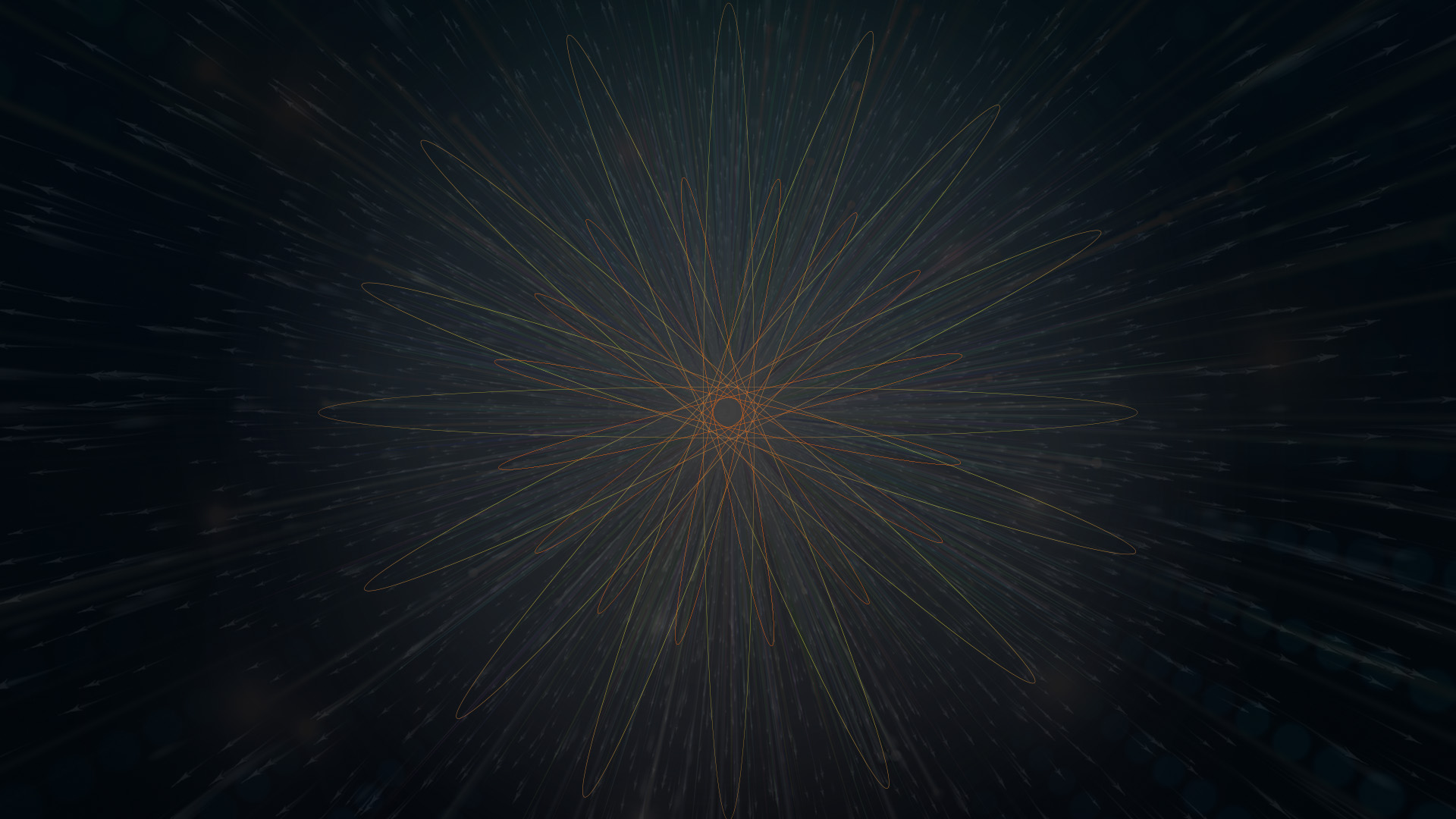 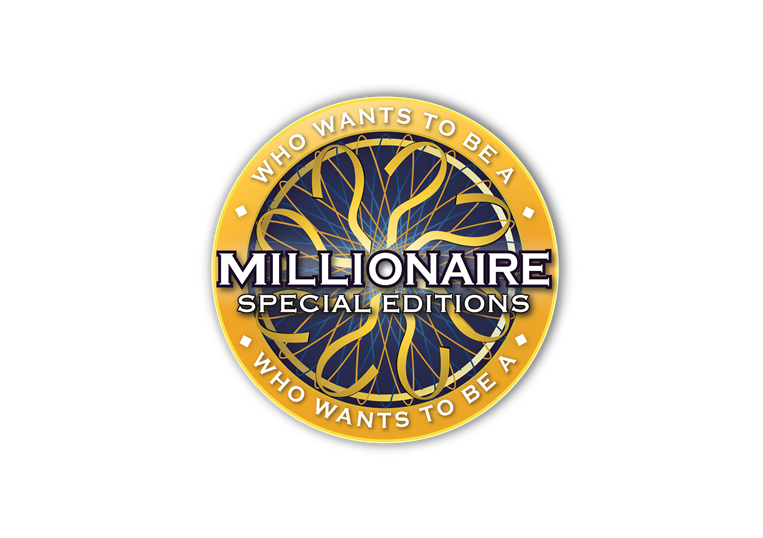 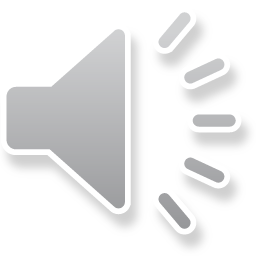 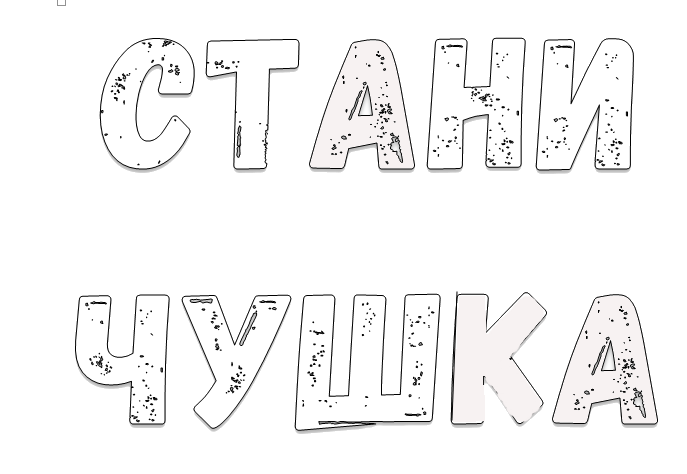 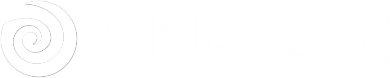 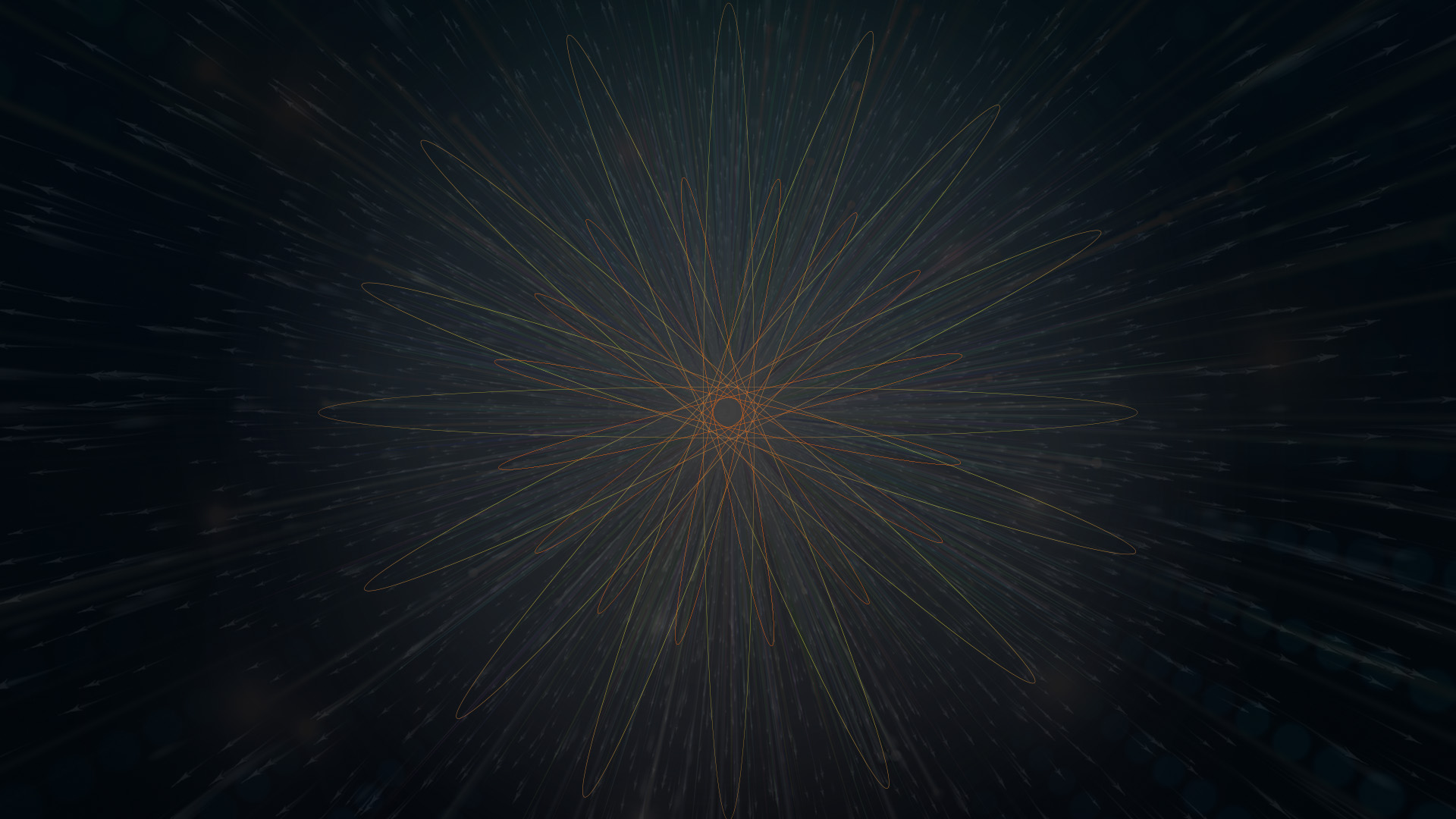 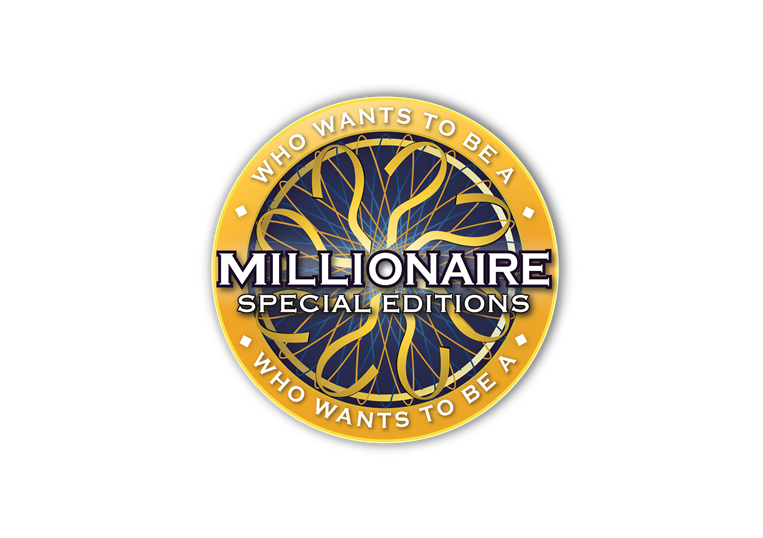 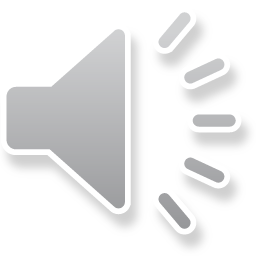 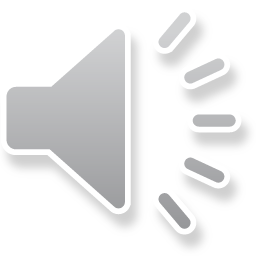 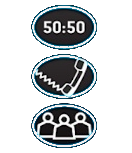 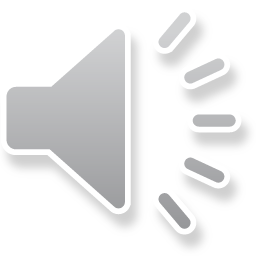 $ 500
Какво е общество?
Голяма група хора, които живеят в България
Голяма група хора, обединени от своя произход
Голяма група от хора, обединени от общи цели и интереси
Голяма група хора, които говорят на един и същ език
D:
C:
A:
B:
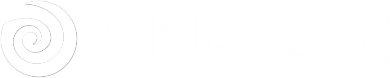 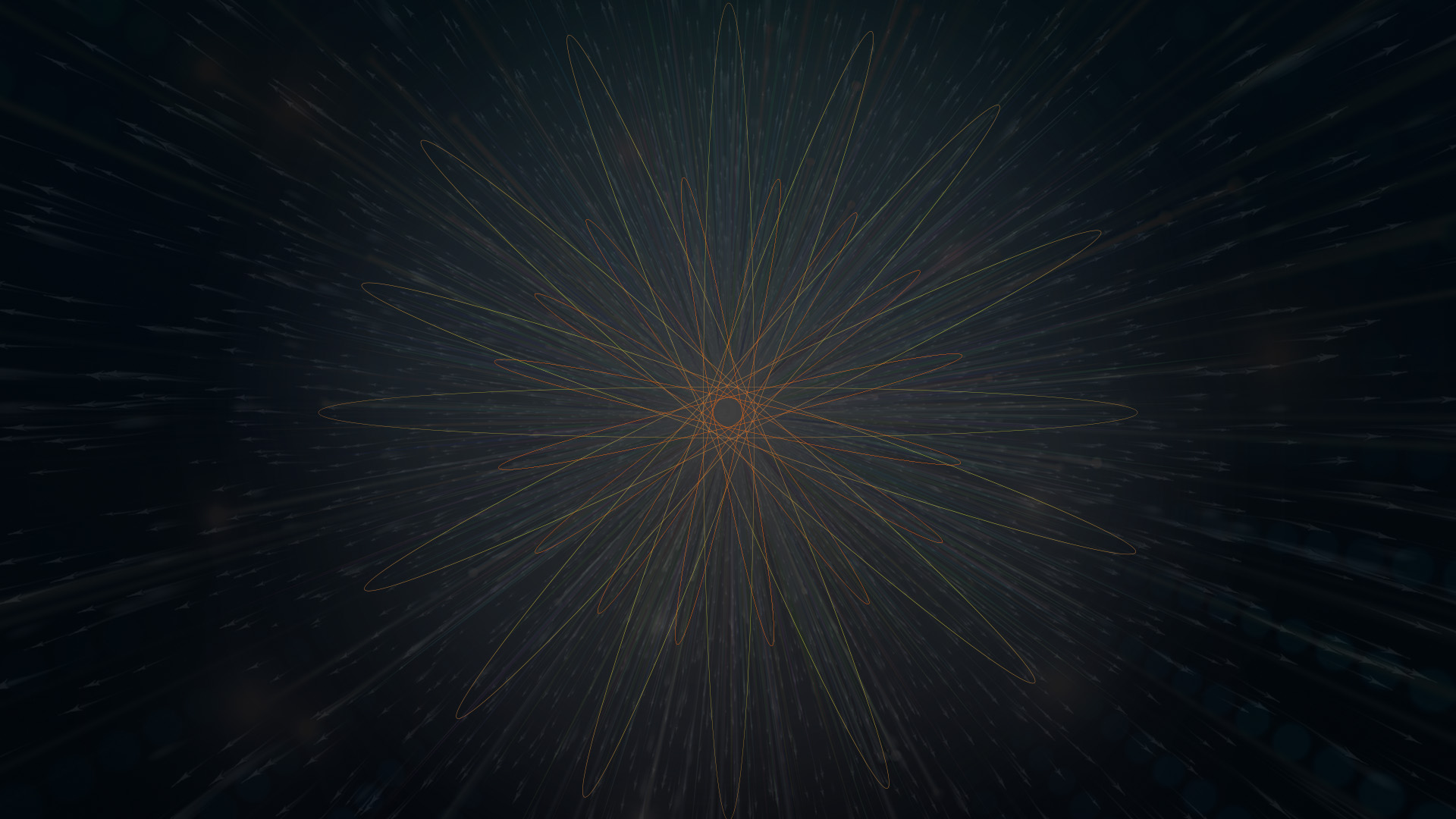 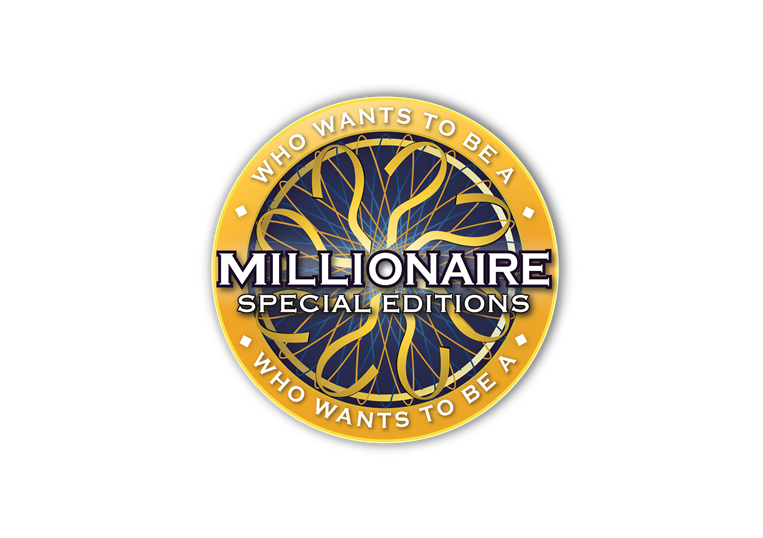 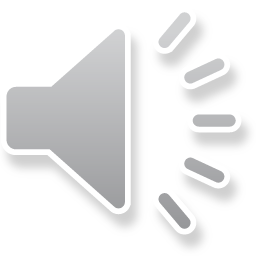 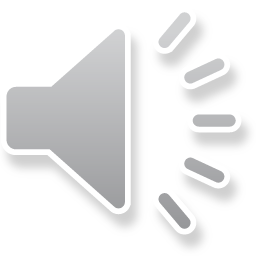 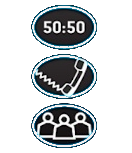 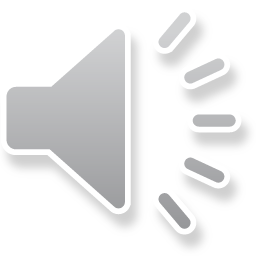 $ 500
Какво е общество?
Голяма група хора, обединени от своя произход
Голяма група от хора, обединени от общи цели и интереси
C:
A:
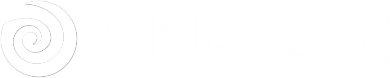 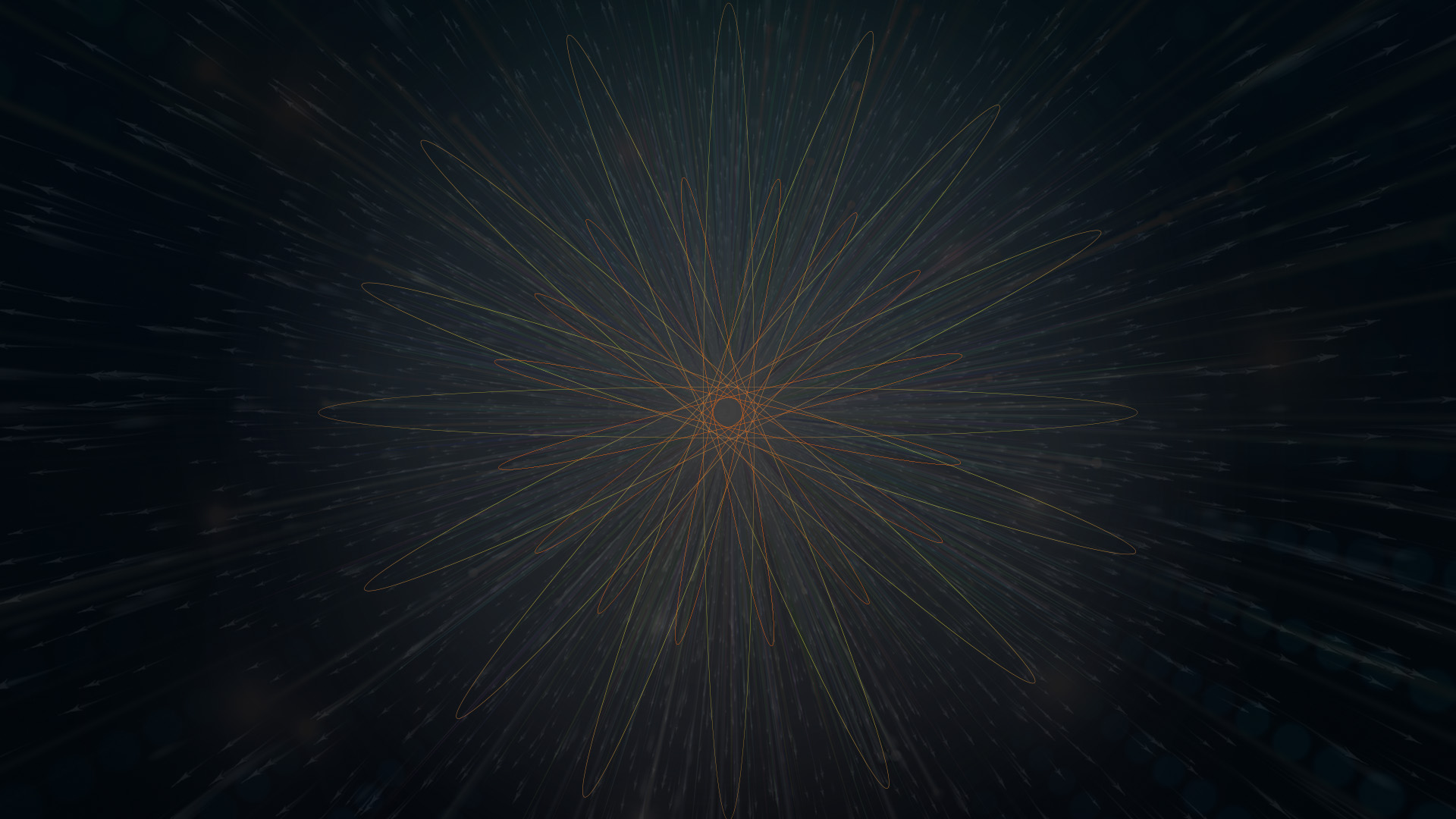 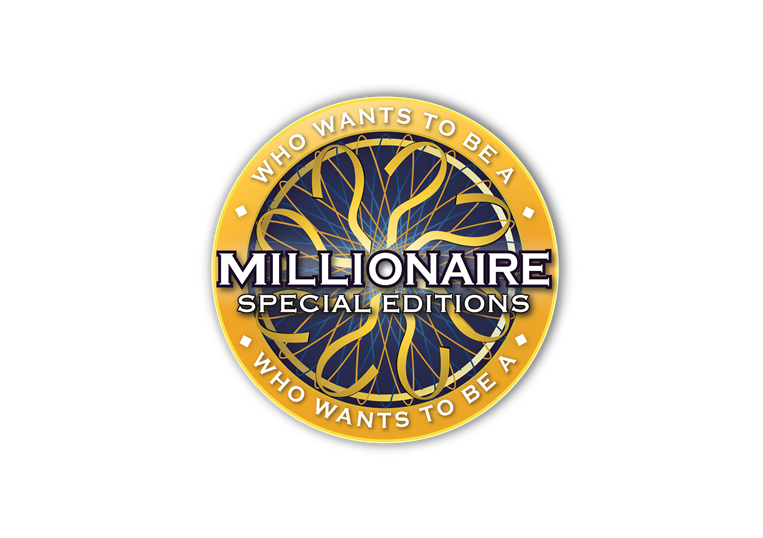 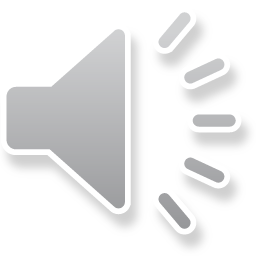 $ 500
Какво е общество?
Голяма група хора, които живеят в България
Голяма група хора, обединени от своя произход
Голяма група хора, които говорят на един и същ език
Голяма група от хора, обединени от общи цели и интереси
D:
C:
B:
A:
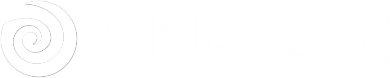 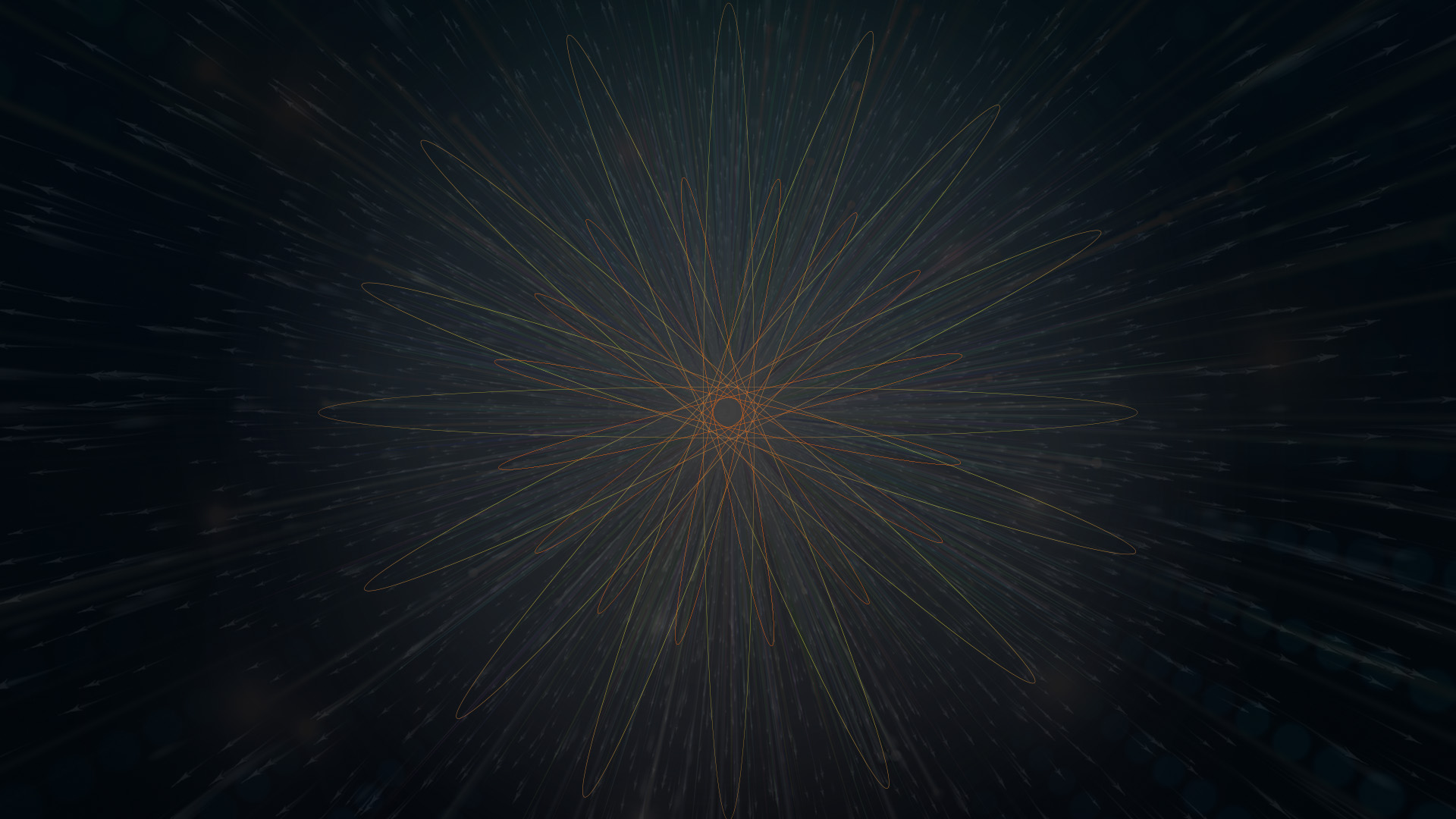 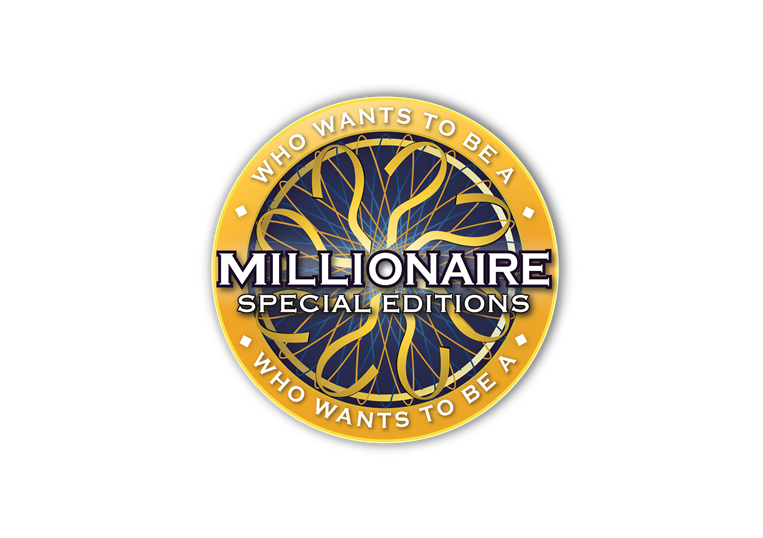 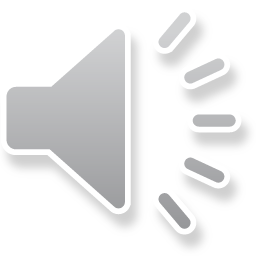 $ 500
Какво е общество?
Голяма група хора, които живеят в България
Голяма група хора, обединени от своя произход
Голяма група хора, които говорят на един и същ език
Голяма група от хора, обединени от общи цели и интереси
D:
C:
B:
A:
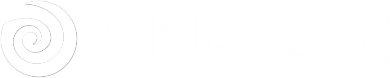 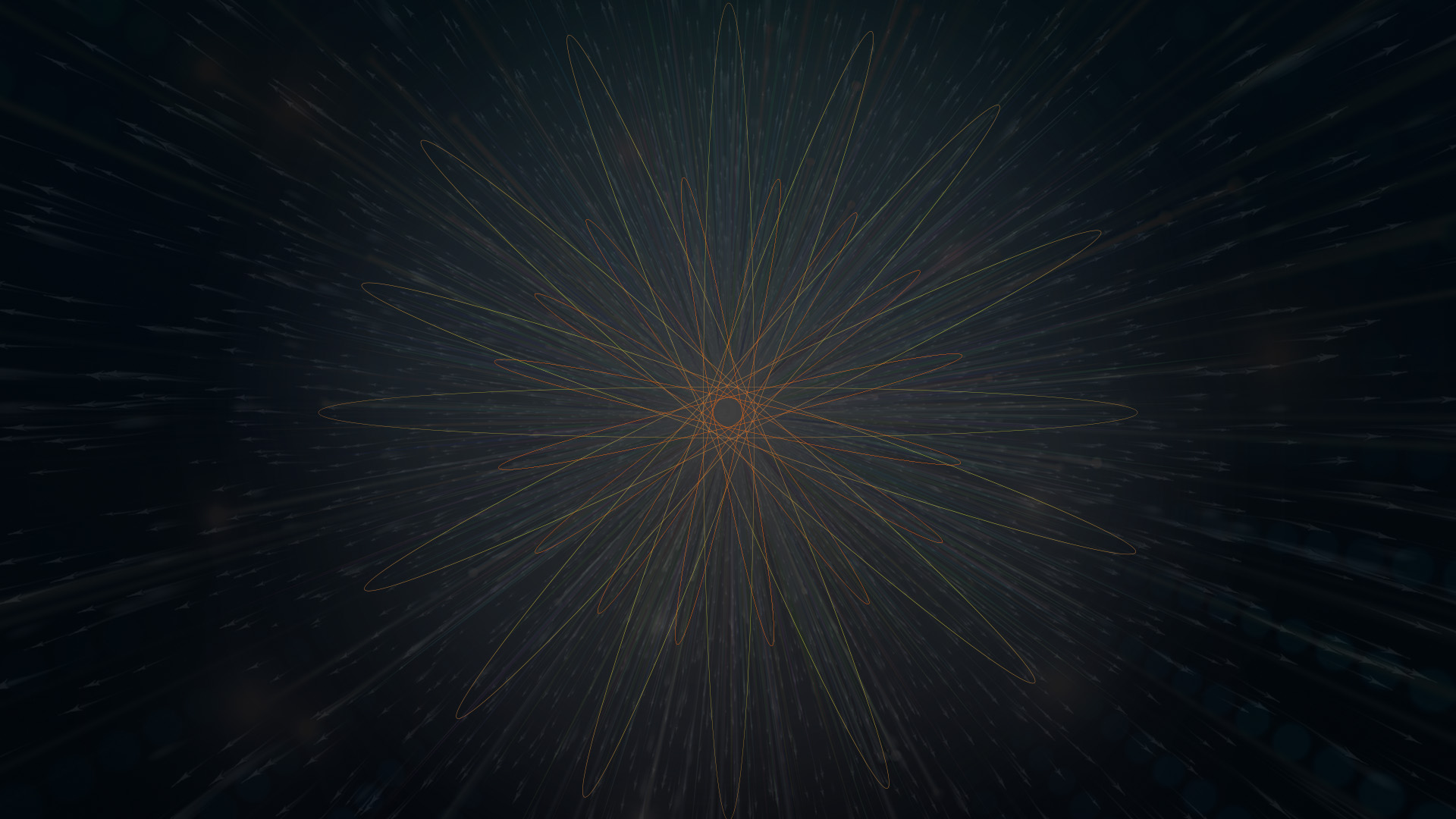 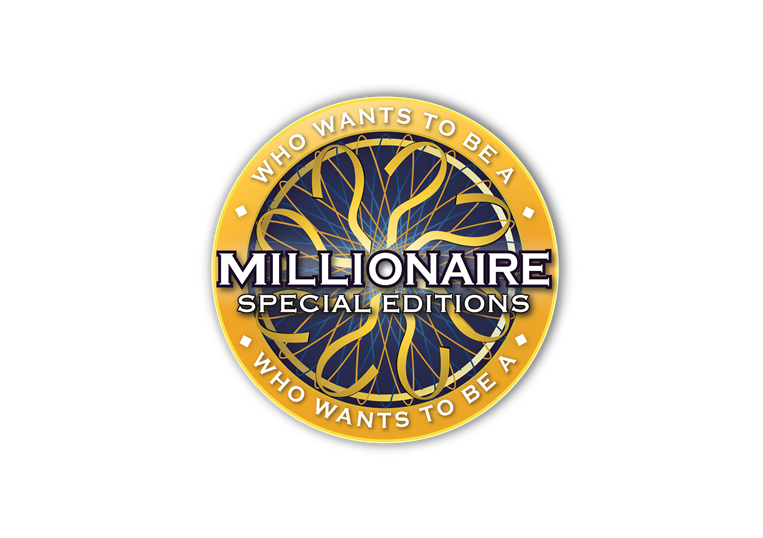 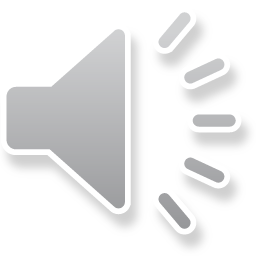 $ 500
Какво е общество?
Голяма група хора, които живеят в България
Голяма група хора, обединени от своя произход
Голяма група хора, които говорят на един и същ език
Голяма група от хора, обединени от общи цели и интереси
D:
C:
B:
A:
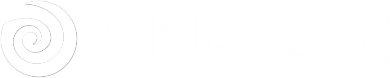 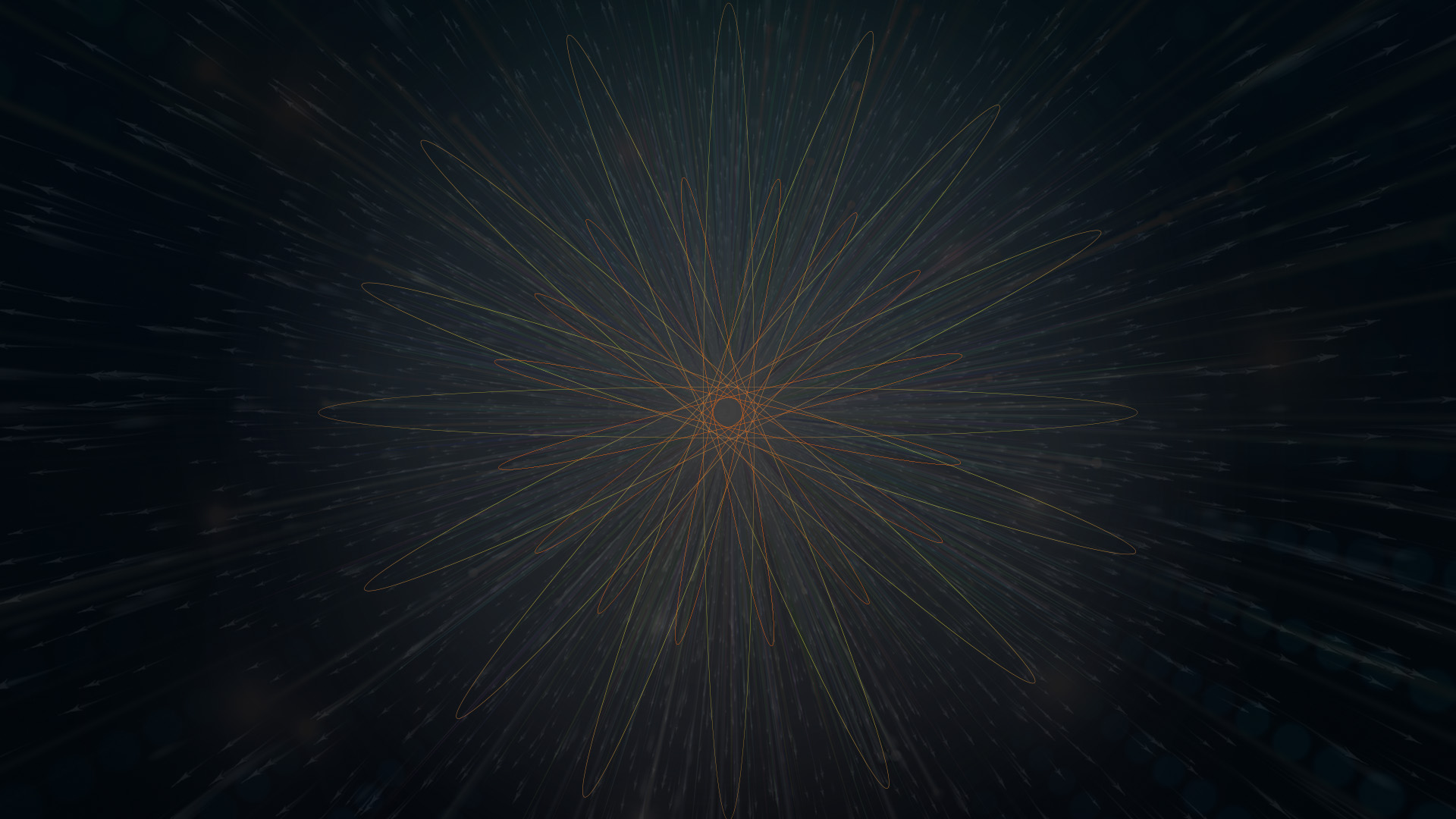 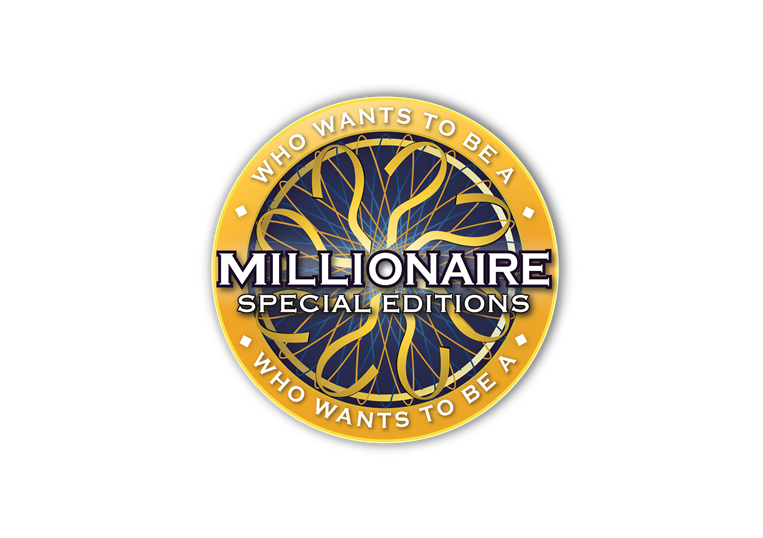 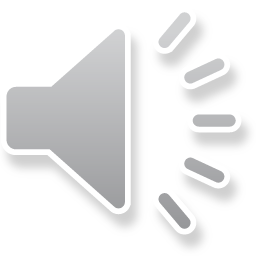 $ 500
Какво е общество?
Голяма група хора, които живеят в България
Голяма група хора, обединени от своя произход
Голяма група хора, които говорят на един и същ език
Голяма група от хора, обединени от общи цели и интереси
D:
C:
B:
A:
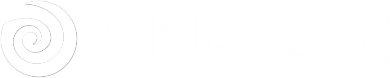 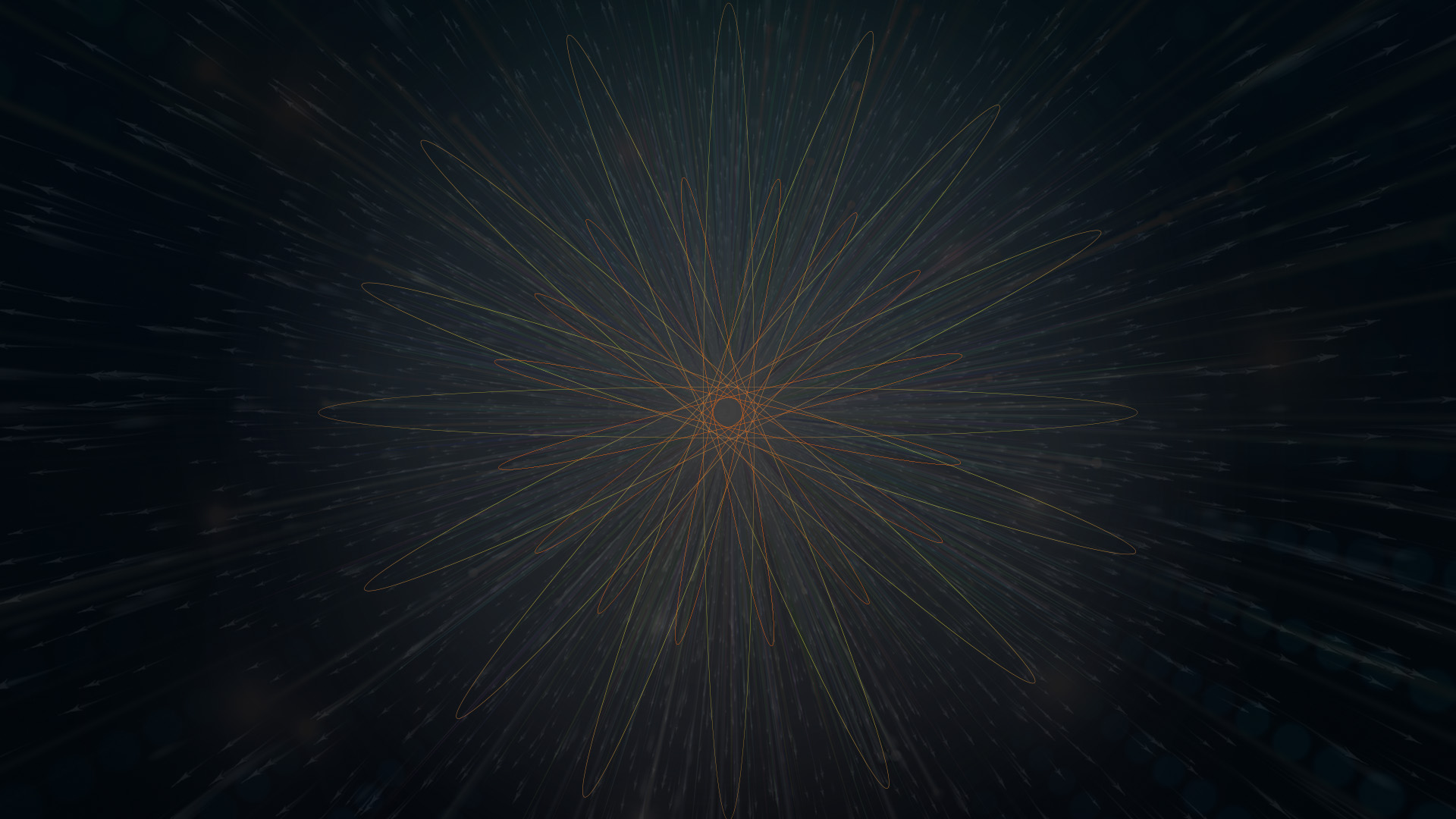 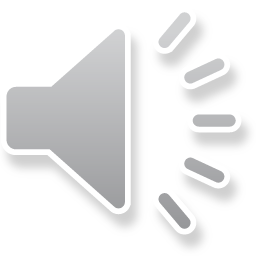 14
13
12
11
10
9
8
7
6
5
4
3
2
1
$ 1 MILLION
$ 500,000
$ 250,000
$ 100,000
$ 50,000
$ 30,000
$ 20,000
$ 10,000
$ 7,000
$ 5,000
$ 3,000
$ 2,000
$ 1,000
$ 500
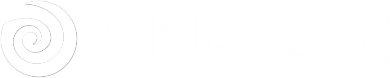 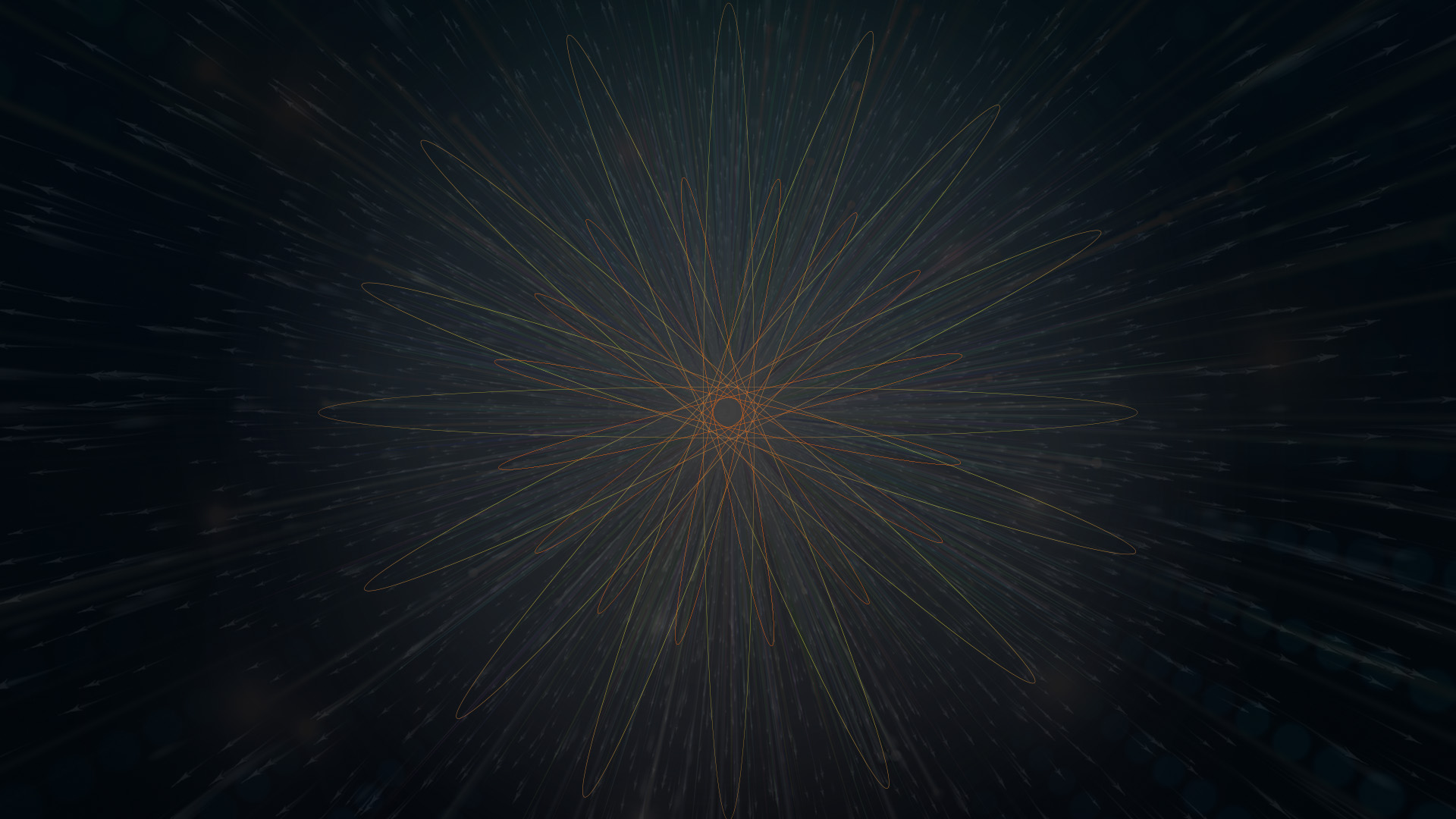 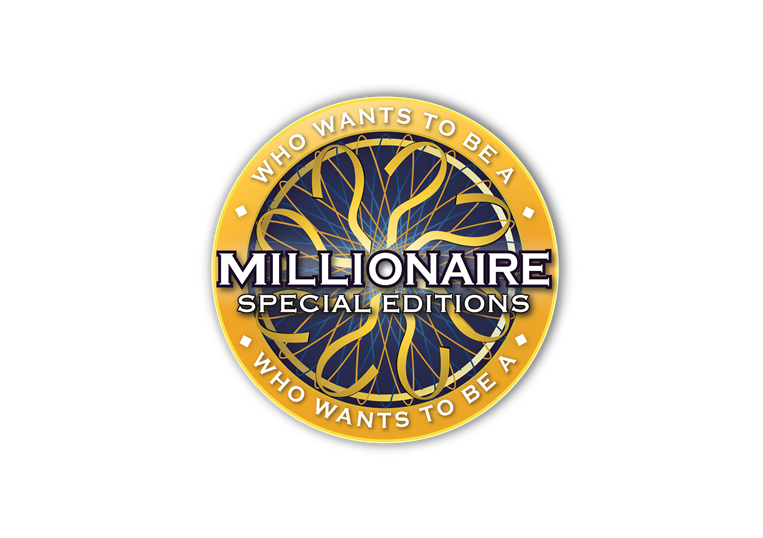 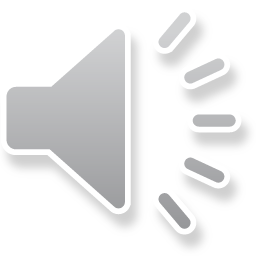 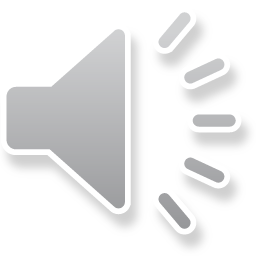 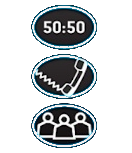 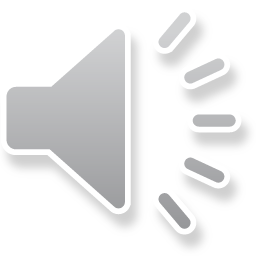 $ 1000
В коя част на Балканския полуостров се намира България?
в южната част
в югозападната част
в северната част
в източната част
D:
C:
A:
B:
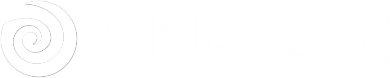 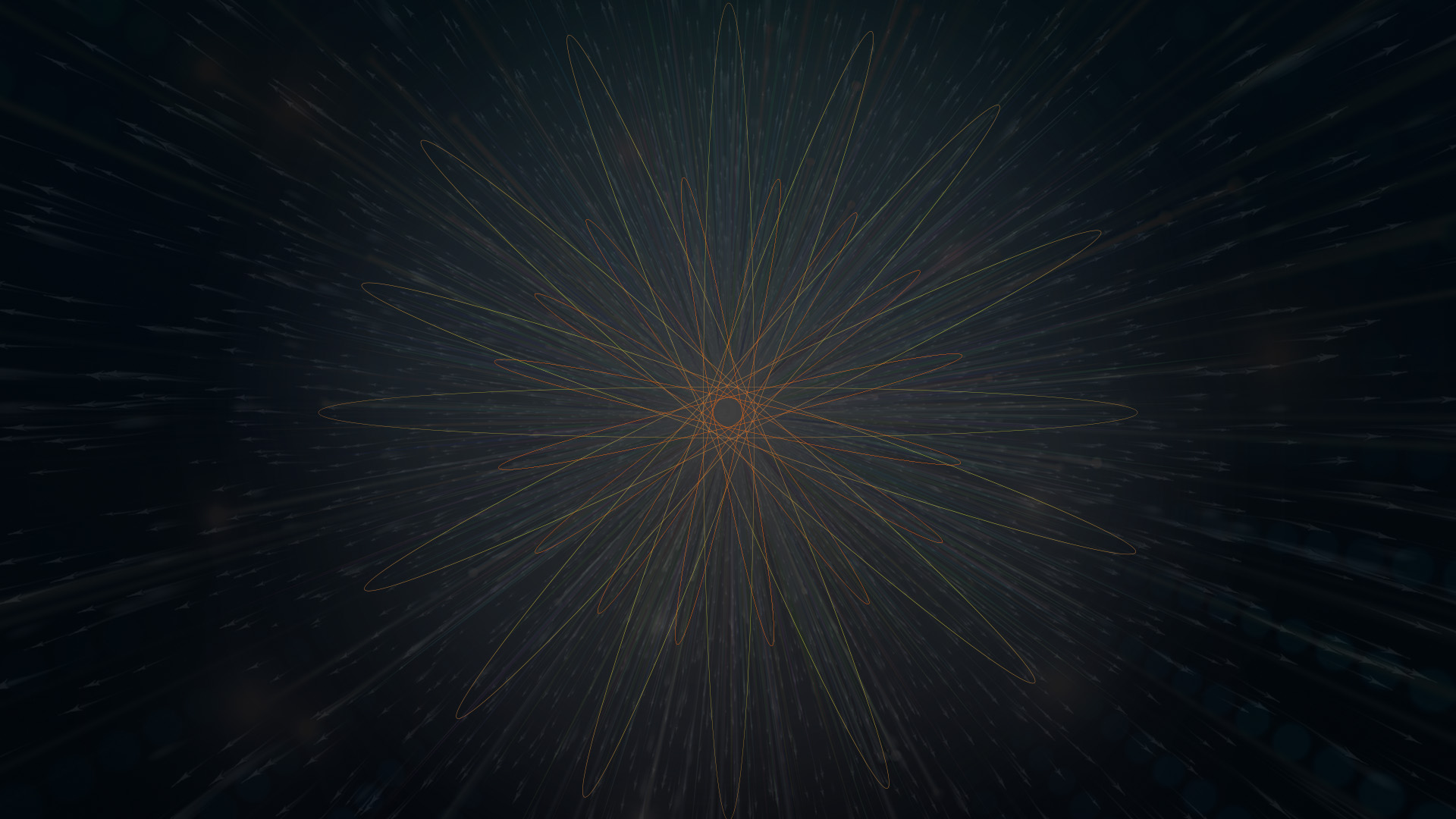 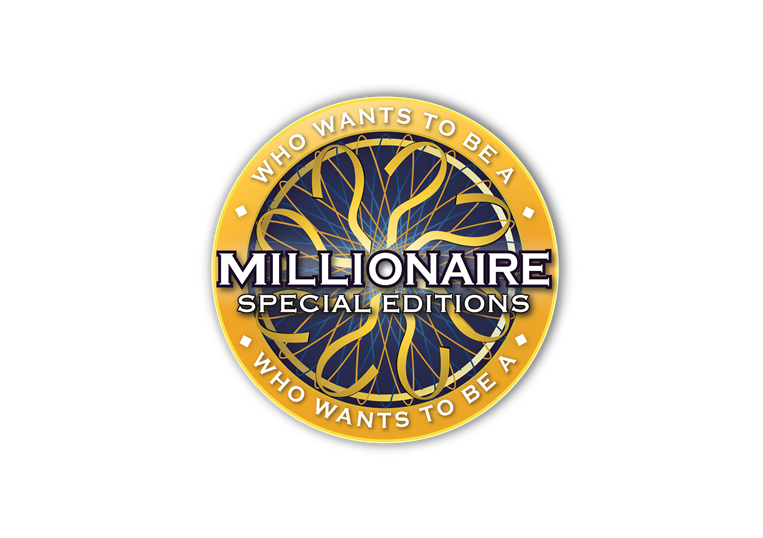 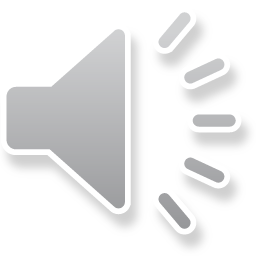 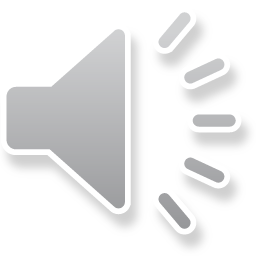 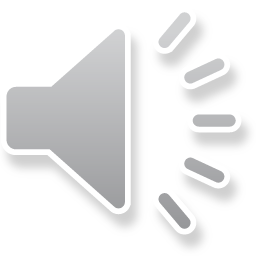 $ 1000
В коя част на Балканския полуостров се намира България?
в югозападната част
в източната част
C:
B:
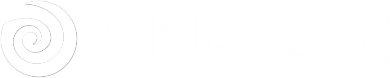 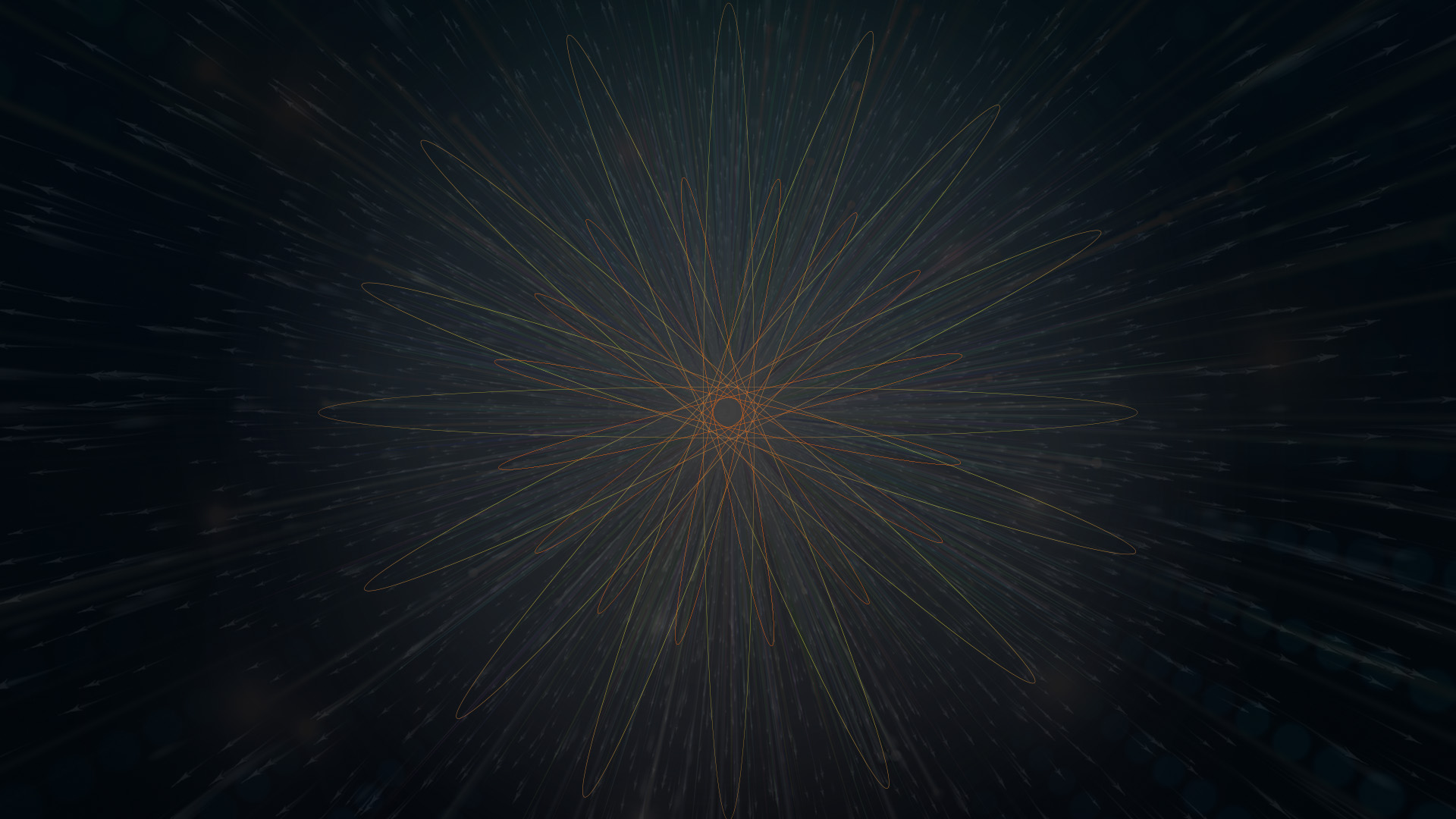 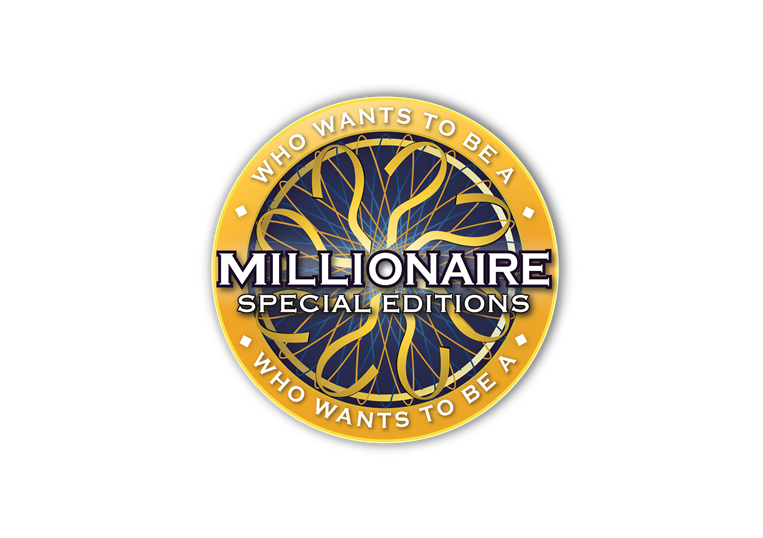 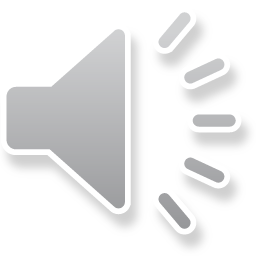 $ 1000
В коя част на Балканския полуостров се намира България?
в южната част
в югозападната част
в северната част
в източната част
D:
C:
A:
B:
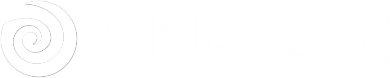 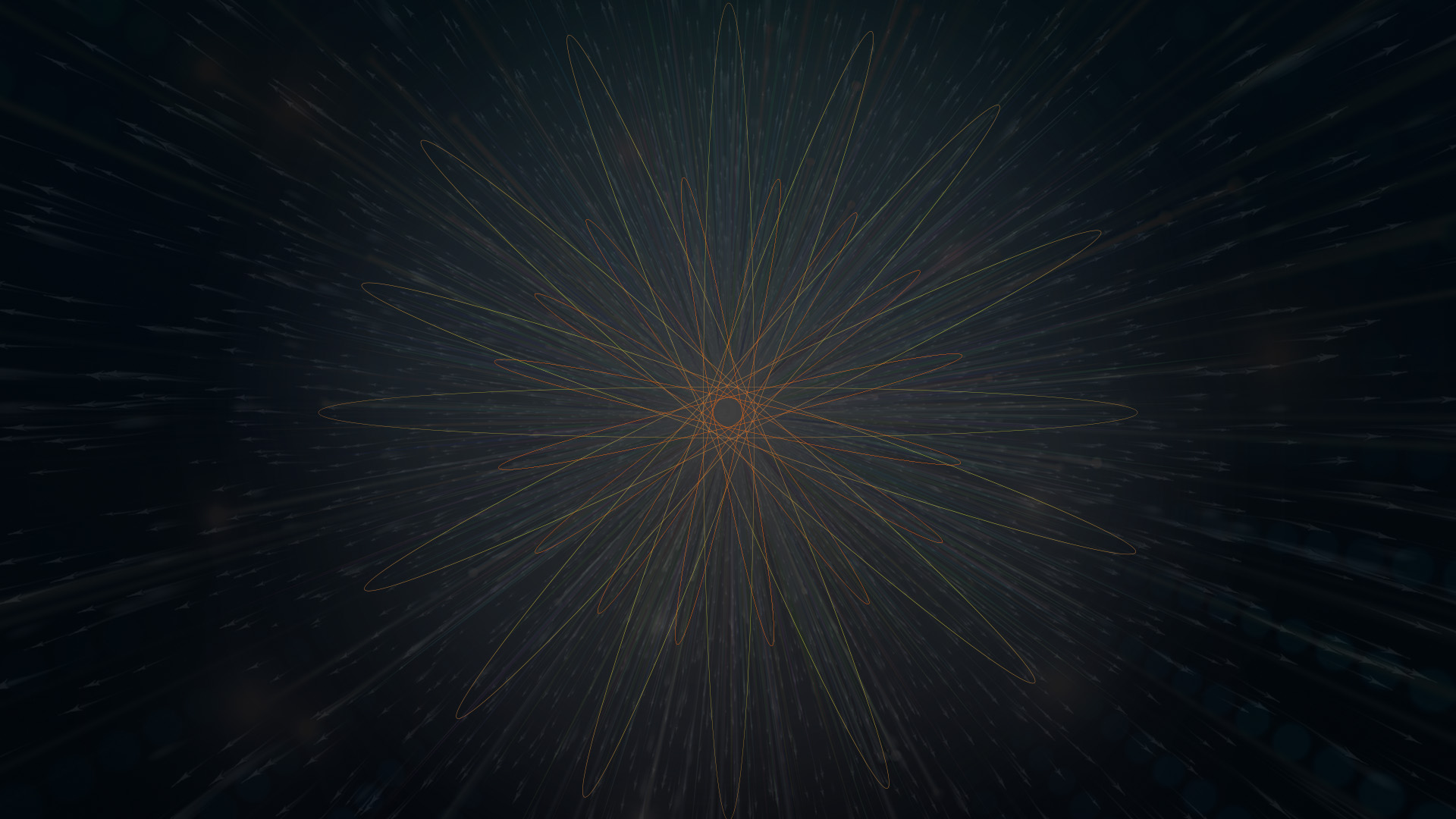 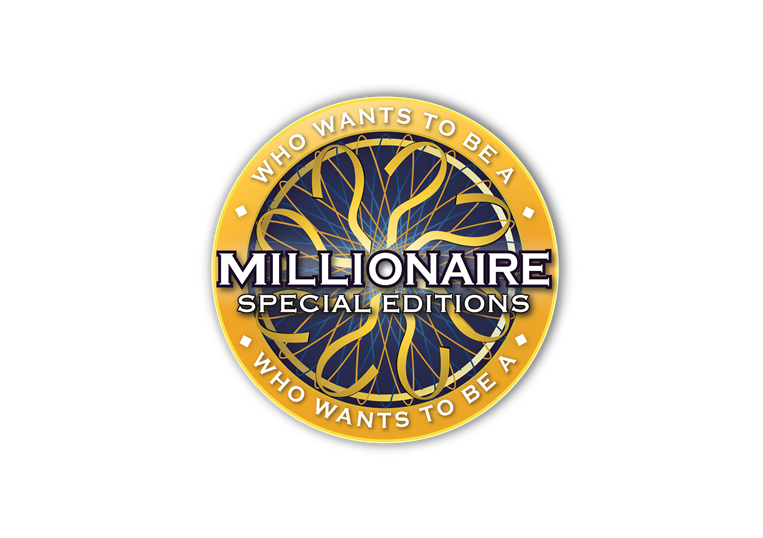 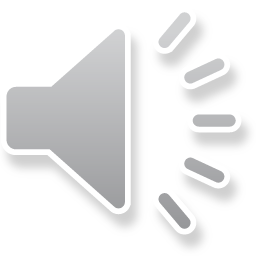 $ 1000
В коя част на Балканския полуостров се намира България?
в южната част
в югозападната част
в северната част
в източната част
D:
C:
A:
B:
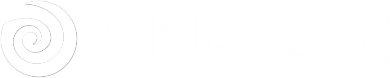 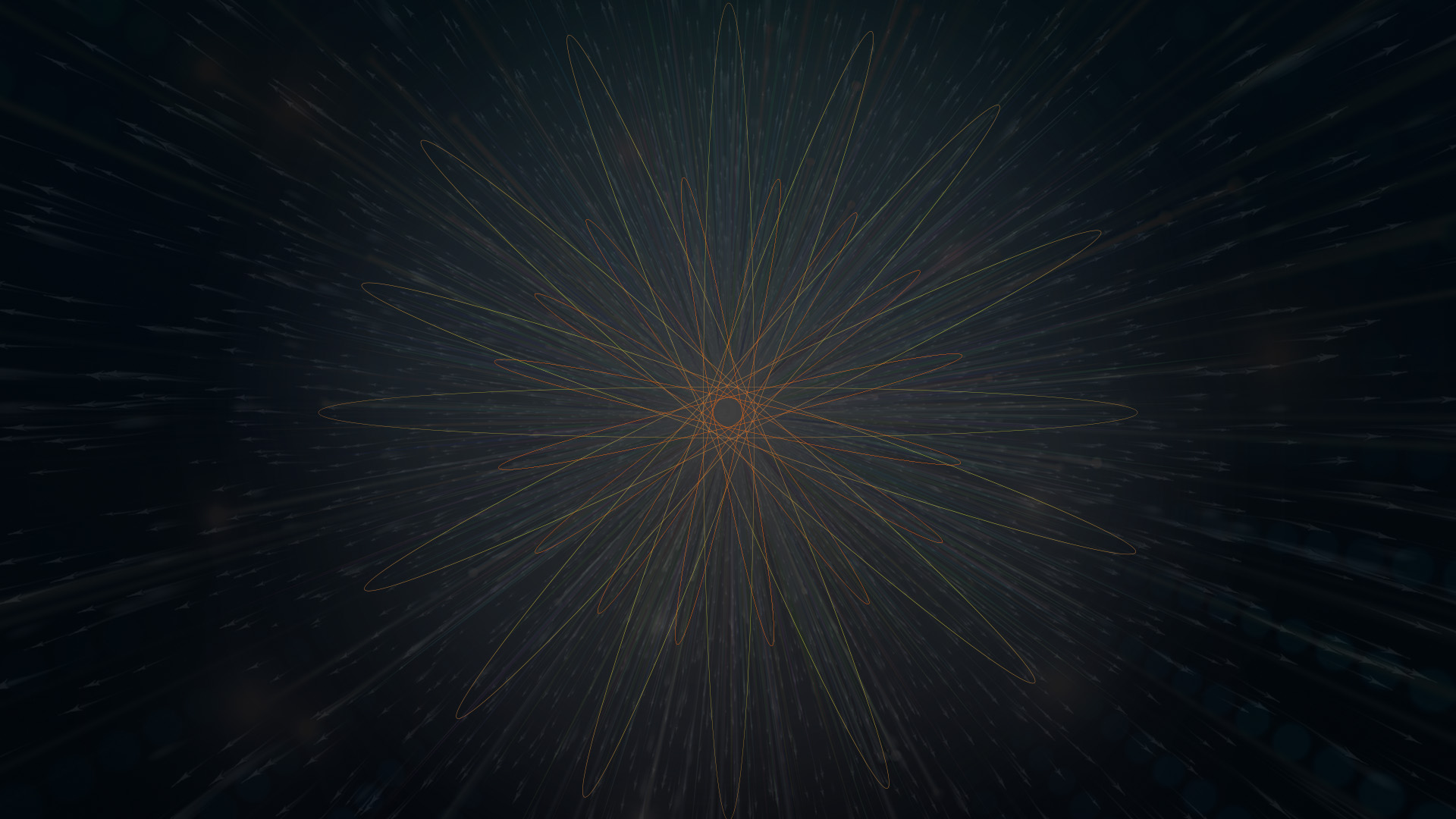 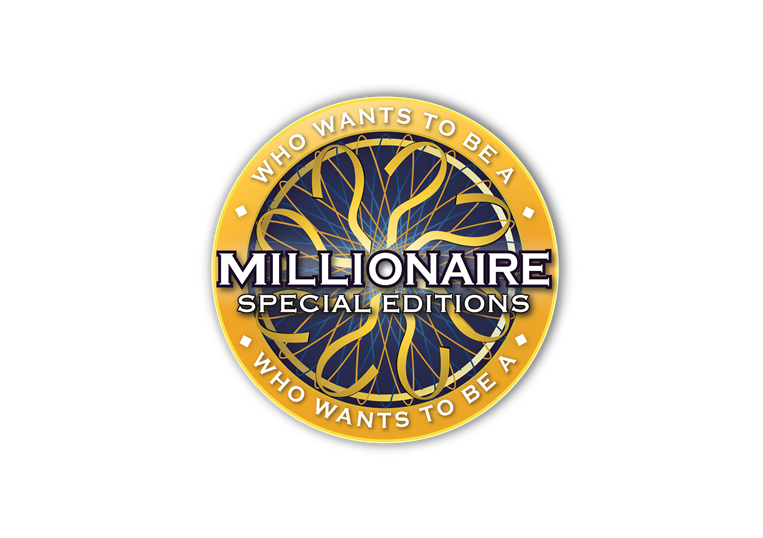 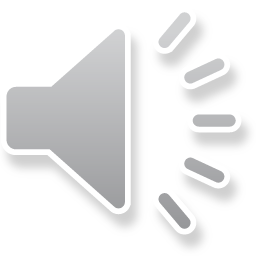 $ 1000
В коя част на Балканския полуостров се намира България?
в южната част
в югозападната част
в северната част
в източната част
D:
C:
A:
B:
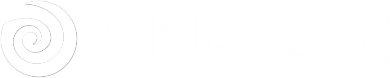 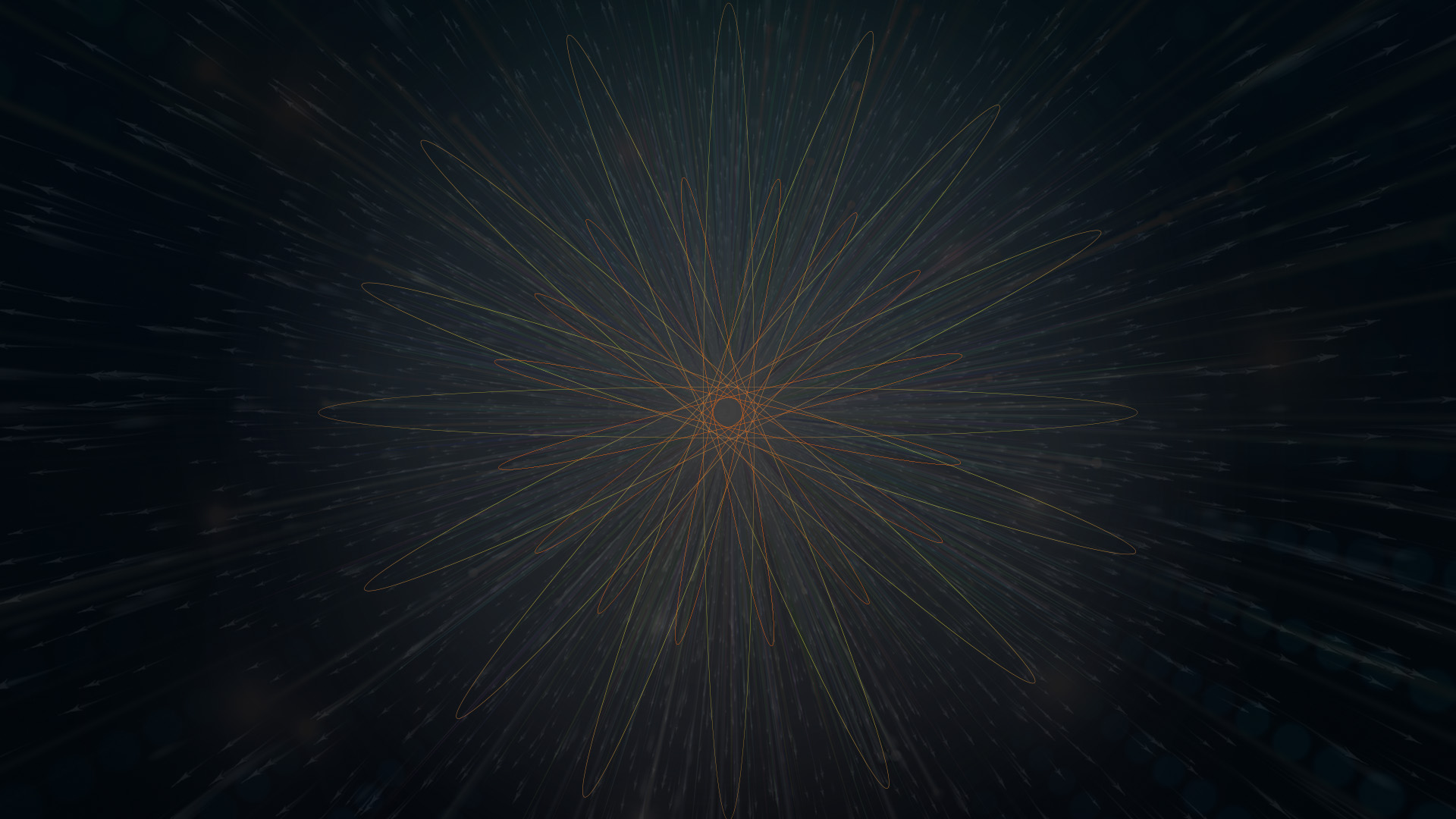 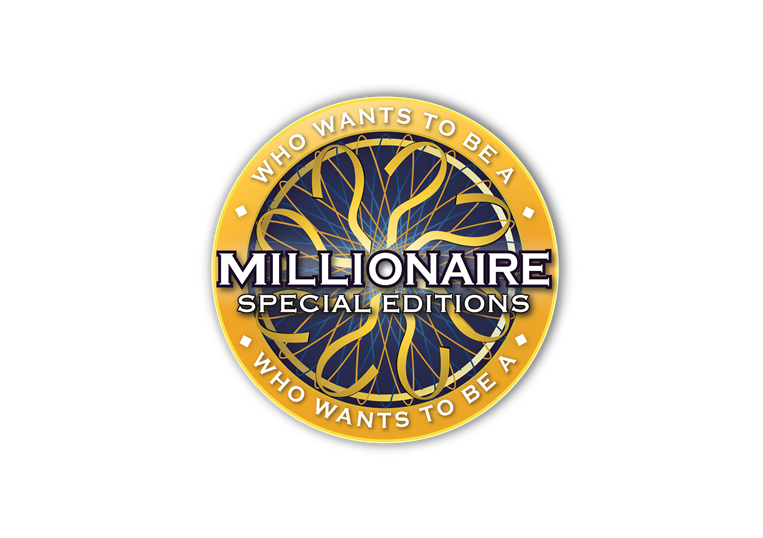 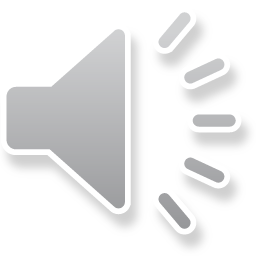 $ 1000
В коя част на Балканския полуостров се намира България?
в южната част
в югозападната част
в северната част
в източната част
D:
C:
A:
B:
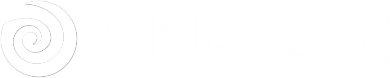 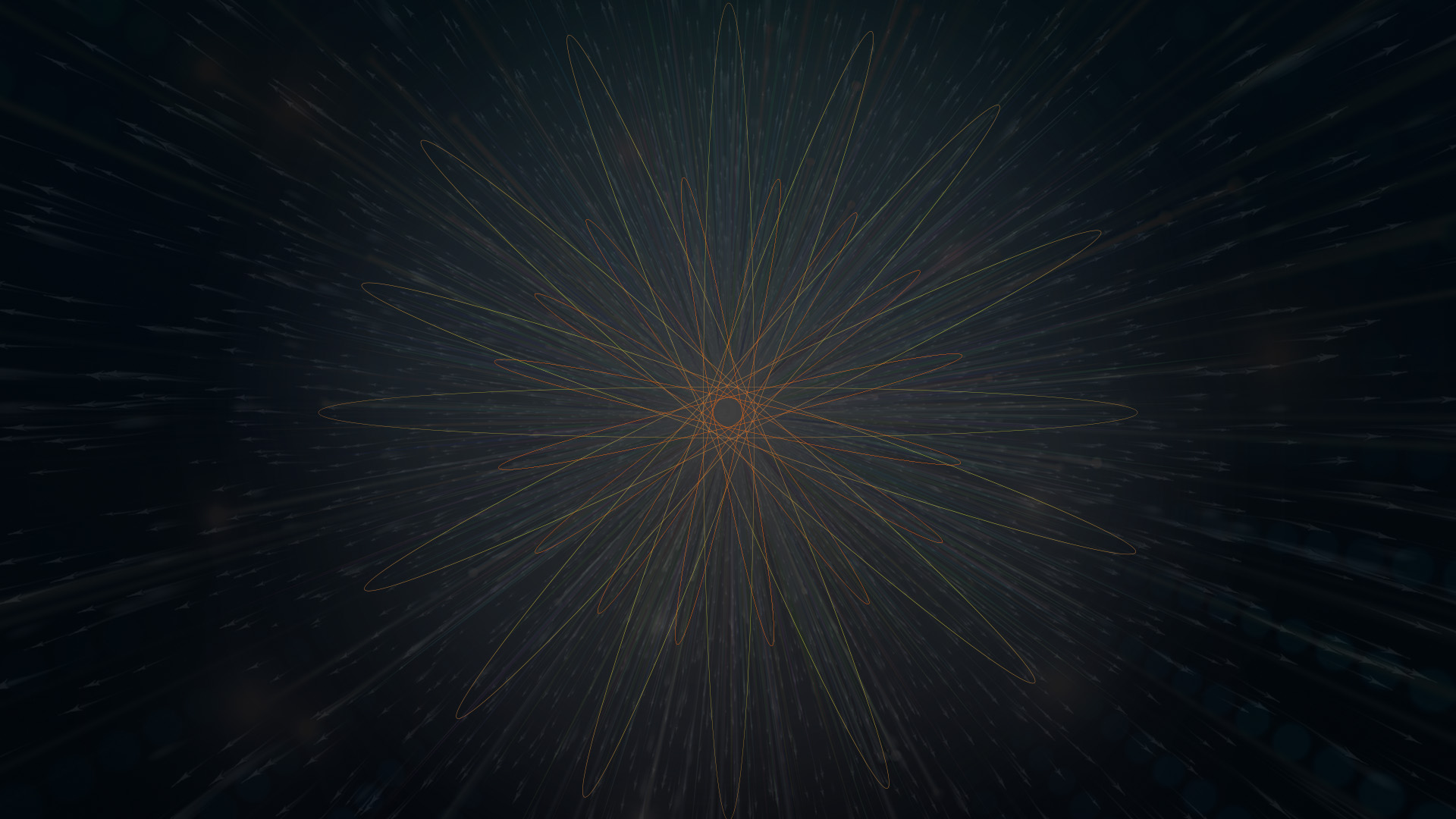 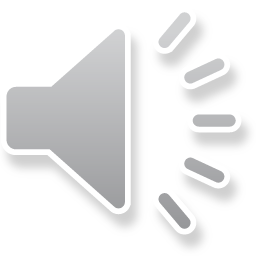 14
13
12
11
10
9
8
7
6
5
4
3
2
1
$ 1 MILLION
$ 500,000
$ 250,000
$ 100,000
$ 50,000
$ 30,000
$ 20,000
$ 10,000
$ 7,000
$ 5,000
$ 3,000
$ 2,000
$ 1,000
$ 500
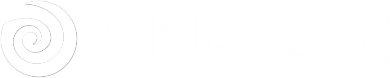 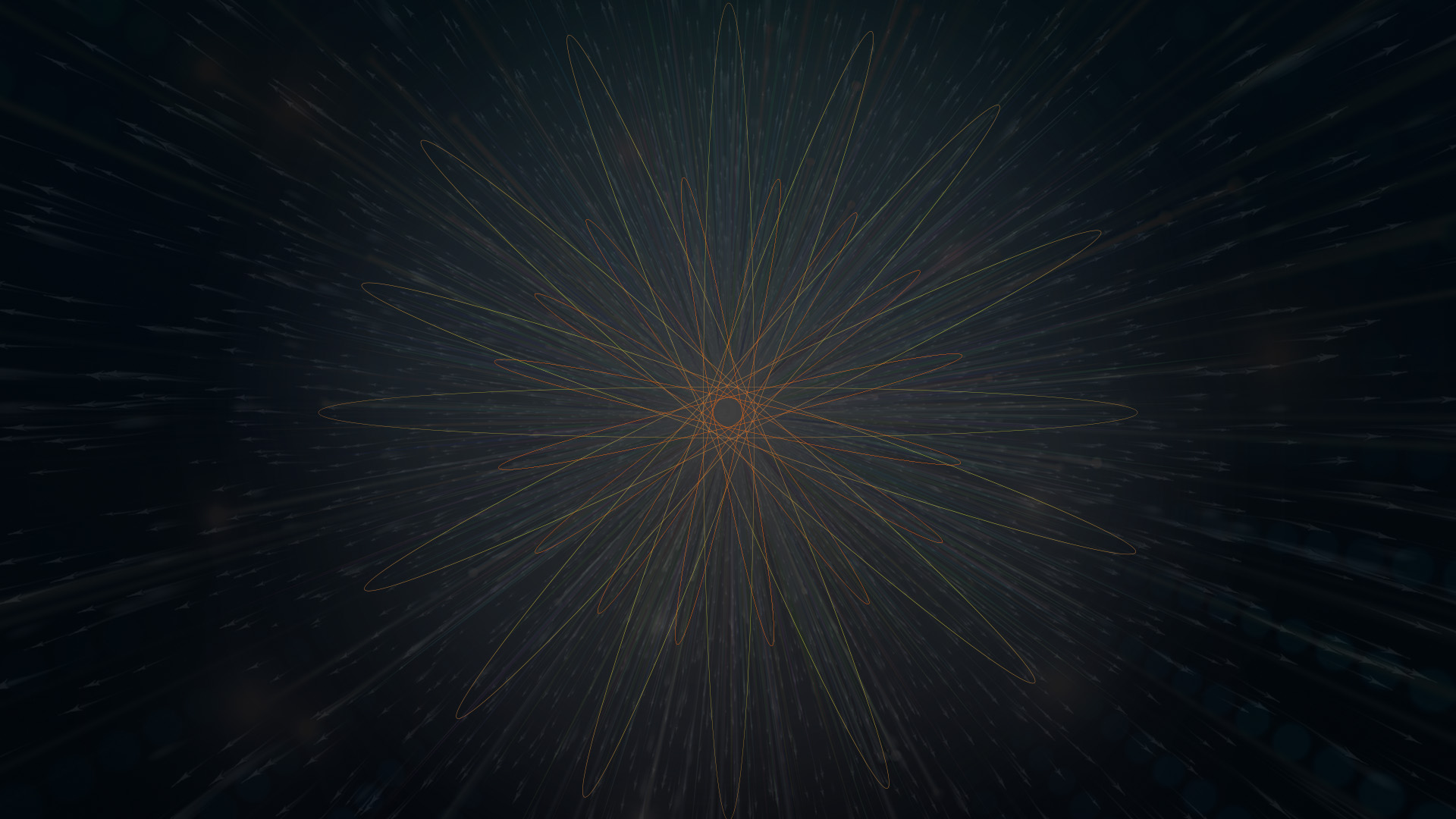 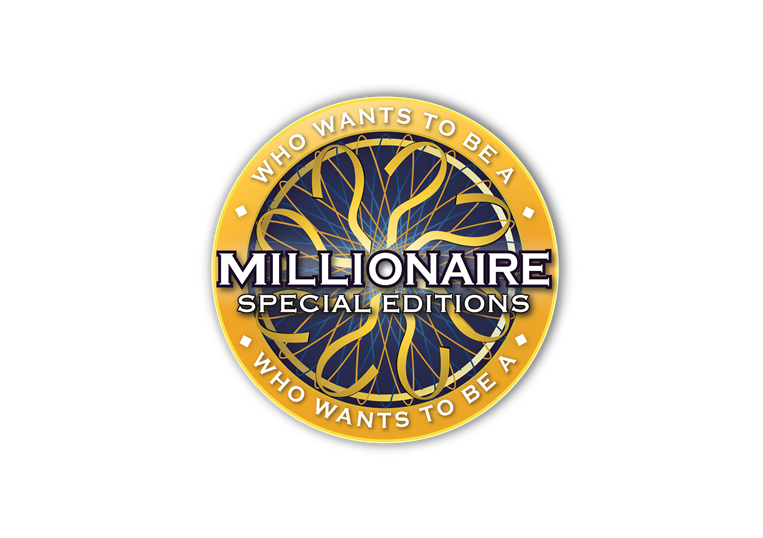 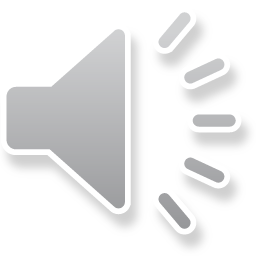 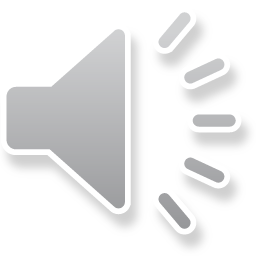 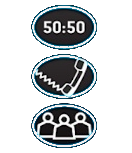 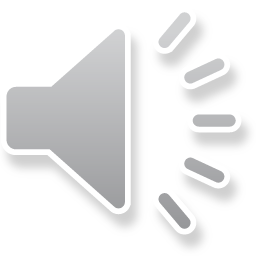 $ 2000
Коя планина наричат „белите дробове на София“?
Пирин
Витоша
Рила
Стара планина
D:
C:
A:
B:
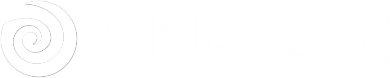 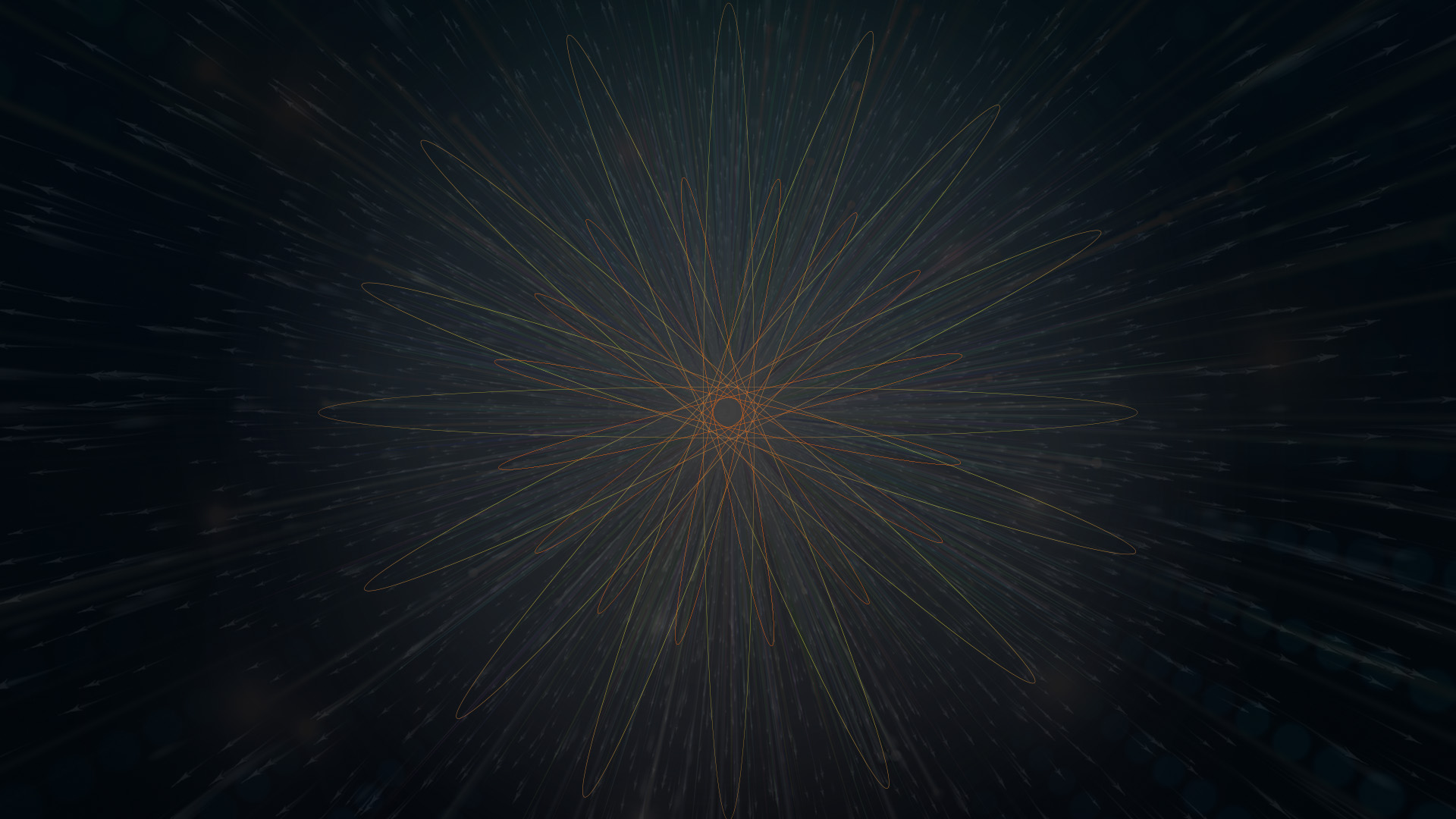 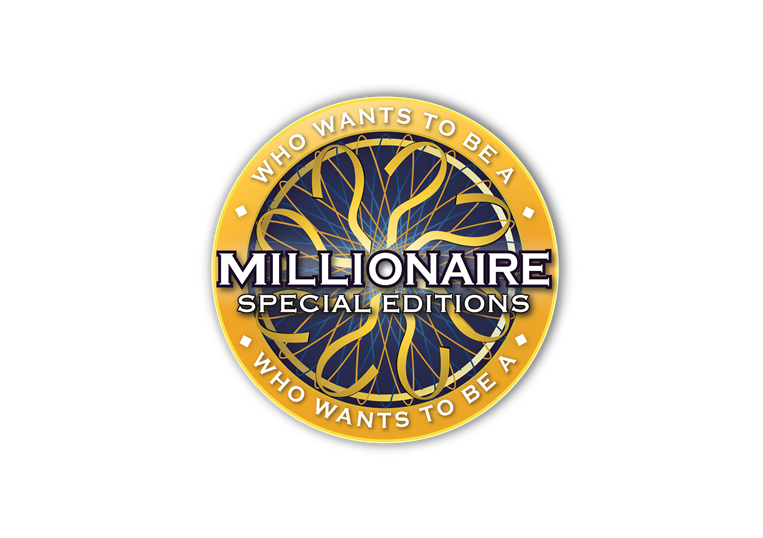 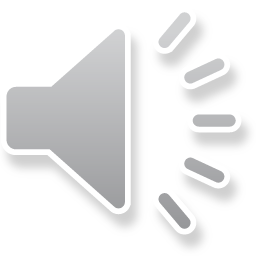 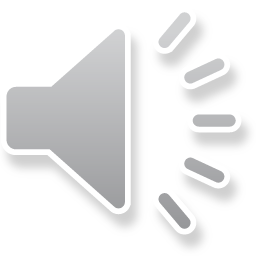 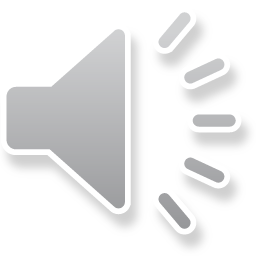 $ 2000
Коя планина наричат „белите дробове на София“?
Пирин
Витоша
D:
C:
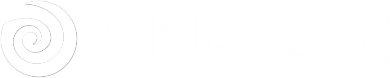 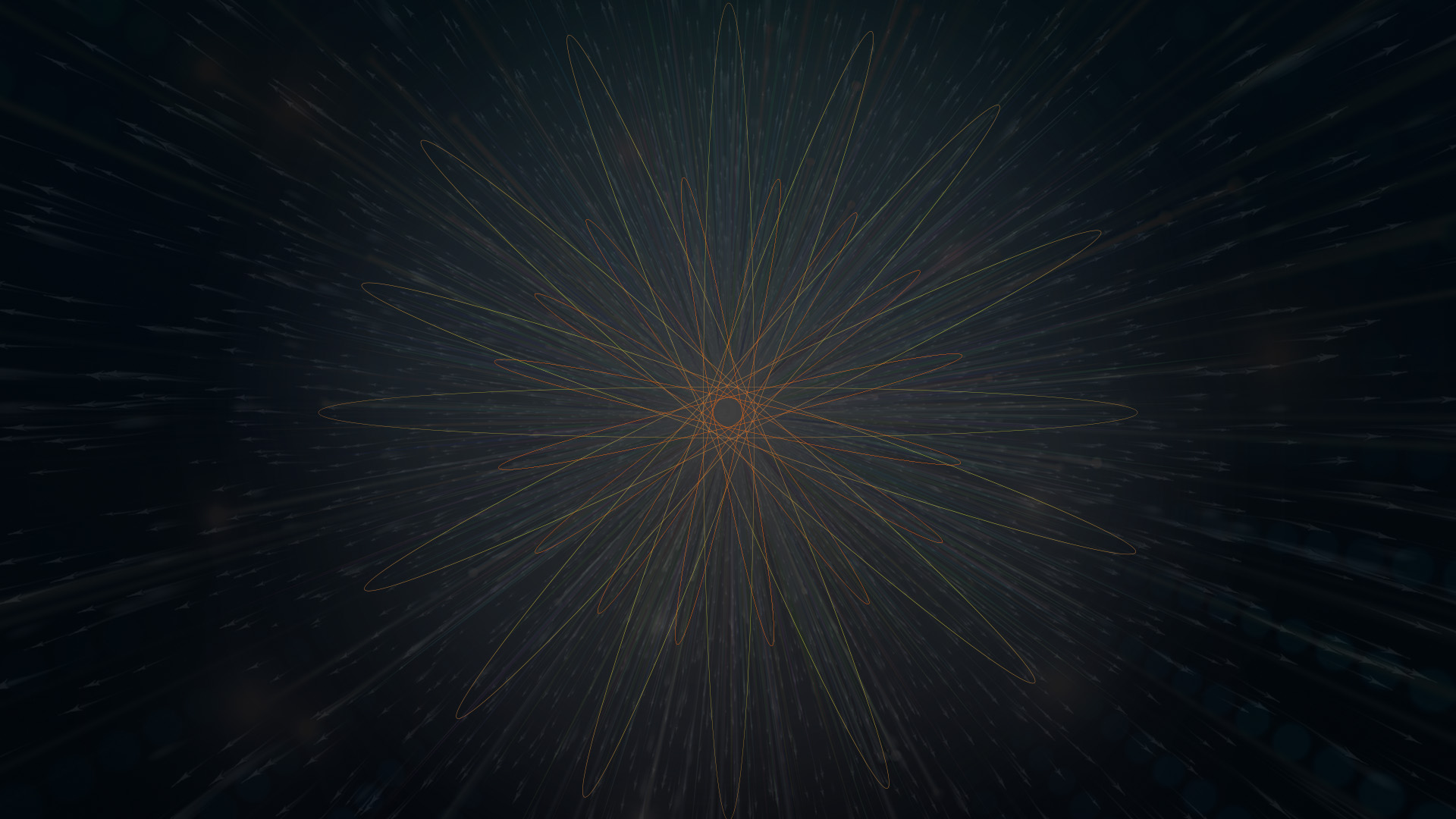 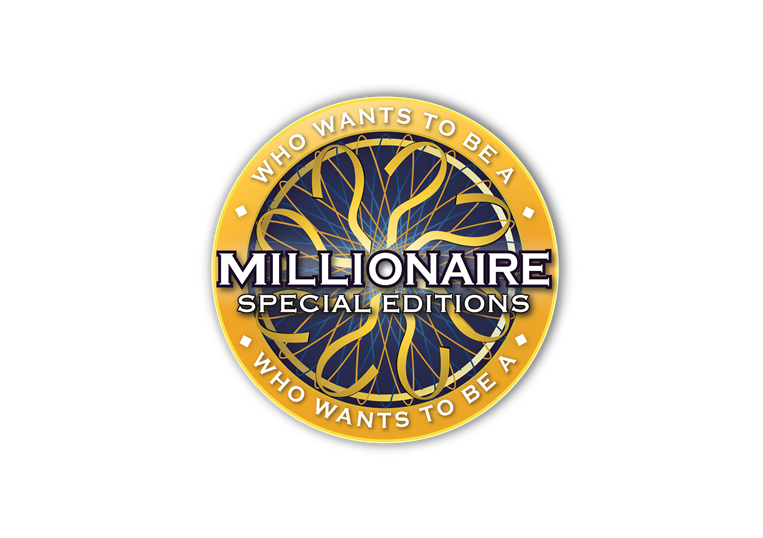 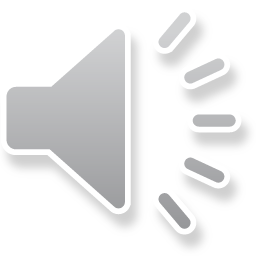 $ 2000
Коя планина наричат „белите дробове на София“?
Пирин
Стара планина
Витоша
Рила
D:
B:
C:
A:
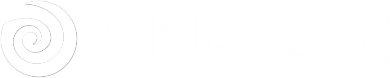 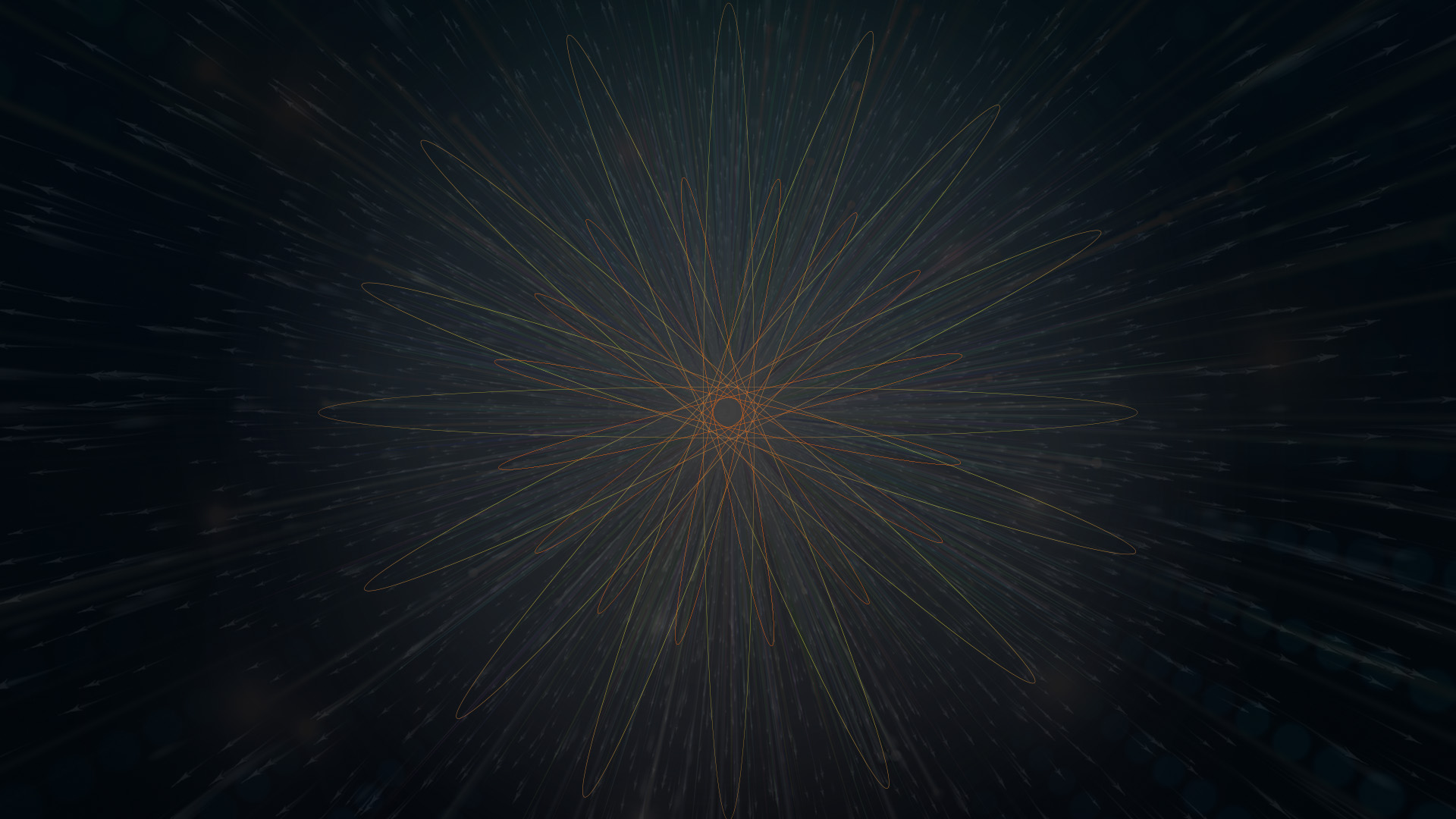 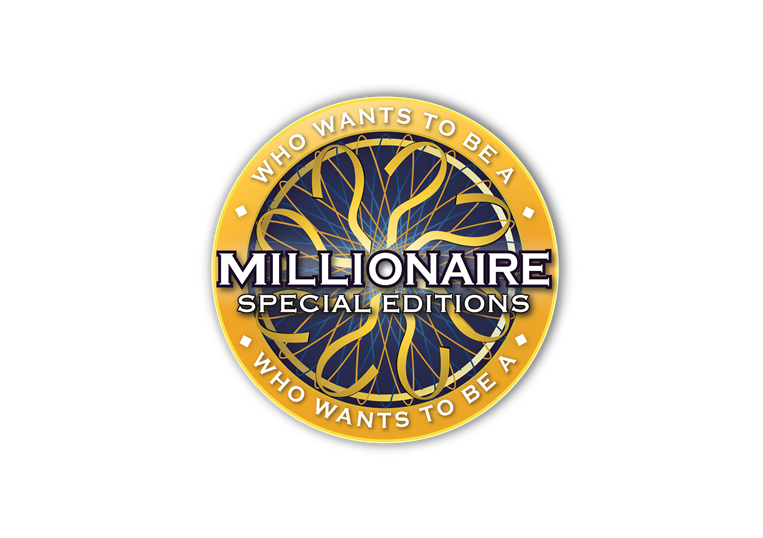 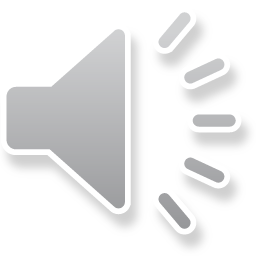 $ 2000
Коя планина наричат „белите дробове на София“?
Пирин
Стара планина
Витоша
Рила
D:
B:
C:
A:
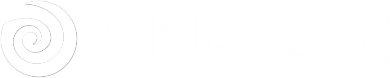 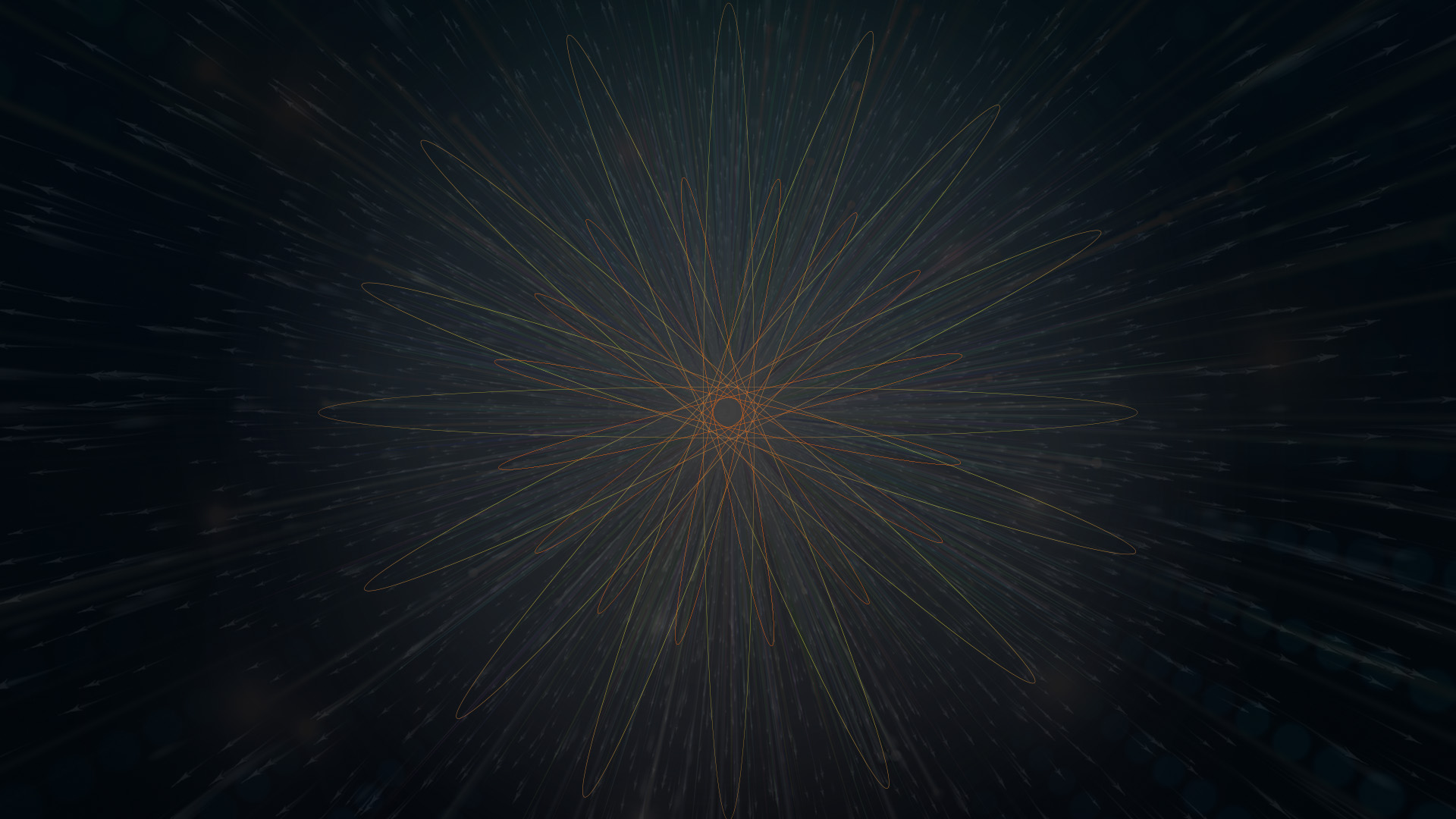 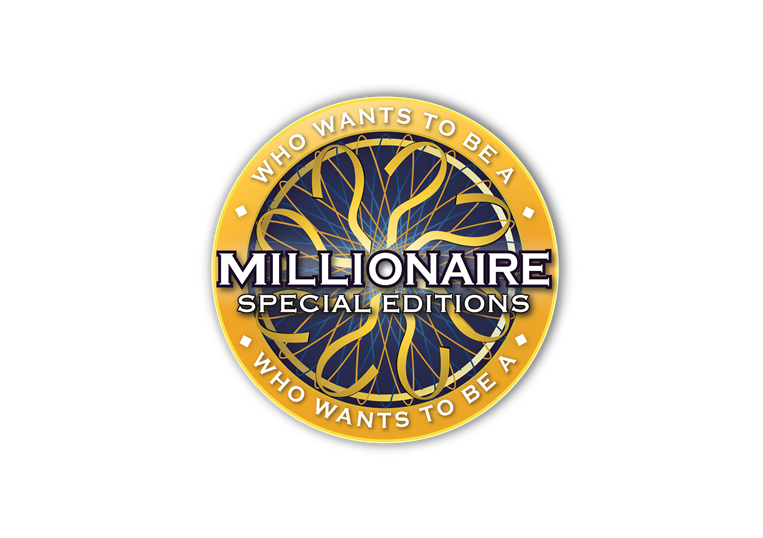 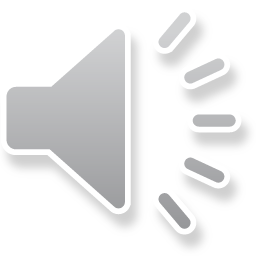 $ 2000
Коя планина наричат „белите дробове на София“?
Пирин
Стара планина
Витоша
Рила
D:
B:
C:
A:
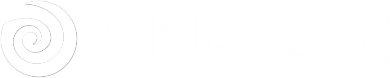 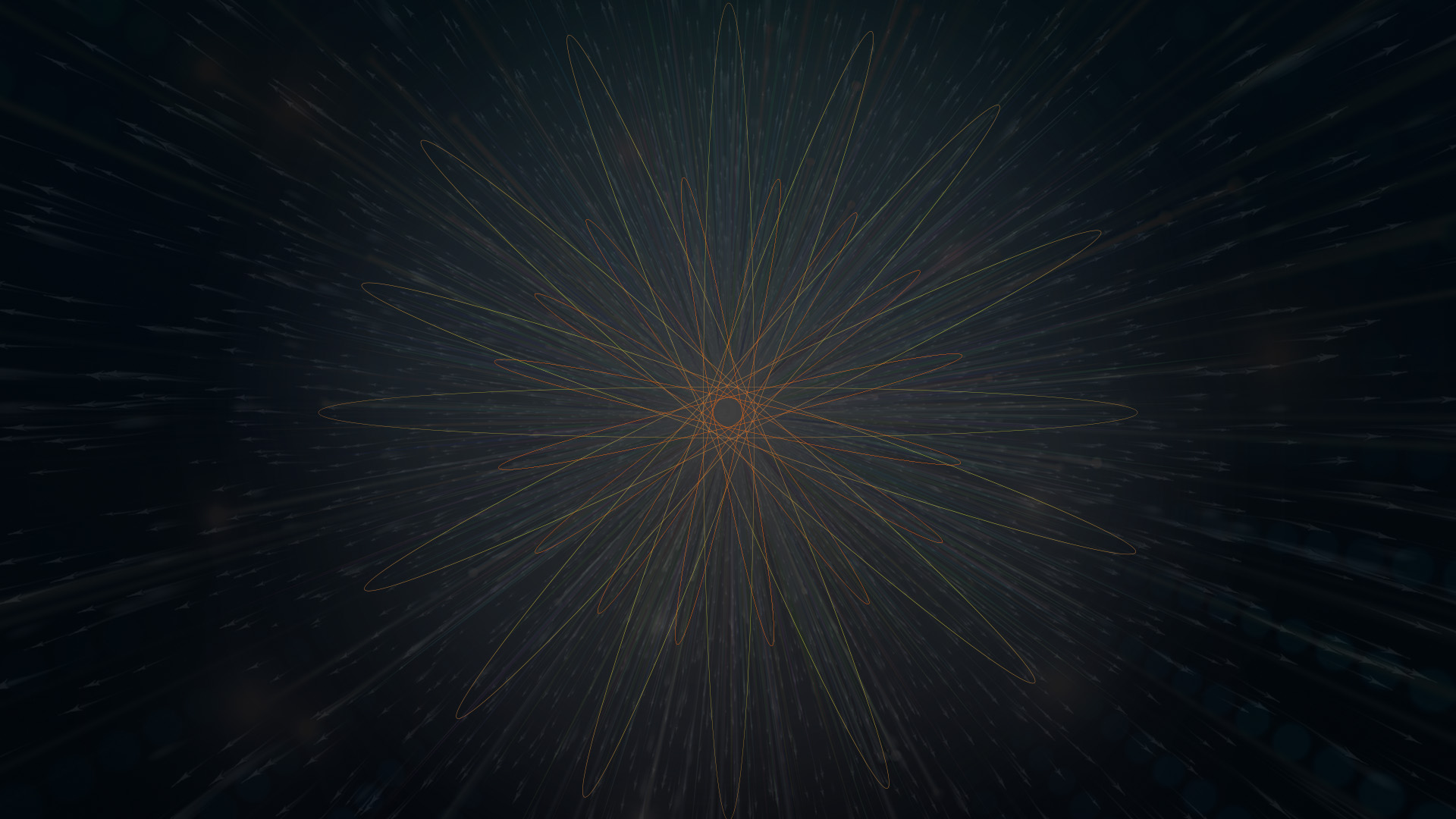 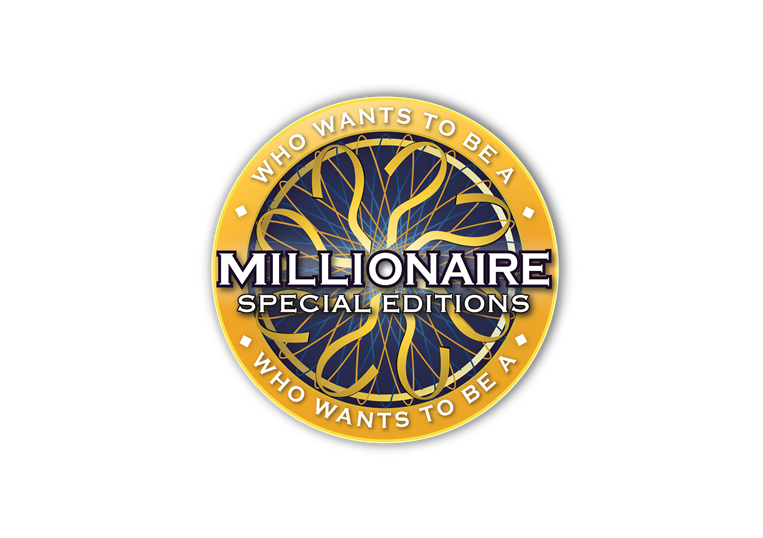 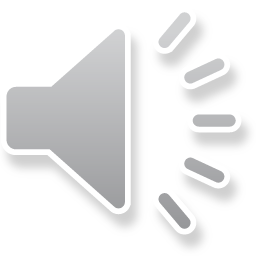 $ 2000
Коя планина наричат „белите дробове на София“?
Пирин
Стара планина
Витоша
Рила
D:
B:
C:
A:
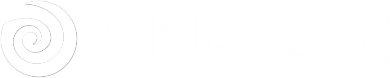 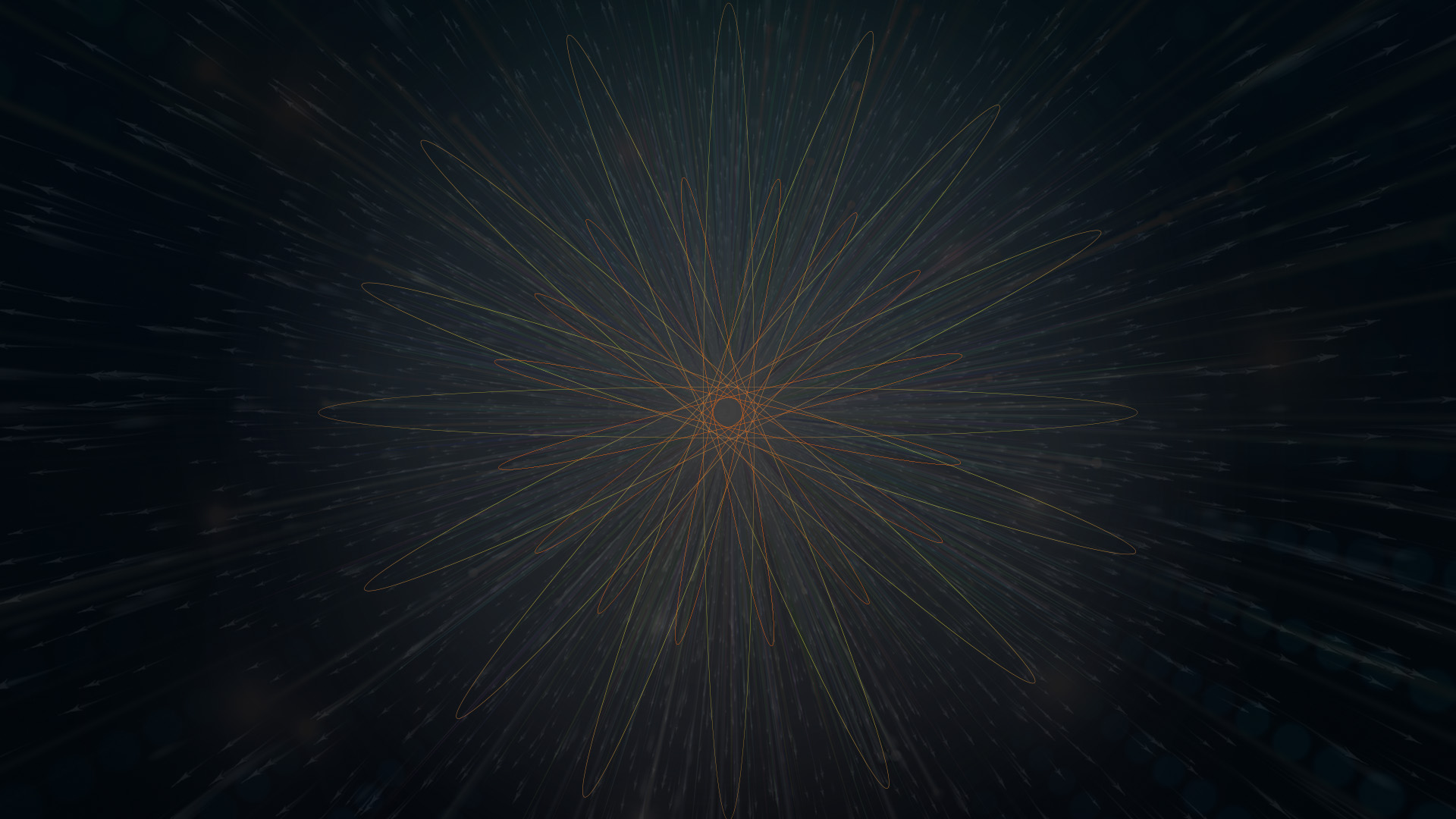 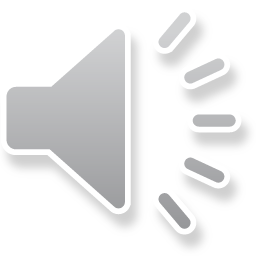 14
13
12
11
10
9
8
7
6
5
4
3
2
1
$ 1 MILLION
$ 500,000
$ 250,000
$ 100,000
$ 50,000
$ 30,000
$ 20,000
$ 10,000
$ 7,000
$ 5,000
$ 3,000
$ 2,000
$ 1,000
$ 500
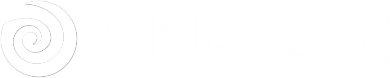 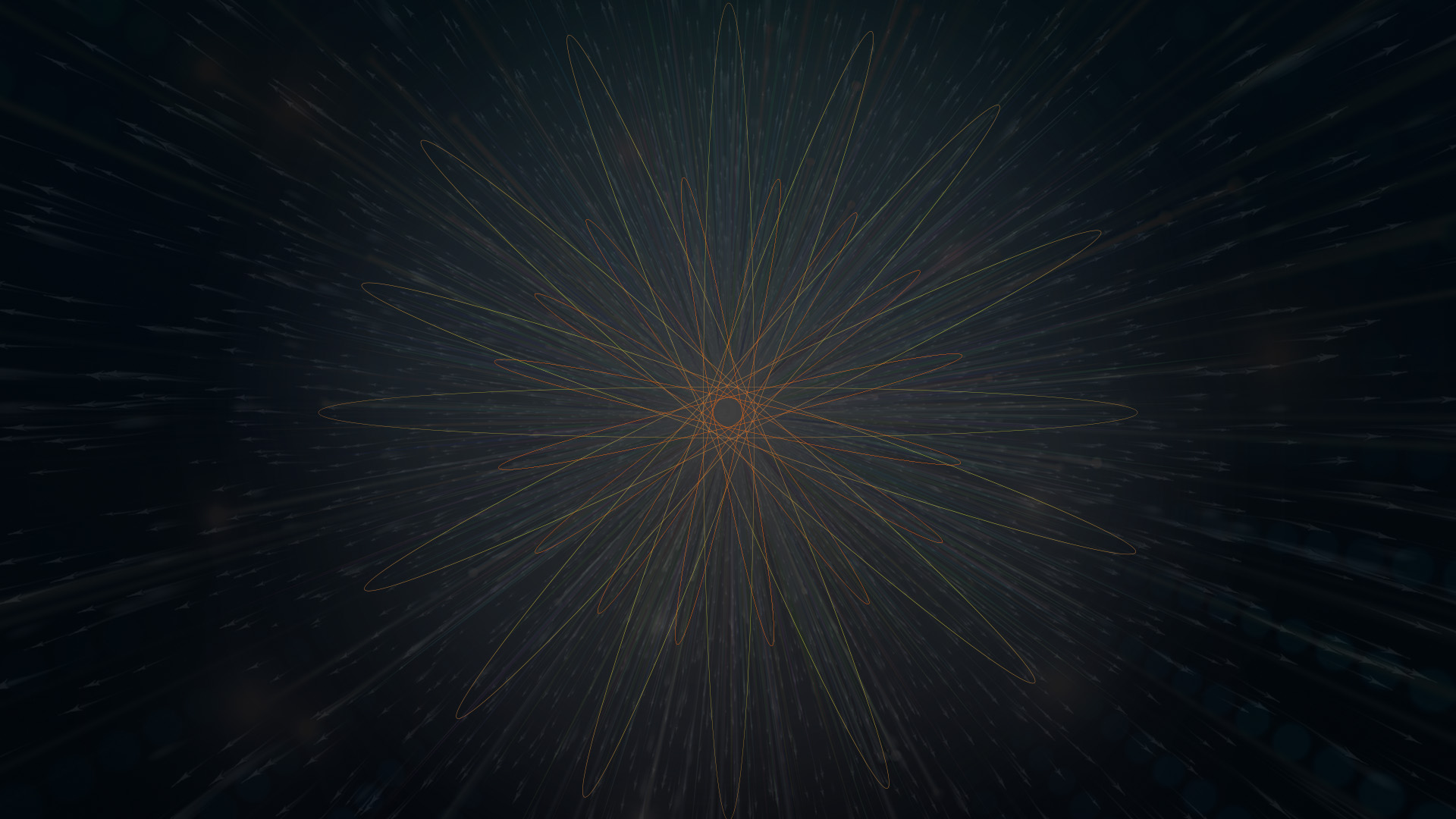 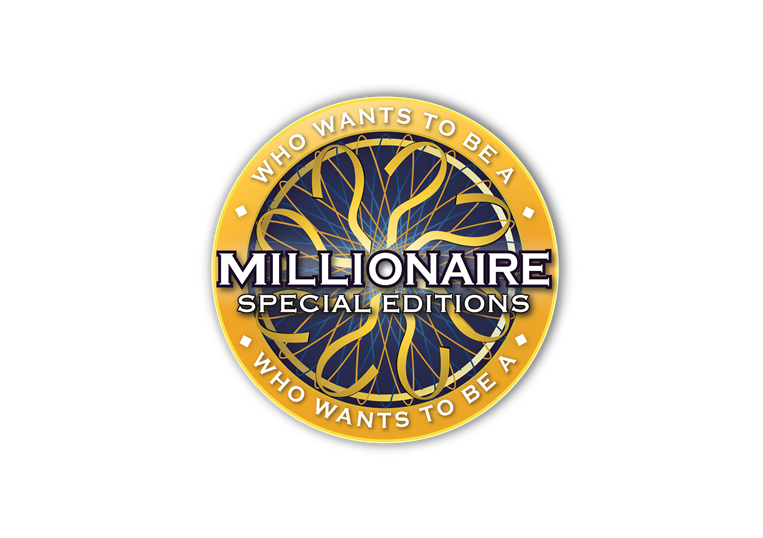 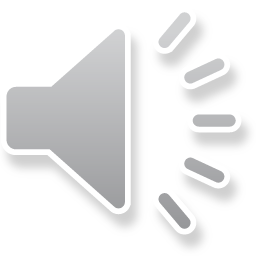 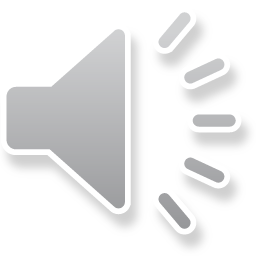 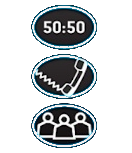 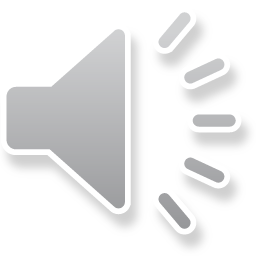 $ 3000
Управлението на кой владетел е наречено „Златен век“?
на цар Самуил
на княз Борис Първи
на цар Симеон Велики
на цар Иван Асен Втори
D:
C:
A:
B:
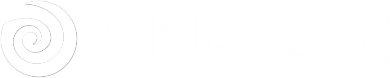 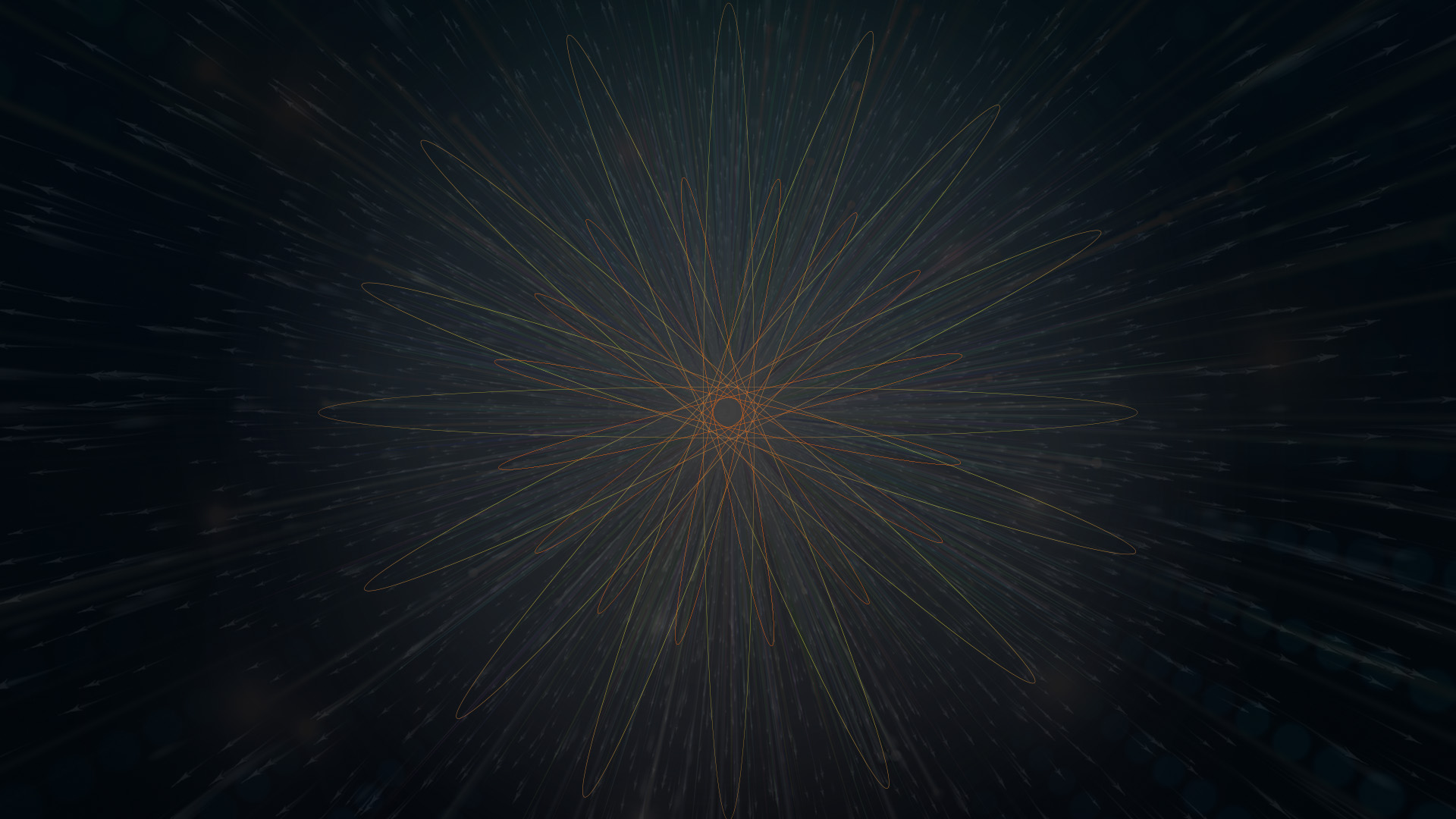 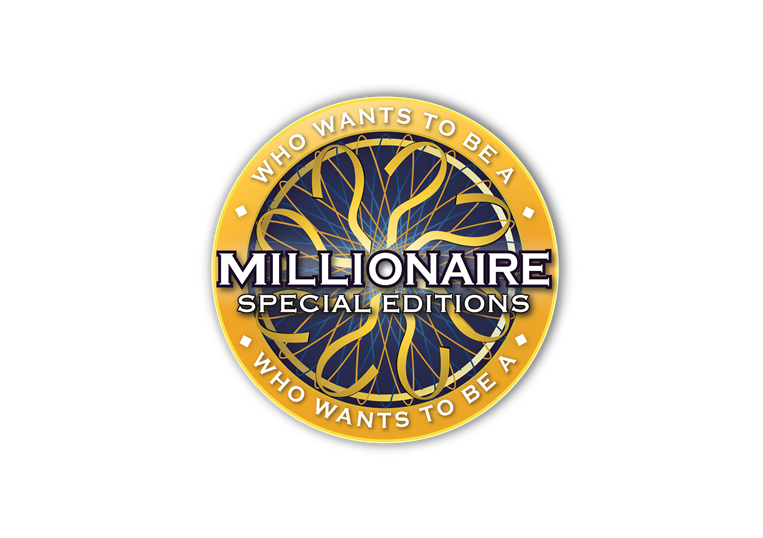 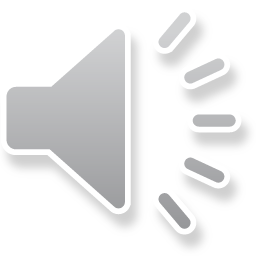 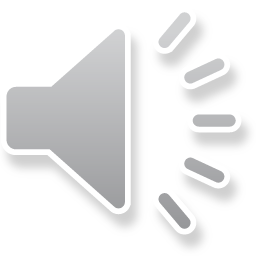 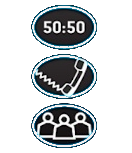 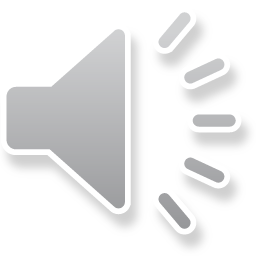 $ 3000
Управлението на кой владетел е наречено „Златен век“?
на цар Симеон Велики
на цар Иван Асен Втори
A:
B:
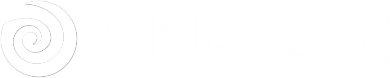 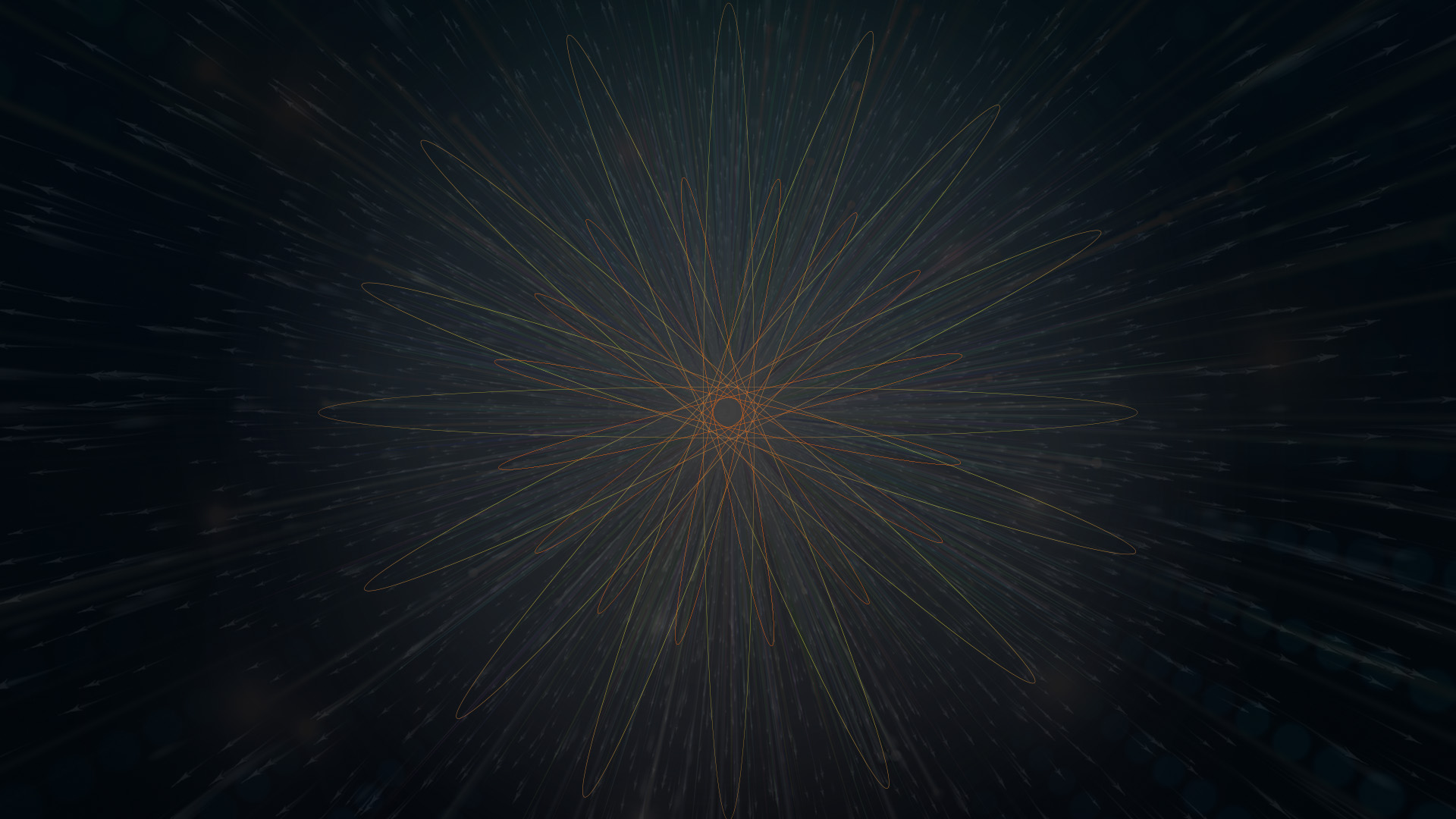 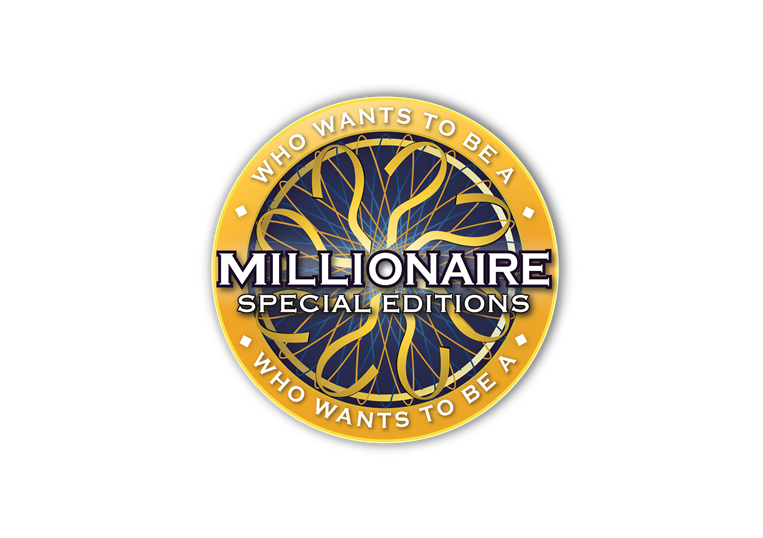 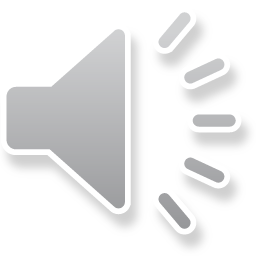 $ 3000
Управлението на кой владетел е наречено „Златен век“?
на цар Самуил
на княз Борис Първи
на цар Иван Асен Втори
на цар Симеон Велики
D:
C:
B:
A:
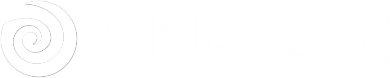 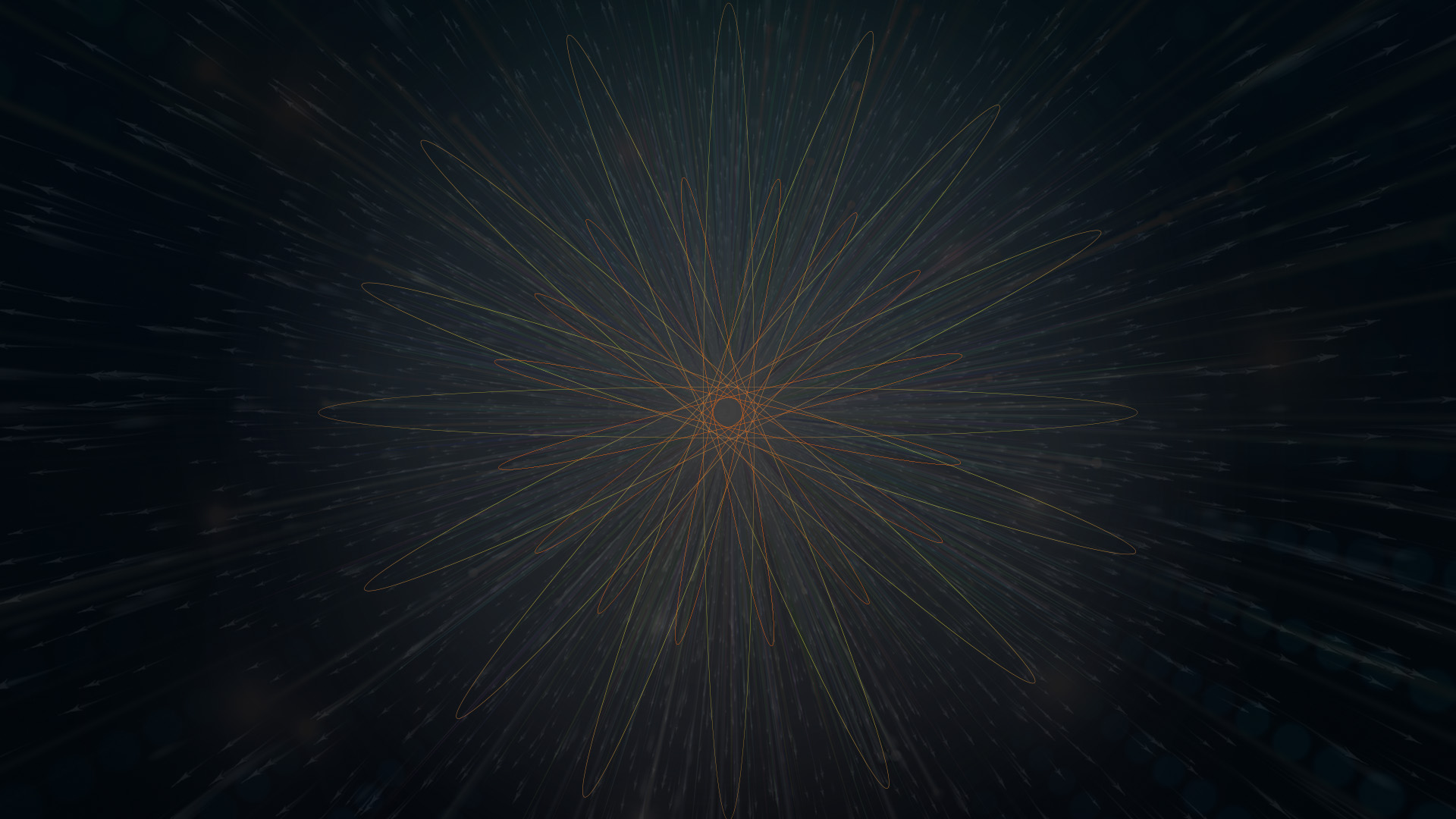 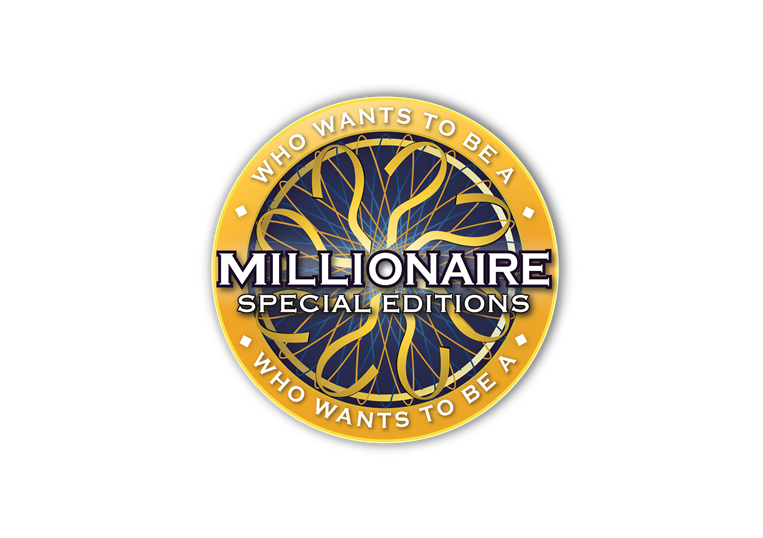 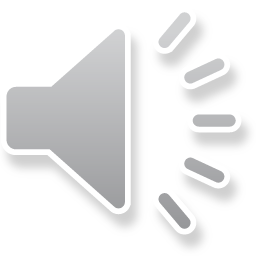 $ 3000
Управлението на кой владетел е наречено „Златен век“?
на цар Самуил
на княз Борис Първи
на цар Иван Асен Втори
на цар Симеон Велики
D:
C:
B:
A:
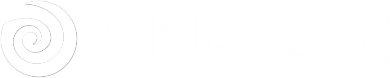 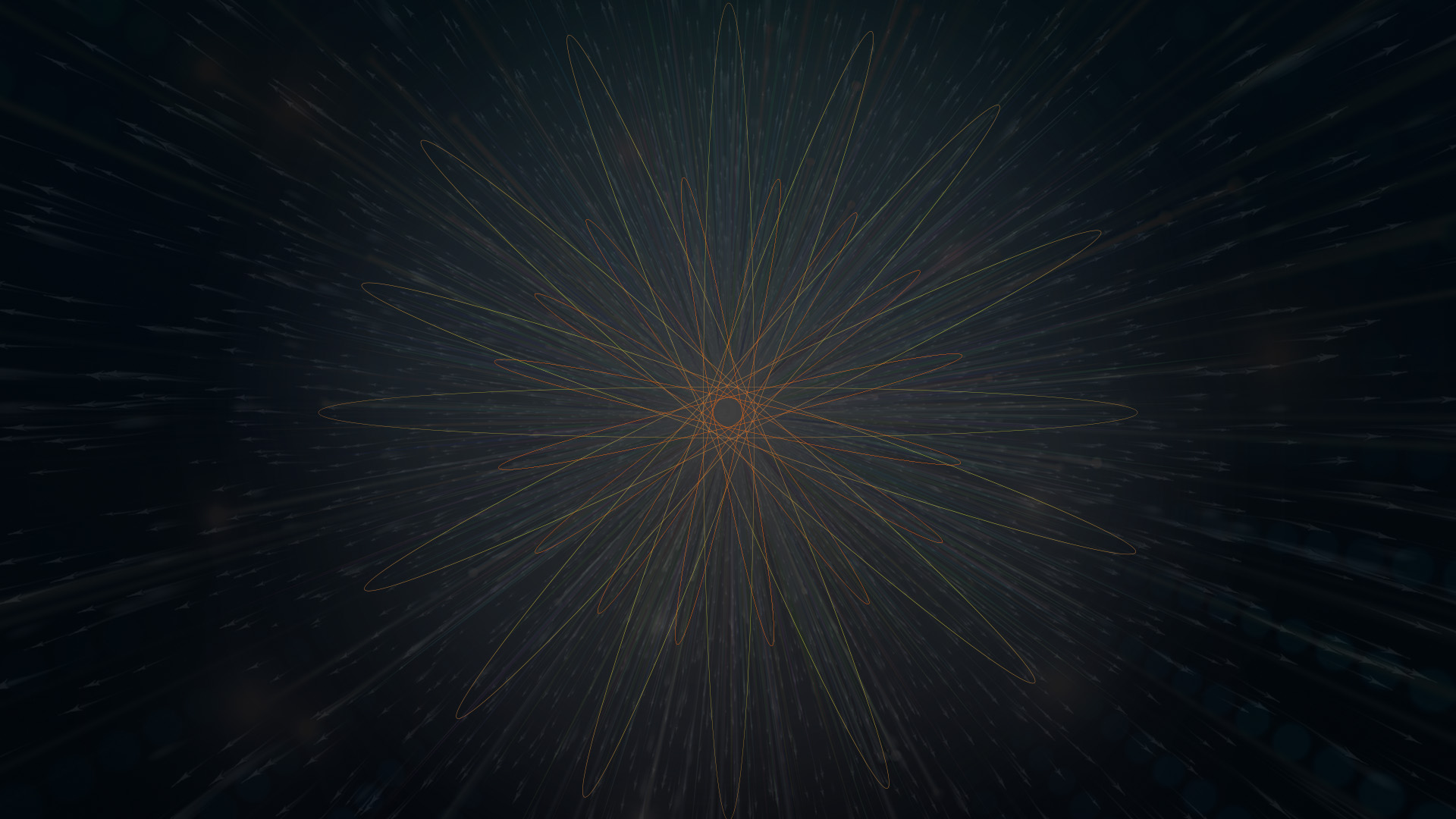 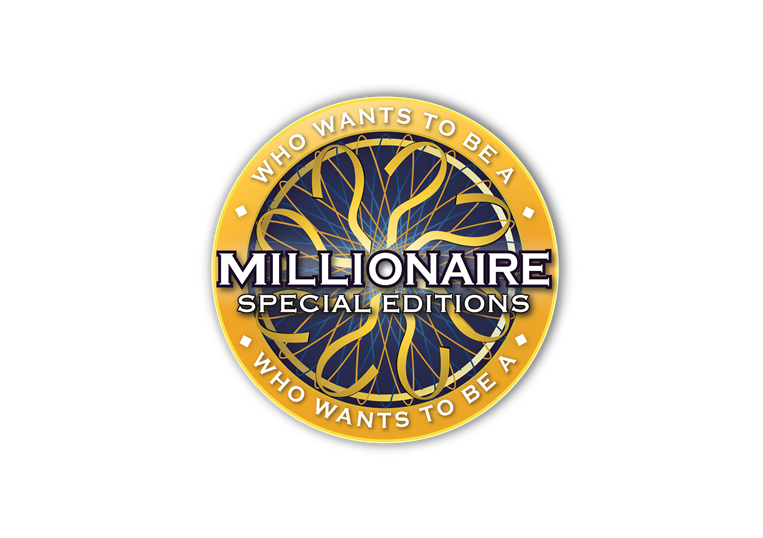 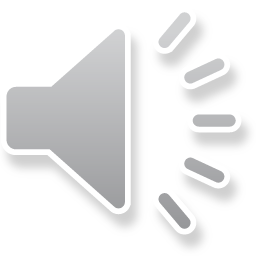 $ 3000
Управлението на кой владетел е наречено „Златен век“?
на цар Самуил
на княз Борис Първи
на цар Иван Асен Втори
на цар Симеон Велики
D:
C:
B:
A:
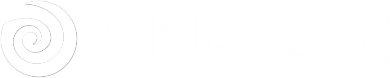 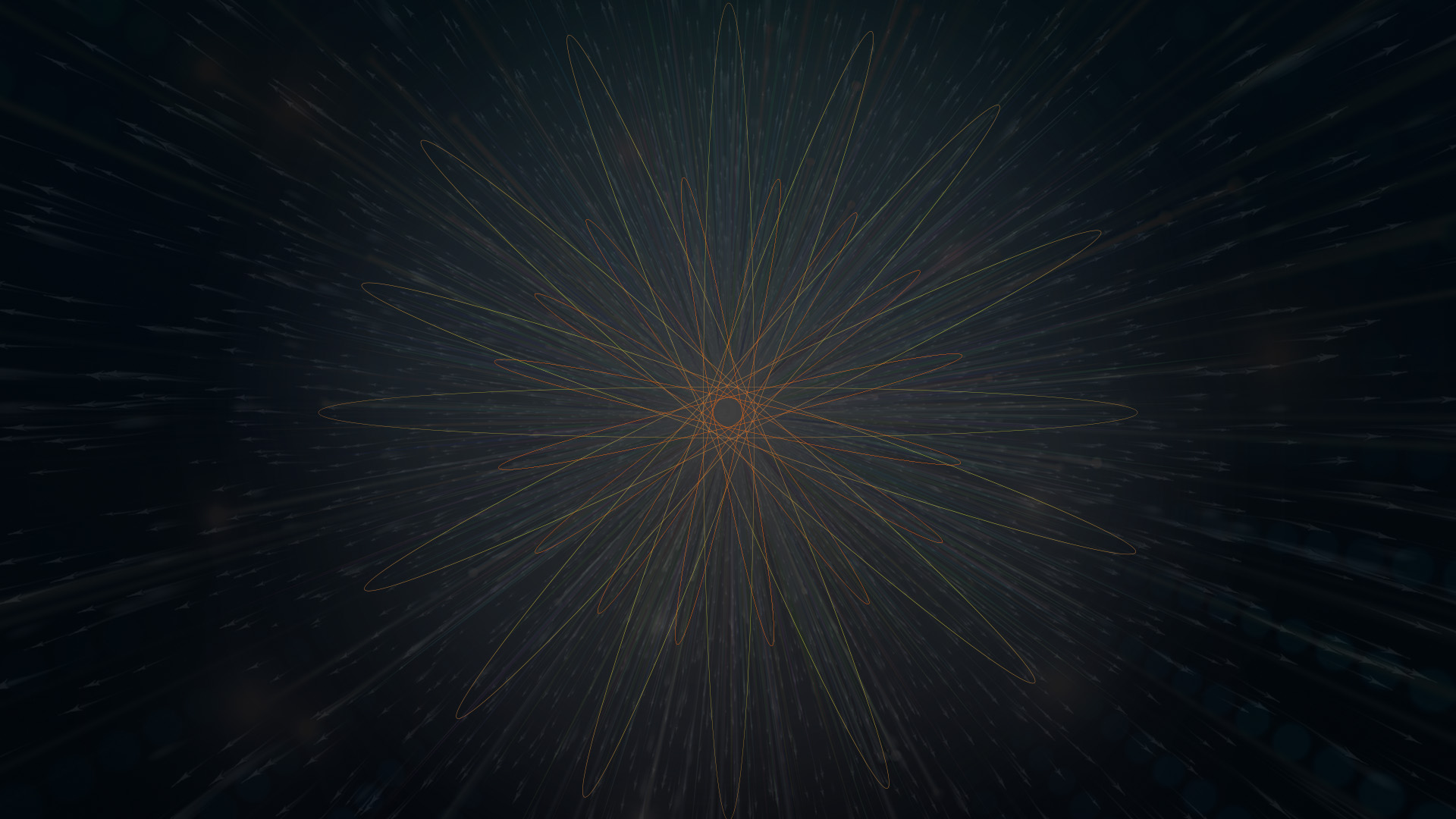 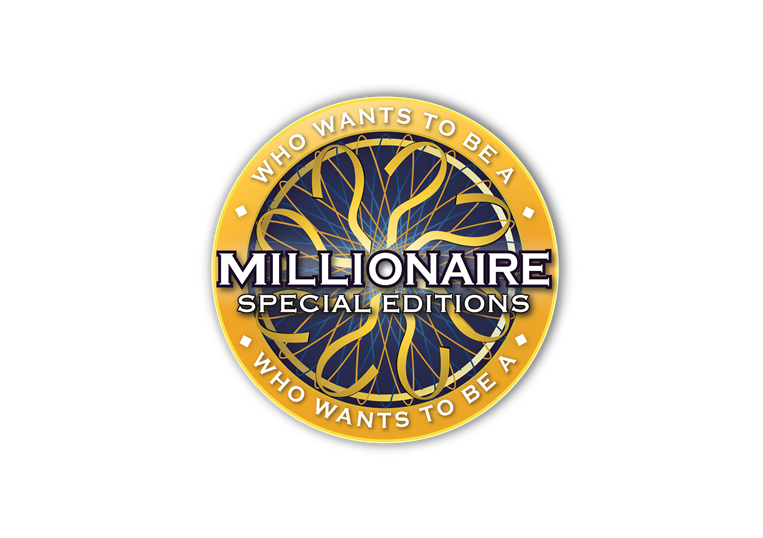 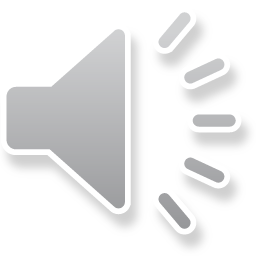 $ 3000
Управлението на кой владетел е наречено „Златен век“?
на цар Самуил
на княз Борис Първи
на цар Иван Асен Втори
на цар Симеон Велики
D:
C:
B:
A:
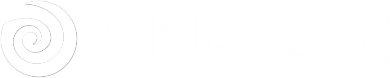 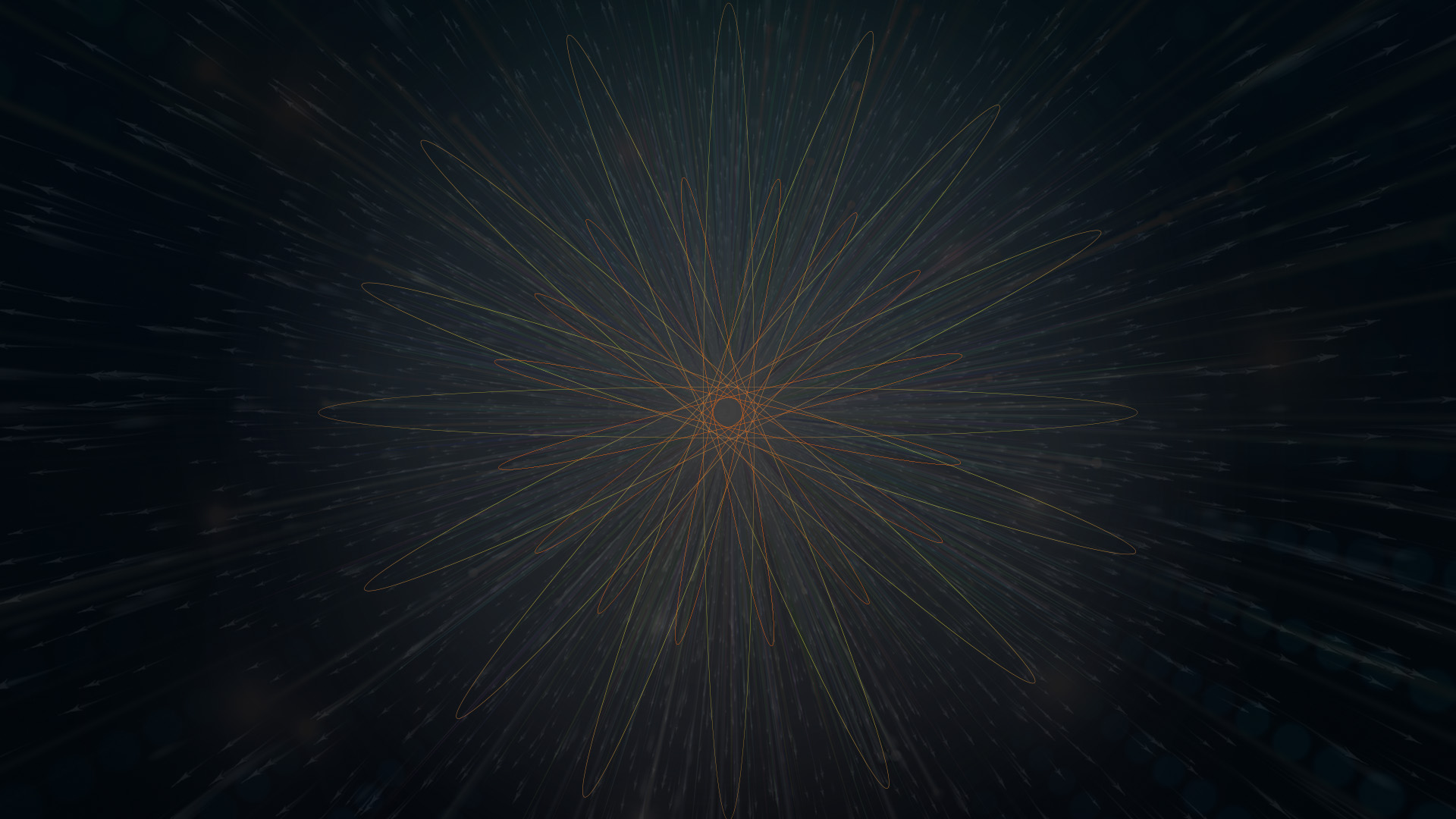 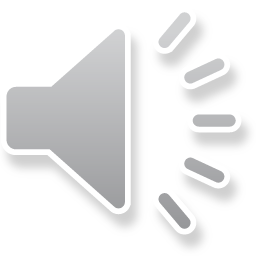 14
13
12
11
10
9
8
7
6
5
4
3
2
1
$ 1 MILLION
$ 500,000
$ 250,000
$ 100,000
$ 50,000
$ 30,000
$ 20,000
$ 10,000
$ 7,000
$ 5,000
$ 3,000
$ 2,000
$ 1,000
$ 500
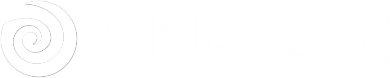 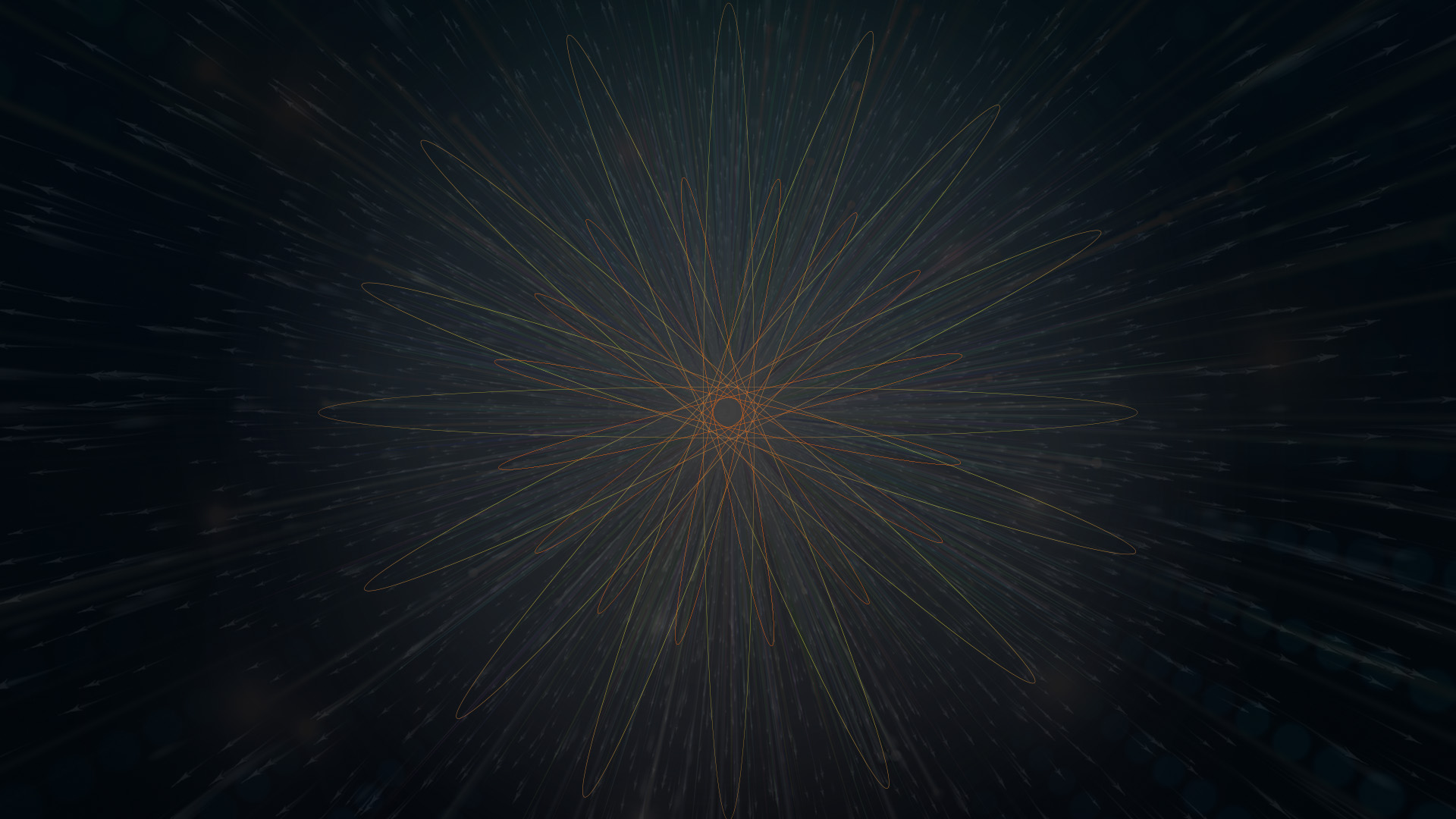 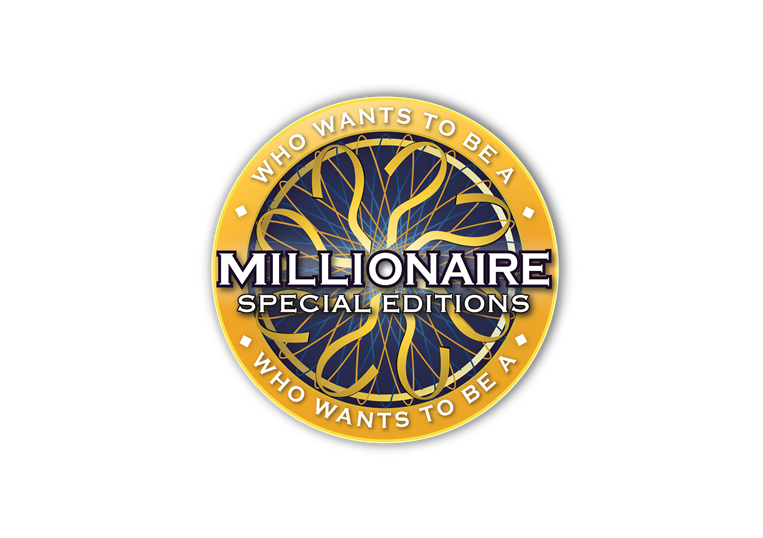 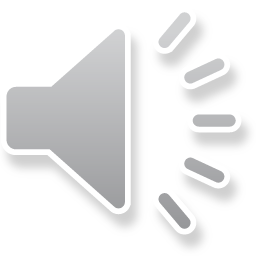 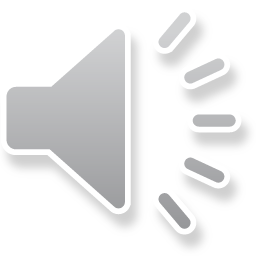 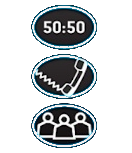 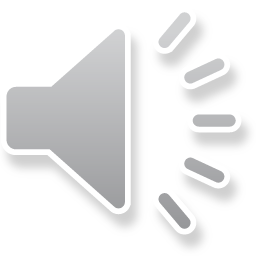 $ 5000
Георги Бенковски, Райна Попгеоргиева, Христо Ботев са герои от:
Априлското въстание
Хайдушкото движение
Руско-турската война
Партизанското движение
D:
C:
A:
B:
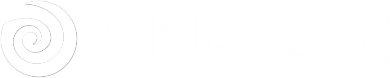 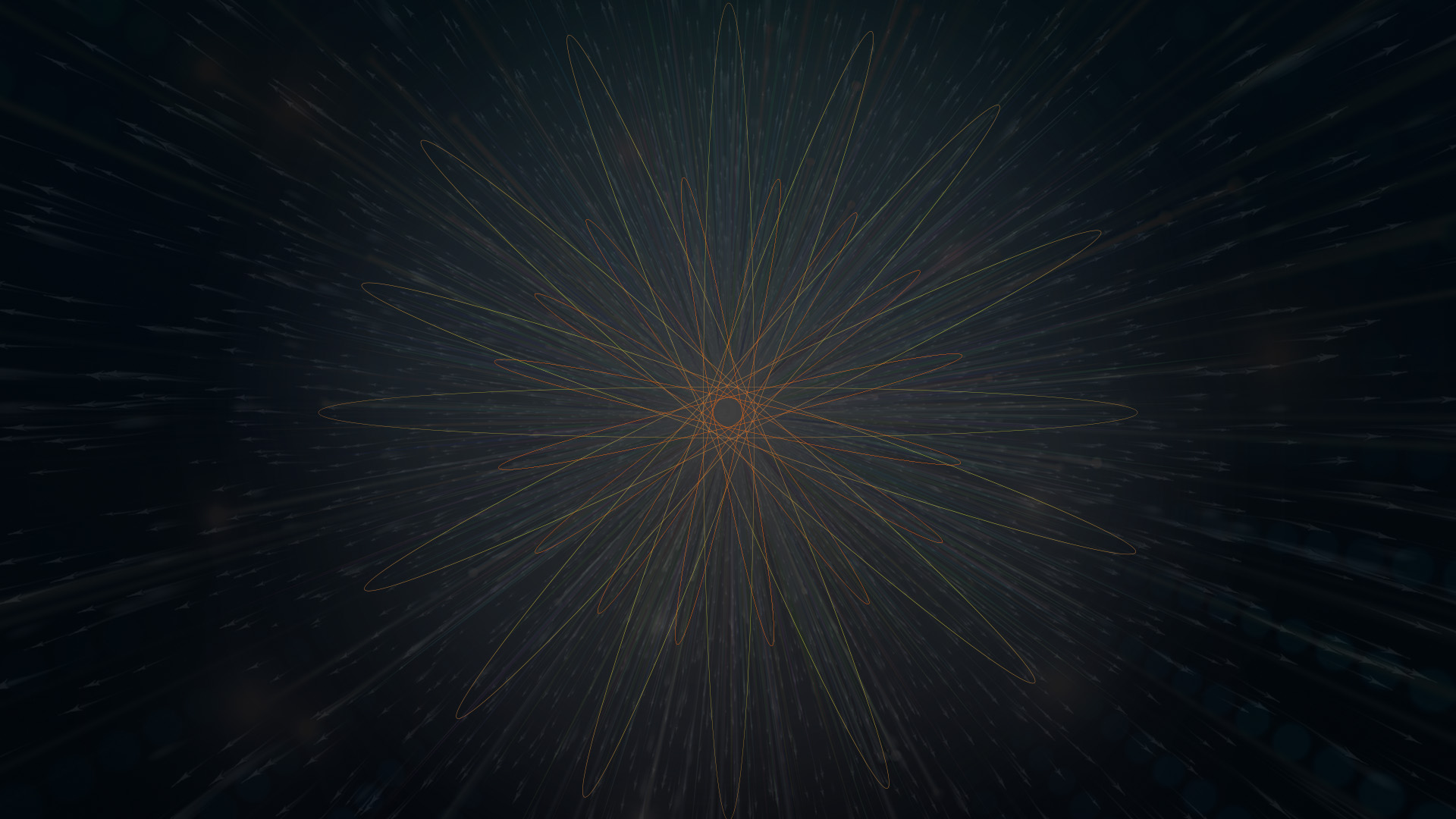 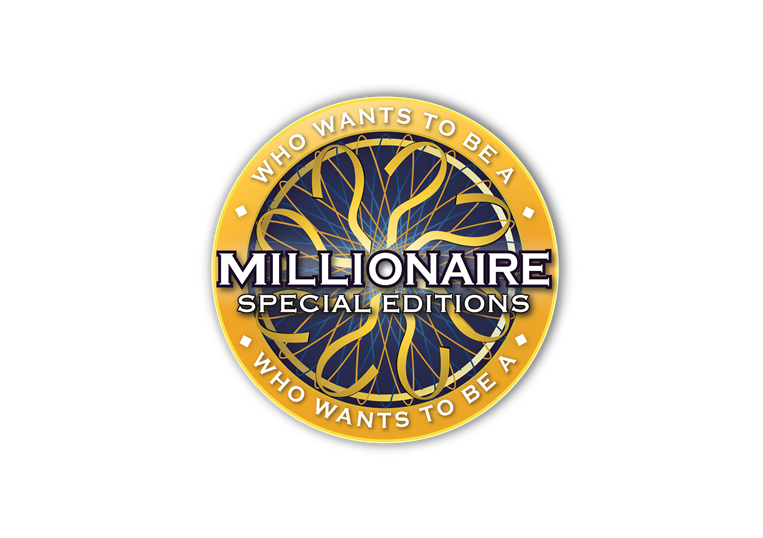 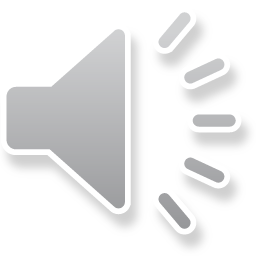 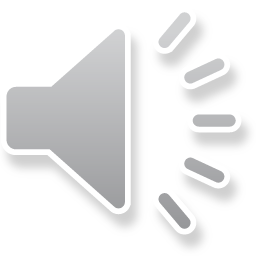 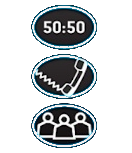 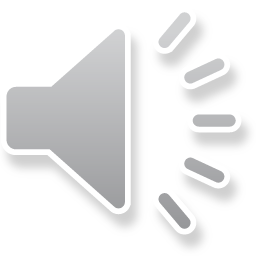 $ 5000
Георги Бенковски, Райна Попгеоргиева, Христо Ботев са герои от:
Априлското въстание
Руско-турската война
D:
A:
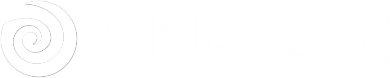 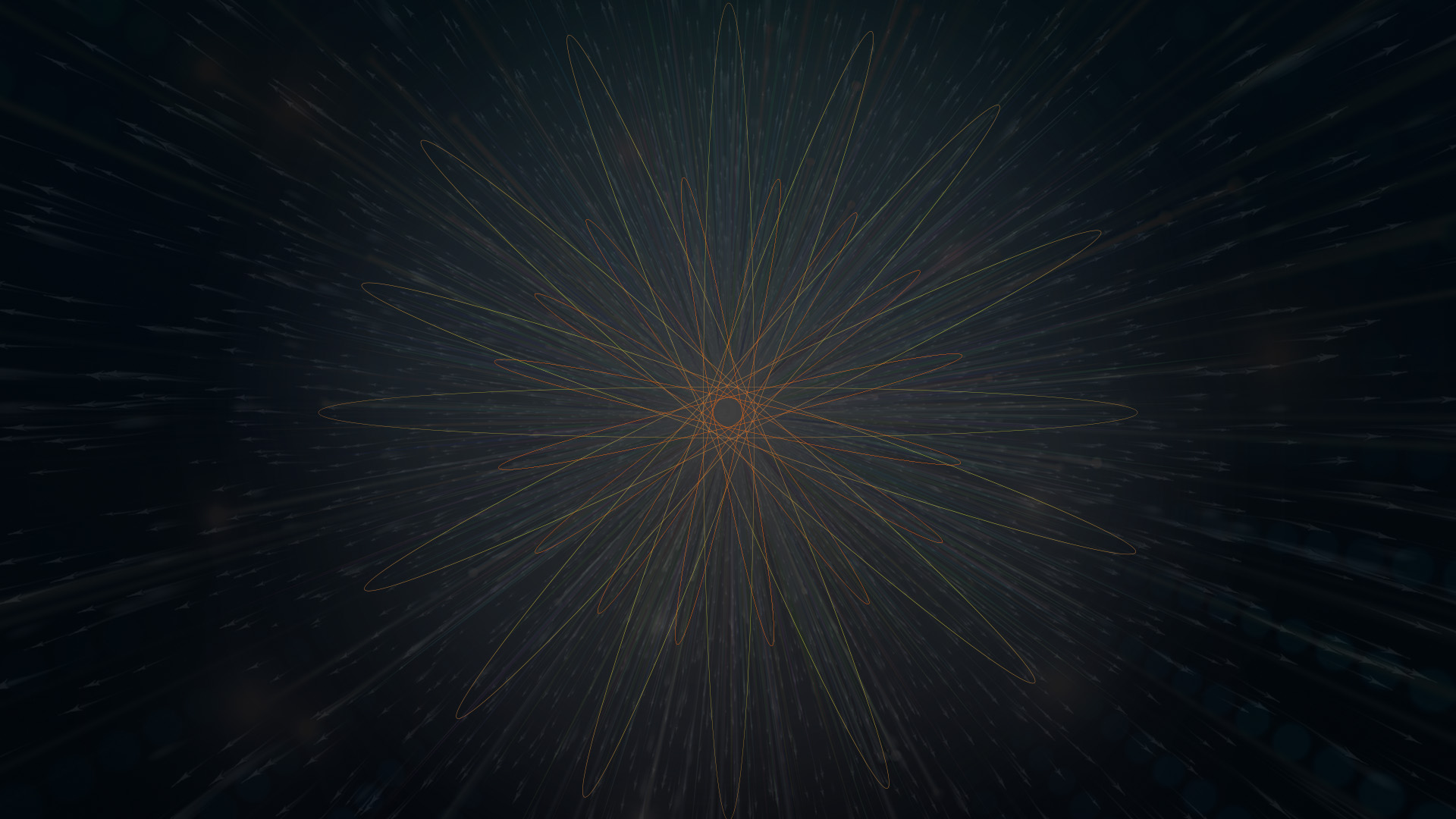 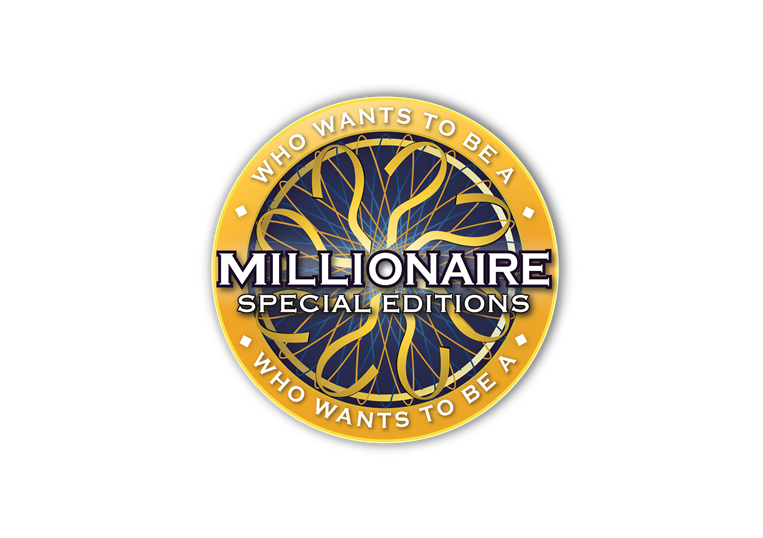 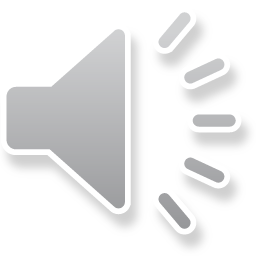 $ 5000
Георги Бенковски, Райна Попгеоргиева, Христо Ботев са герои от:
Хайдушкото движение
Партизанското движение
Априлското въстание
Руско-турската война
C:
B:
D:
A:
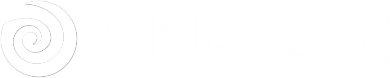 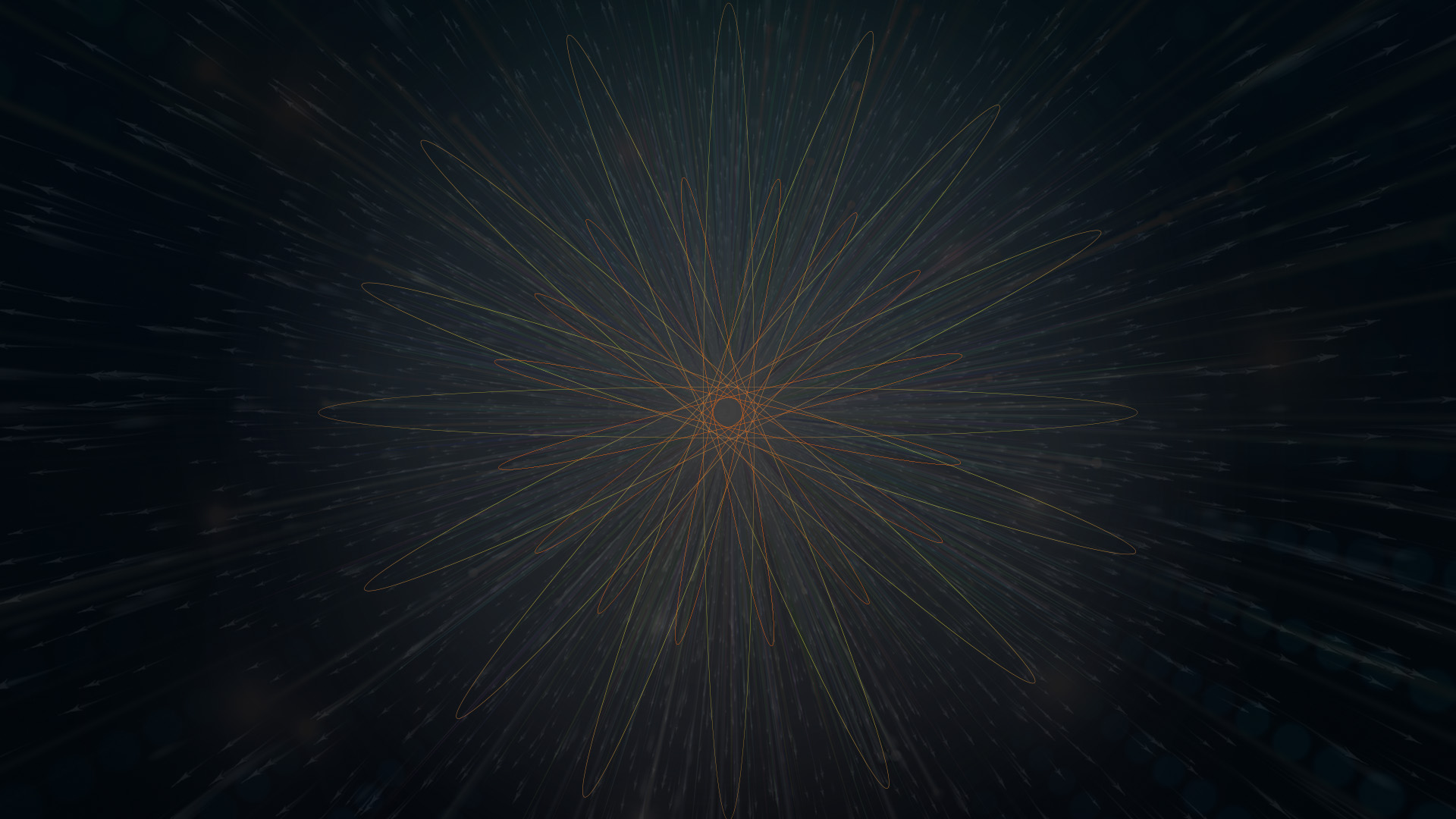 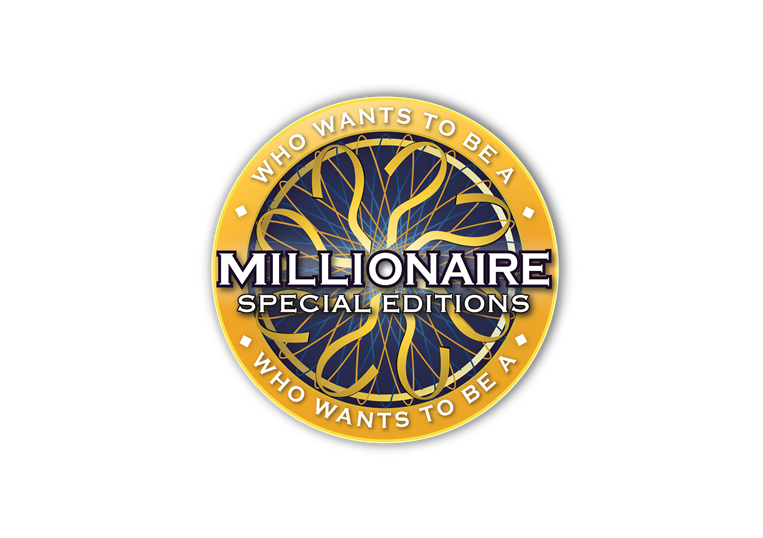 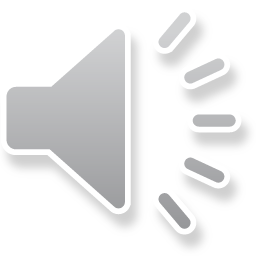 $ 5000
Георги Бенковски, Райна Попгеоргиева, Христо Ботев са герои от:
Хайдушкото движение
Партизанското движение
Априлското въстание
Руско-турската война
C:
B:
D:
A:
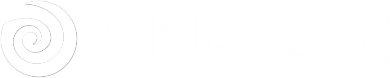 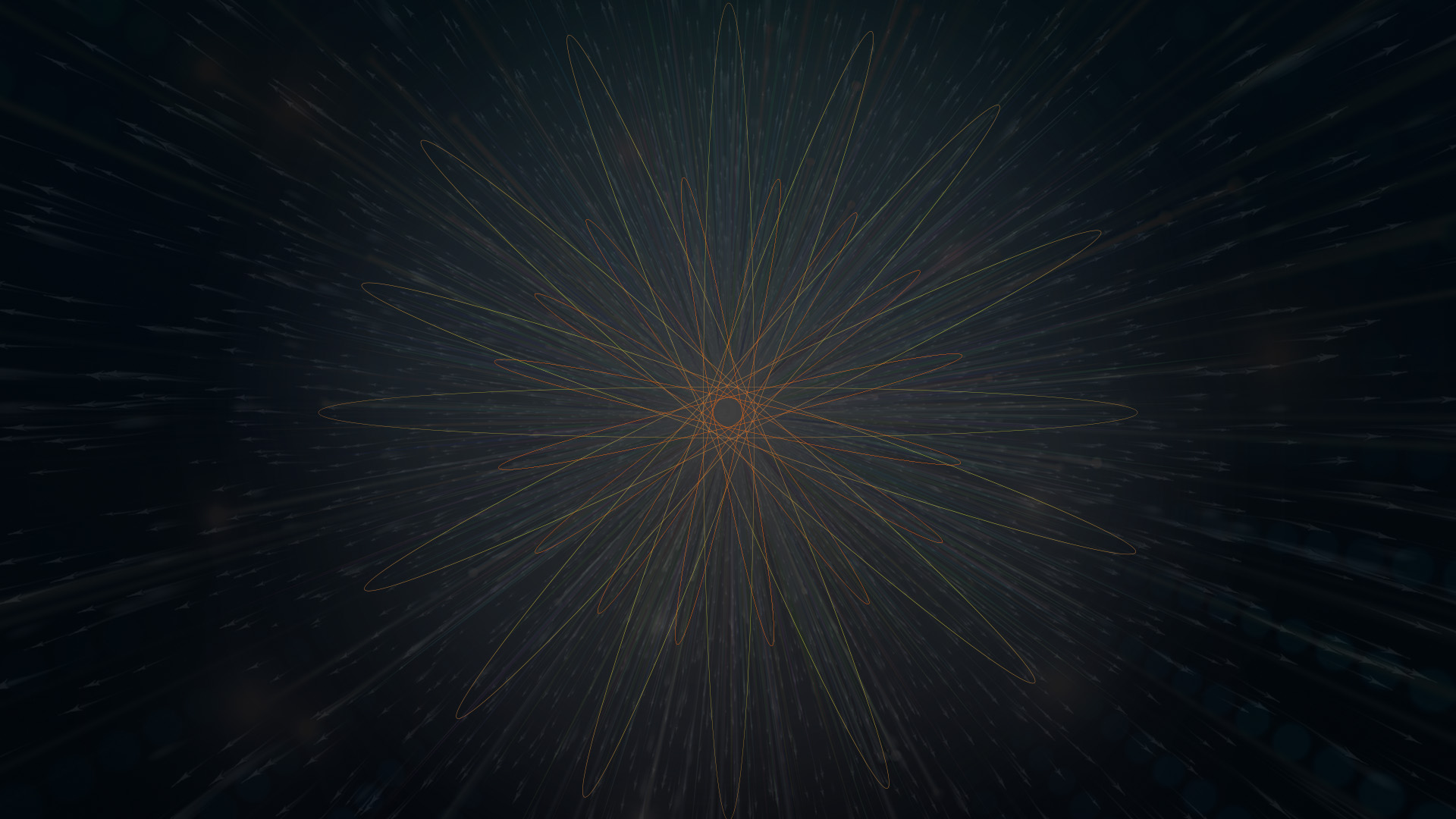 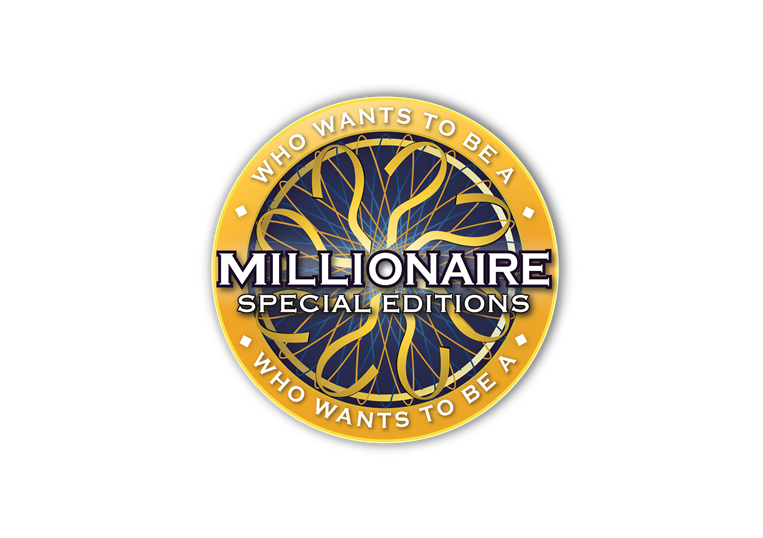 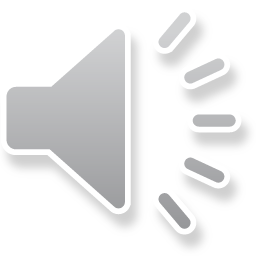 $ 5000
Георги Бенковски, Райна Попгеоргиева, Христо Ботев са герои от:
Хайдушкото движение
Партизанското движение
Априлското въстание
Руско-турската война
C:
B:
D:
A:
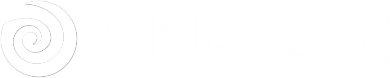 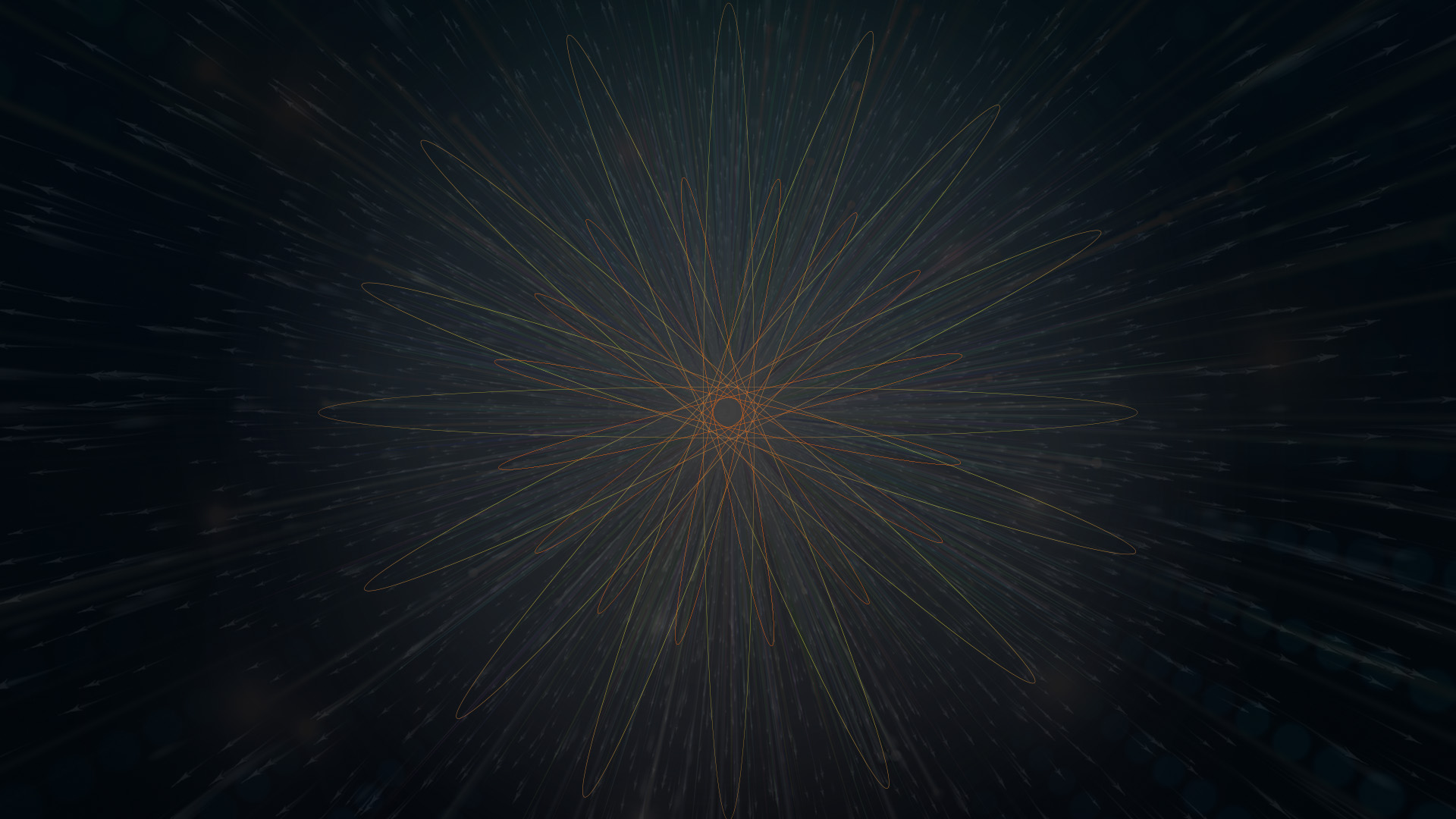 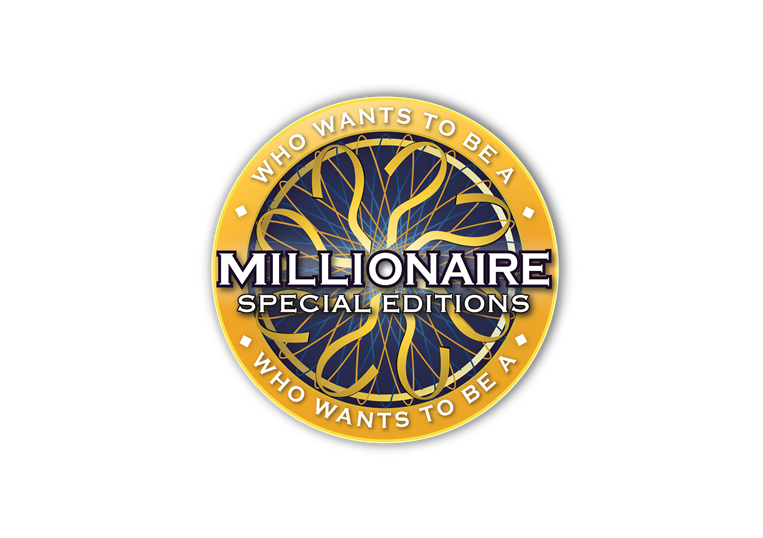 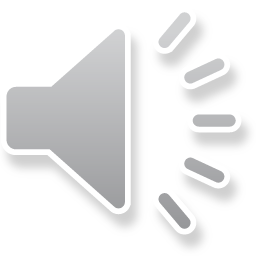 $ 5000
Георги Бенковски, Райна Попгеоргиева, Христо Ботев са герои от:
Хайдушкото движение
Партизанското движение
Априлското въстание
Руско-турската война
C:
B:
D:
A:
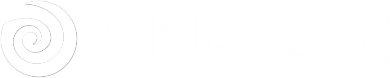 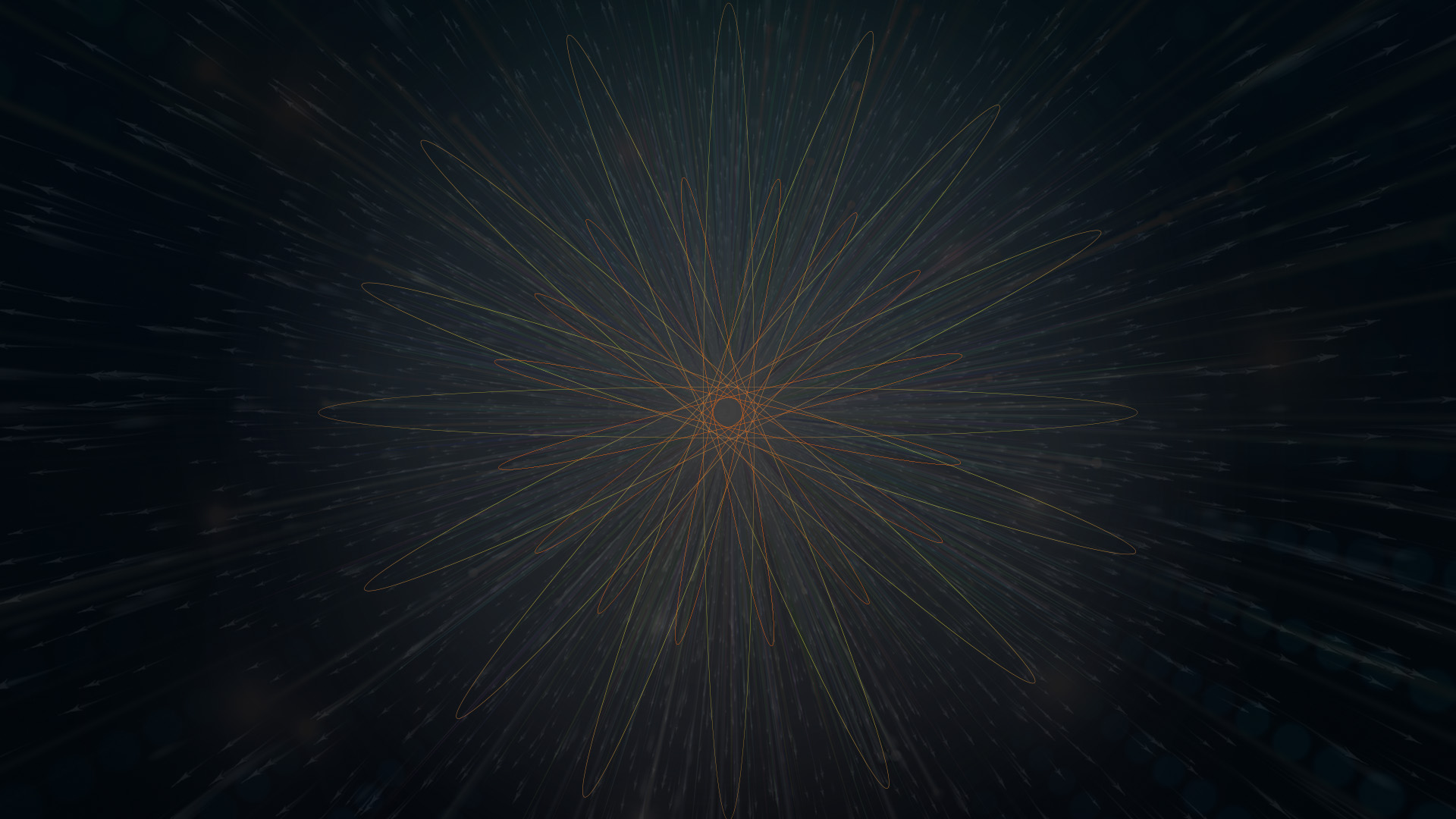 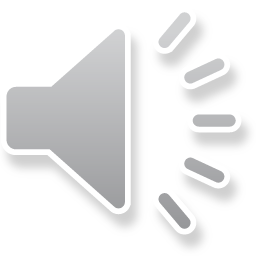 14
13
12
11
10
9
8
7
6
5
4
3
2
1
$ 1 MILLION
$ 500,000
$ 250,000
$ 100,000
$ 50,000
$ 30,000
$ 20,000
$ 10,000
$ 7,000
$ 5,000
$ 3,000
$ 2,000
$ 1,000
$ 500
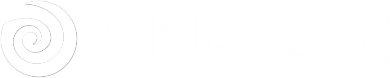 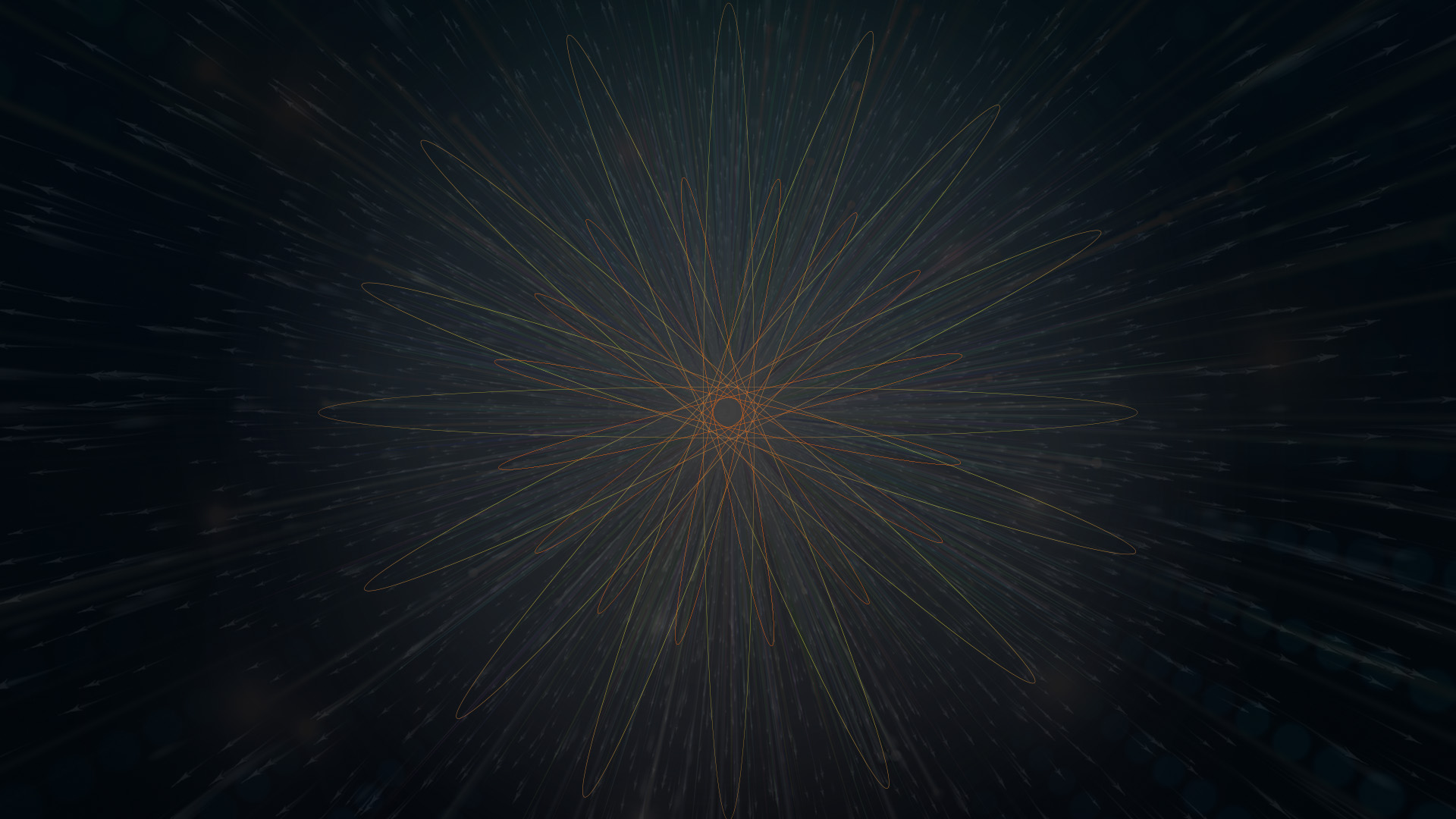 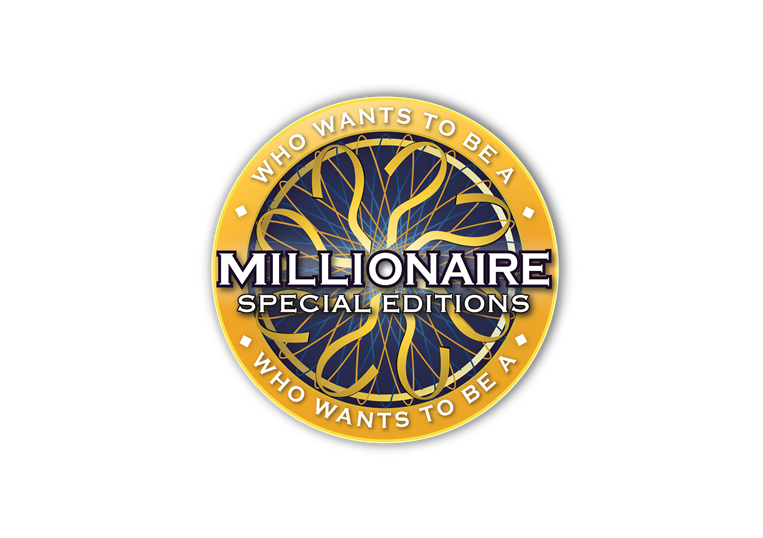 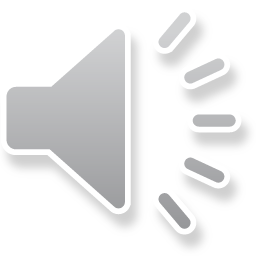 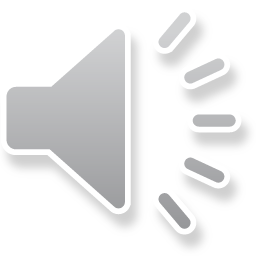 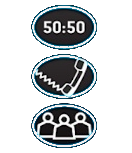 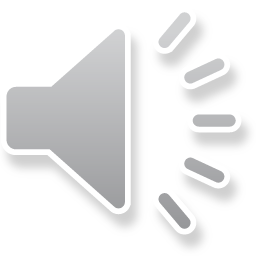 $ 7000
Житницата на България е:
Стара планина
Добруджа
Дунавската равнина
Горнотракийската низина
D:
C:
A:
B:
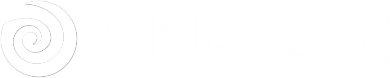 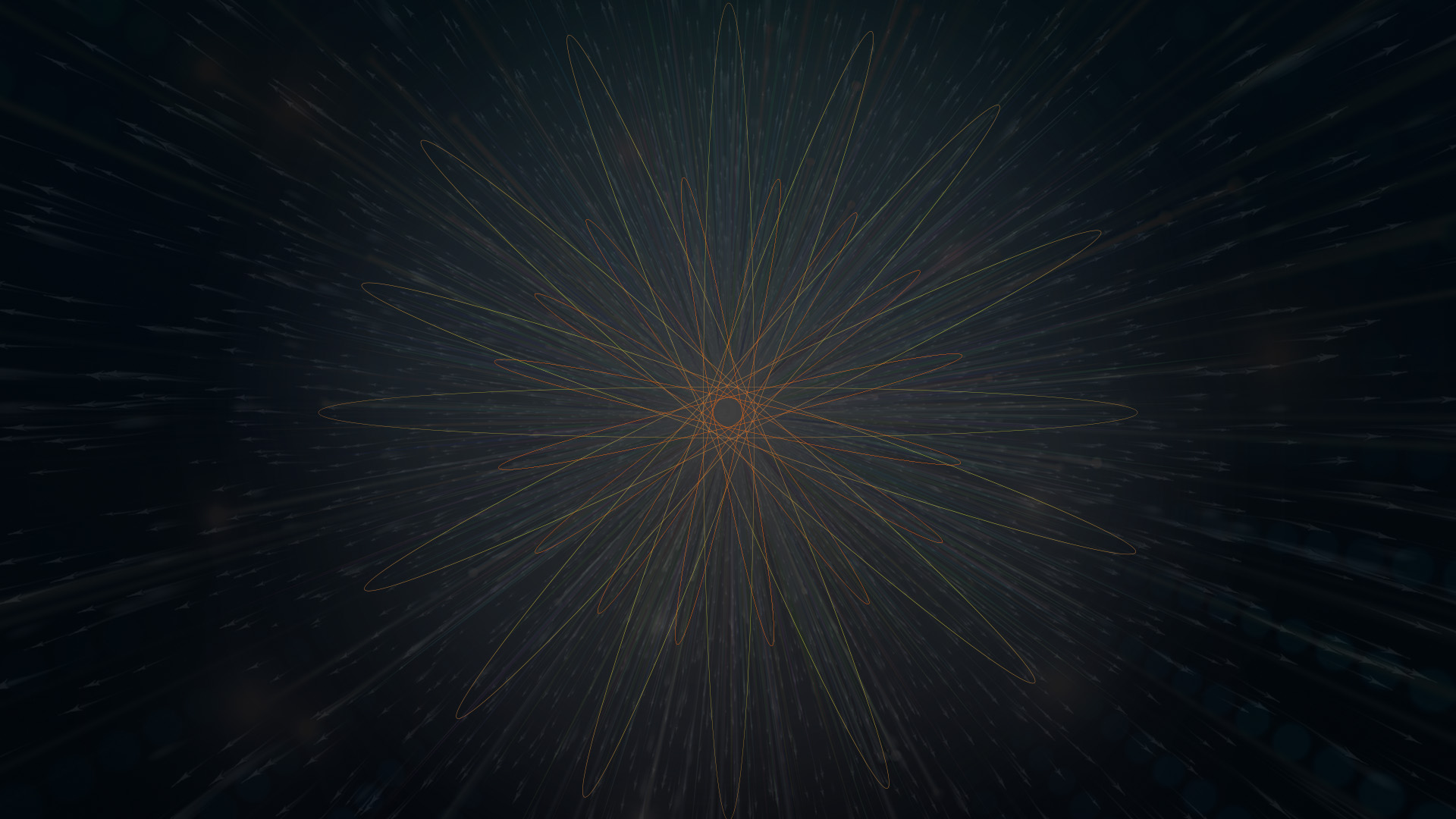 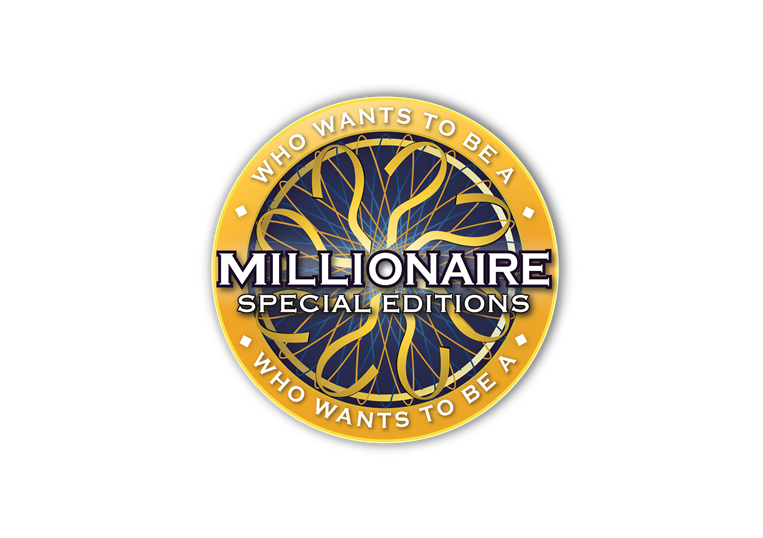 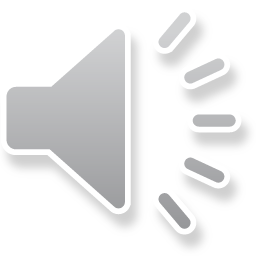 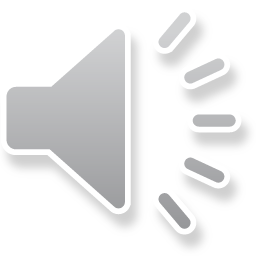 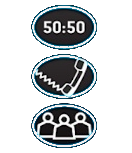 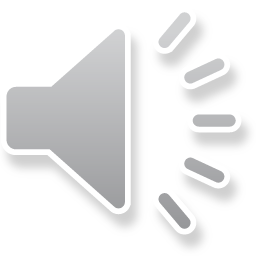 $ 7000
Житницата на България е:
Добруджа
Горнотракийската низина
C:
B:
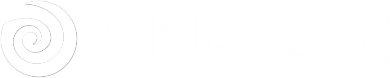 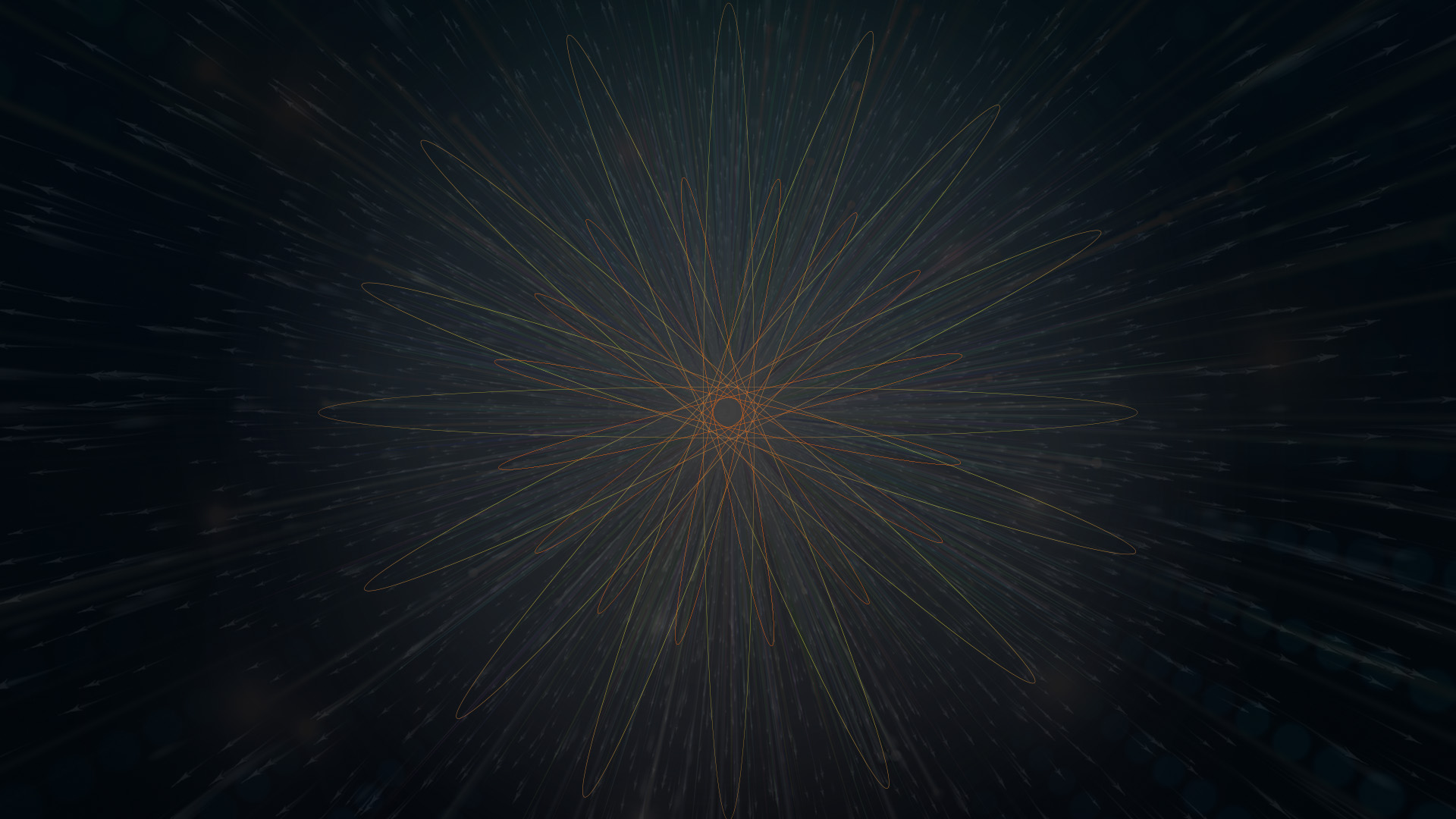 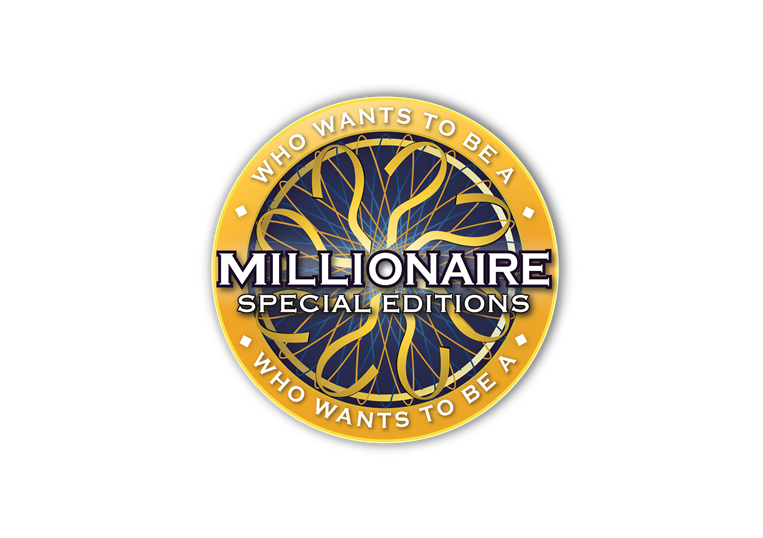 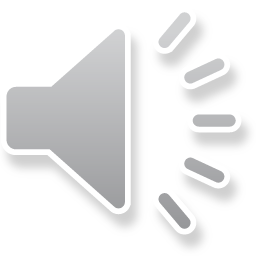 $ 7000
Житницата на България е:
Стара планина
Горнотракийската низина
Добруджа
Дунавската равнина
D:
B:
C:
A:
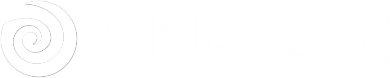 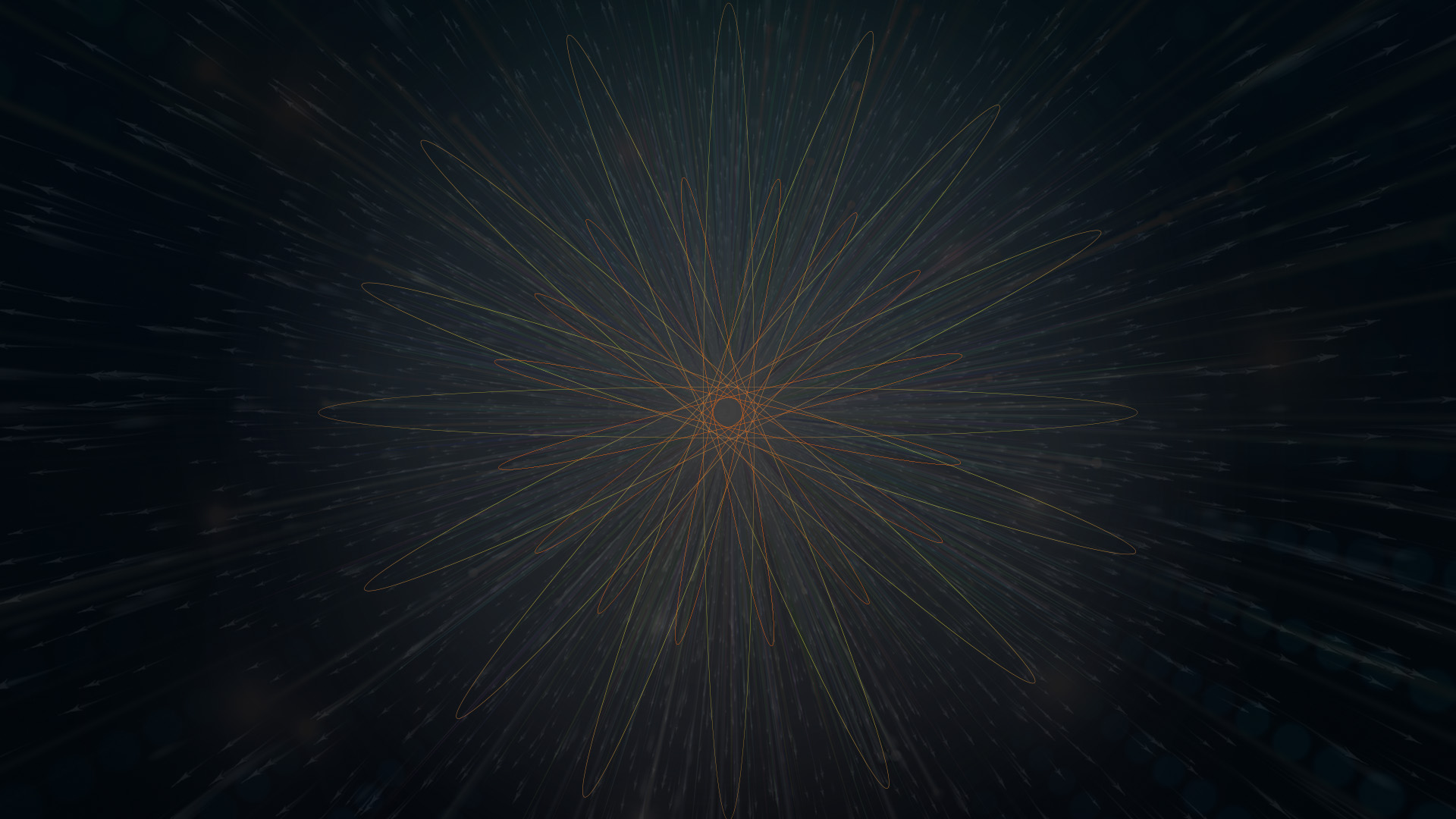 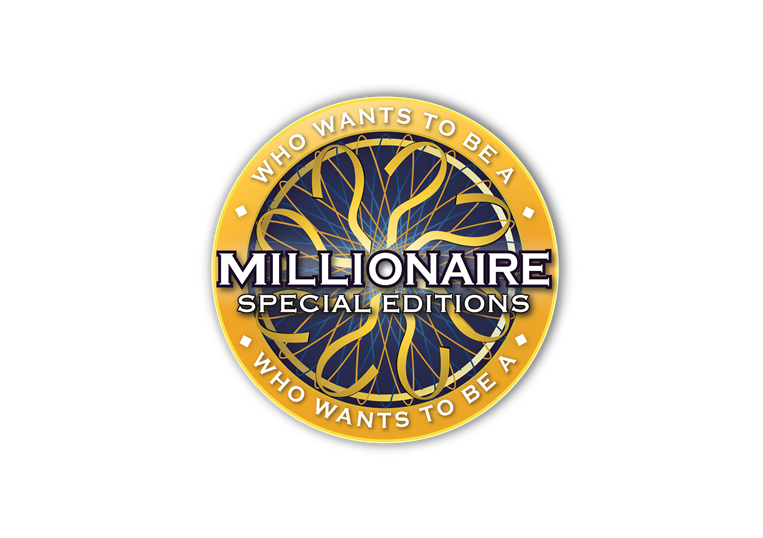 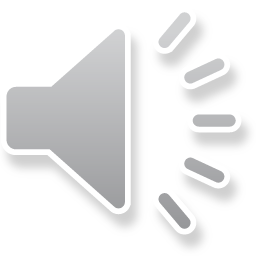 $ 7000
Житницата на България е:
Стара планина
Горнотракийската низина
Добруджа
Дунавската равнина
D:
B:
C:
A:
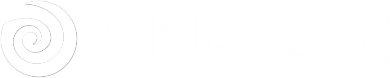 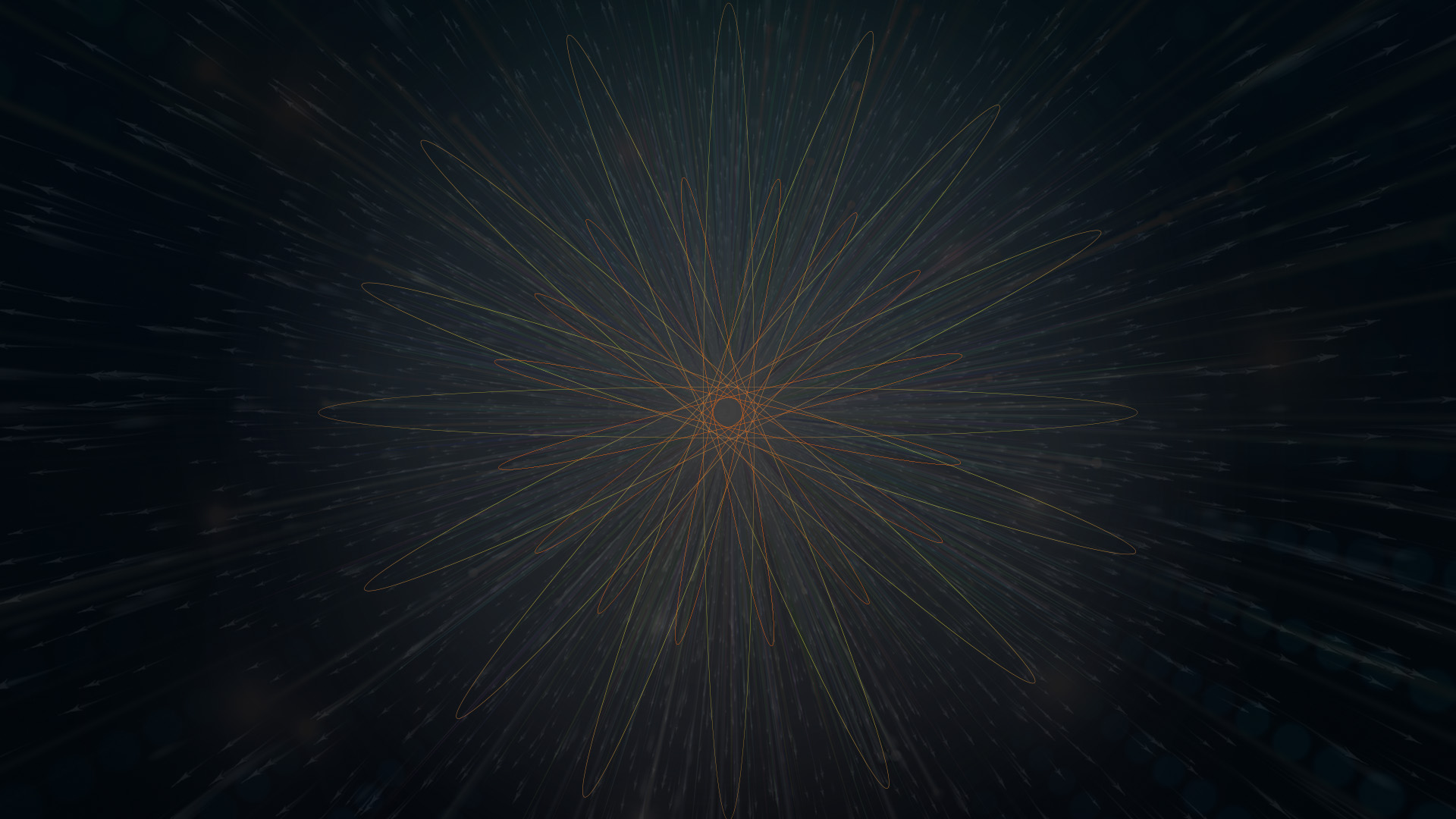 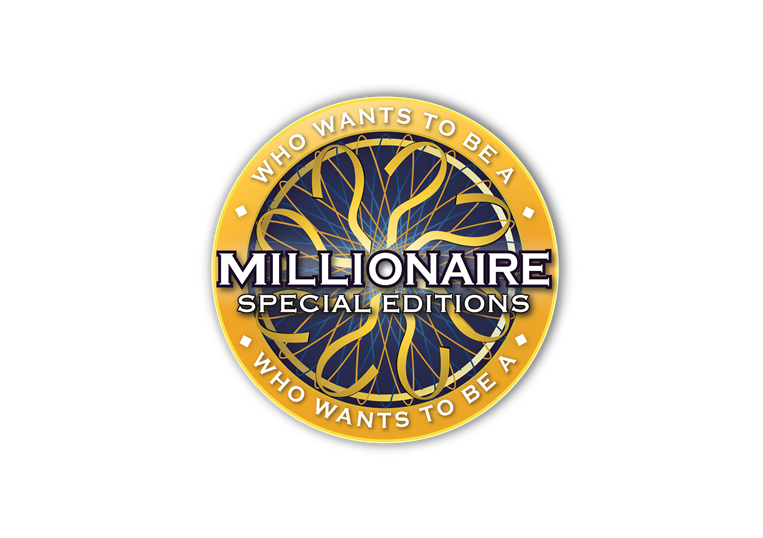 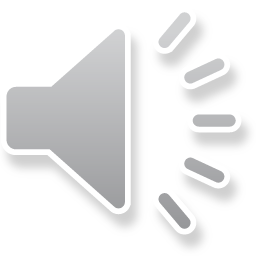 $ 7000
Житницата на България е:
Стара планина
Горнотракийската низина
Добруджа
Дунавската равнина
D:
B:
C:
A:
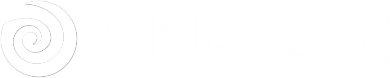 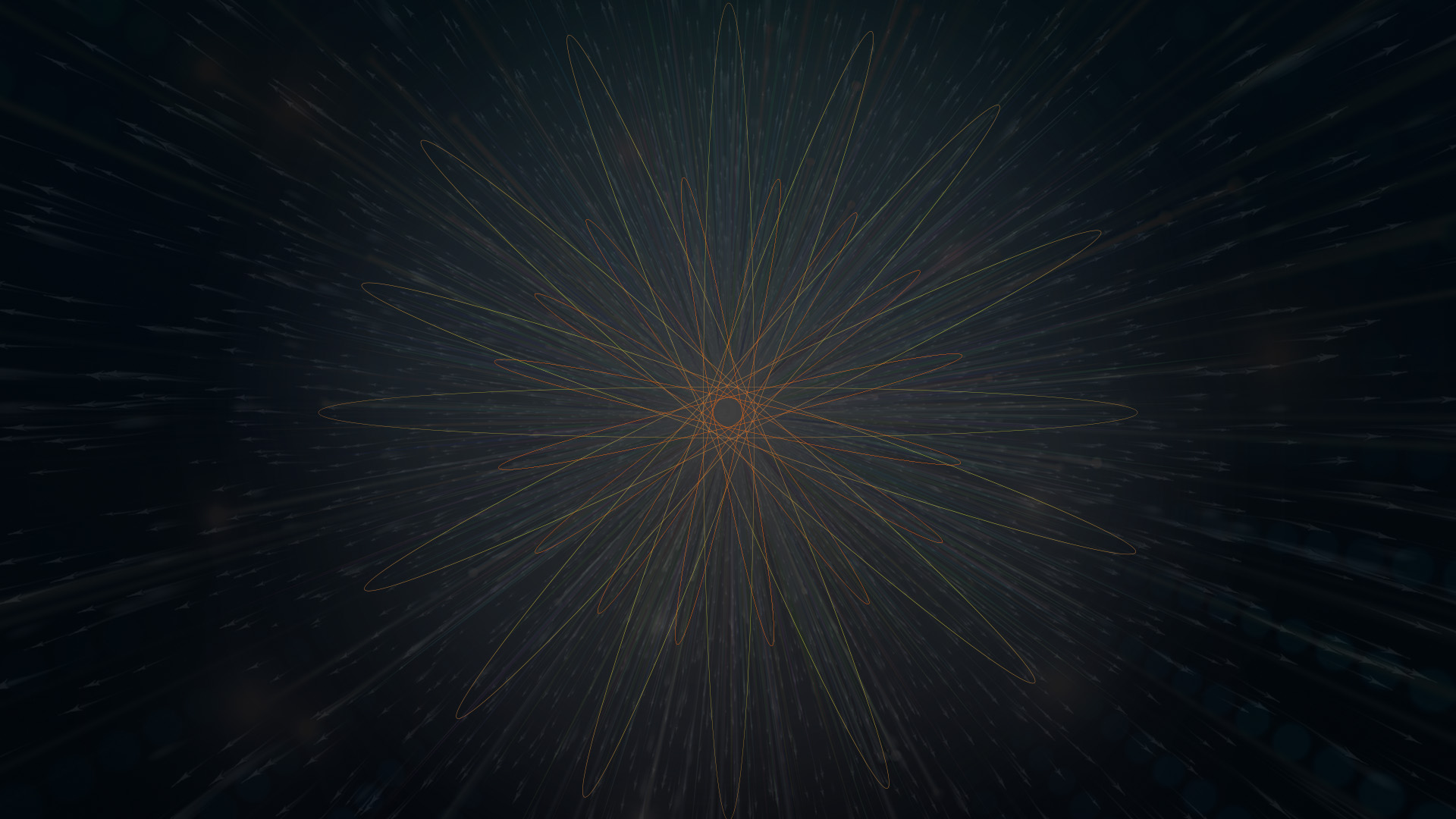 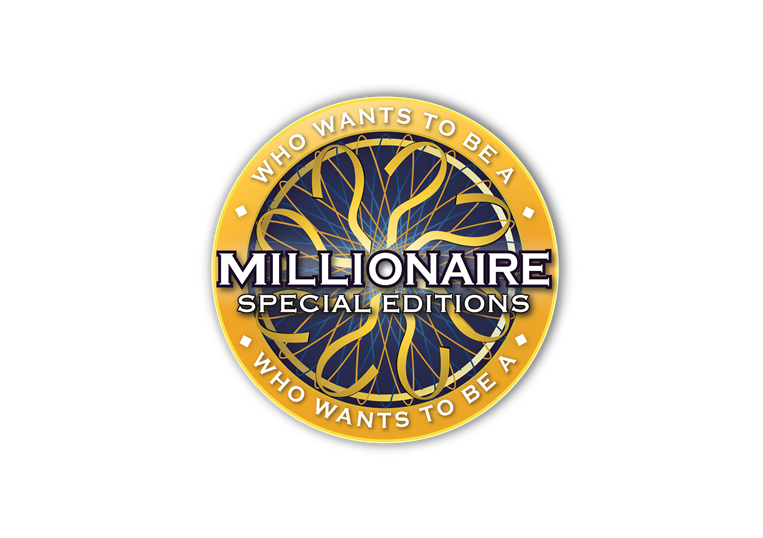 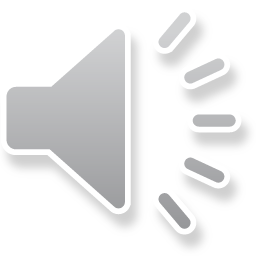 $ 7000
Житницата на България е:
Стара планина
Горнотракийската низина
Добруджа
Дунавската равнина
D:
B:
C:
A:
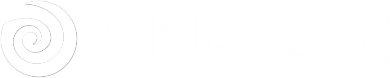 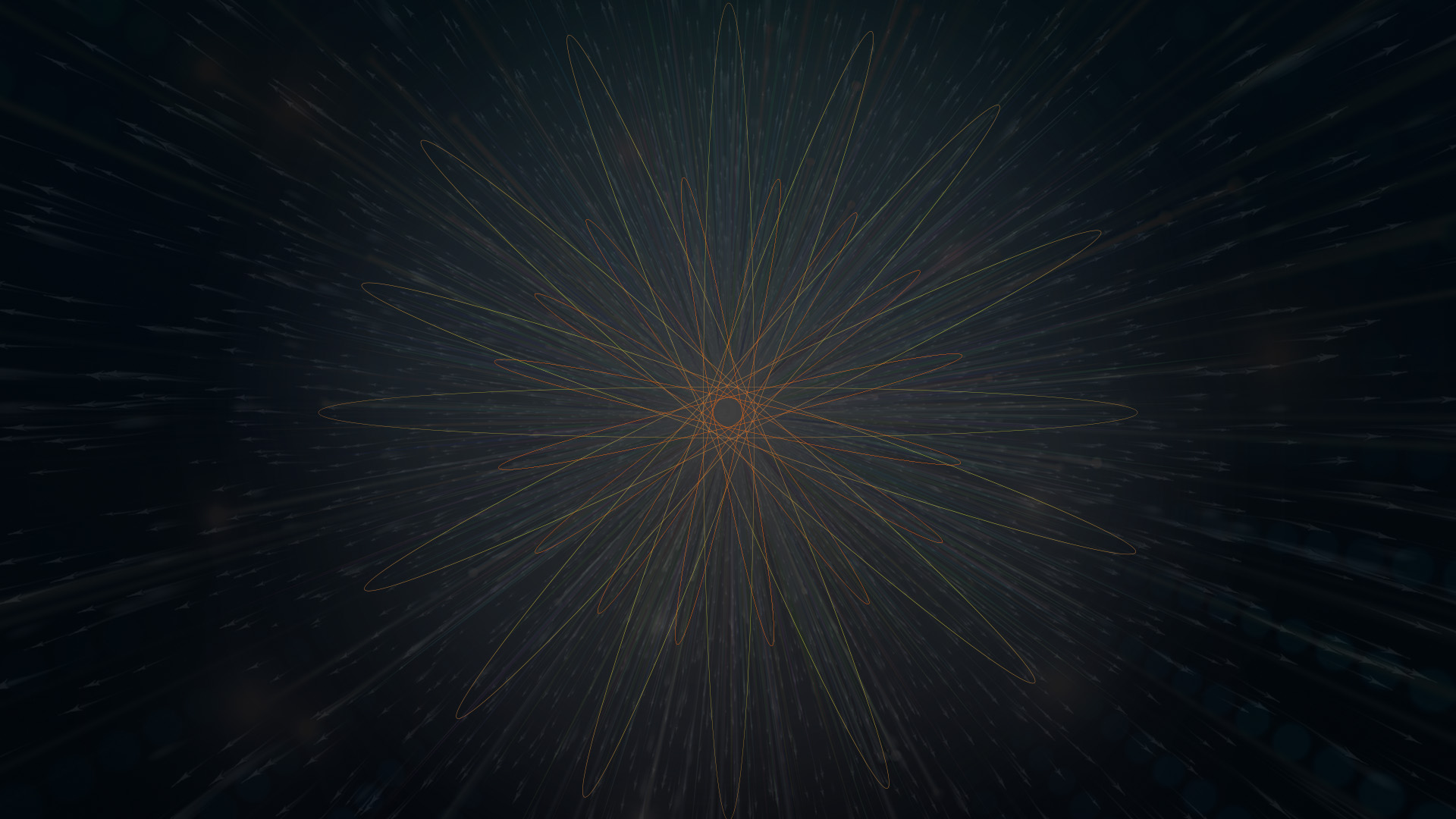 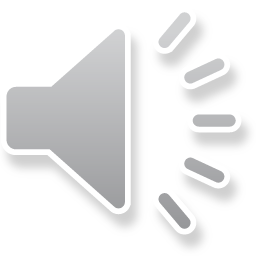 14
13
12
11
10
9
8
7
6
5
4
3
2
1
$ 1 MILLION
$ 500,000
$ 250,000
$ 100,000
$ 50,000
$ 30,000
$ 20,000
$ 10,000
$ 7,000
$ 5,000
$ 3,000
$ 2,000
$ 1,000
$ 500
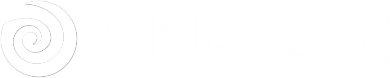 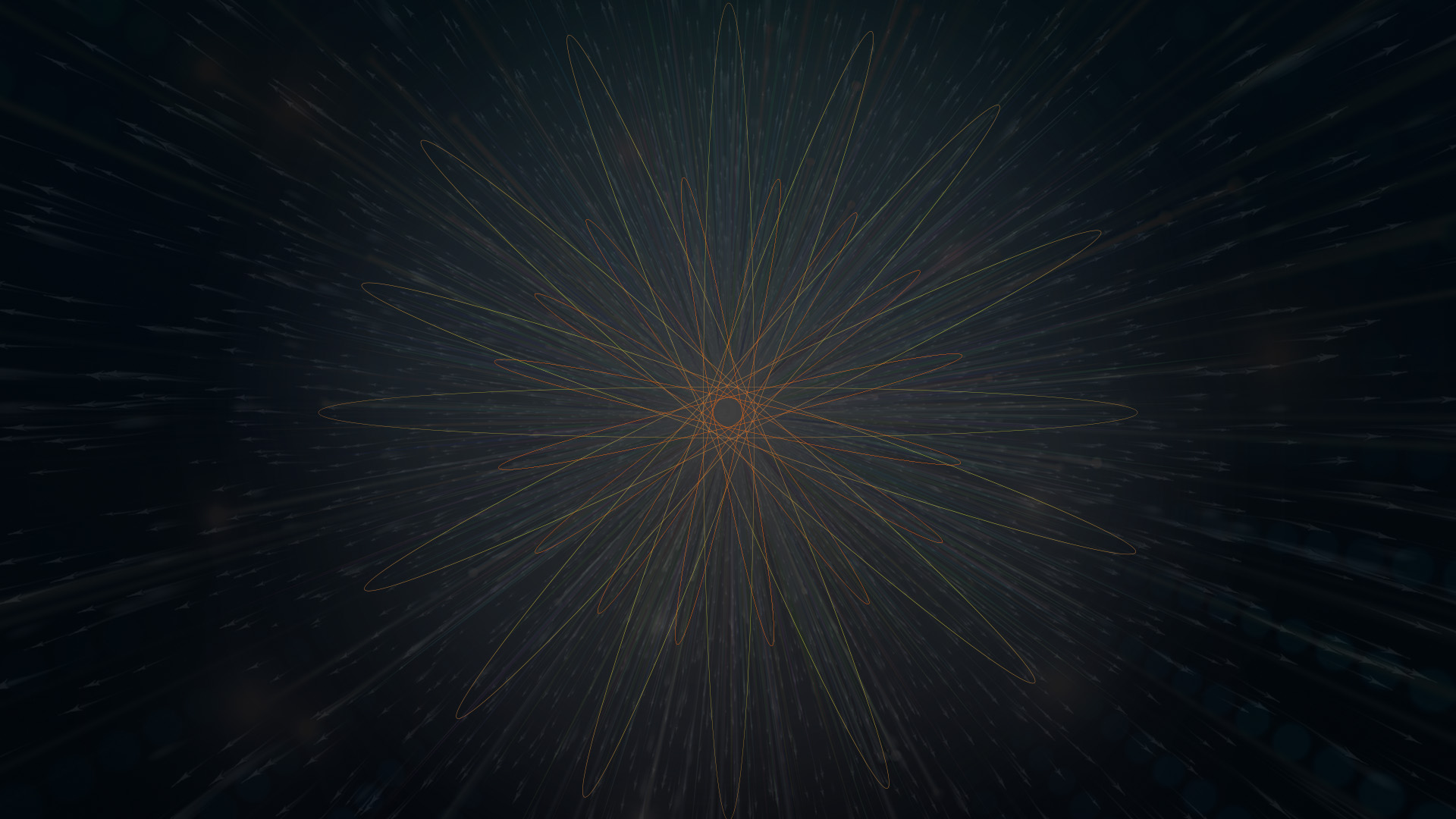 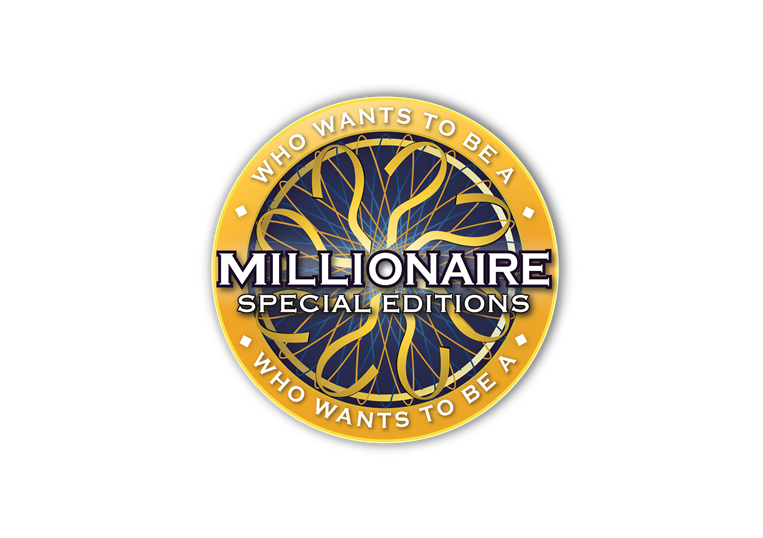 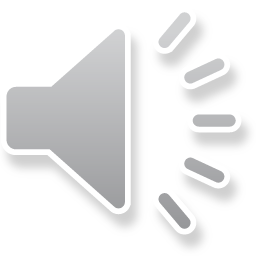 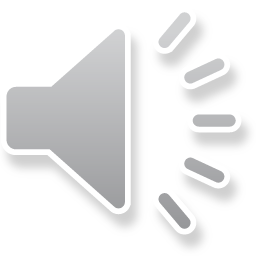 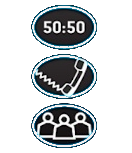 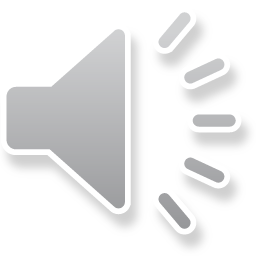 $ 10,000
В кои области основни природни богатства са горите, водите и рудите?
В област Дунавска равнина и област Черноморско крайбрежие
В област Дунавска равнина и Преходната област
В Рило-Родопската и Старопланинската област
В Преходната област и област Черноморско крайбрежие
D:
C:
A:
B:
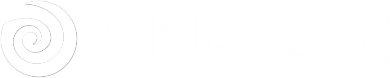 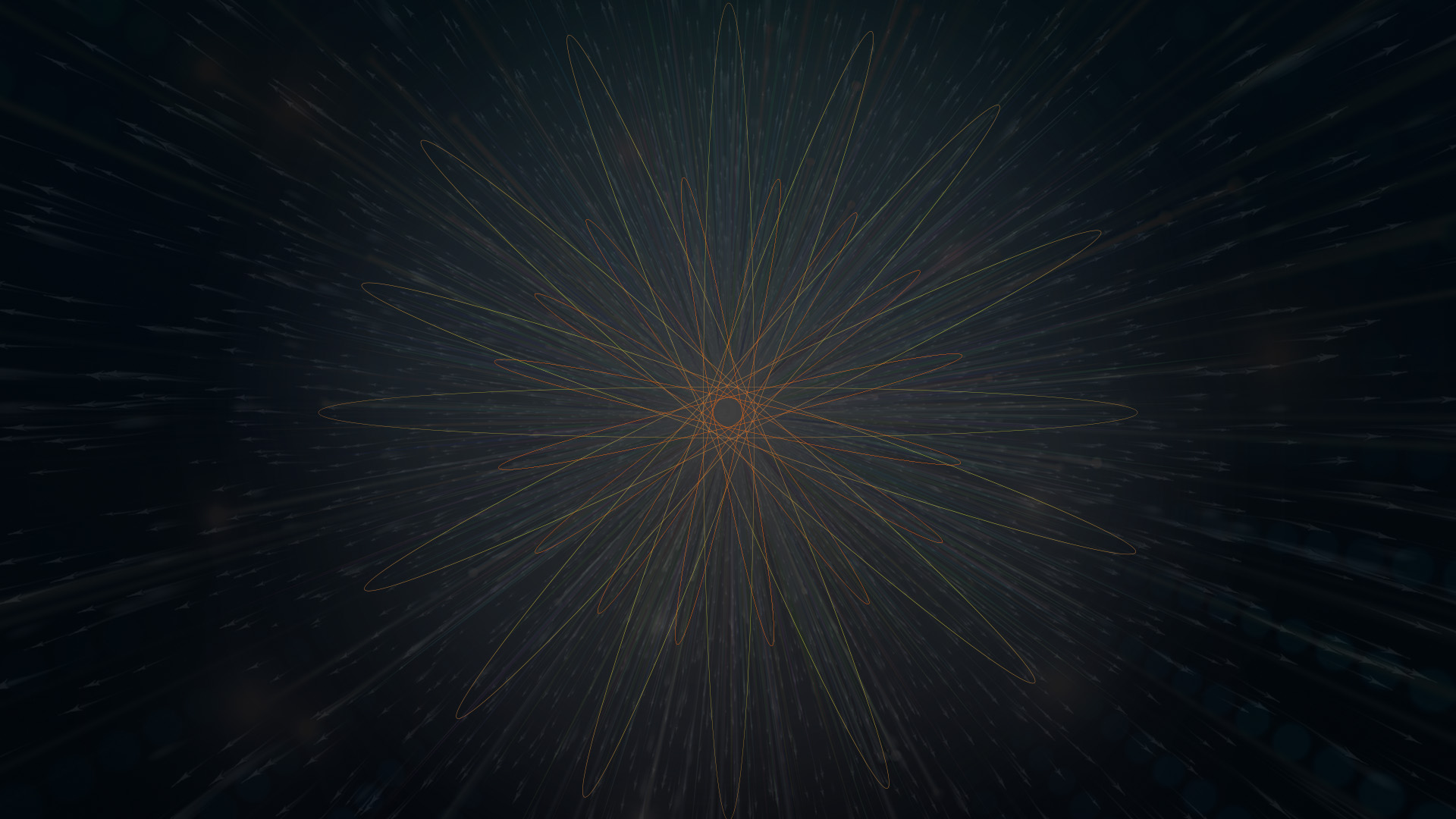 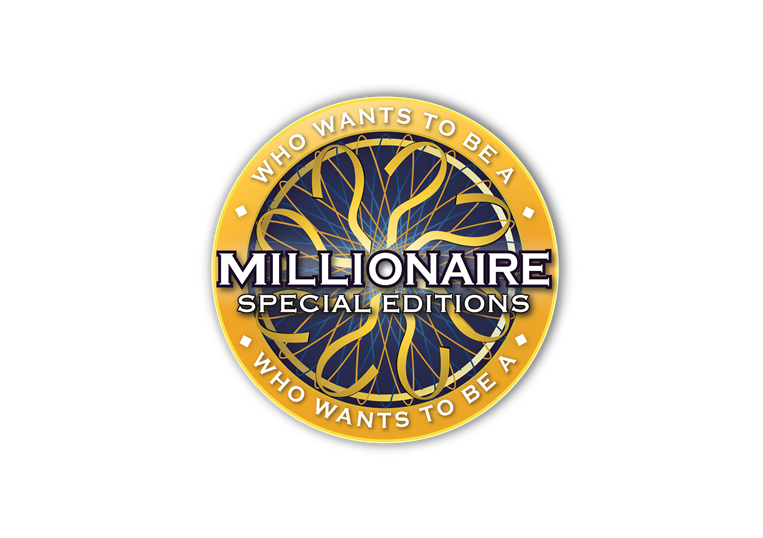 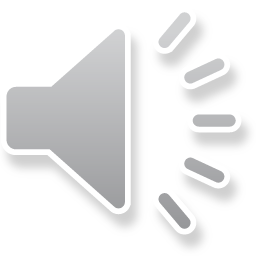 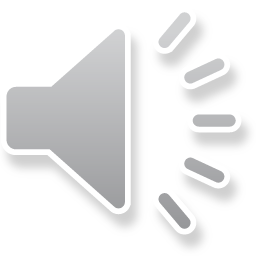 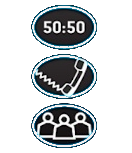 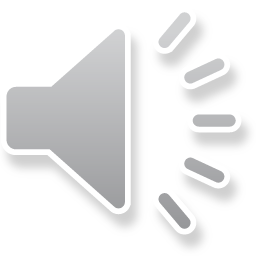 $ 10,000
В кои области основни природни богатства са горите, водите и рудите?
В област Дунавска равнина и област Черноморско крайбрежие
В Рило-Родопската и Старопланинската област
D:
A:
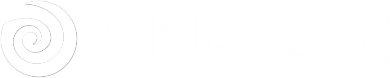 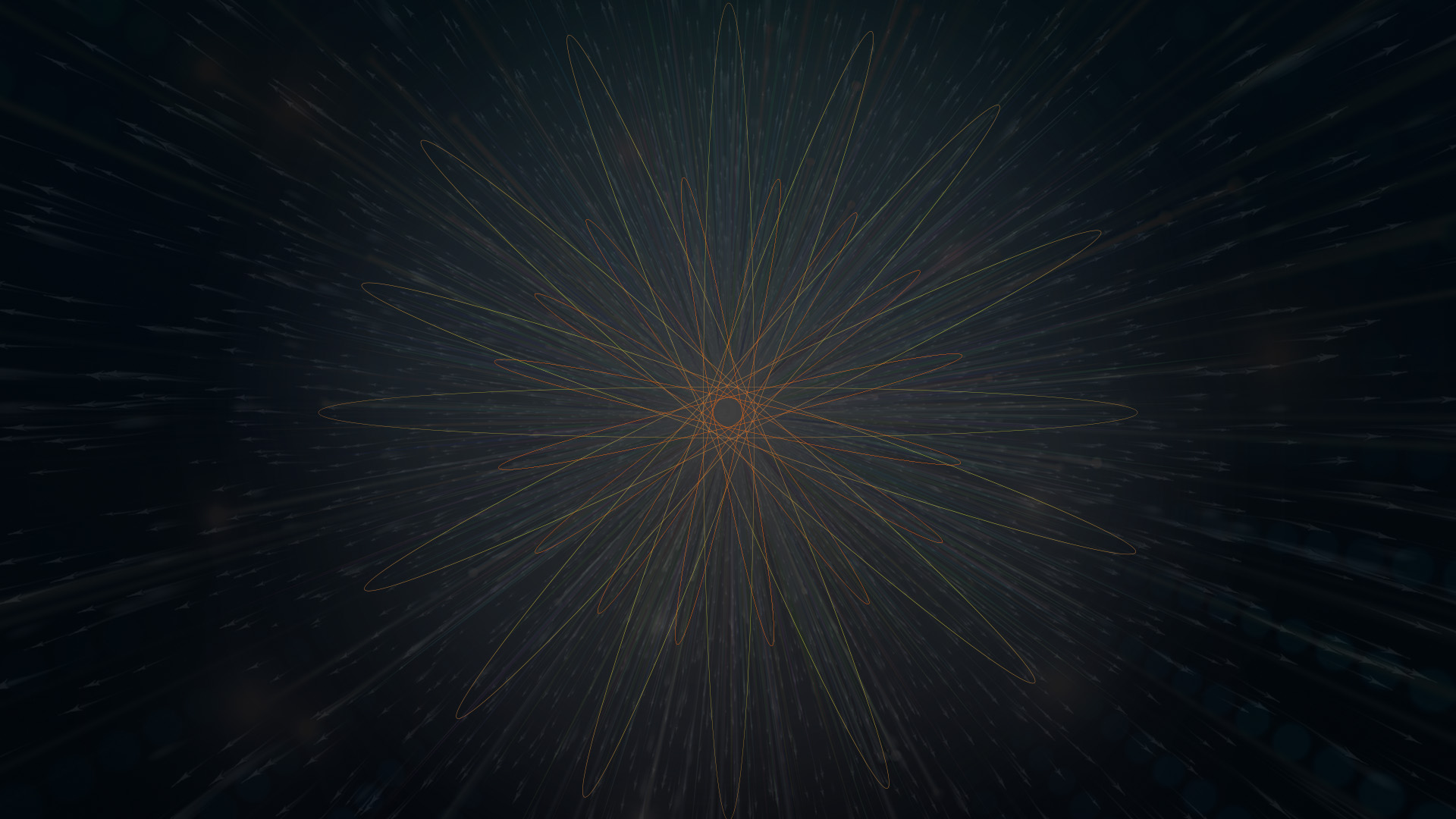 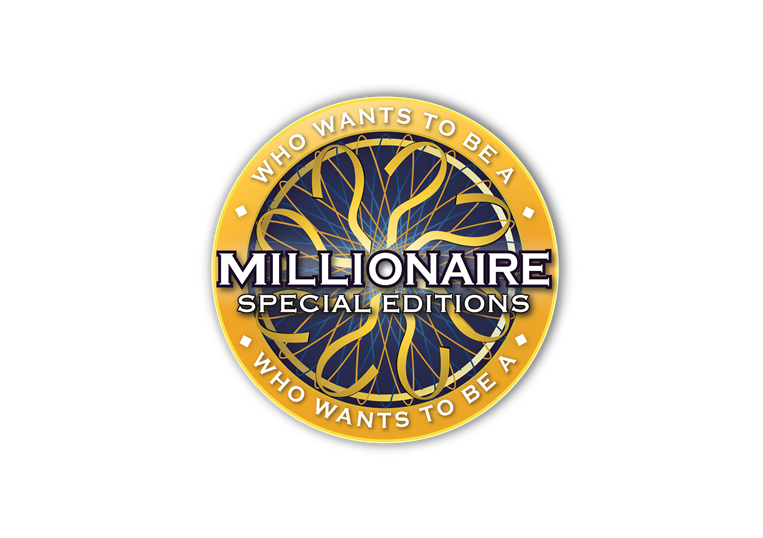 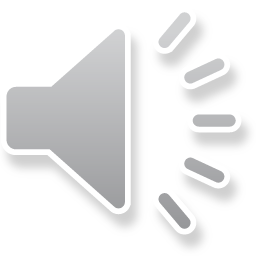 $ 10,000
В кои области основни природни богатства са горите, водите и рудите?
В област Дунавска равнина и област Черноморско крайбрежие
В област Дунавска равнина и Преходната област
В Преходната област и област Черноморско крайбрежие
В Рило-Родопската и Старопланинската област
D:
C:
B:
A:
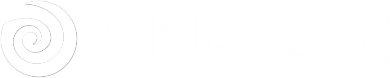 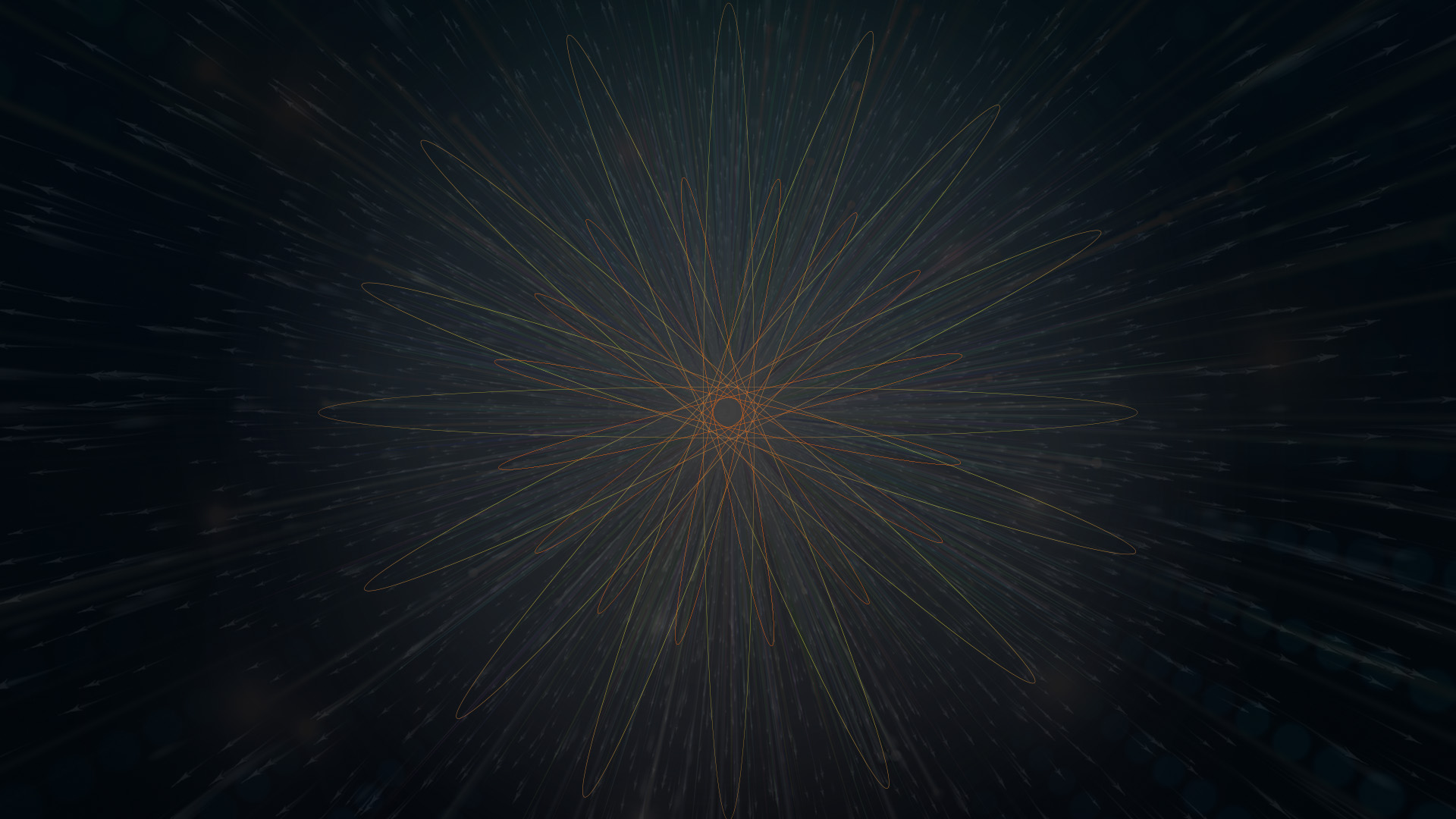 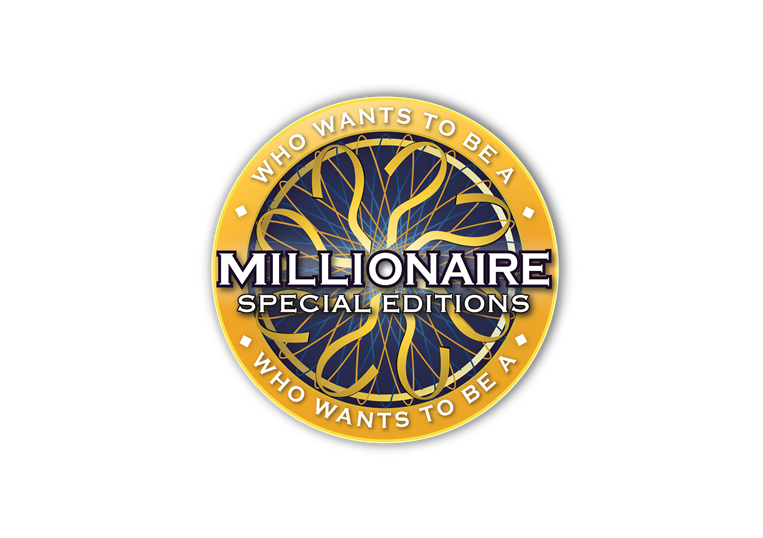 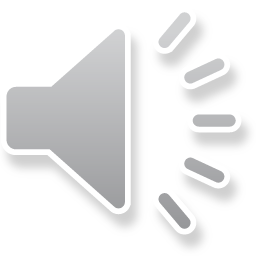 $ 10,000
В кои области основни природни богатства са горите, водите и рудите?
В област Дунавска равнина и област Черноморско крайбрежие
В област Дунавска равнина и Преходната област
В Преходната област и област Черноморско крайбрежие
В Рило-Родопската и Старопланинската област
D:
C:
B:
A:
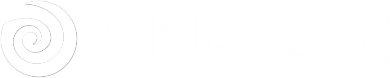 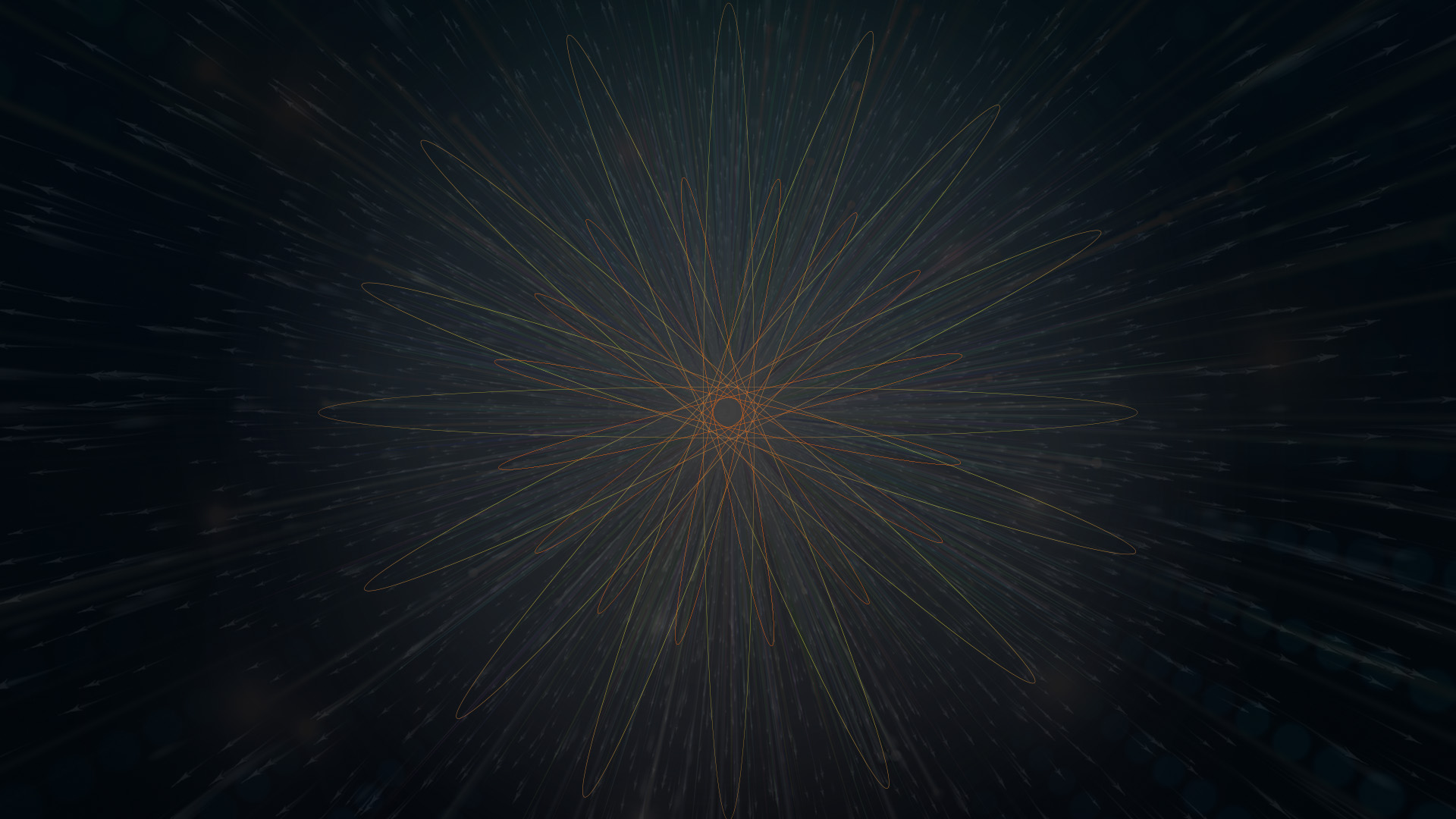 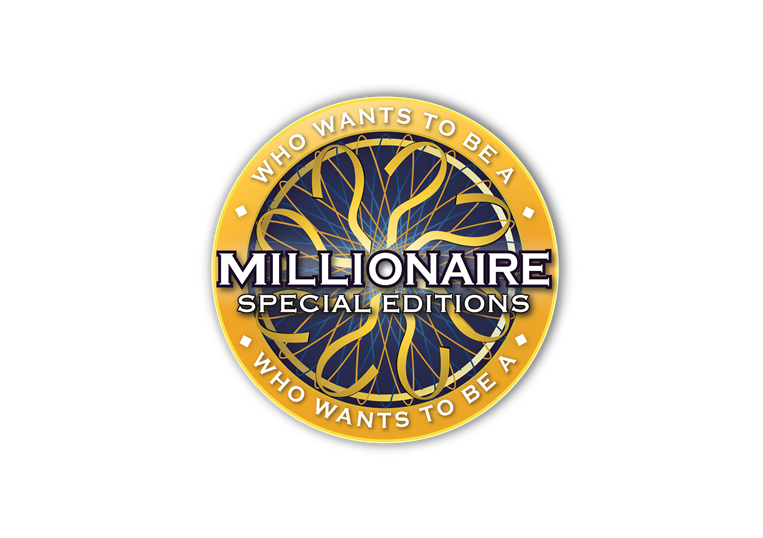 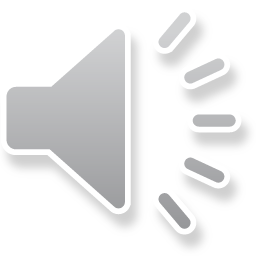 $ 10,000
В кои области основни природни богатства са горите, водите и рудите?
В област Дунавска равнина и област Черноморско крайбрежие
В област Дунавска равнина и Преходната област
В Преходната област и област Черноморско крайбрежие
В Рило-Родопската и Старопланинската област
D:
C:
B:
A:
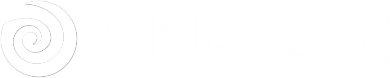 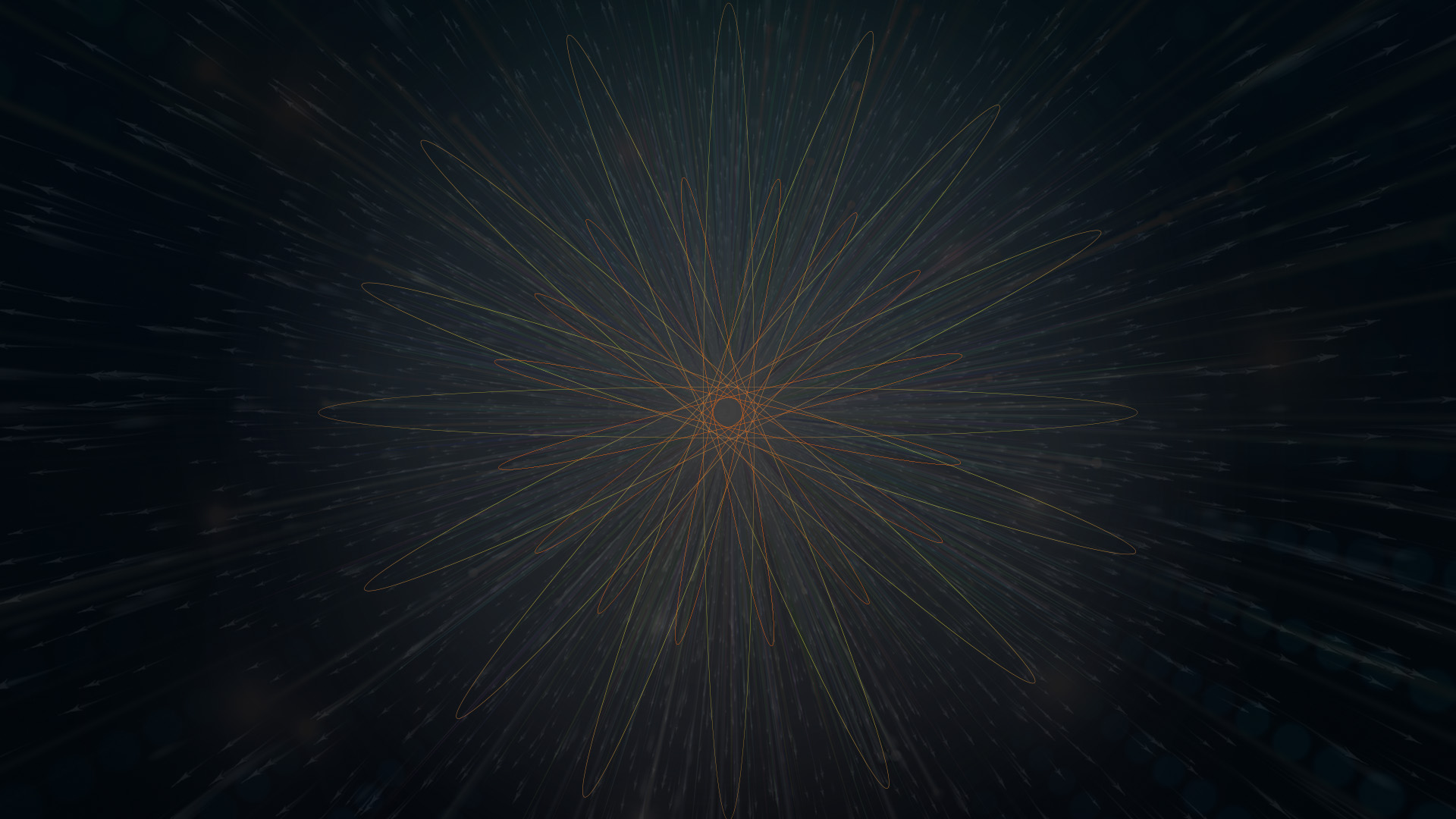 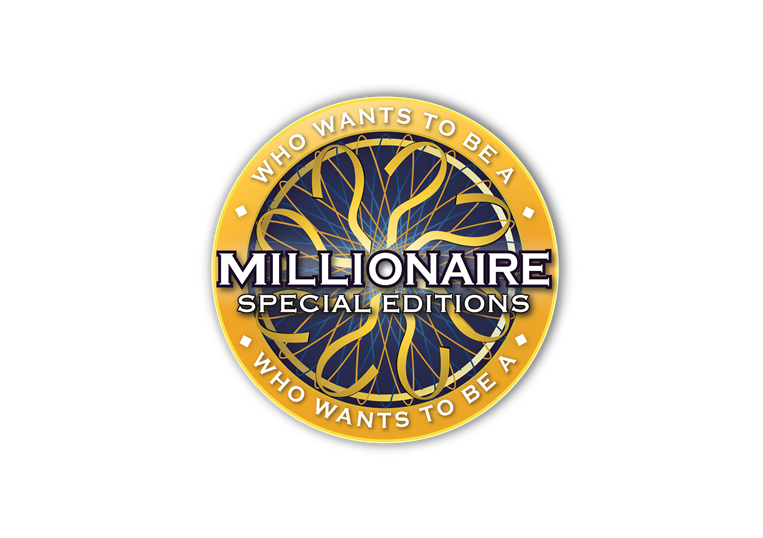 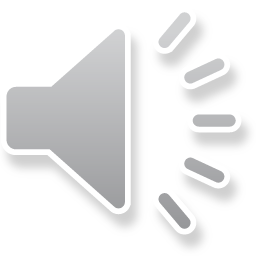 $ 10,000
В кои области основни природни богатства са горите, водите и рудите?
В област Дунавска равнина и област Черноморско крайбрежие
В област Дунавска равнина и Преходната област
В Преходната област и област Черноморско крайбрежие
В Рило-Родопската и Старопланинската област
D:
C:
B:
A:
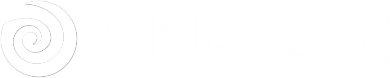 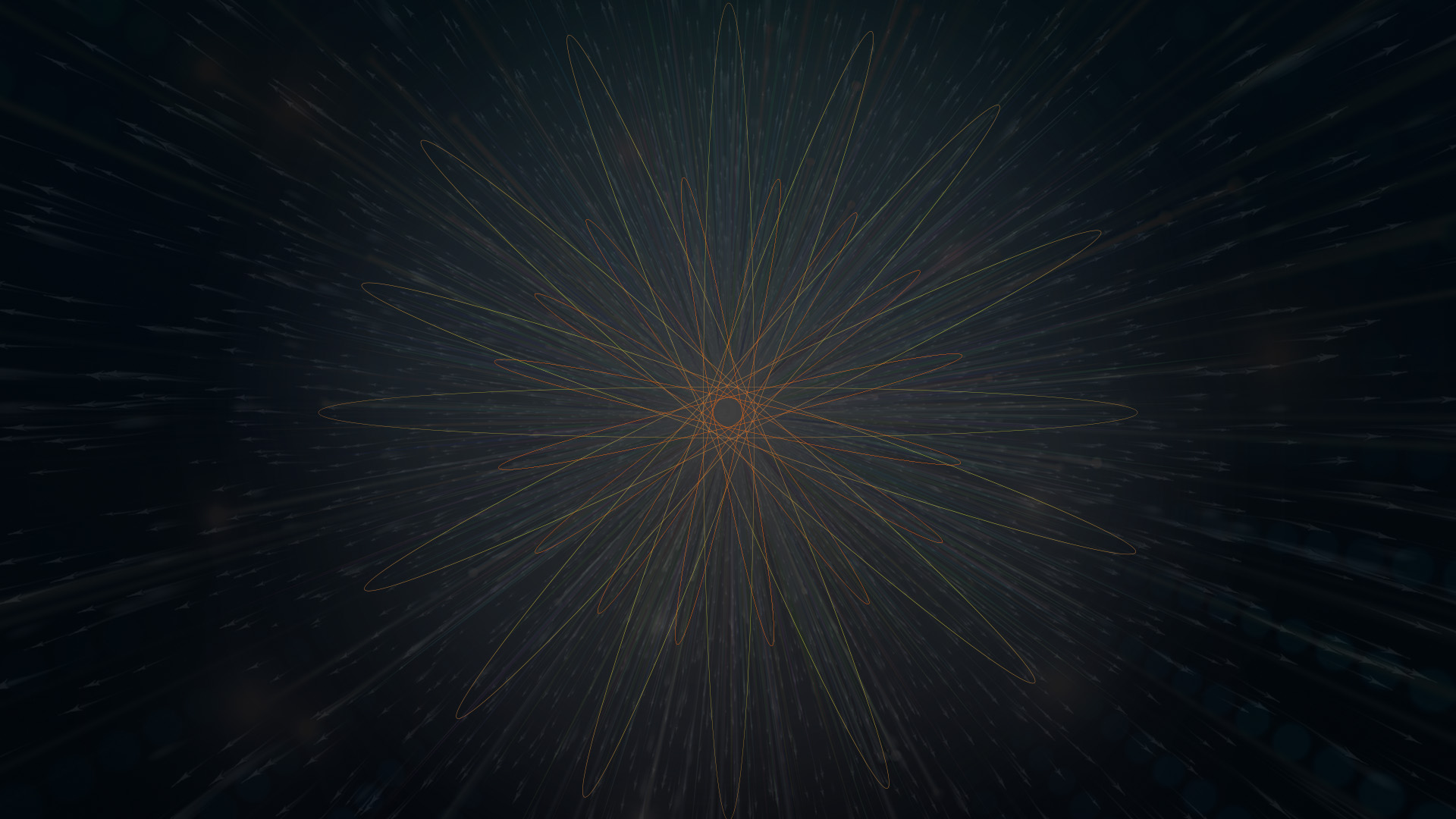 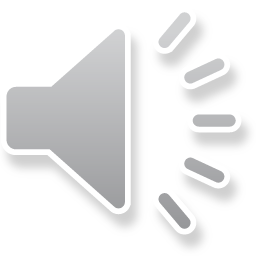 14
13
12
11
10
9
8
7
6
5
4
3
2
1
$ 1 MILLION
$ 500,000
$ 250,000
$ 100,000
$ 50,000
$ 30,000
$ 20,000
$ 10,000
$ 7,000
$ 5,000
$ 3,000
$ 2,000
$ 1,000
$ 500
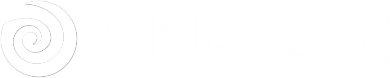 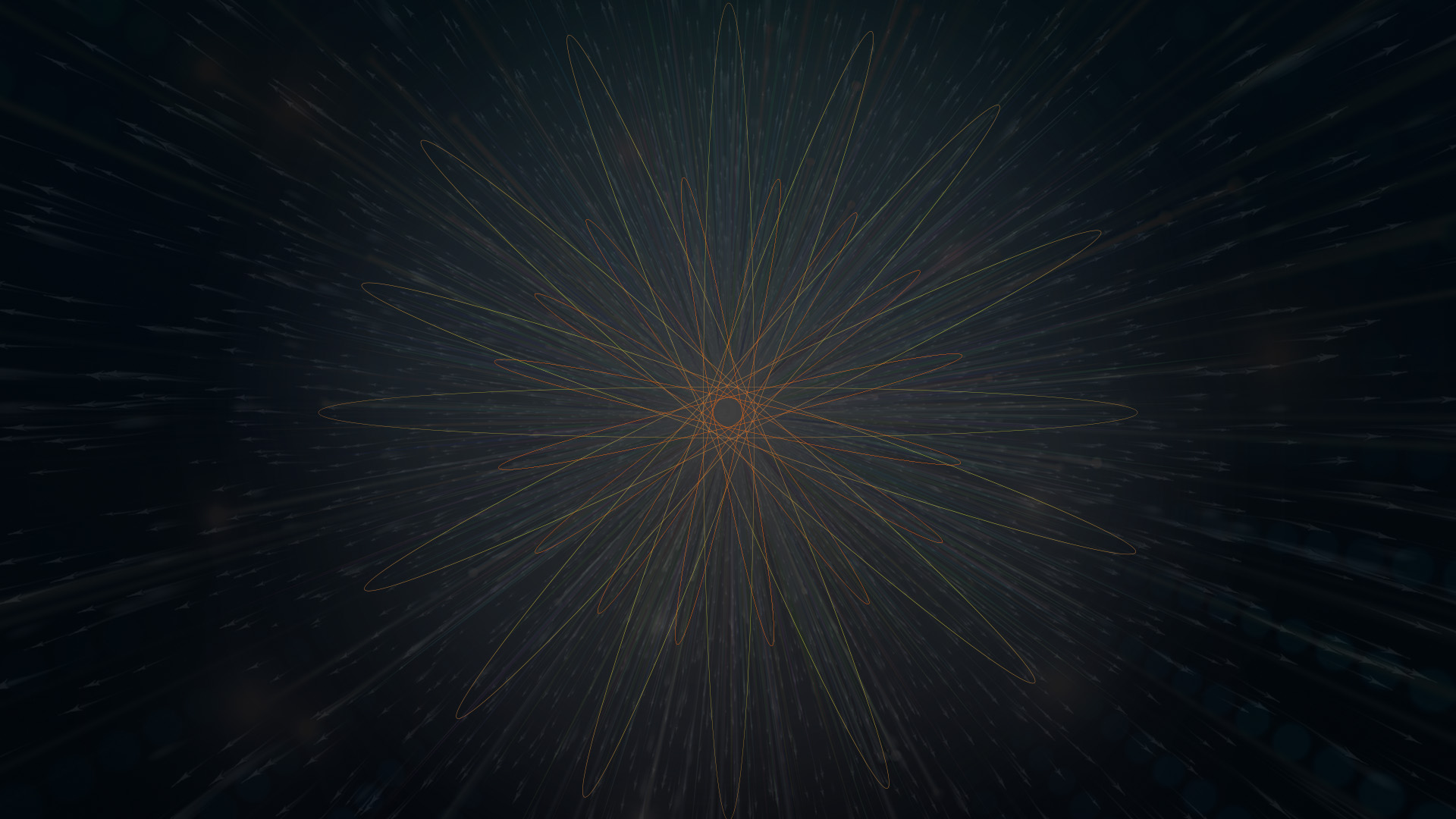 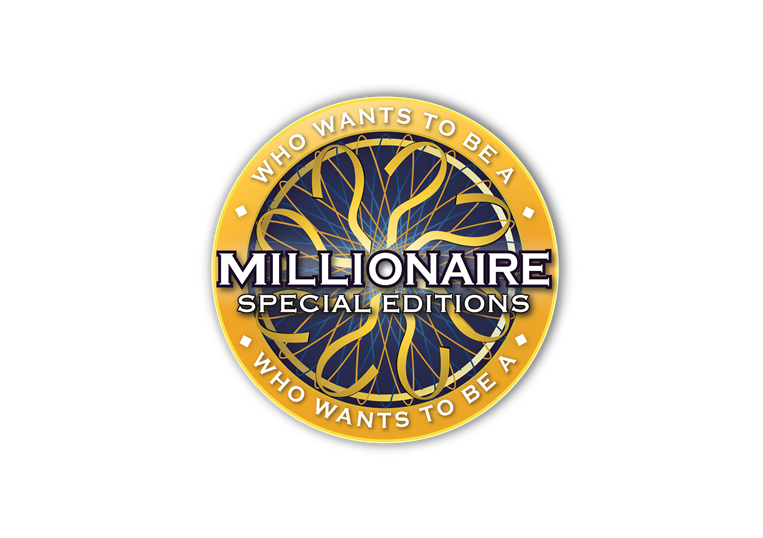 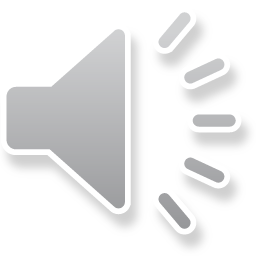 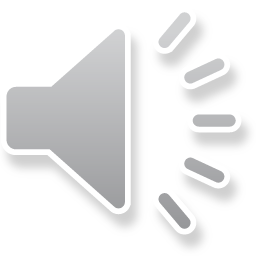 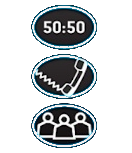 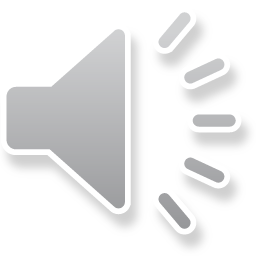 $ 20,000
На коя дата е приета Търновската конституция?
06.09.1885г.
22.09.1908г.
03.03.1878г.
16.04.1879г.
D:
C:
A:
B:
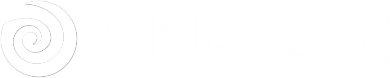 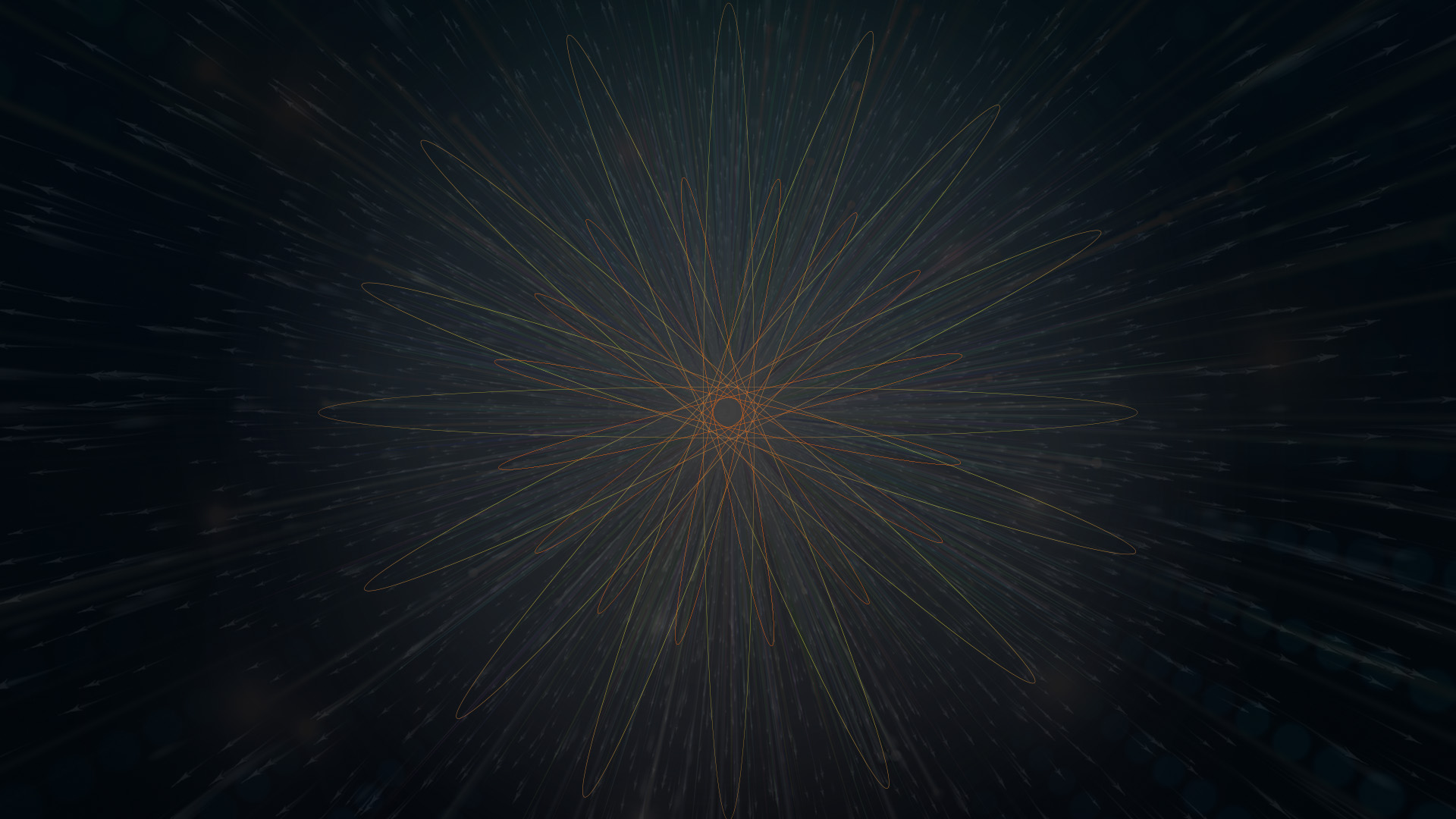 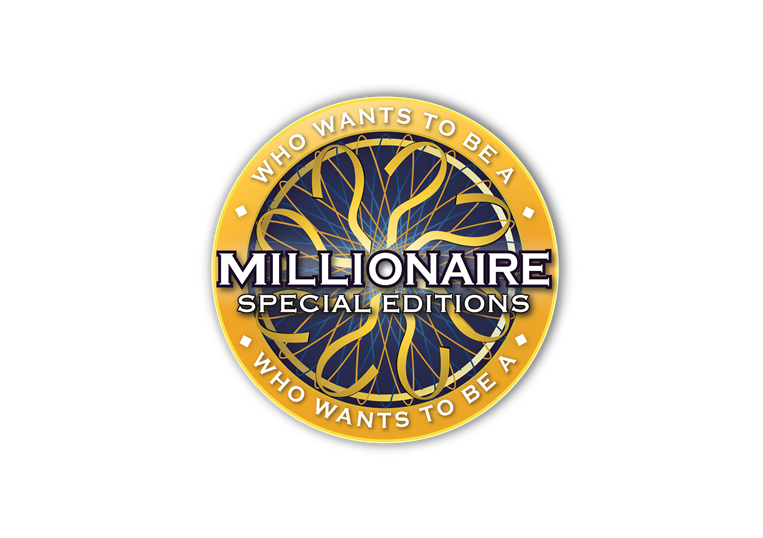 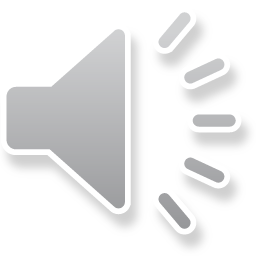 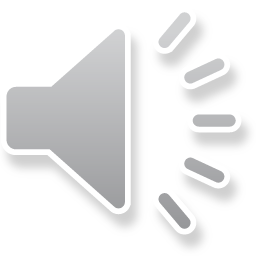 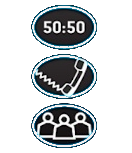 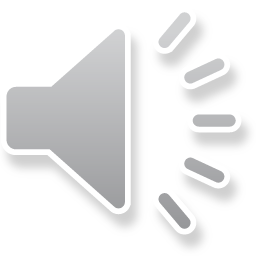 $ 20,000
На коя дата е приета Търновската конституция?
06.09.1885г.
16.04.1879г.
D:
B:
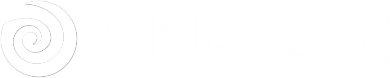 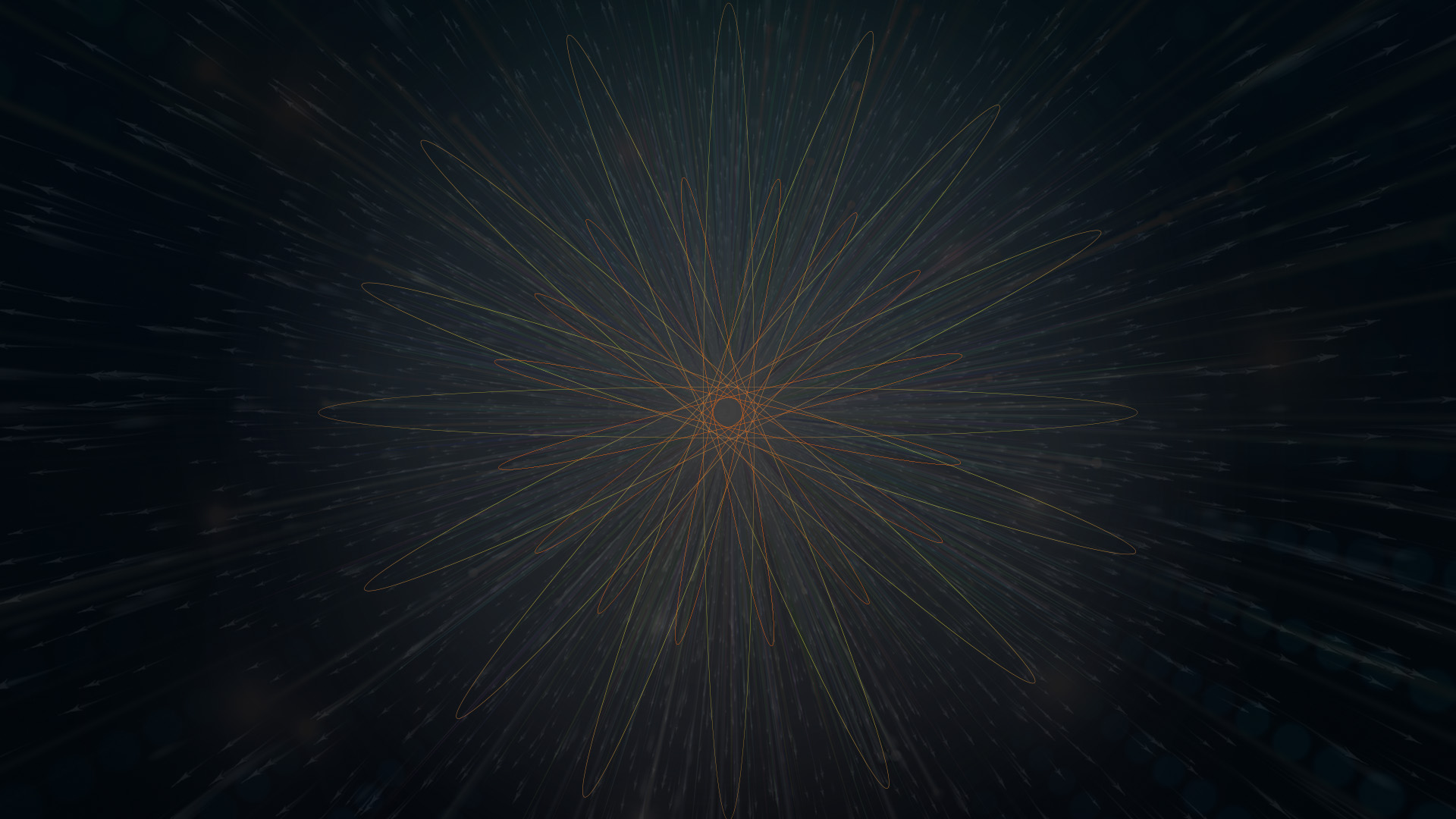 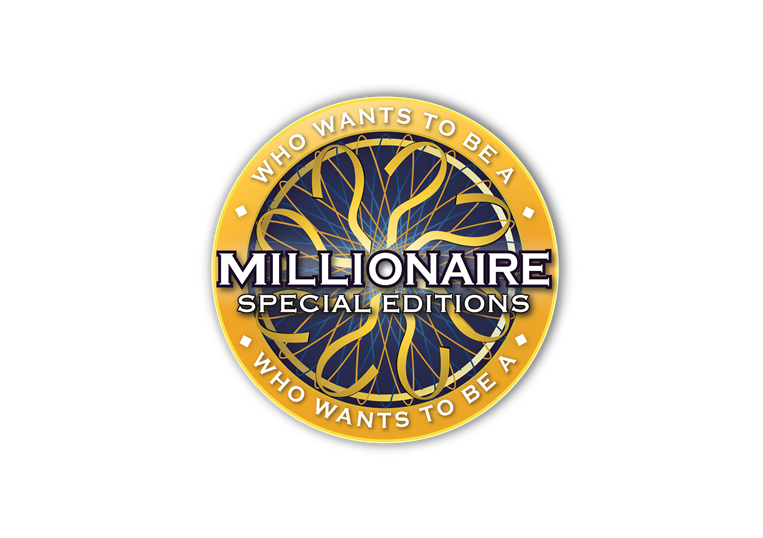 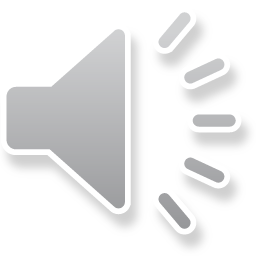 $ 20,000
На коя дата е приета Търновската конституция?
06.09.1885г.
22.09.1908г.
03.03.1878г.
16.04.1879г.
D:
C:
A:
B:
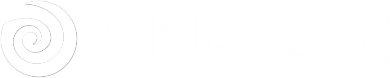 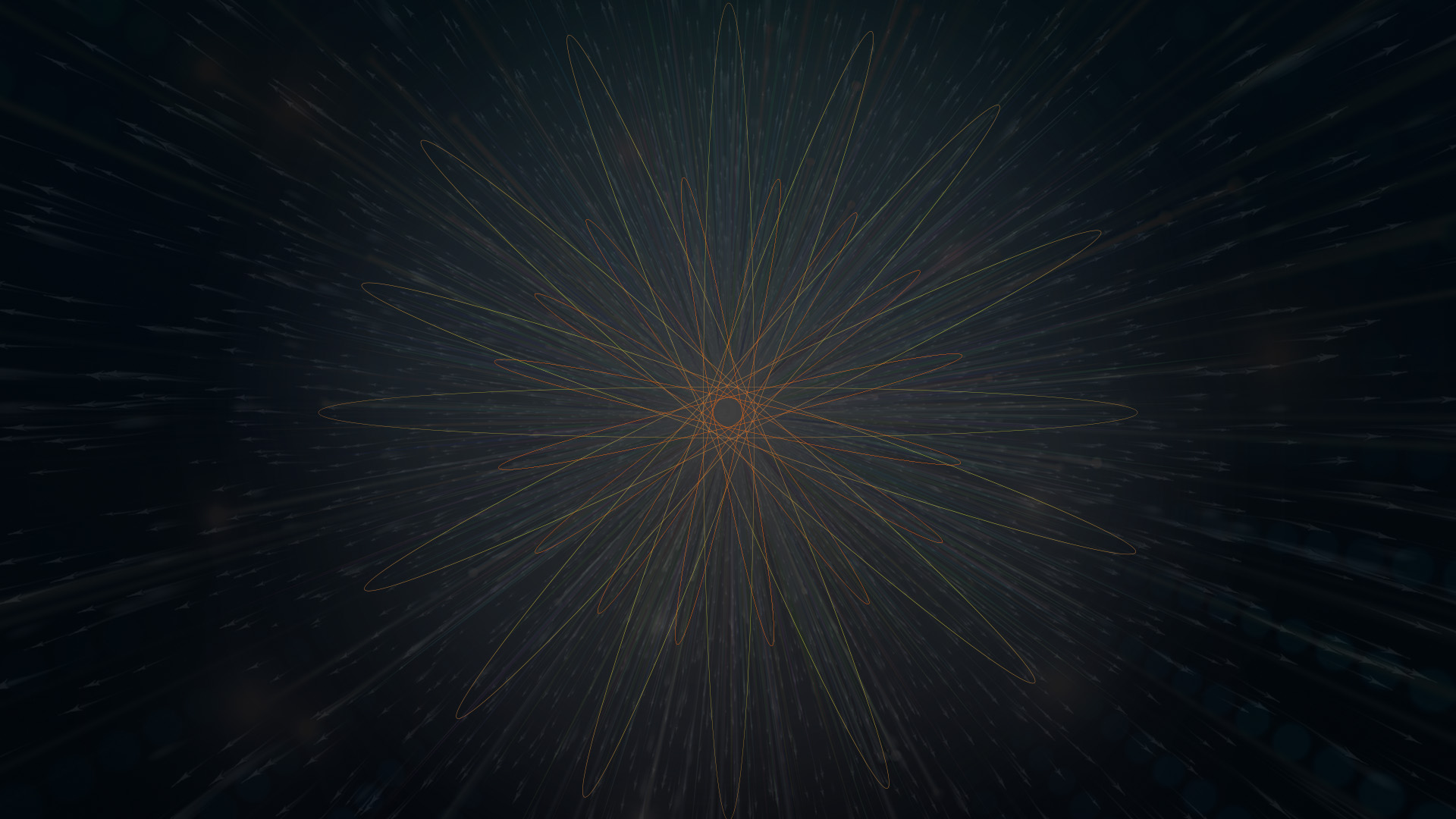 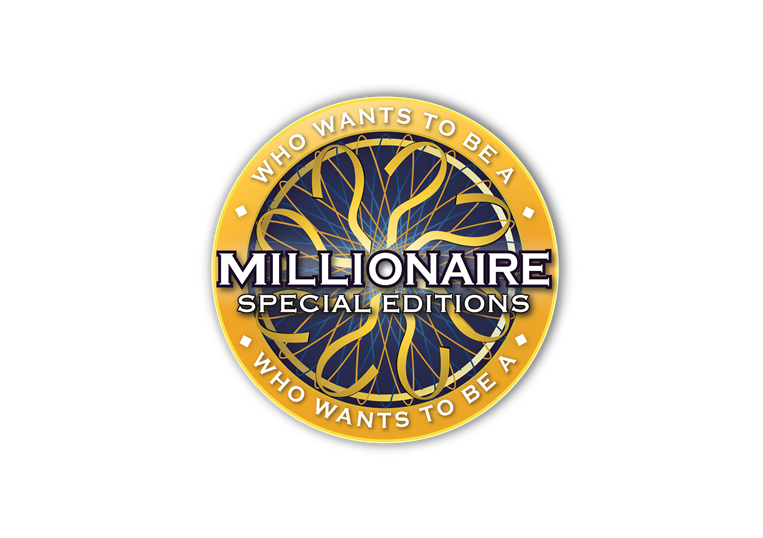 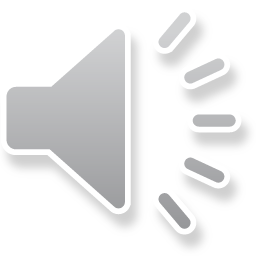 $ 20,000
На коя дата е приета Търновската конституция?
06.09.1885г.
22.09.1908г.
03.03.1878г.
16.04.1879г.
D:
C:
A:
B:
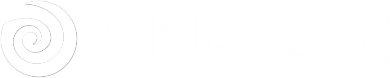 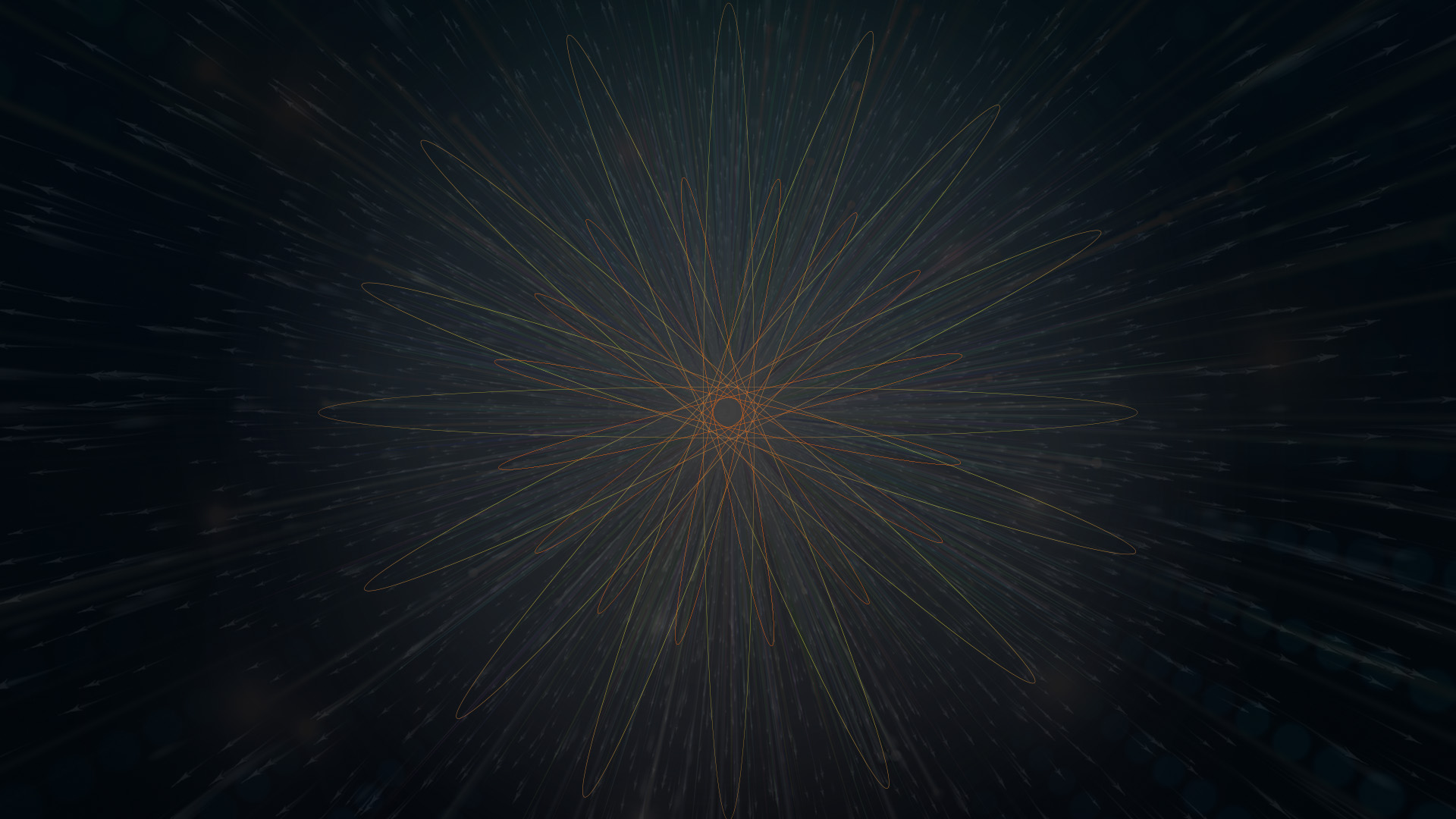 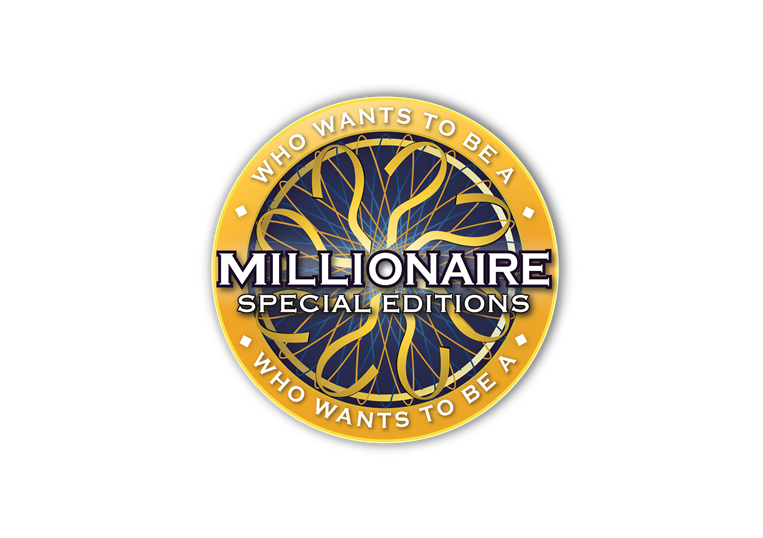 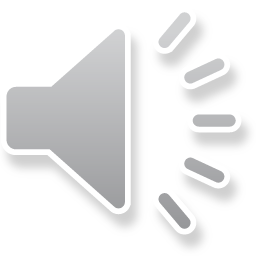 $ 20,000
На коя дата е приета Търновската конституция?
06.09.1885г.
22.09.1908г.
03.03.1878г.
16.04.1879г.
D:
C:
A:
B:
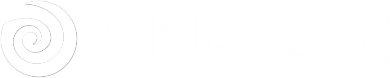 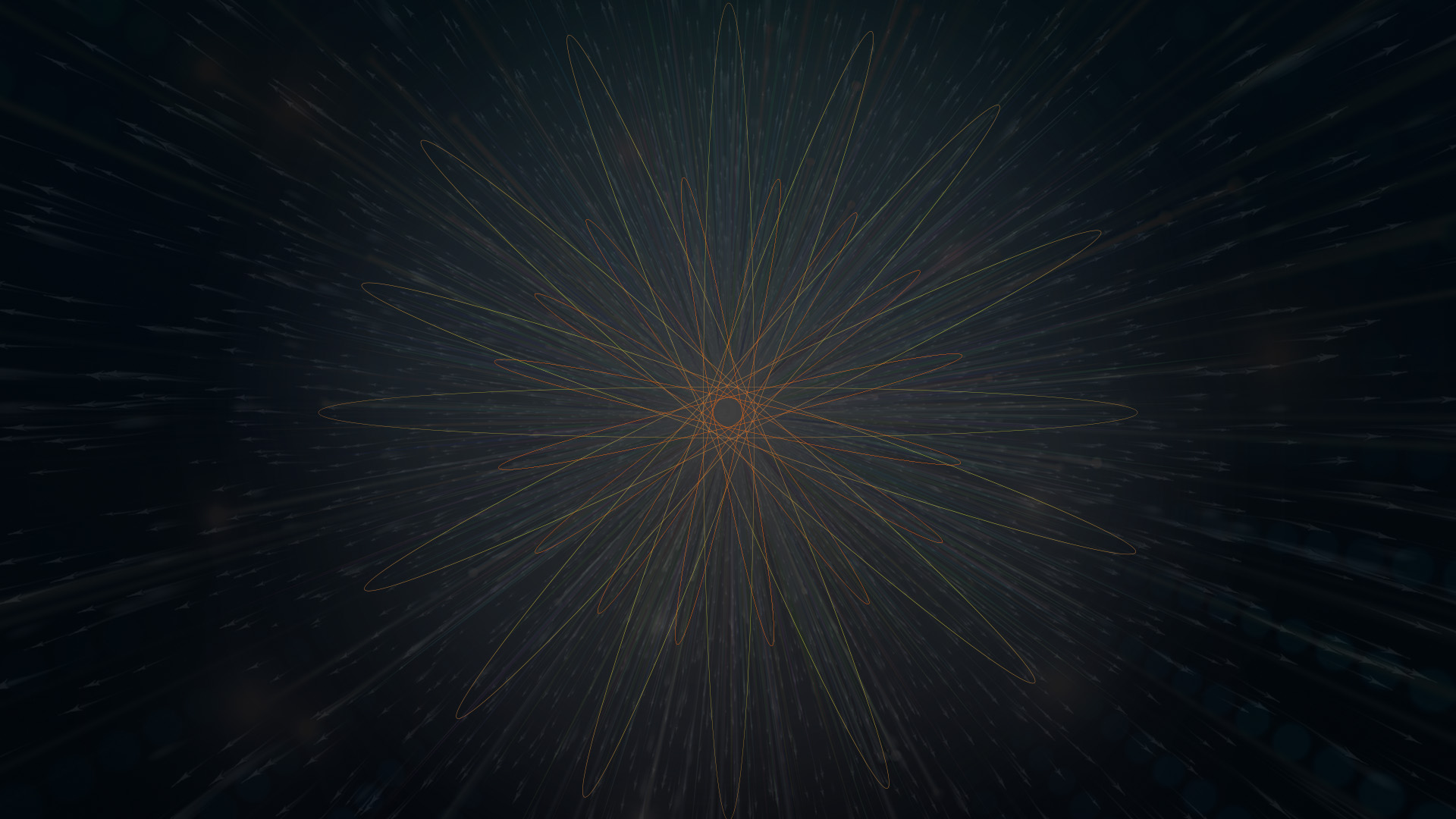 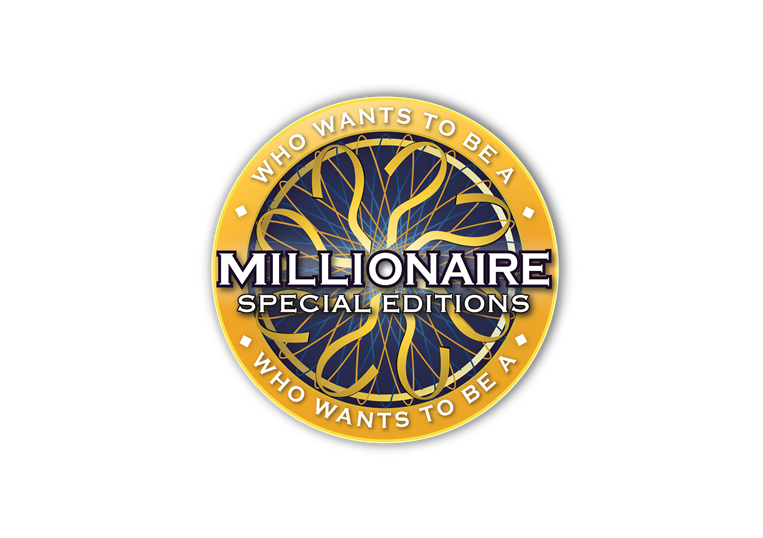 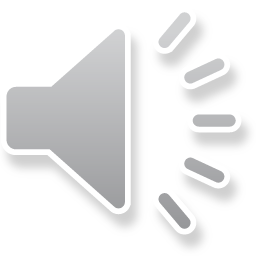 $ 20,000
На коя дата е приета Търновската конституция?
06.09.1885г.
22.09.1908г.
03.03.1878г.
16.04.1879г.
D:
C:
A:
B:
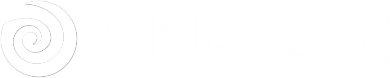 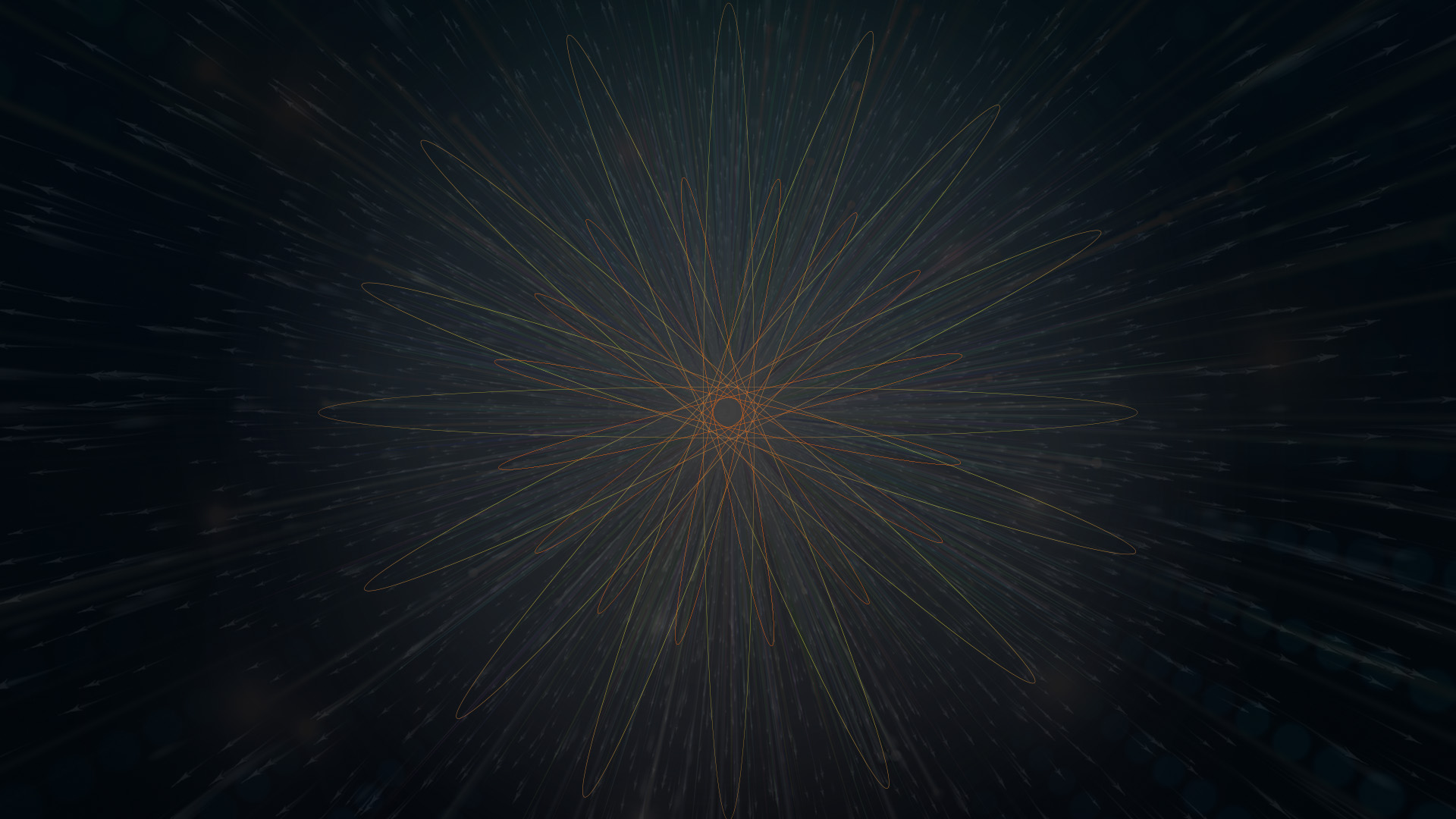 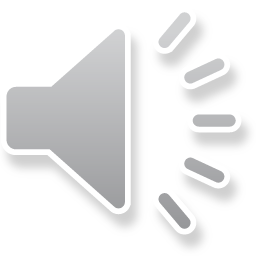 14
13
12
11
10
9
8
7
6
5
4
3
2
1
$ 1 MILLION
$ 500,000
$ 250,000
$ 100,000
$ 50,000
$ 30,000
$ 20,000
$ 10,000
$ 7,000
$ 5,000
$ 3,000
$ 2,000
$ 1,000
$ 500
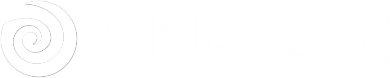 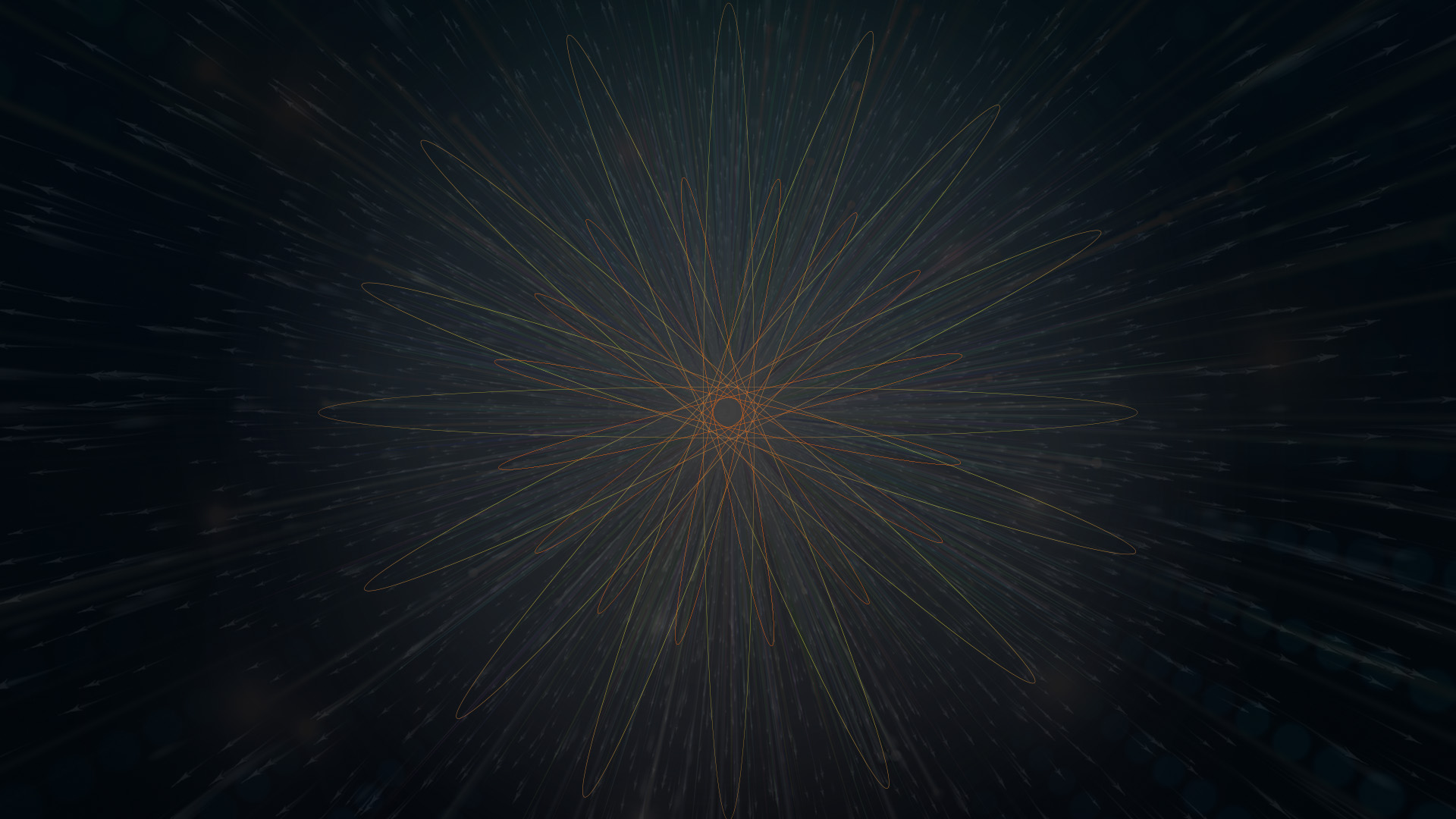 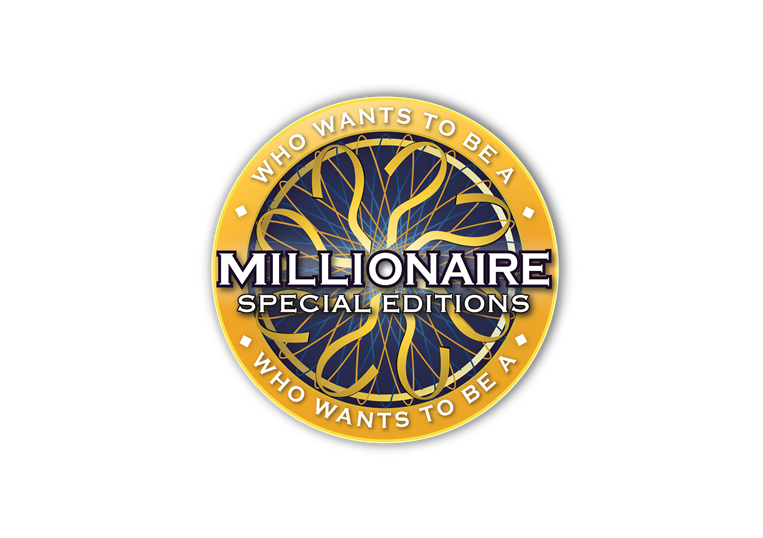 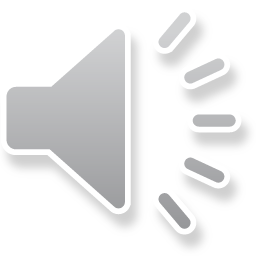 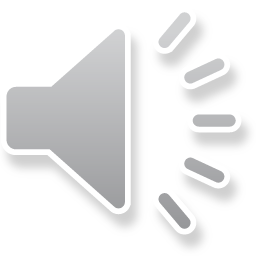 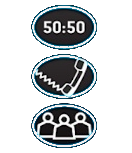 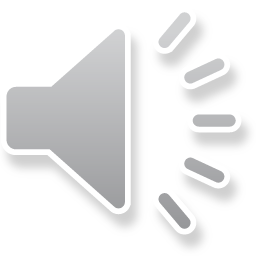 $ 30,000
Кой приема Съединението (1885г.)?
Княз Александър I Български /Батенберг/
Цар Борис III
Стефан Стамболов
Цар Фердинанд I
D:
C:
A:
B:
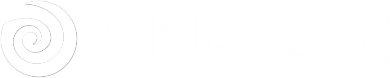 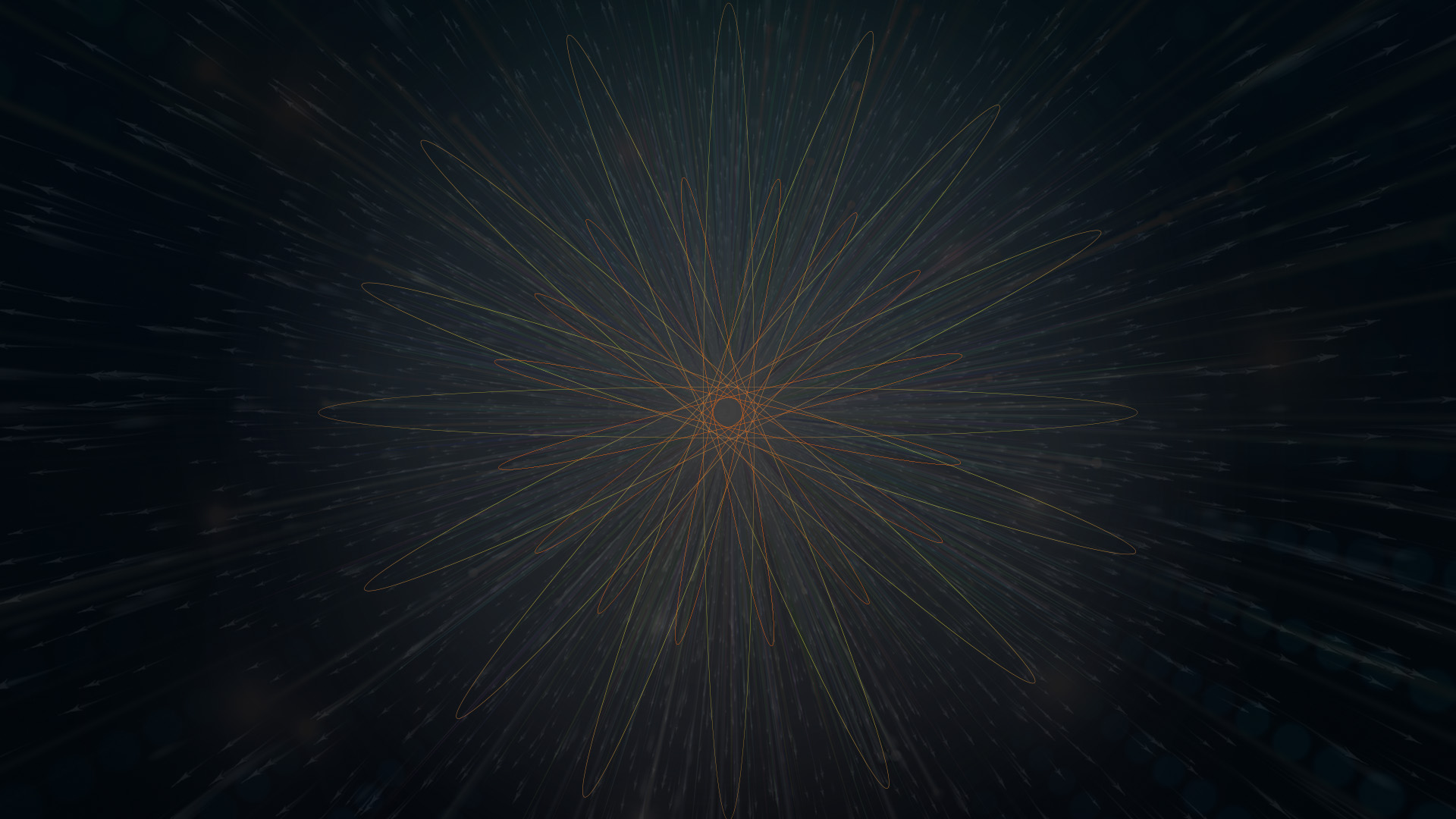 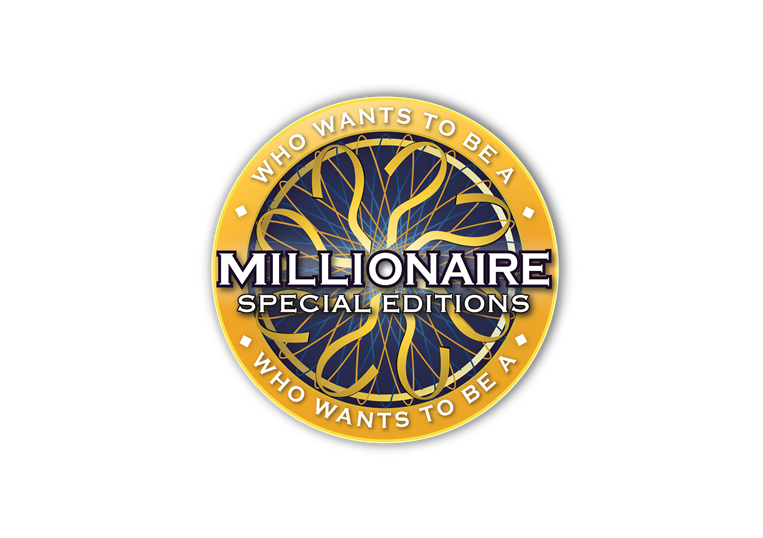 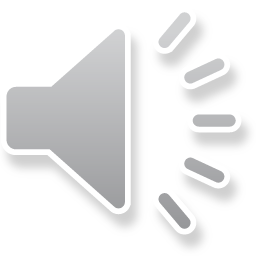 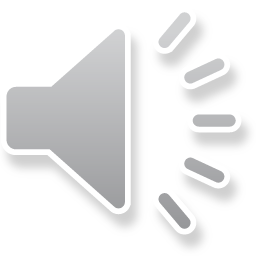 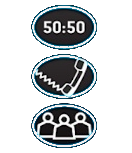 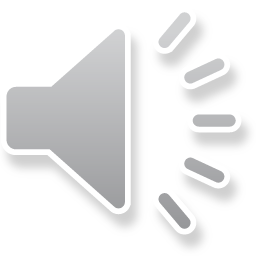 $ 30,000
Кой приема Съединението (1885г.)?
Княз Александър I Български /Батенберг/
Стефан Стамболов
D:
A:
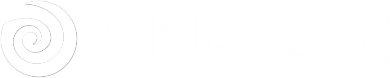 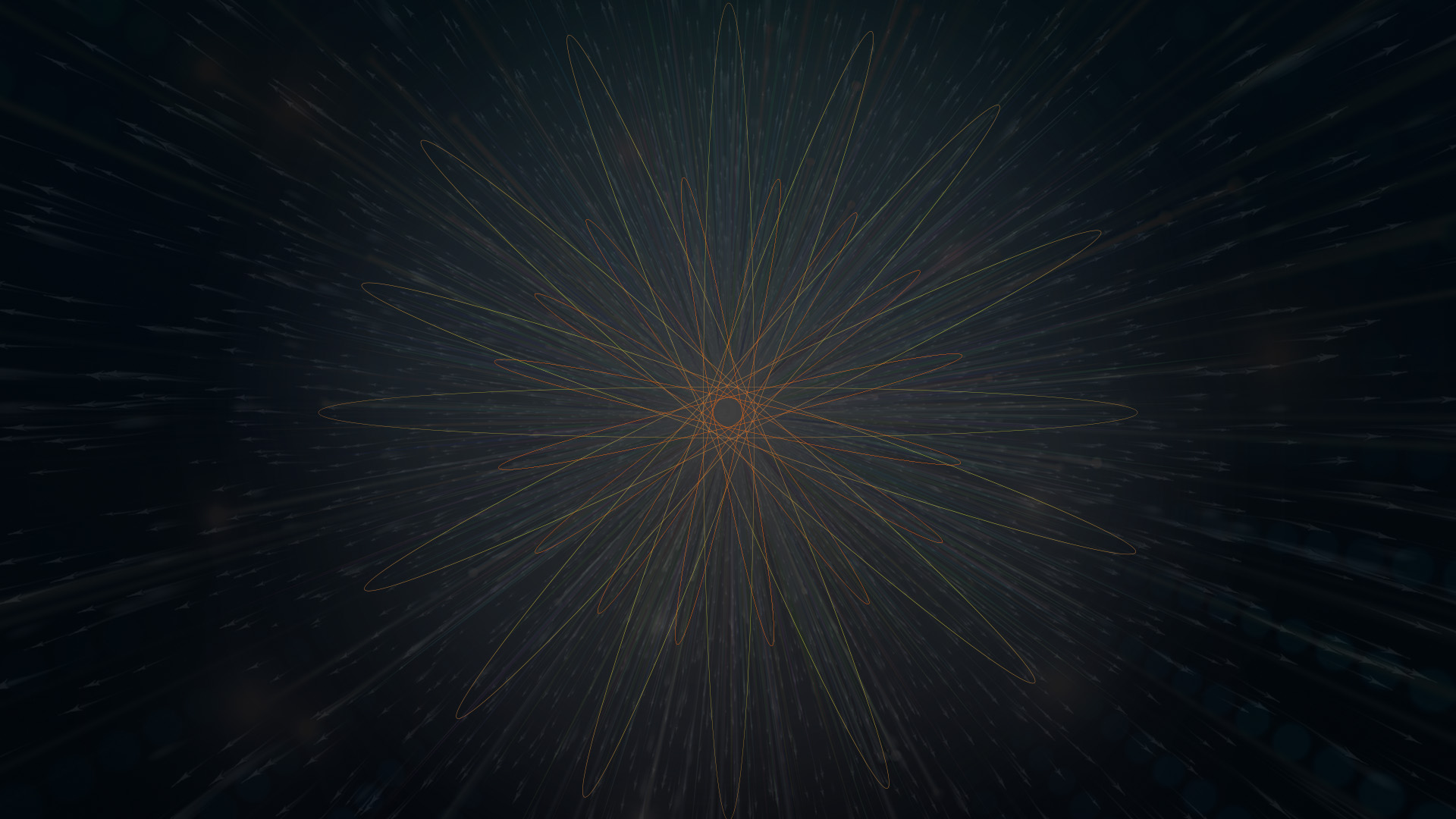 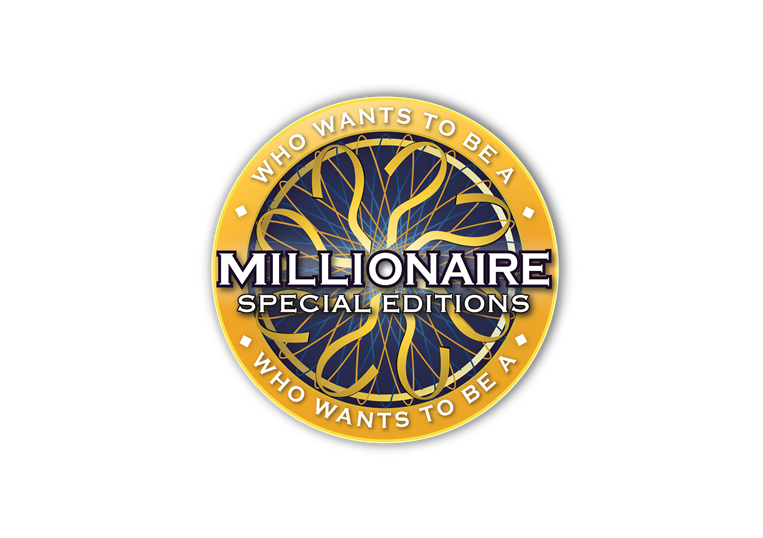 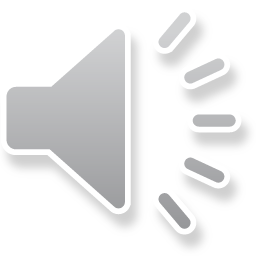 $ 30,000
Кой приема Съединението (1885г.)?
Цар Борис III
Цар Фердинанд I
Княз Александър I Български /Батенберг/
Стефан Стамболов
C:
B:
D:
A:
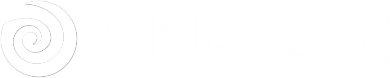 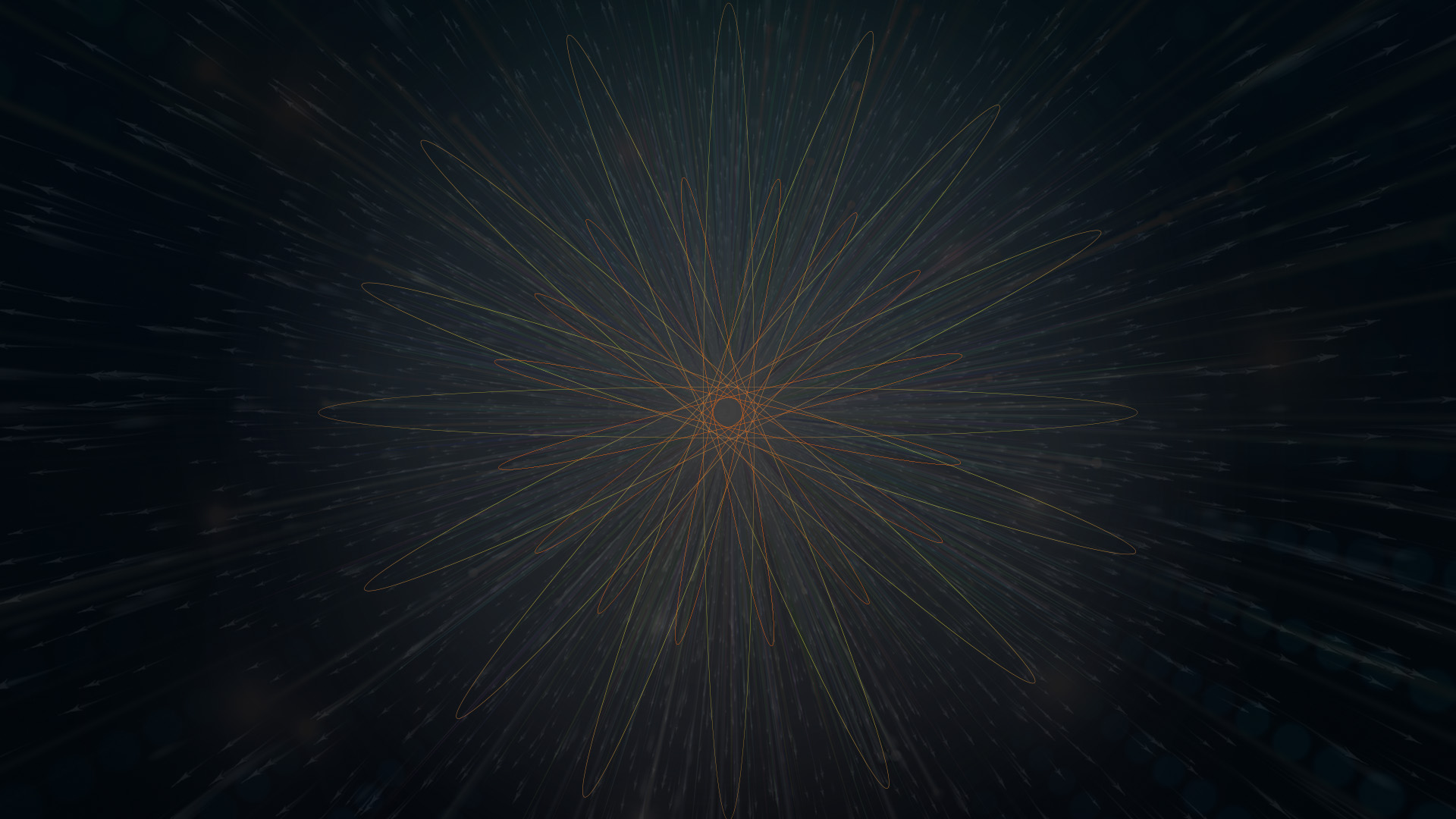 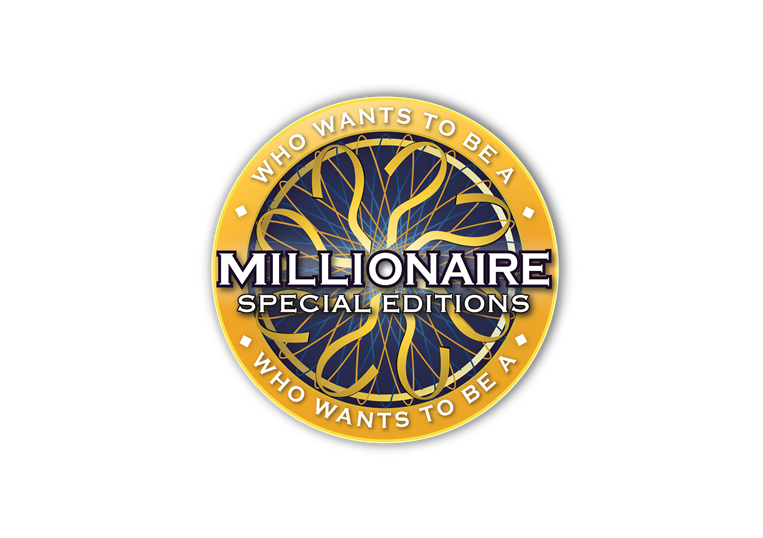 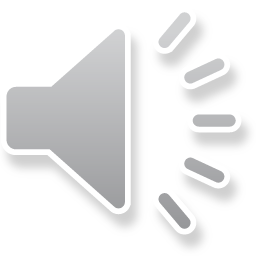 $ 30,000
Кой приема Съединението (1885г.)?
Цар Борис III
Цар Фердинанд I
Княз Александър I Български /Батенберг/
Стефан Стамболов
C:
B:
D:
A:
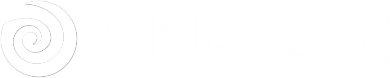 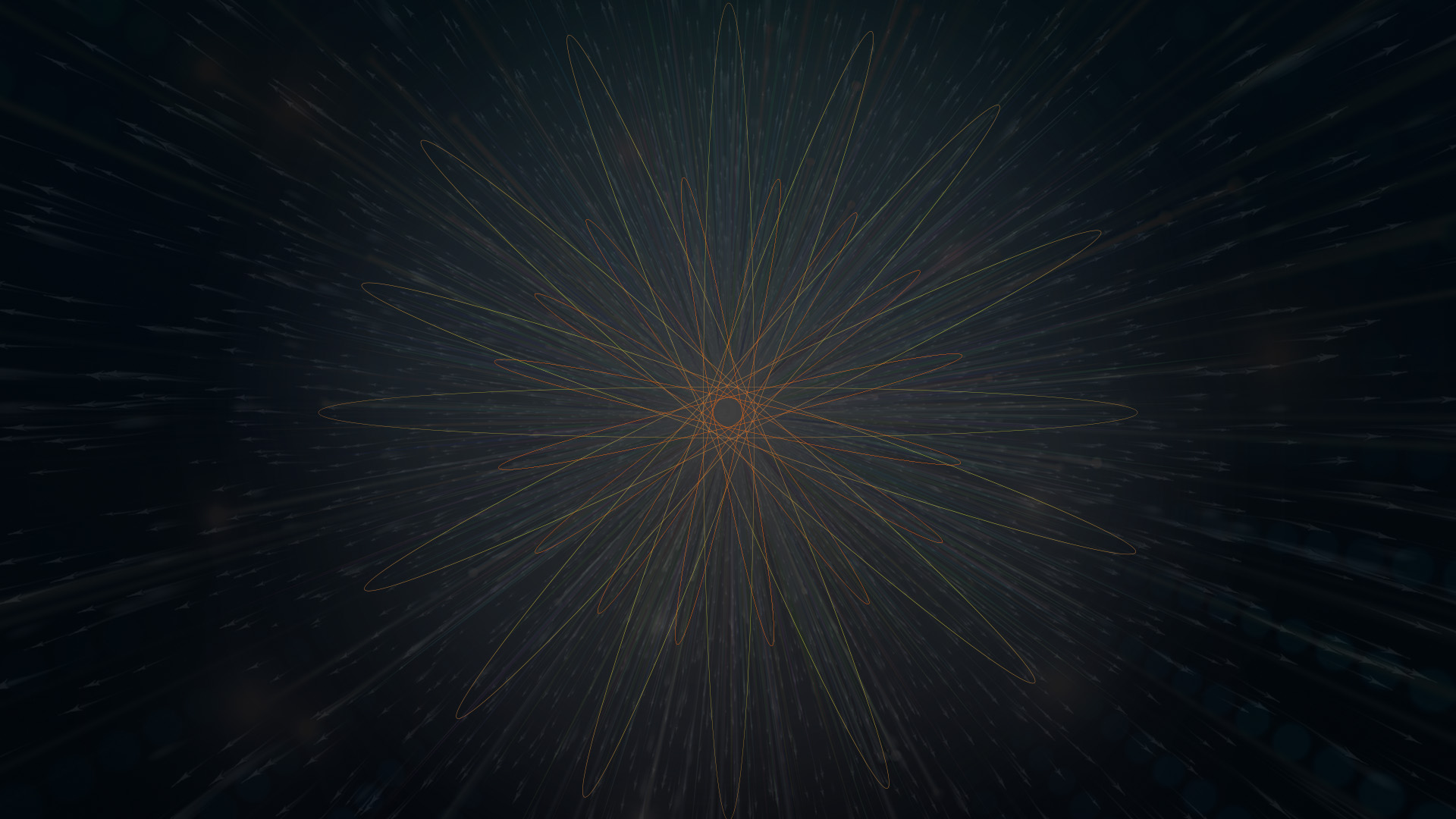 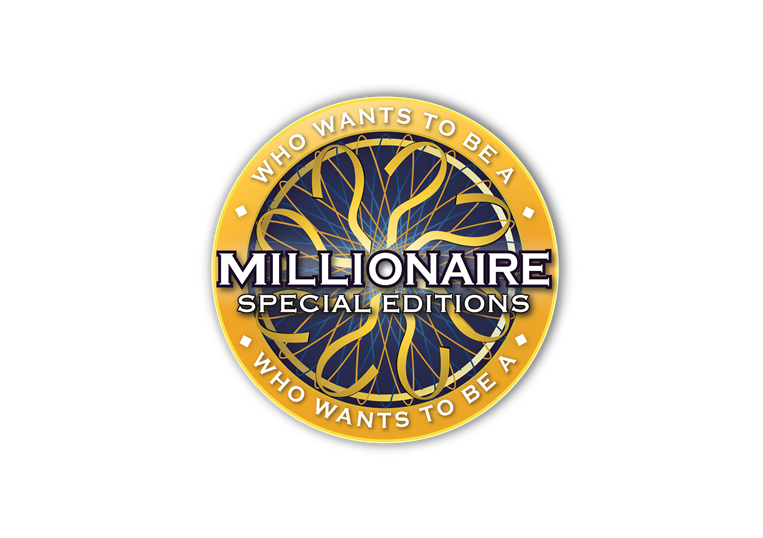 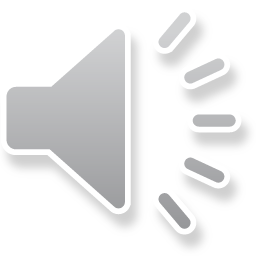 $ 30,000
Кой приема Съединението (1885г.)?
Цар Борис III
Цар Фердинанд I
Княз Александър I Български /Батенберг/
Стефан Стамболов
C:
B:
D:
A:
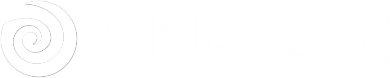 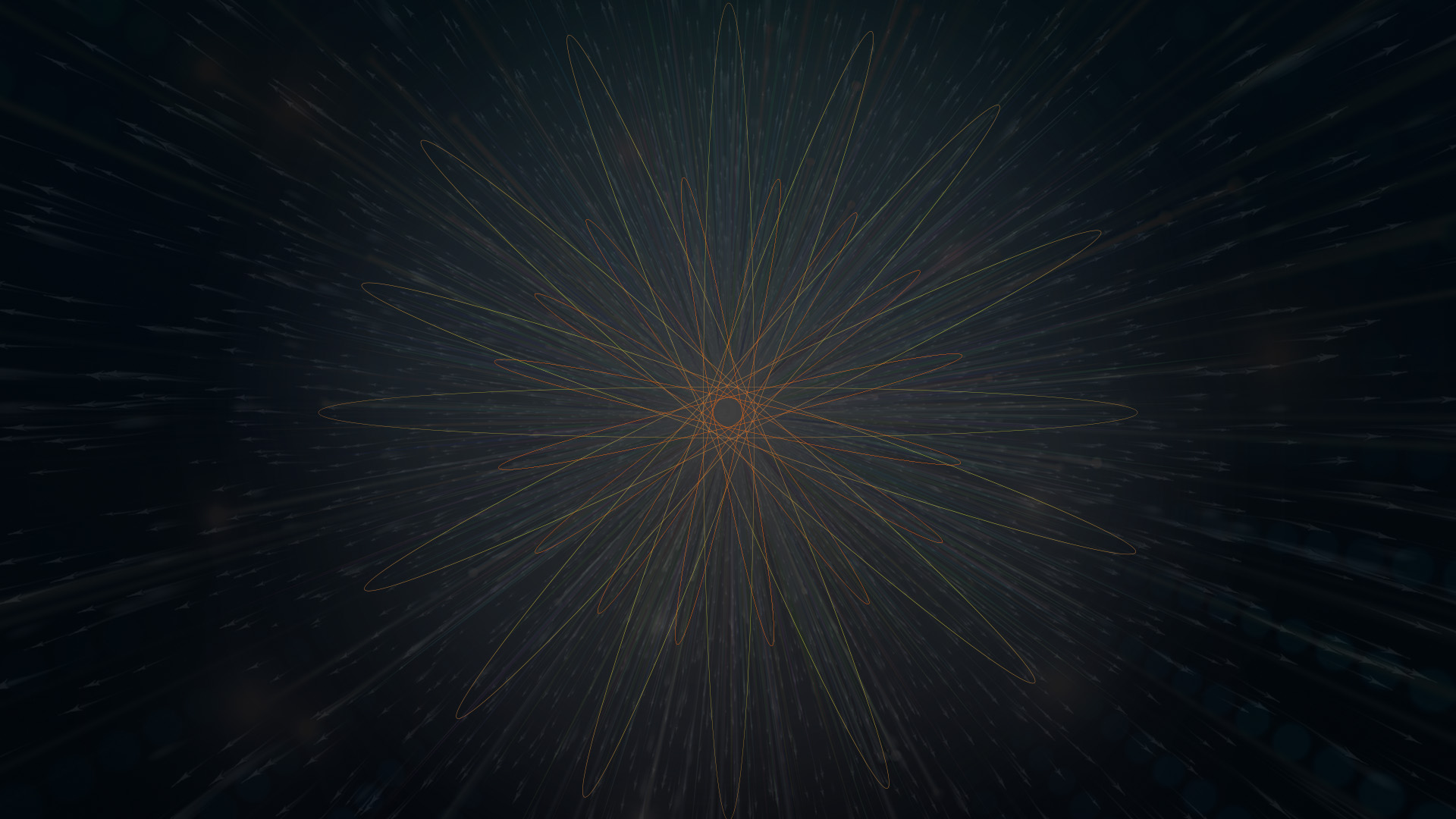 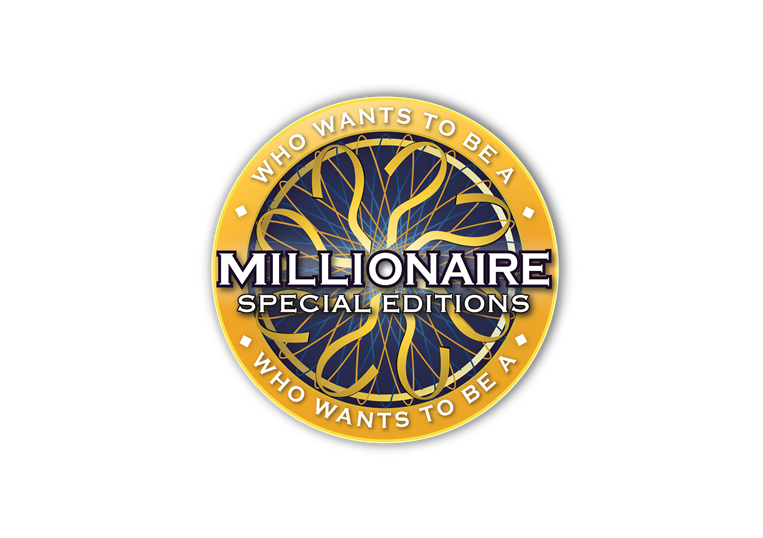 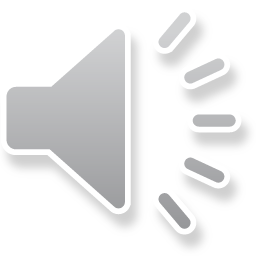 $ 30,000
Кой приема Съединението (1885г.)?
Цар Борис III
Цар Фердинанд I
Княз Александър I Български /Батенберг/
Стефан Стамболов
C:
B:
D:
A:
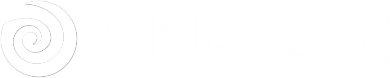 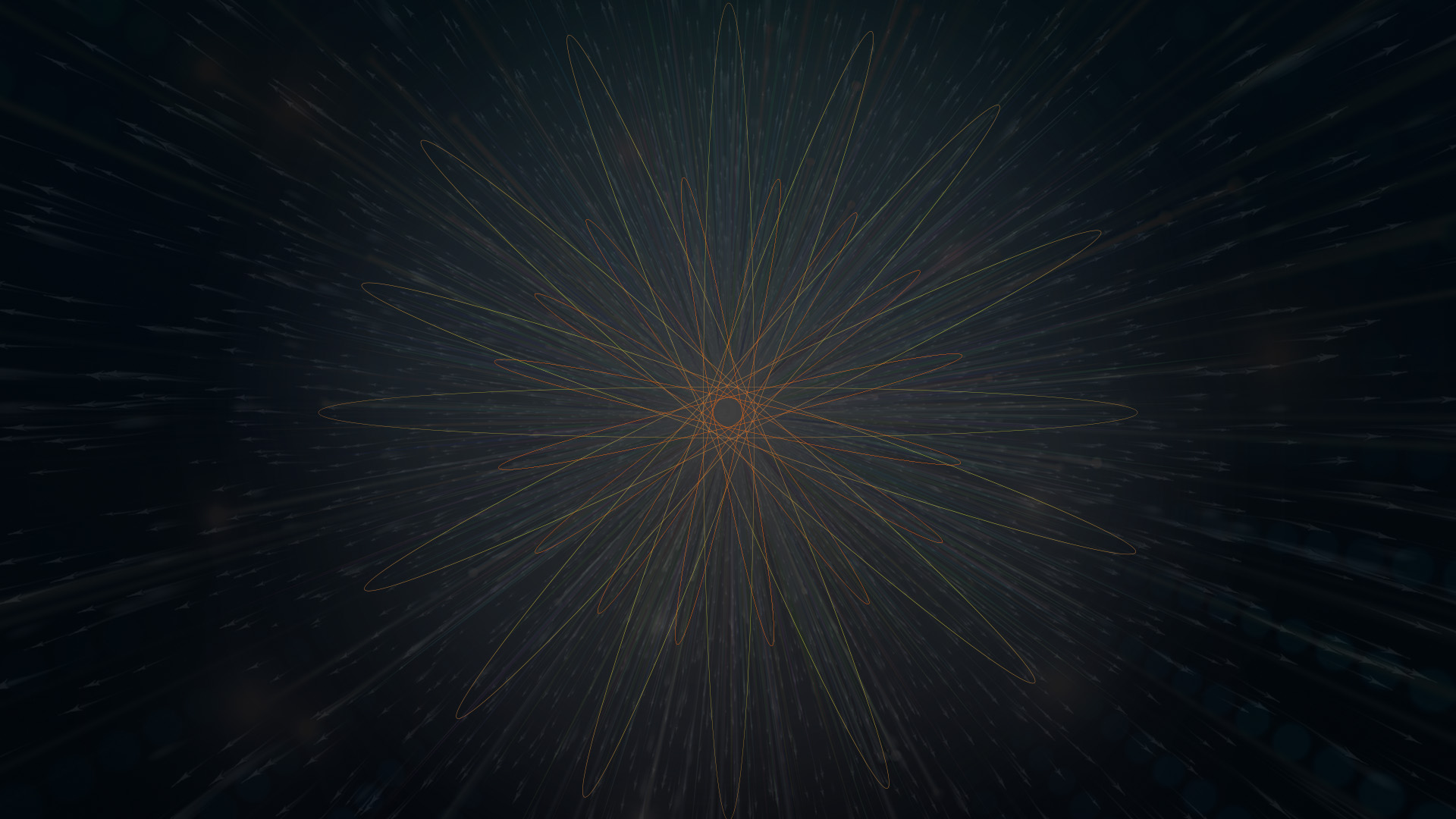 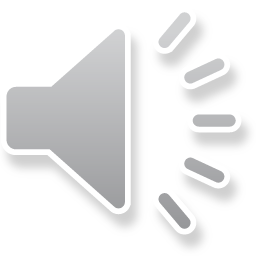 14
13
12
11
10
9
8
7
6
5
4
3
2
1
$ 1 MILLION
$ 500,000
$ 250,000
$ 100,000
$ 50,000
$ 30,000
$ 20,000
$ 10,000
$ 7,000
$ 5,000
$ 3,000
$ 2,000
$ 1,000
$ 500
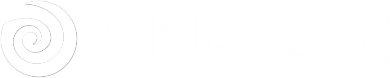 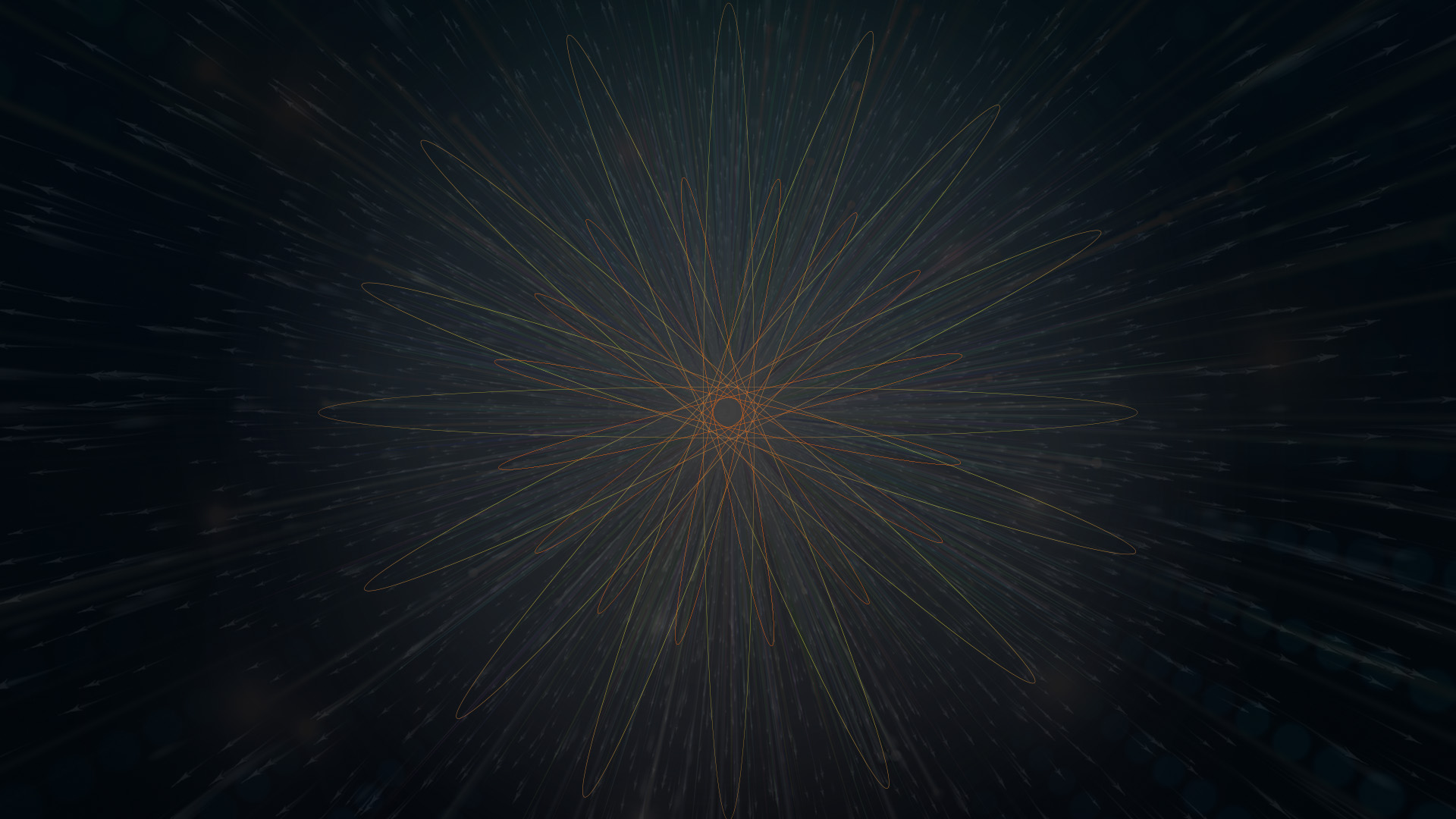 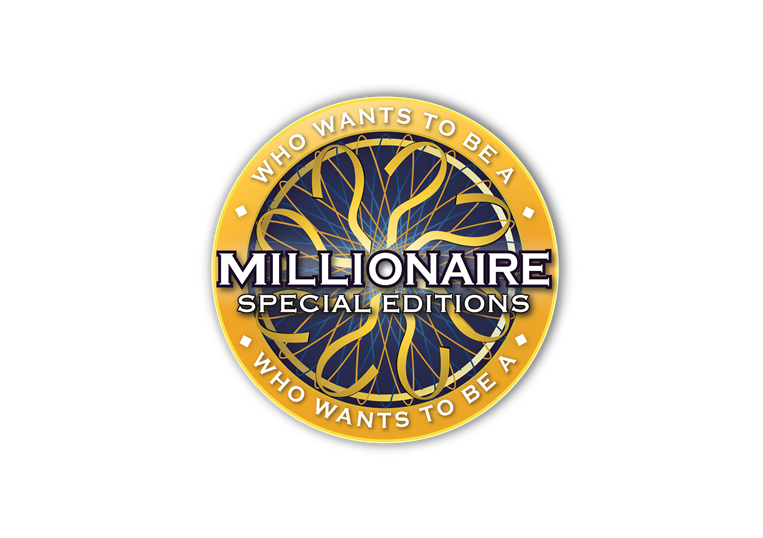 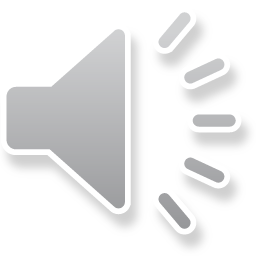 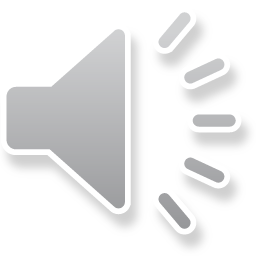 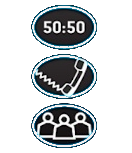 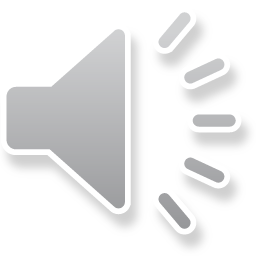 $ 50,000
Кой орган обсъжда и приема законите според конституцията?
Парламентарни групи
Министерският съвет
Народното събрание
Президентът
D:
C:
A:
B:
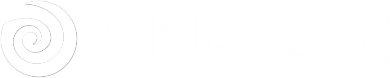 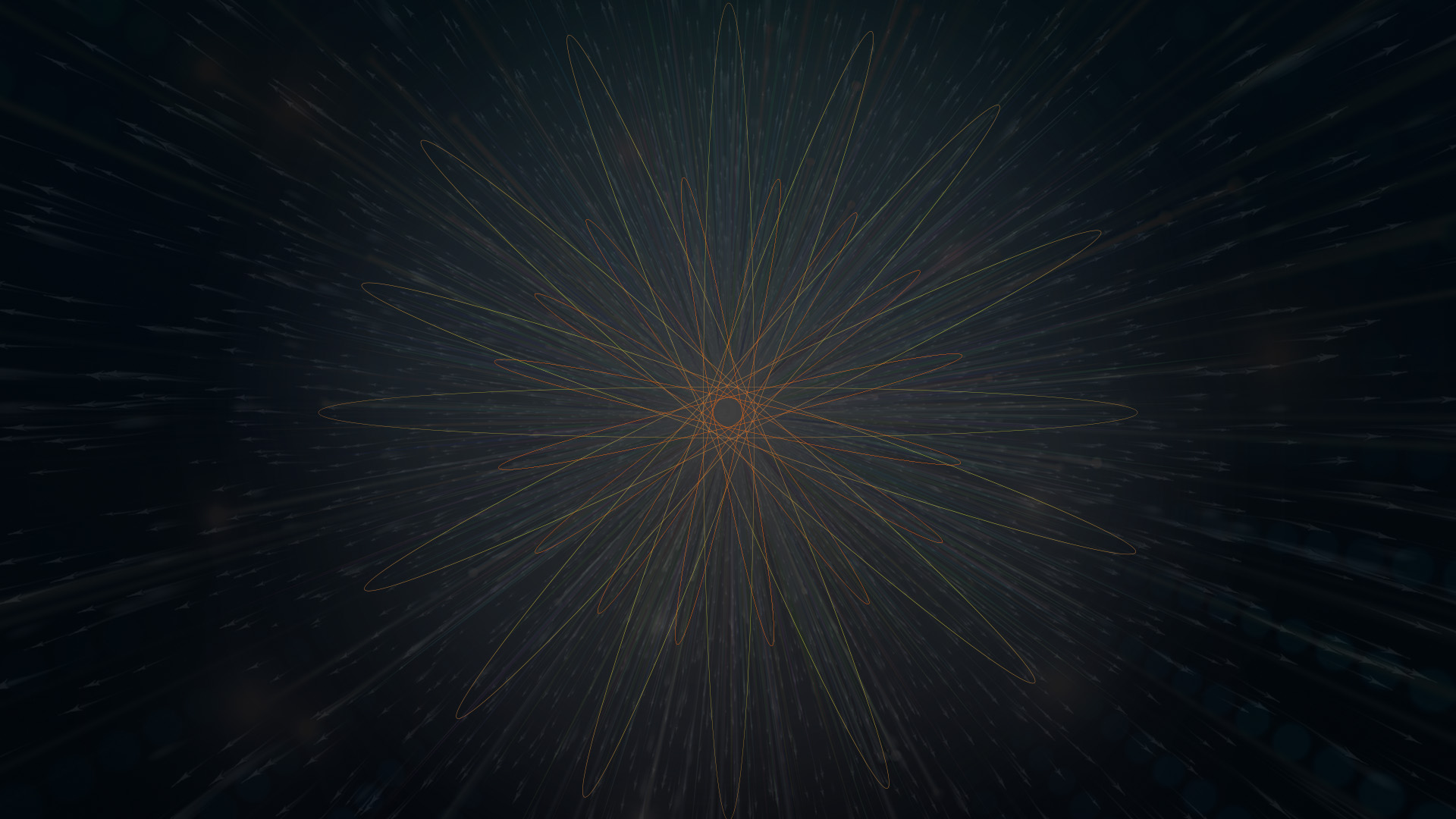 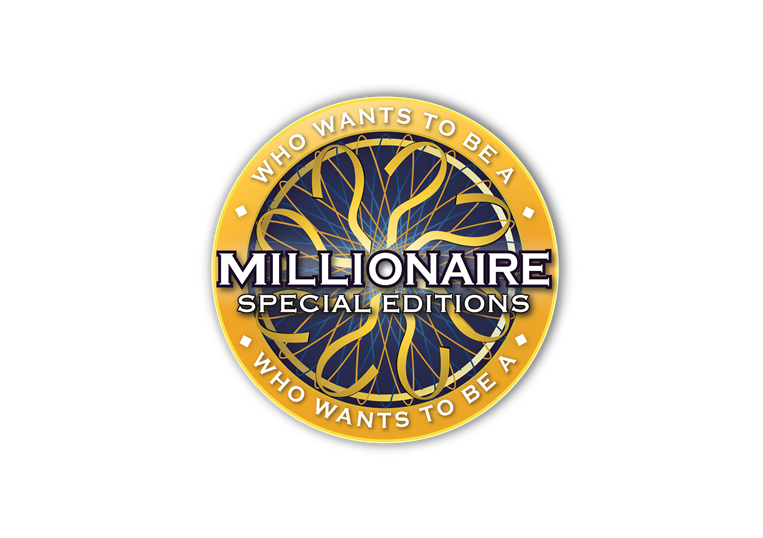 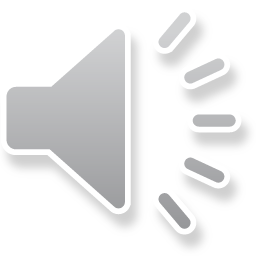 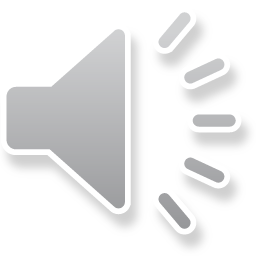 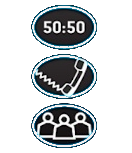 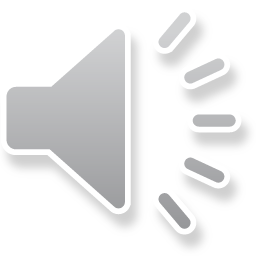 $ 50,000
Кой орган обсъжда и приема законите според конституцията?
Министерският съвет
Народното събрание
C:
A:
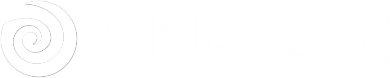 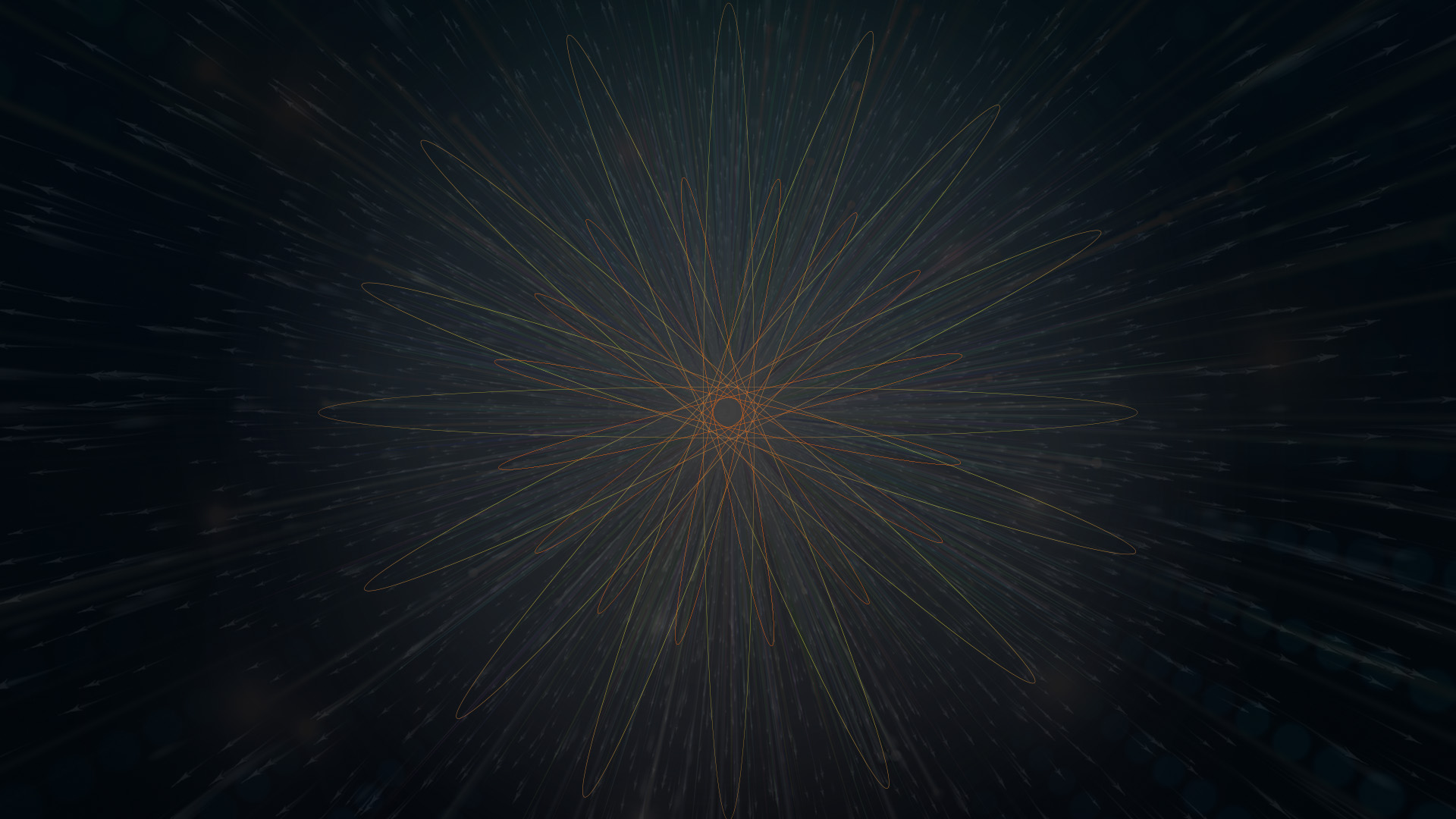 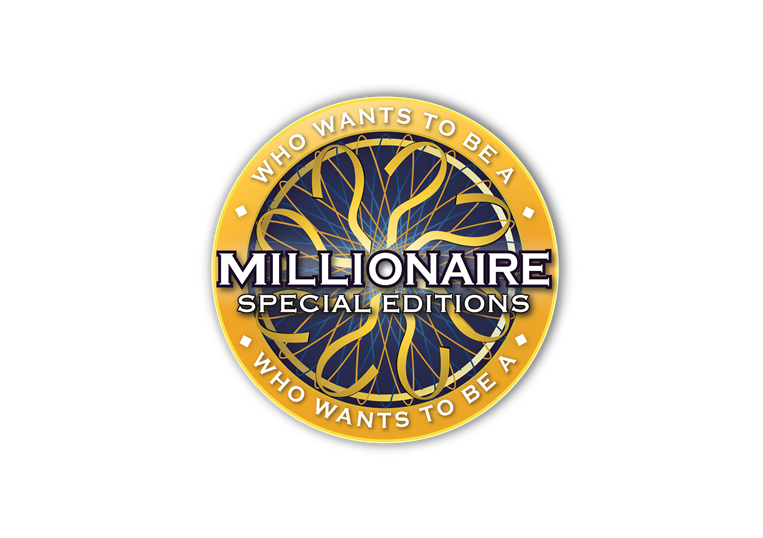 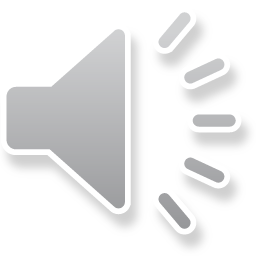 $ 50,000
Кой орган обсъжда и приема законите според конституцията?
Парламентарни групи
Министерският съвет
Президнетът
Народното събрание
D:
C:
B:
A:
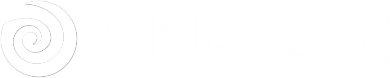 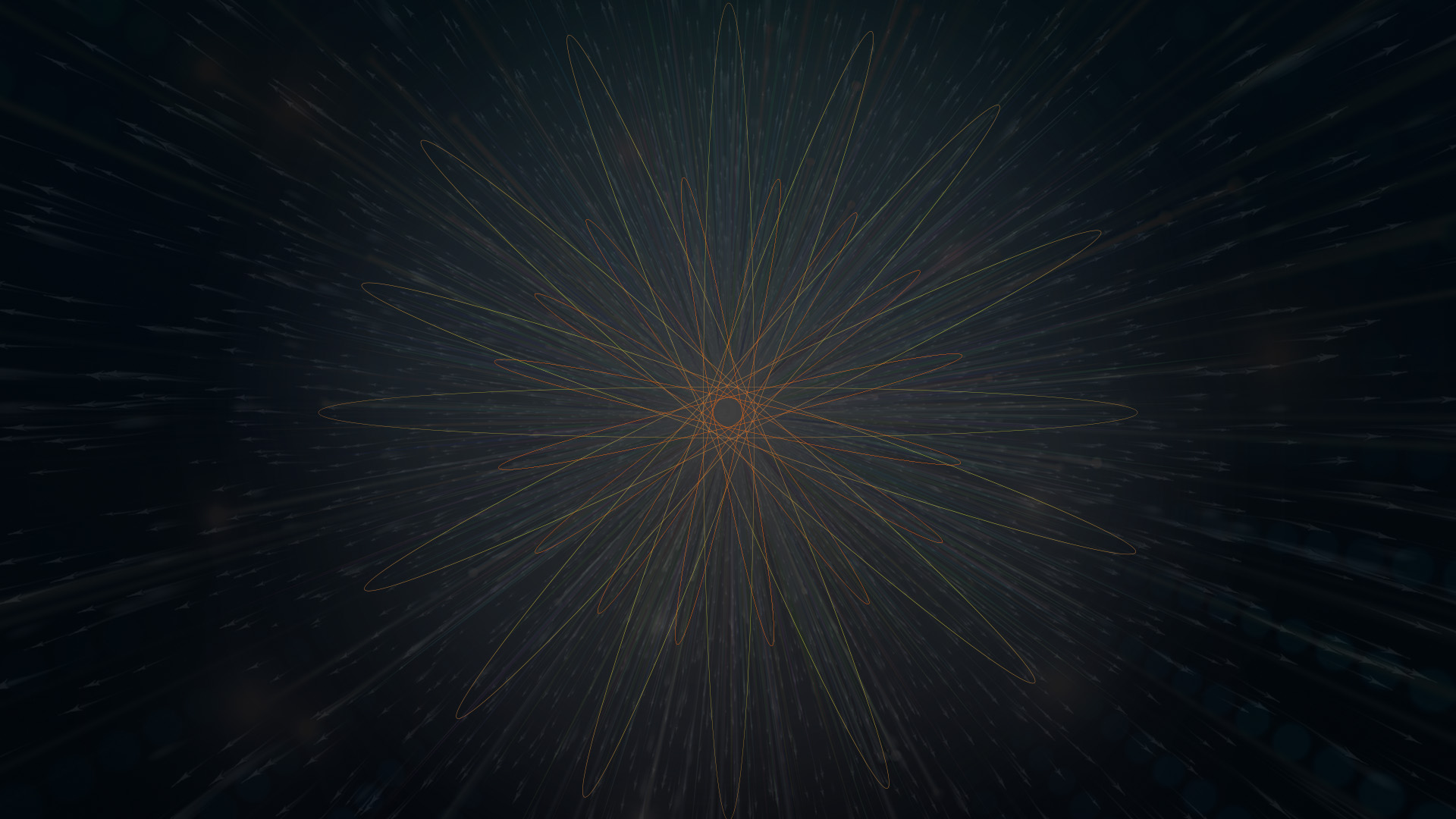 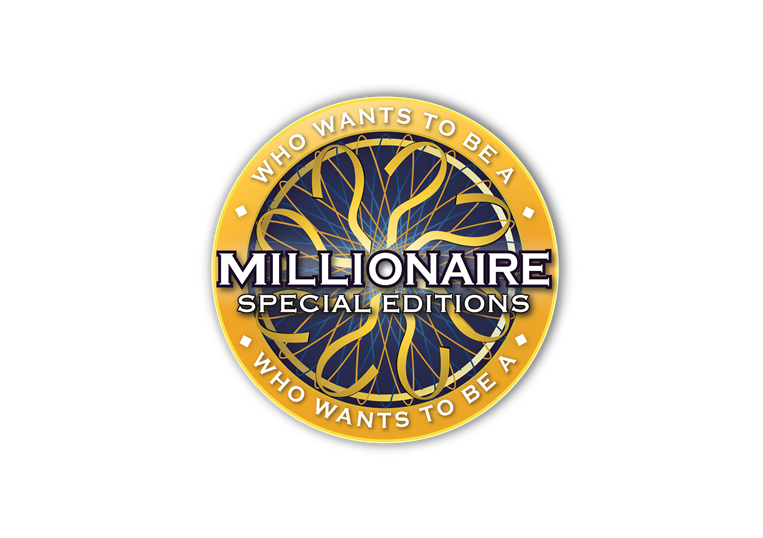 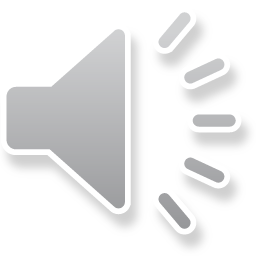 $ 50,000
Кой орган обсъжда и приема законите според конституцията?
Парламентарни групи
Министерски съвет
Президентът
Народното събрание
D:
C:
B:
A:
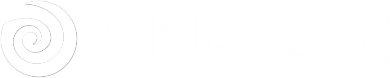 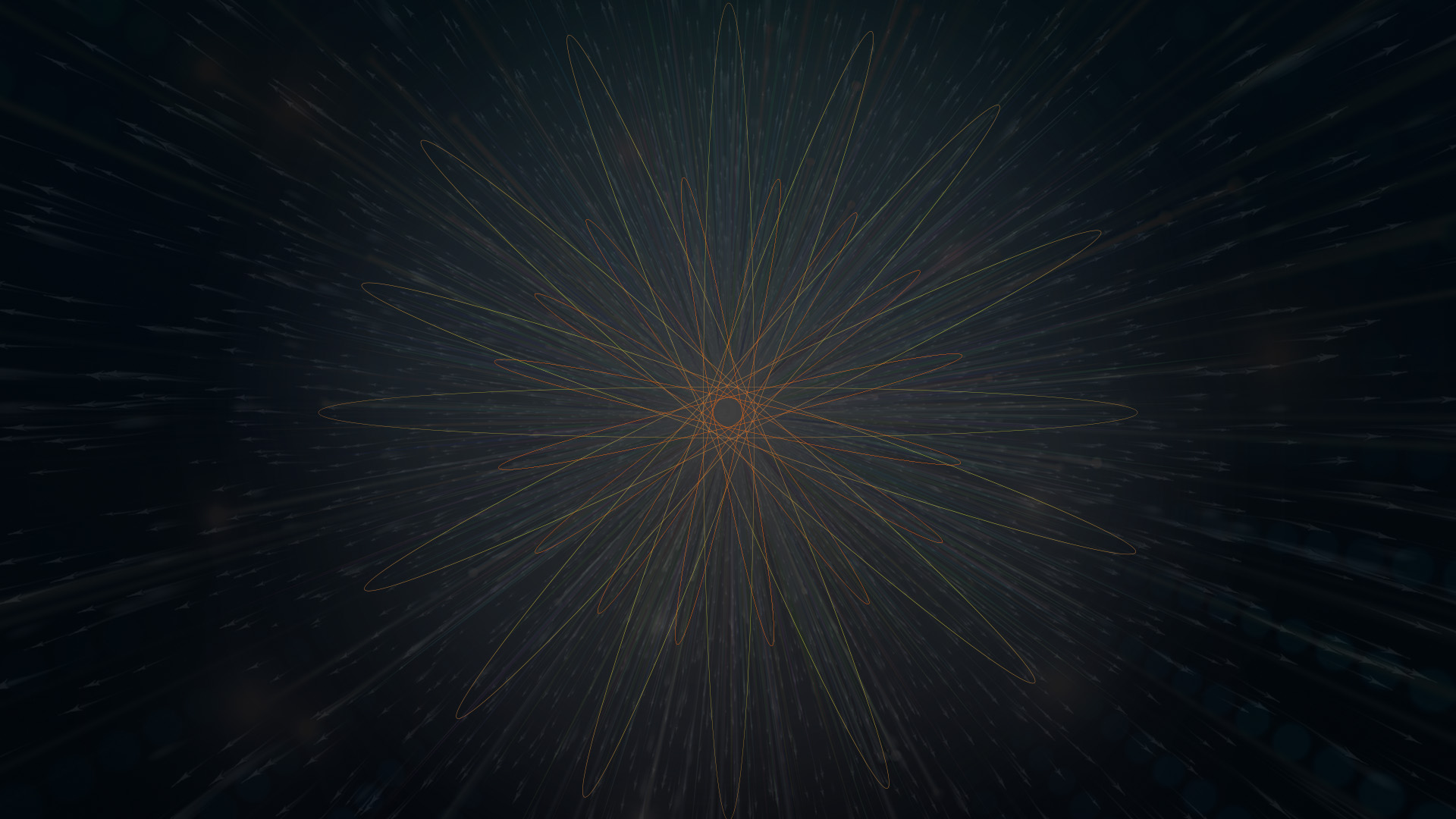 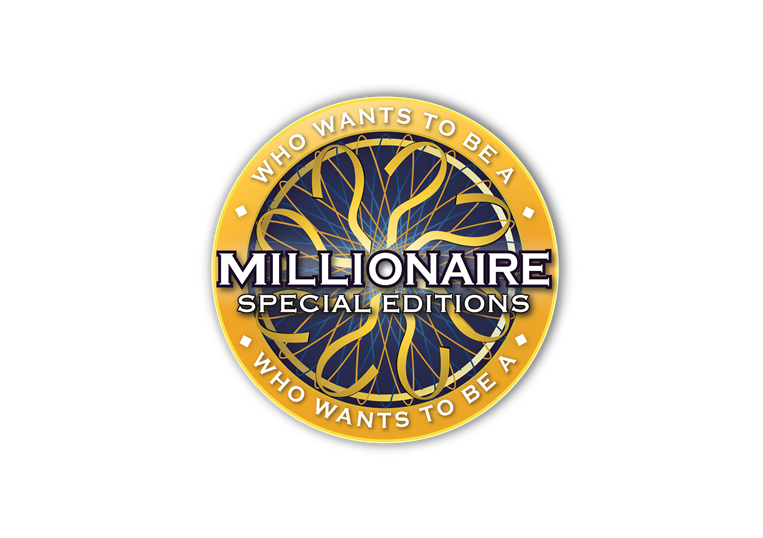 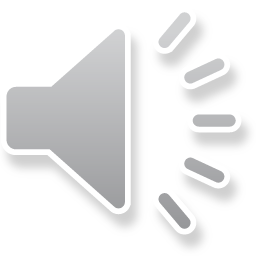 $ 50,000
Кой орган обсъжда и приема законите според конституцията?
Парламентарни групи
Министерският съвет
Президентът
Народното събрание
D:
C:
B:
A:
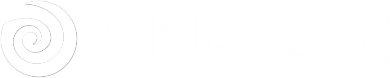 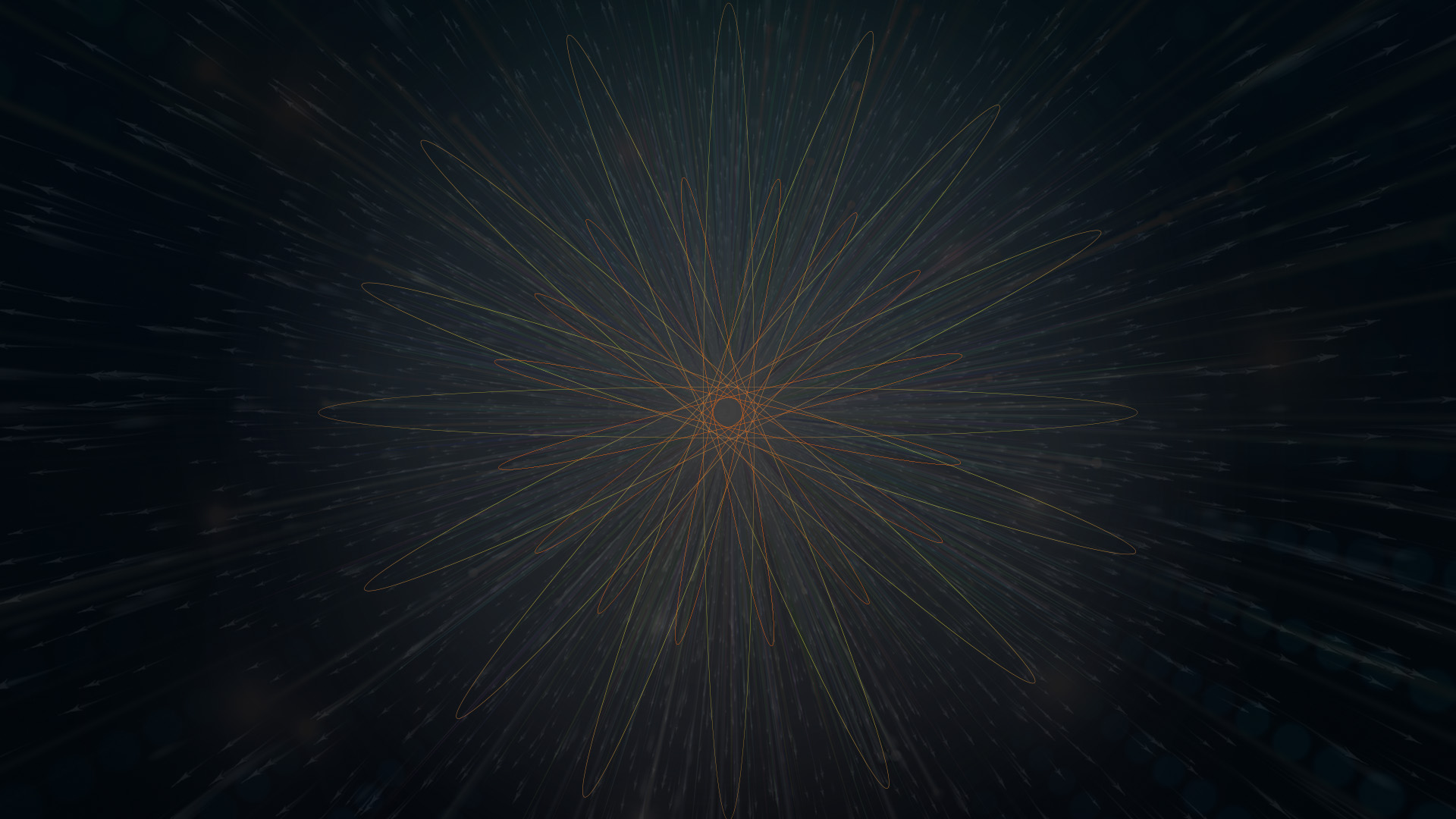 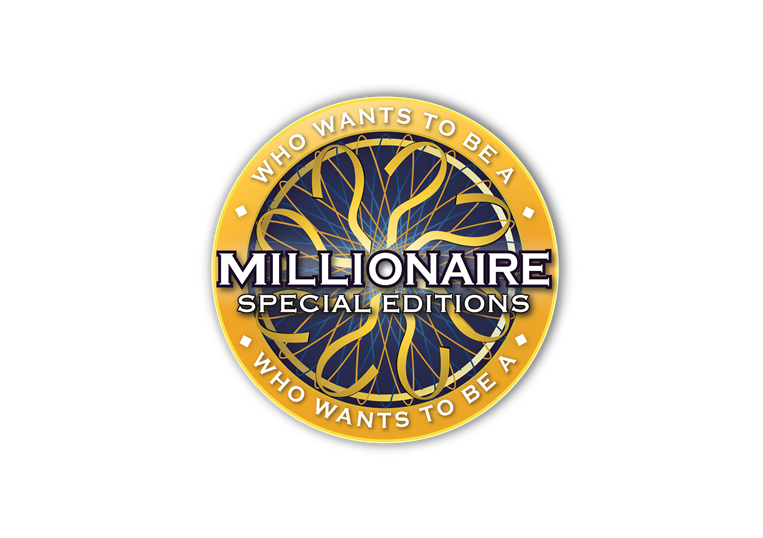 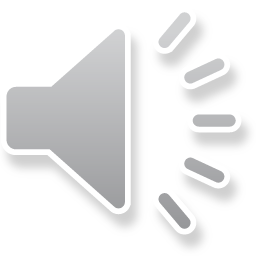 $ 50,000
Кой орган обсъжда и приема законите според конституцията?
Парламентарни групи
Министерският съвет
Президентът
Народното събрание
D:
C:
B:
A:
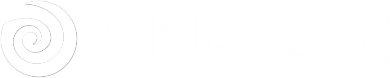 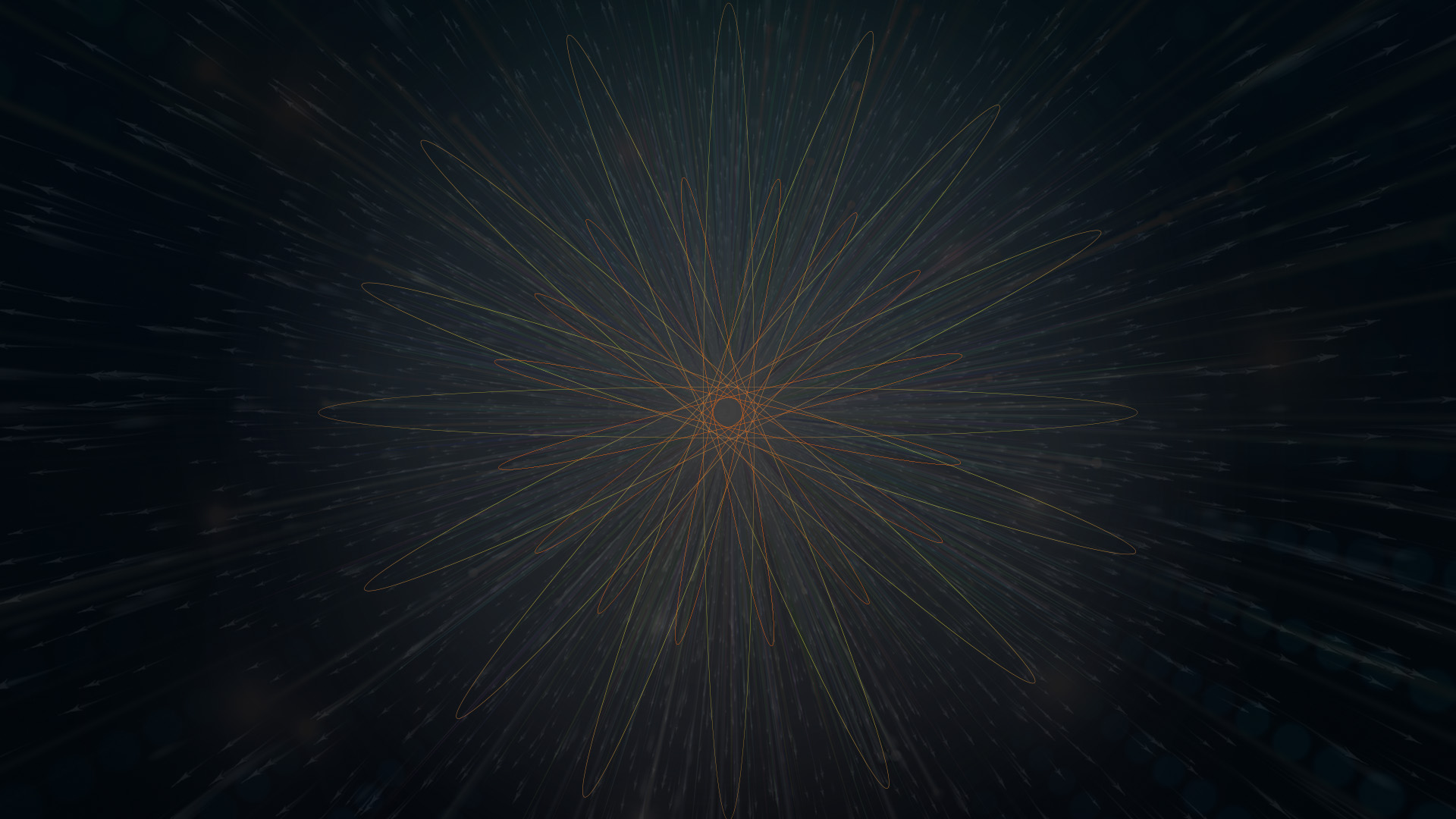 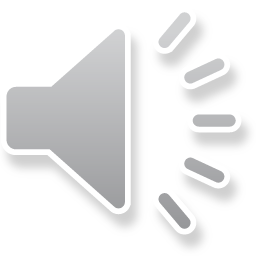 14
13
12
11
10
9
8
7
6
5
4
3
2
1
$ 1 MILLION
$ 500,000
$ 250,000
$ 100,000
$ 50,000
$ 30,000
$ 20,000
$ 10,000
$ 7,000
$ 5,000
$ 3,000
$ 2,000
$ 1,000
$ 500
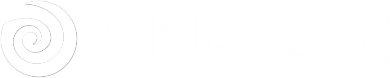 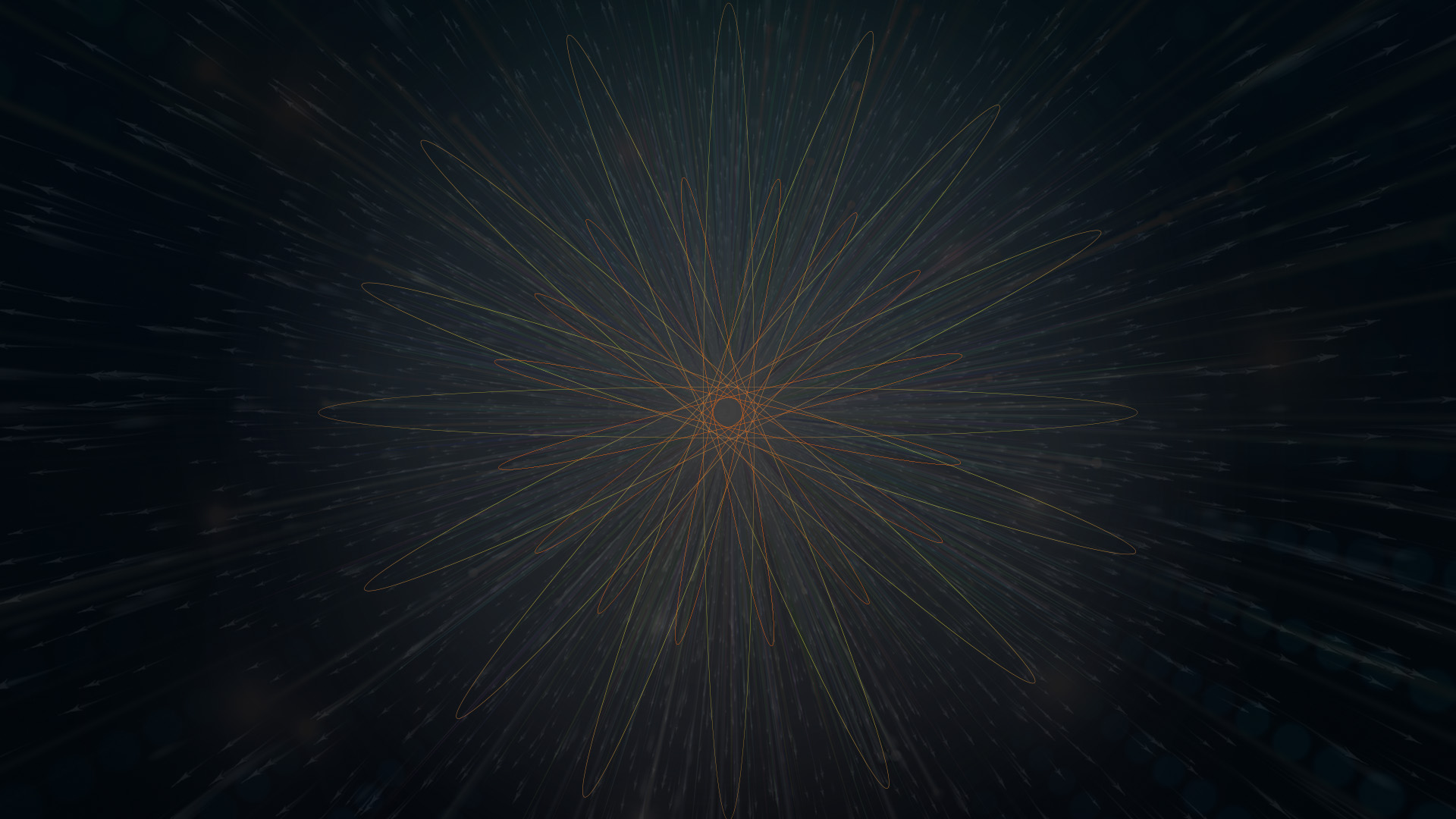 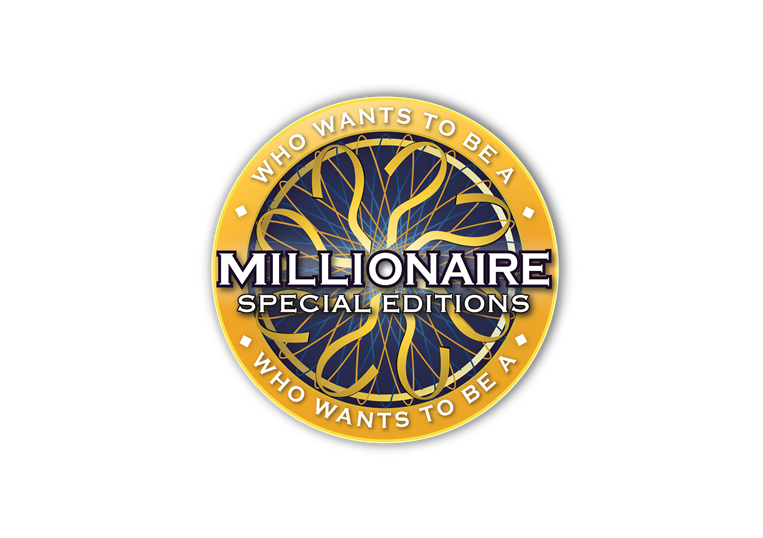 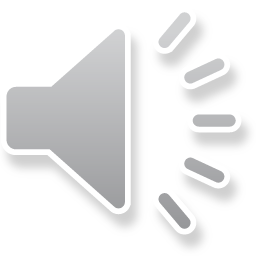 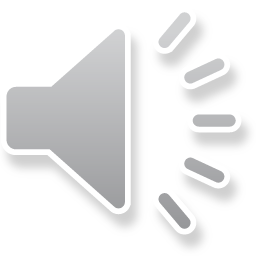 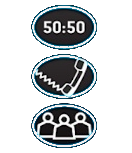 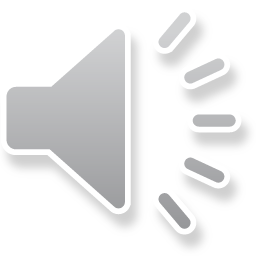 $ 100,000
Рила и Пирин са?
Най-ниските български планини
Най-високите български планини
Най-обширните български планини
Най-дългите български планини
D:
C:
A:
B:
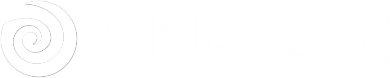 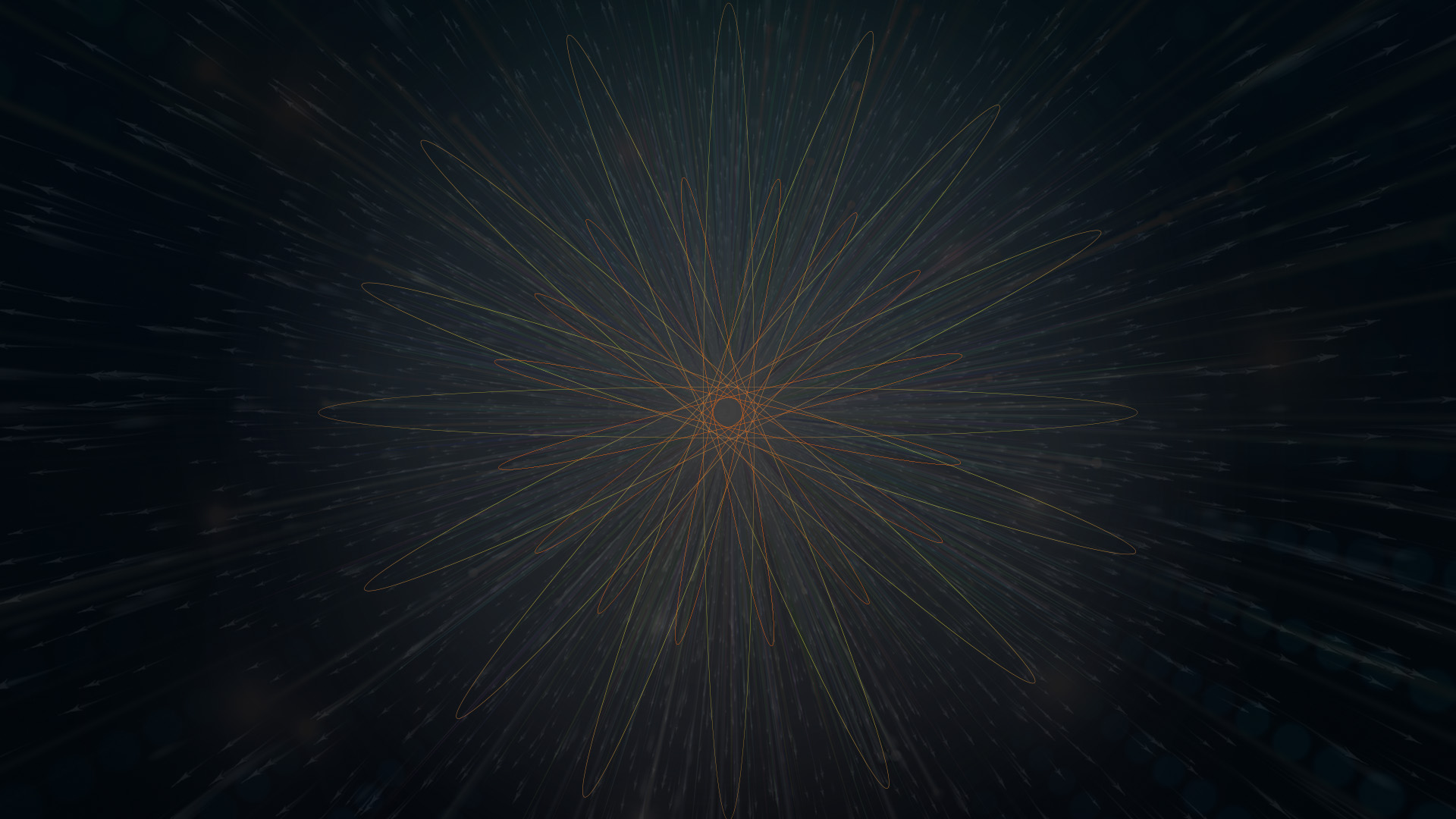 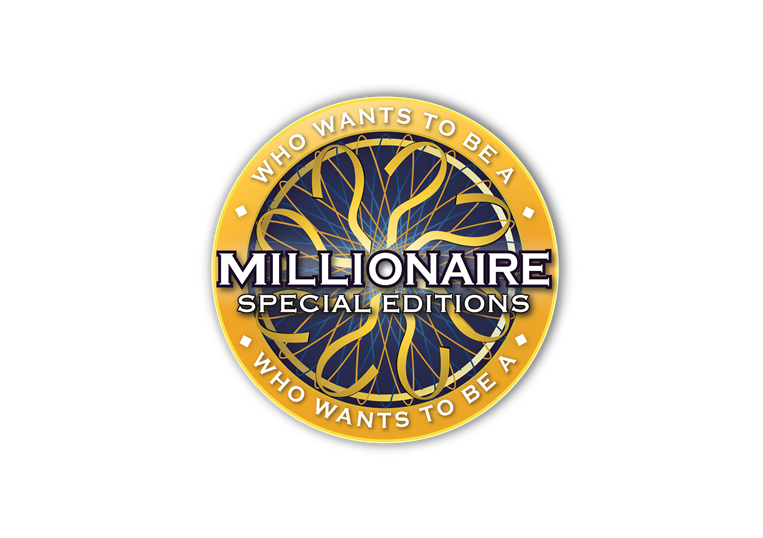 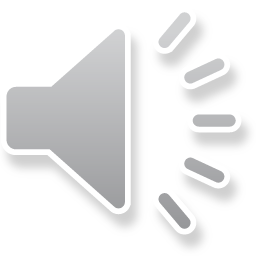 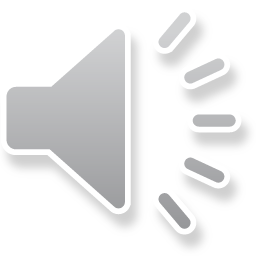 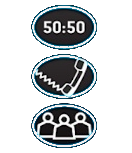 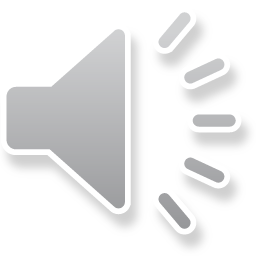 $ 100,000
Рила и Пирин са?
Най-високите български планини
Най-обширните български планини
C:
A:
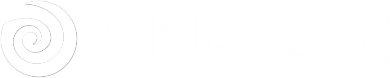 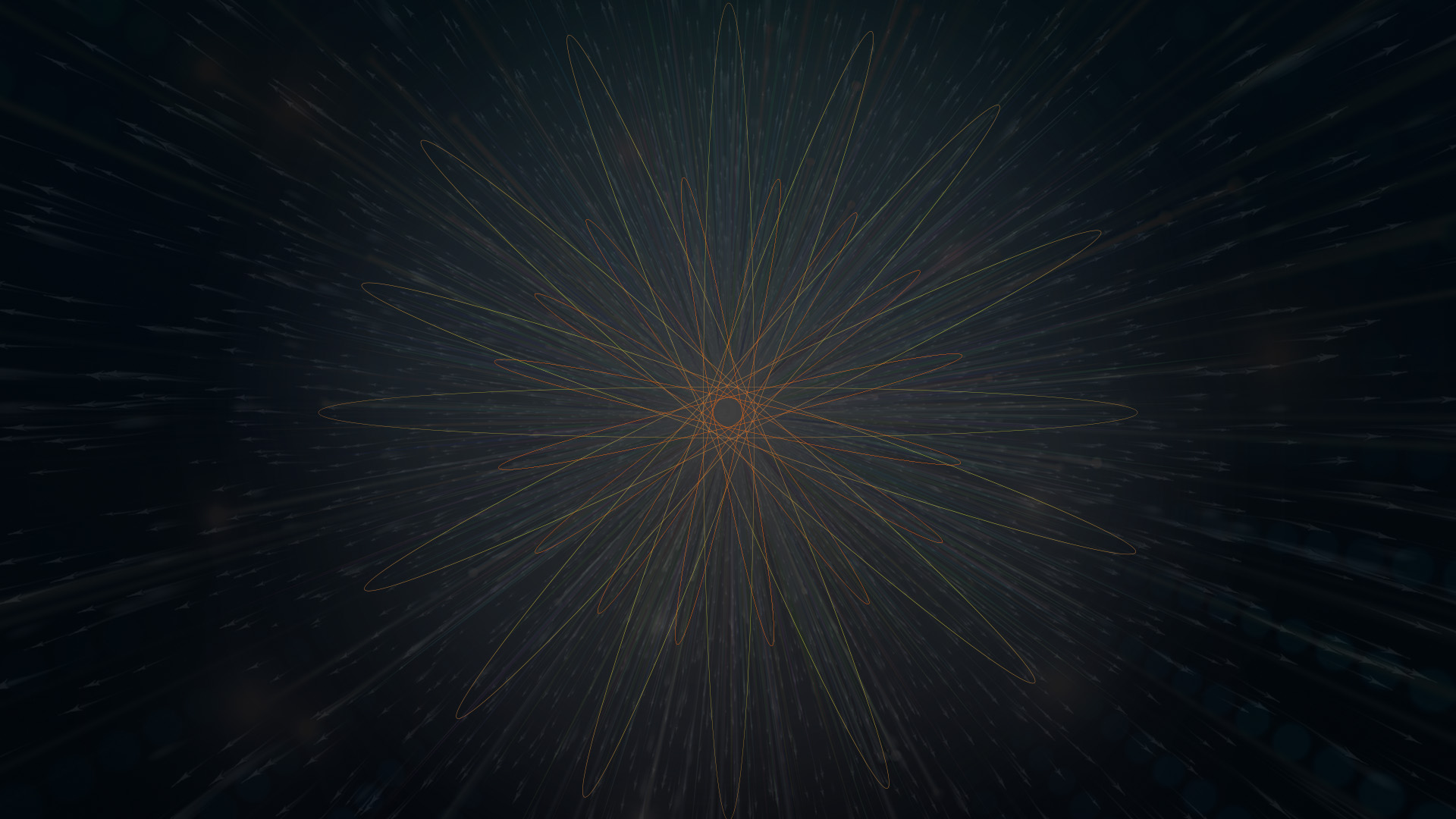 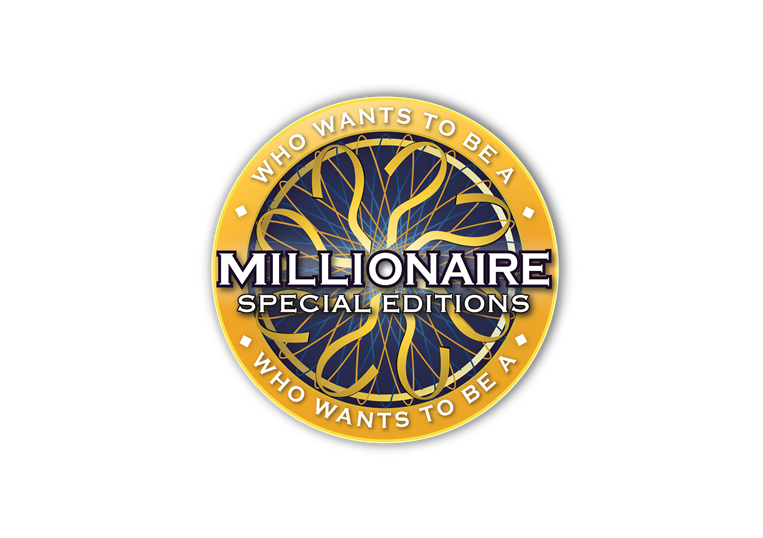 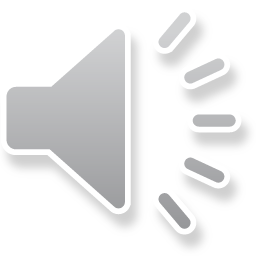 $ 100,000
Рила и Пирин са?
Най-ниските български планини
Най-дългите български планини
Най-високите български планини
Най-обширните български планини
D:
B:
C:
A:
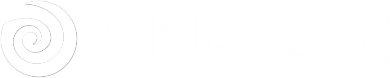 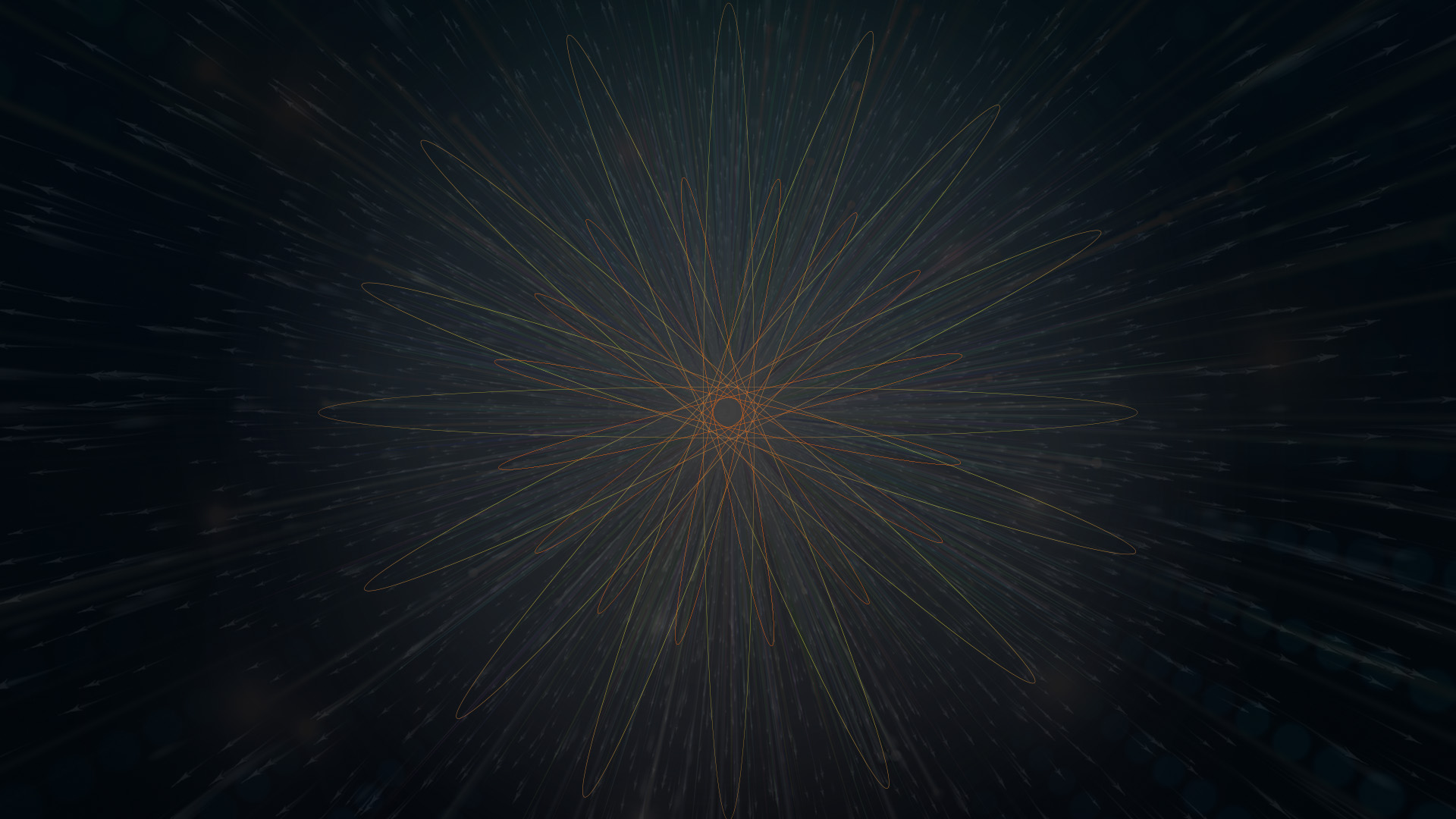 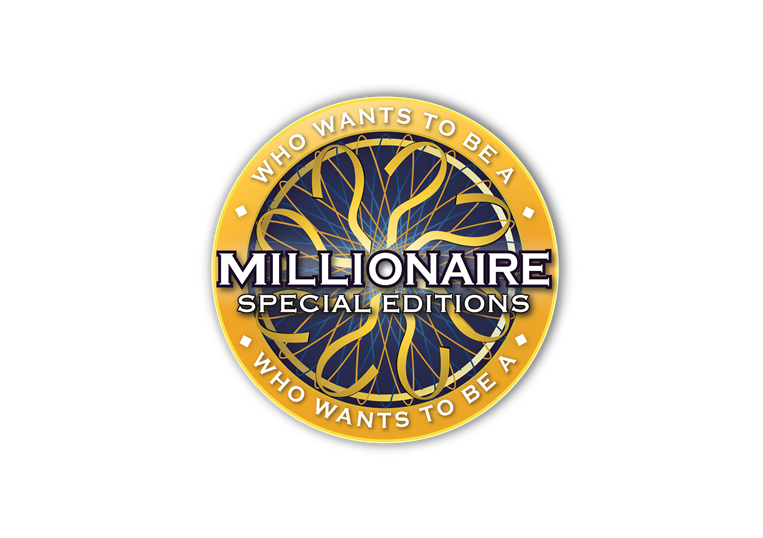 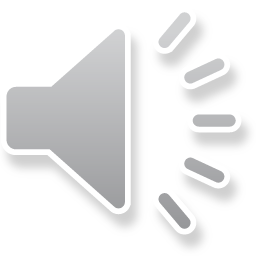 $ 100,000
Рила и Пирин са?
Най-ниските български планини
Най-дългите български планини
Най-високите български планини
Най-обширните български планини
D:
B:
C:
A:
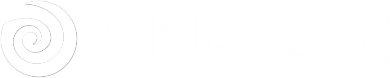 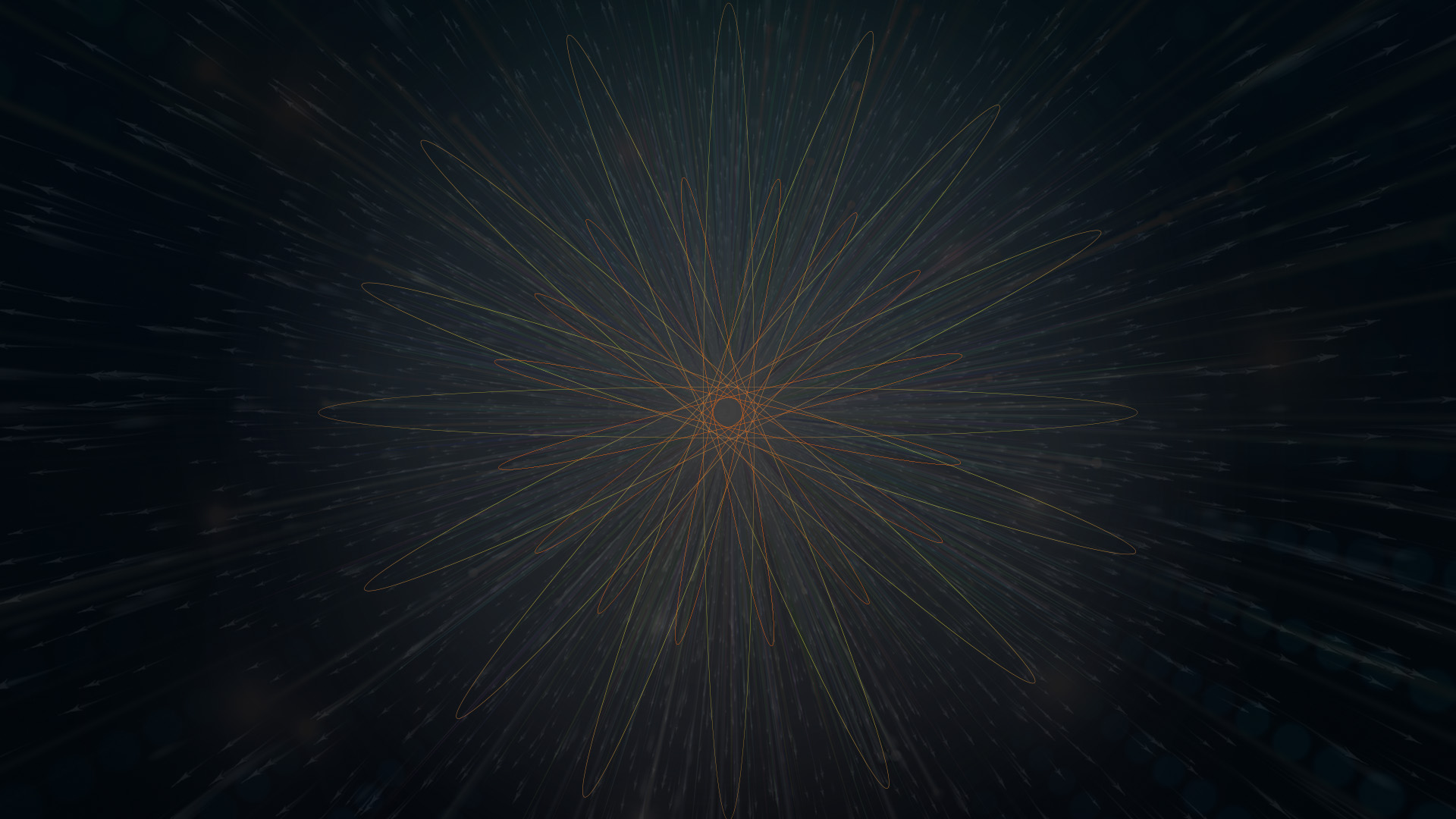 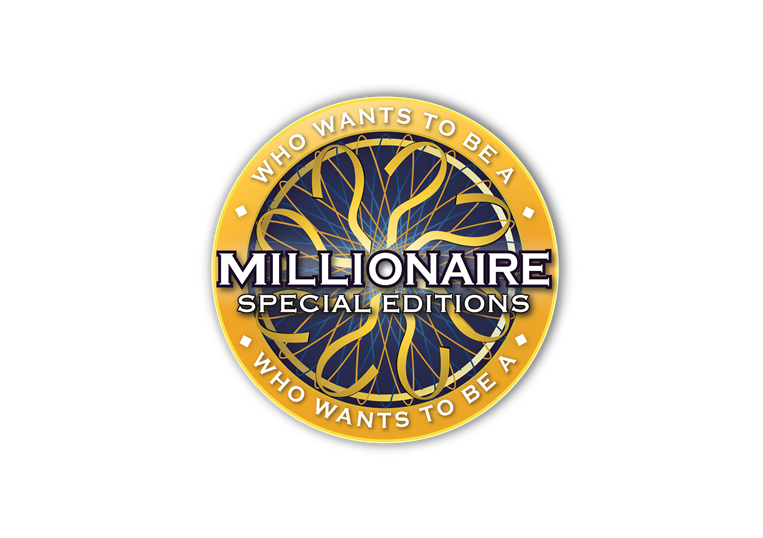 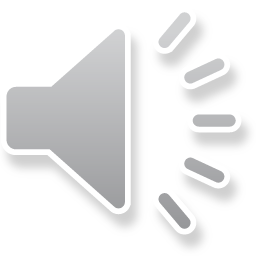 $ 100,000
Рила и Пирин са?
Най-ниските български планини
Най-дългите български планини
Най-високите български планини
Най-обширните български планини
D:
B:
C:
A:
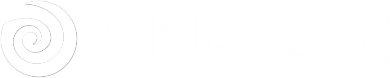 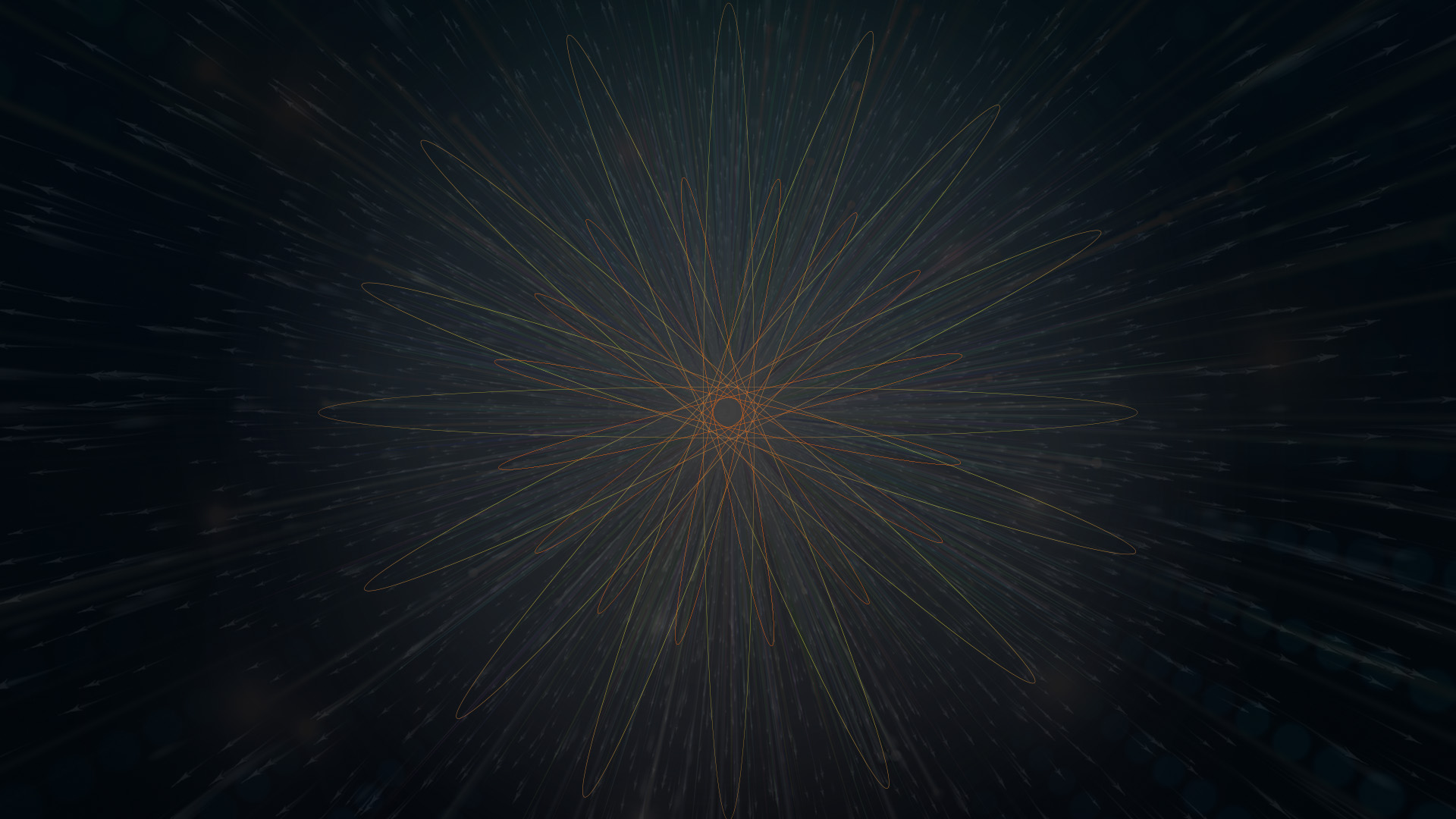 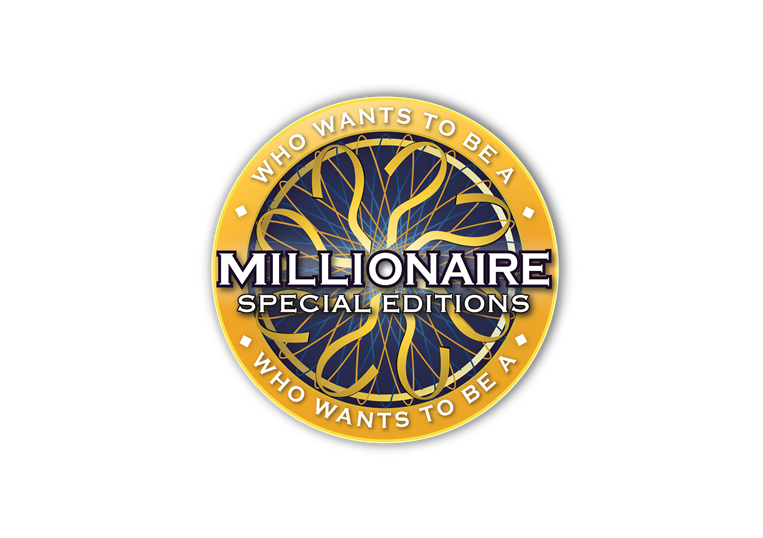 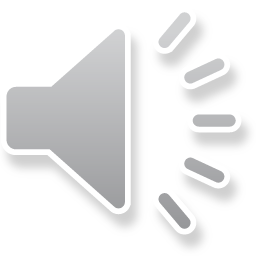 $ 100,000
Рила и Пирин са?
Най-ниските български планини
Най-дългите български планини
Най-високите български планини
Най-обширните български планини
D:
B:
C:
A:
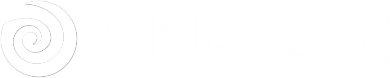 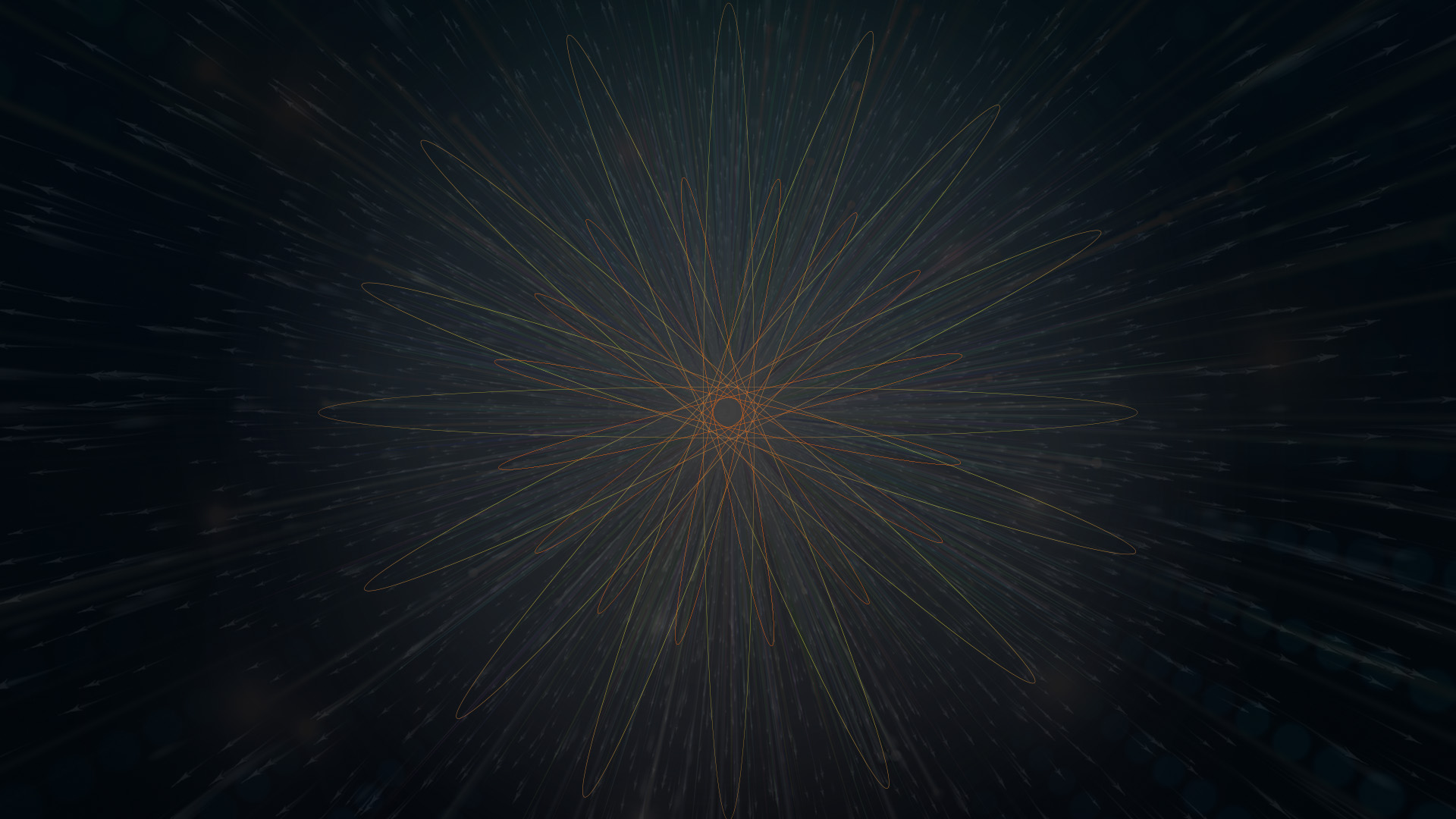 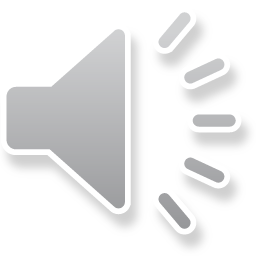 14
13
12
11
10
9
8
7
6
5
4
3
2
1
$ 1 MILLION
$ 500,000
$ 250,000
$ 100,000
$ 50,000
$ 30,000
$ 20,000
$ 10,000
$ 7,000
$ 5,000
$ 3,000
$ 2,000
$ 1,000
$ 500
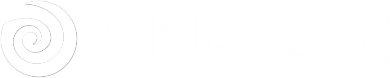 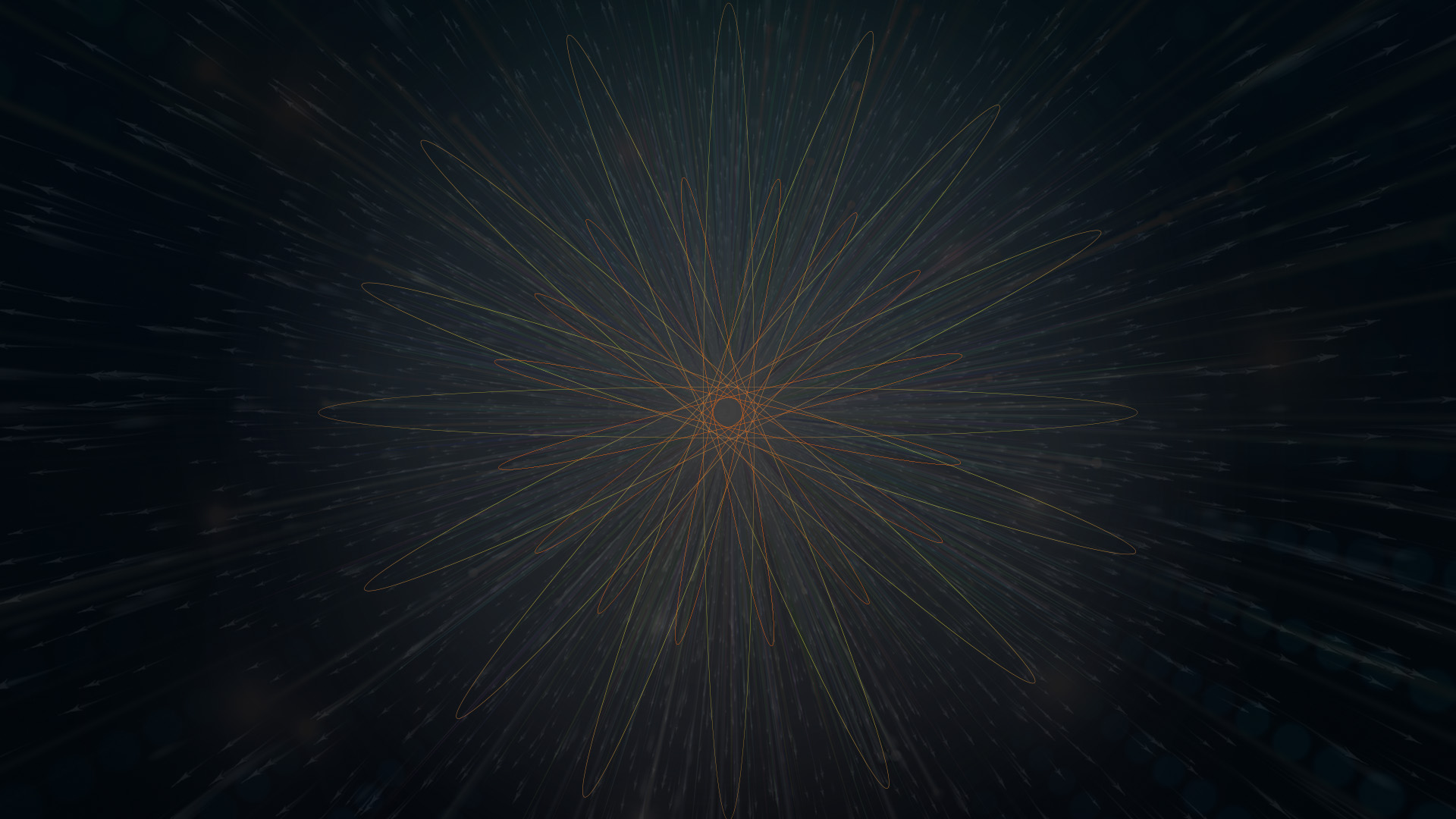 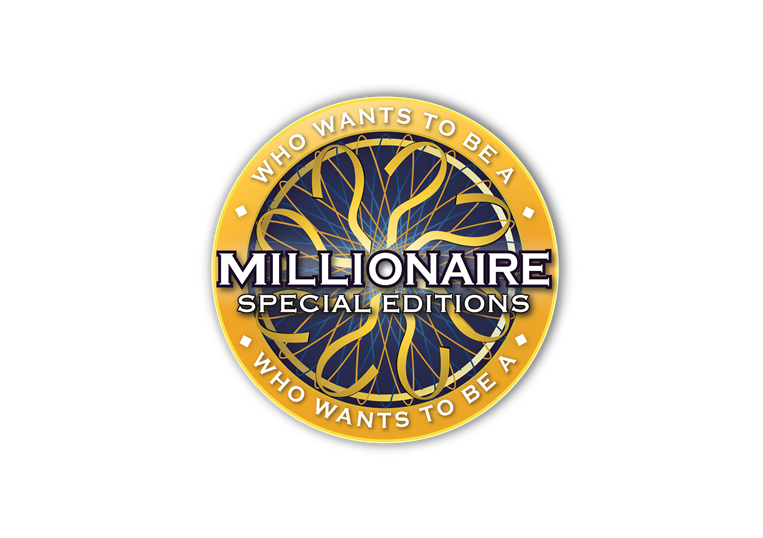 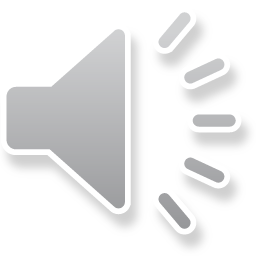 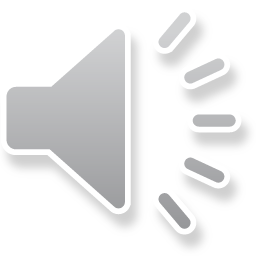 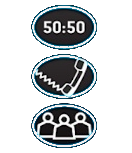 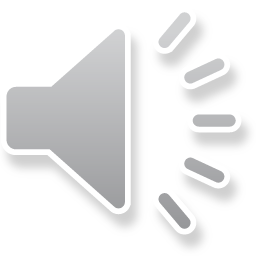 $ 250,000
Кои са най-населените планински земи в България?
Сакар и Странджа
Рила и Пирин
Стара планина и Предбалканът
Витоша и Родопите
D:
C:
A:
B:
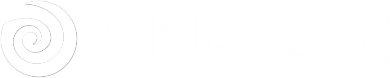 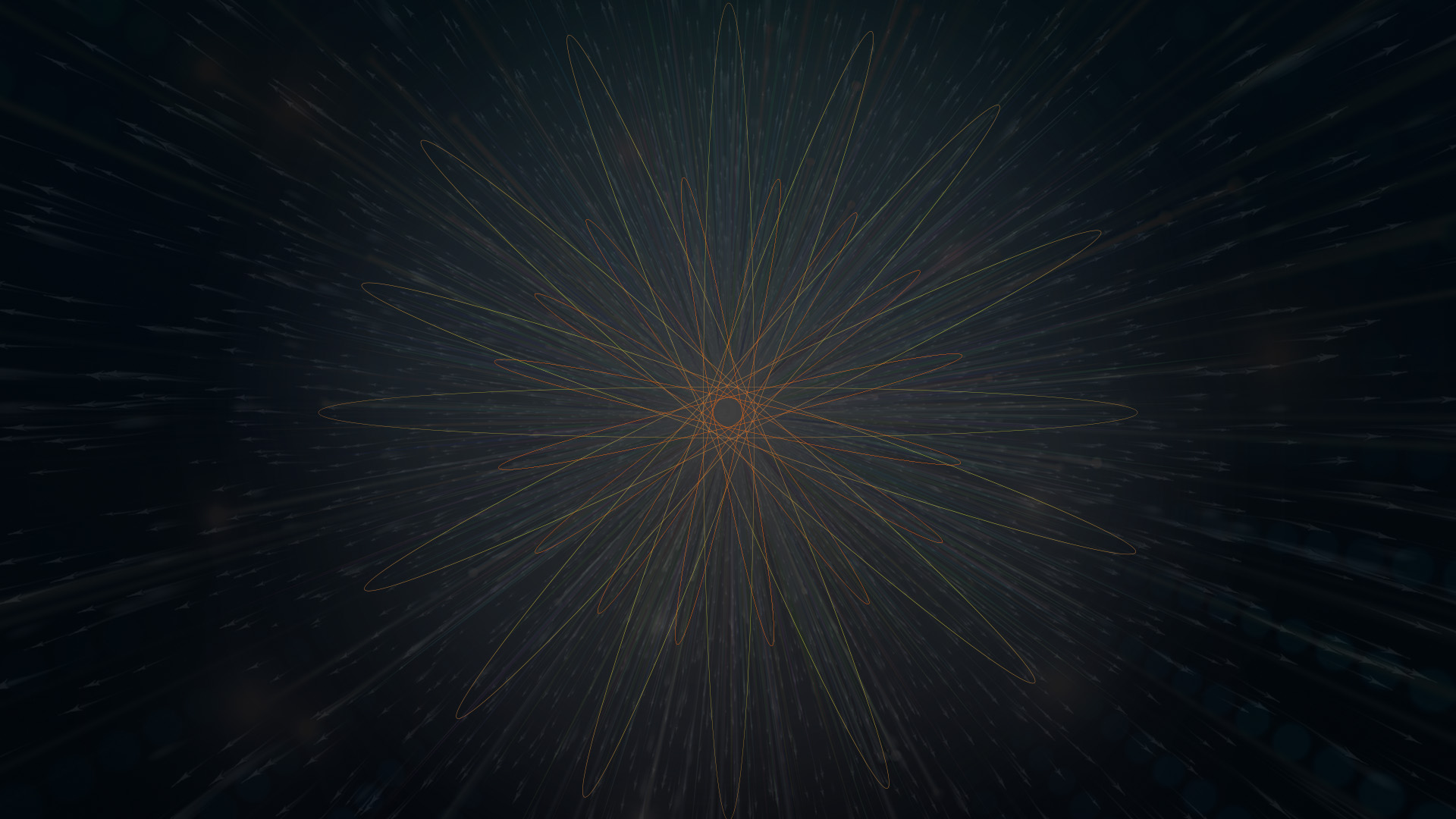 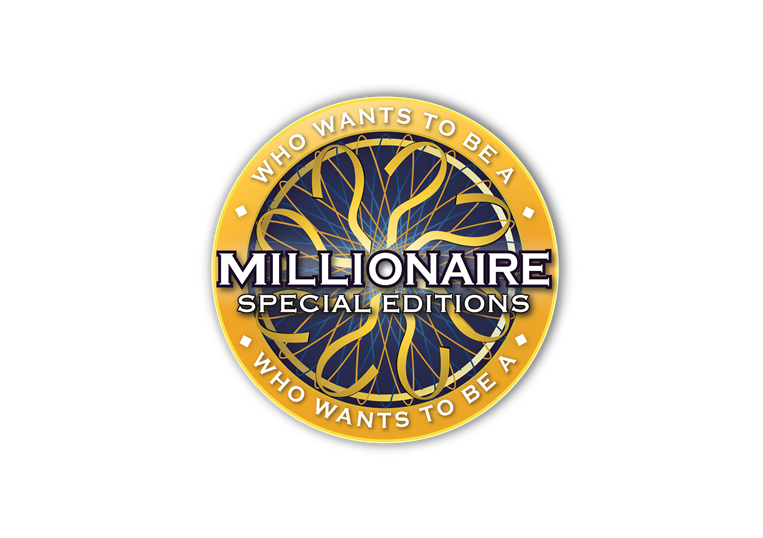 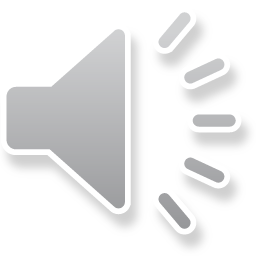 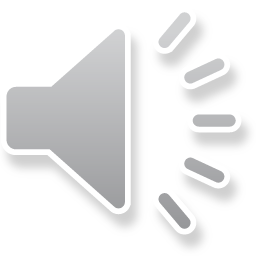 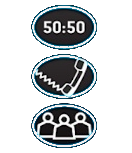 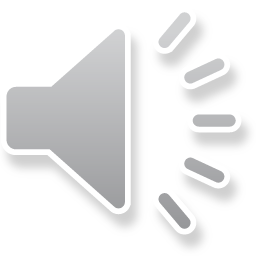 $ 250,000
Кои са най-населените планински земи в България?
Сакар и Странджа
Стара планина и Предбалканът
D:
A:
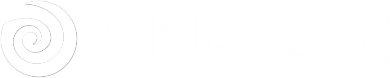 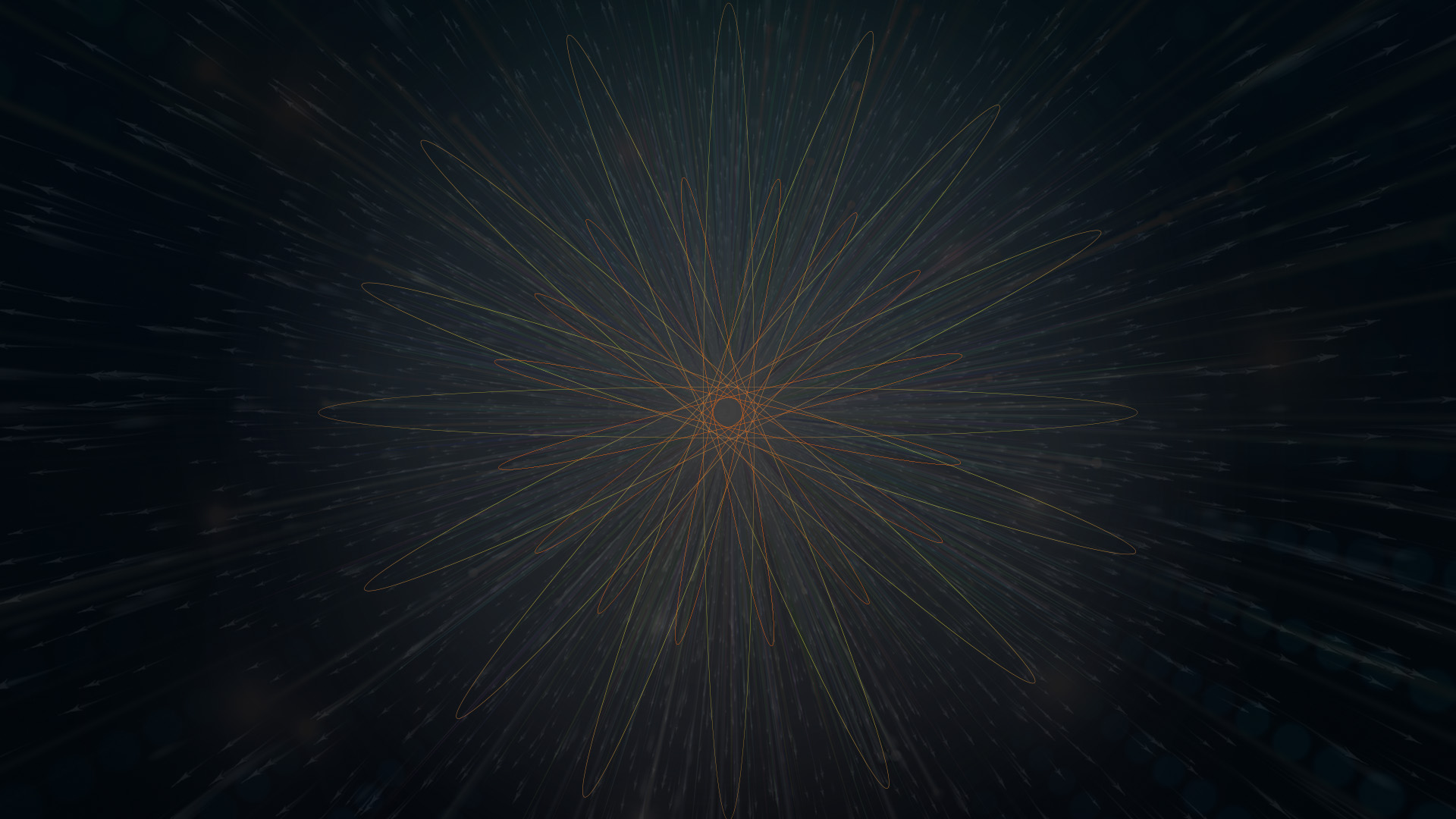 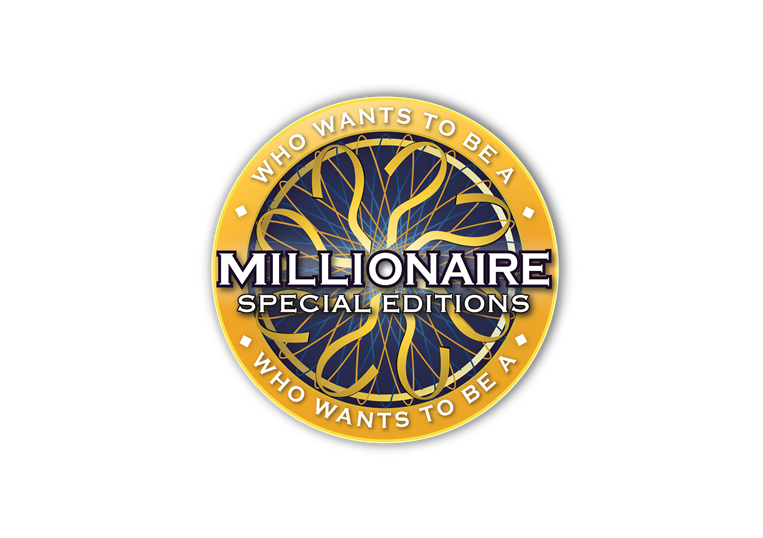 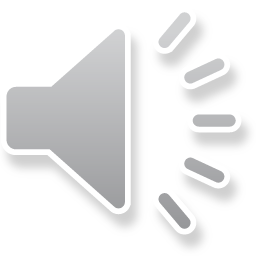 $ 250,000
Кои са най-населените планински земи в България?
Сакар и Странджа
Рила и Пирин
Витоша и Родопите
Стара планина и Предбалканът
D:
C:
B:
A:
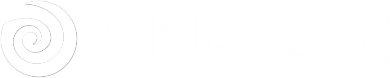 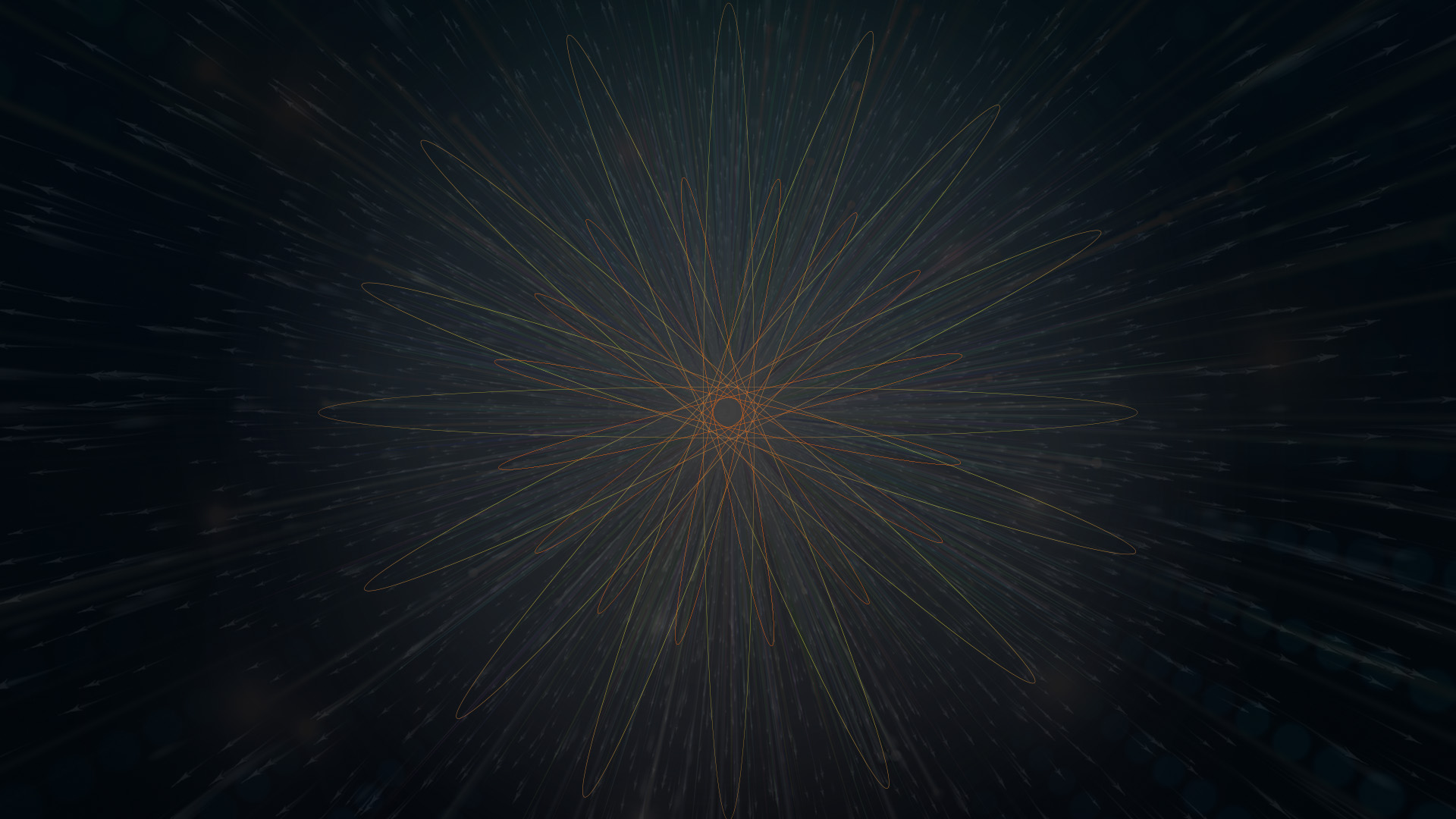 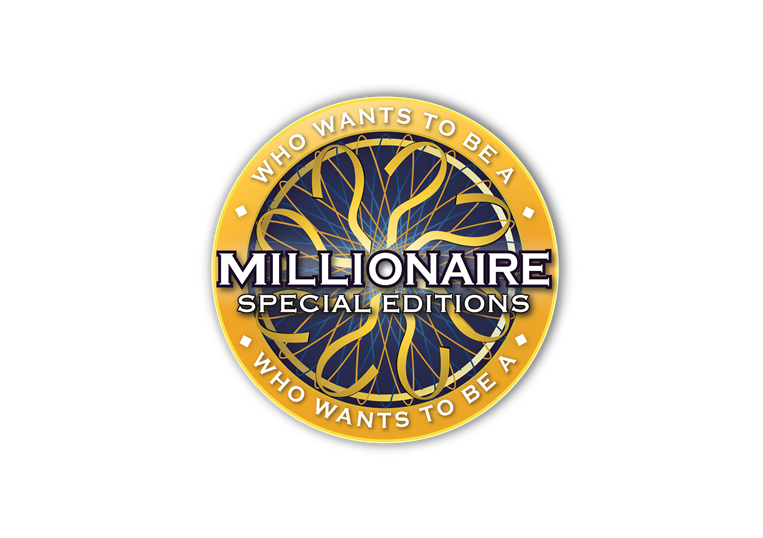 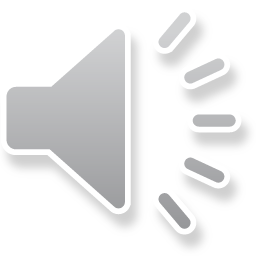 $ 250,000
Кои са най-населените планински земи в България?
Сакар и Странджа
Рила и Пирин
Витоша и Родопите
Стара планина и Предбалканът
D:
C:
B:
A:
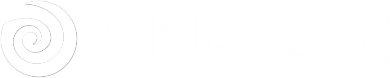 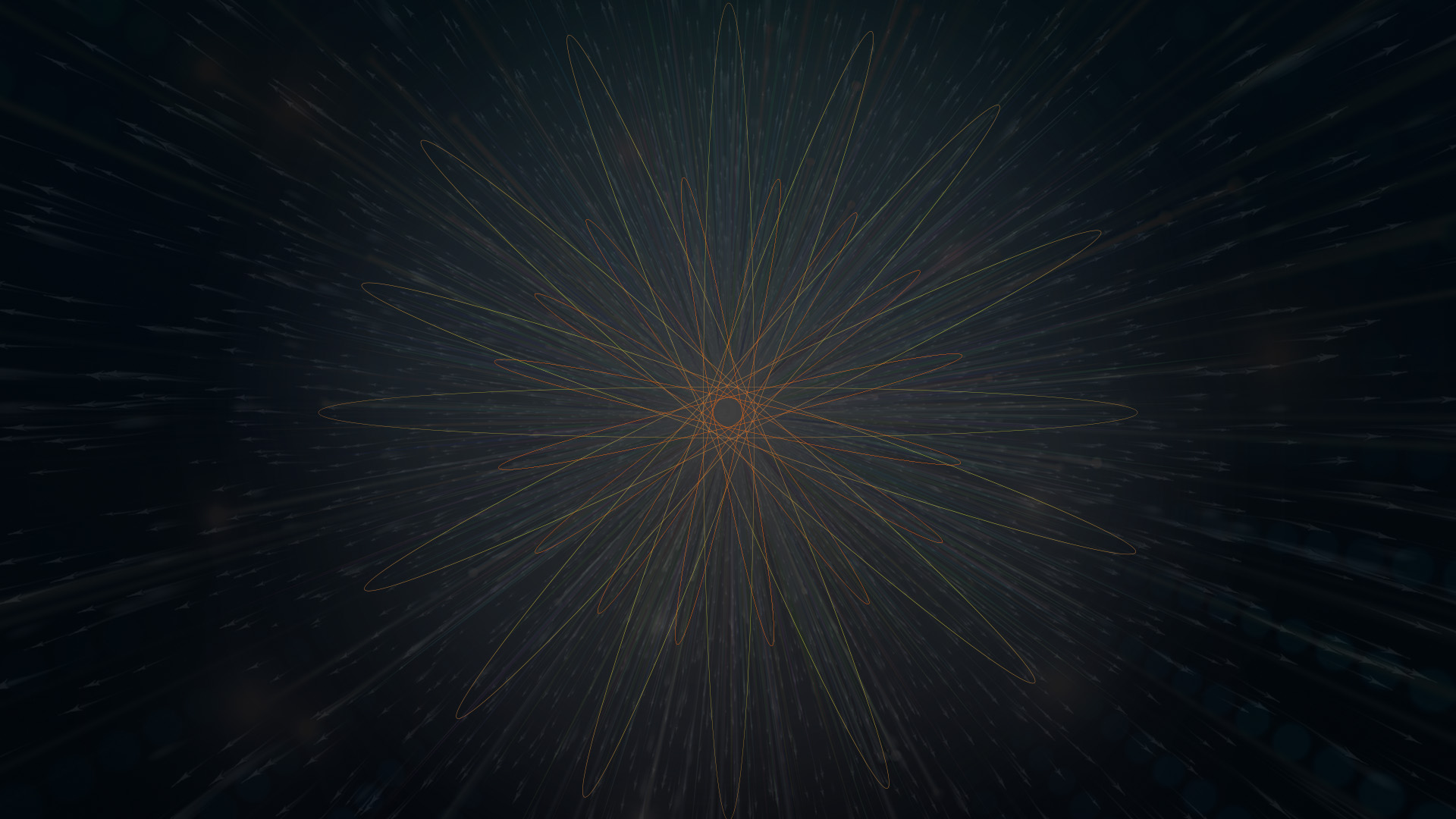 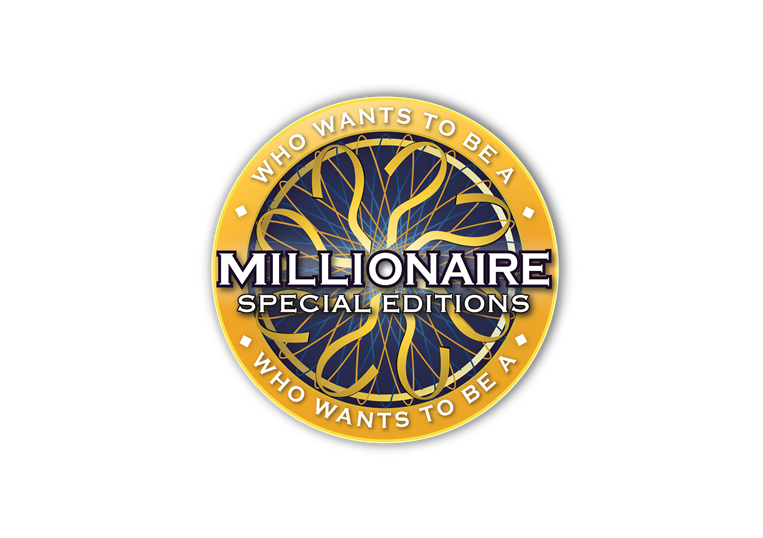 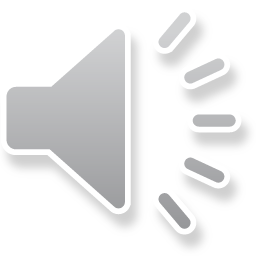 $ 250,000
Кои са най-населените планински земи в България?
Сакар и Странджа
Рила и Пирин
Витоша и Родопите
Стара планина и Предбалканът
D:
C:
B:
A:
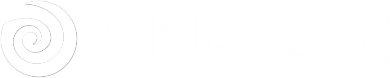 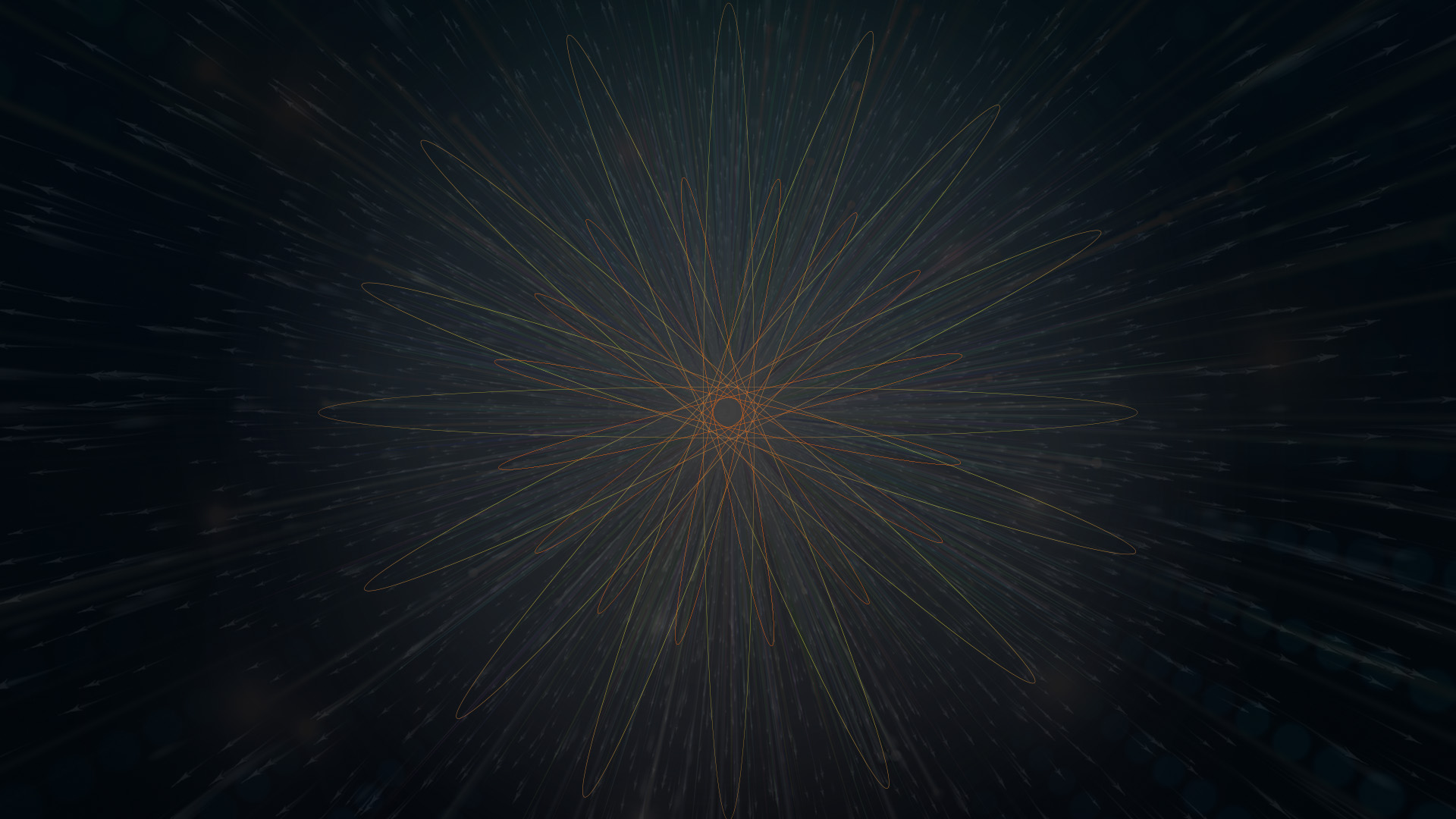 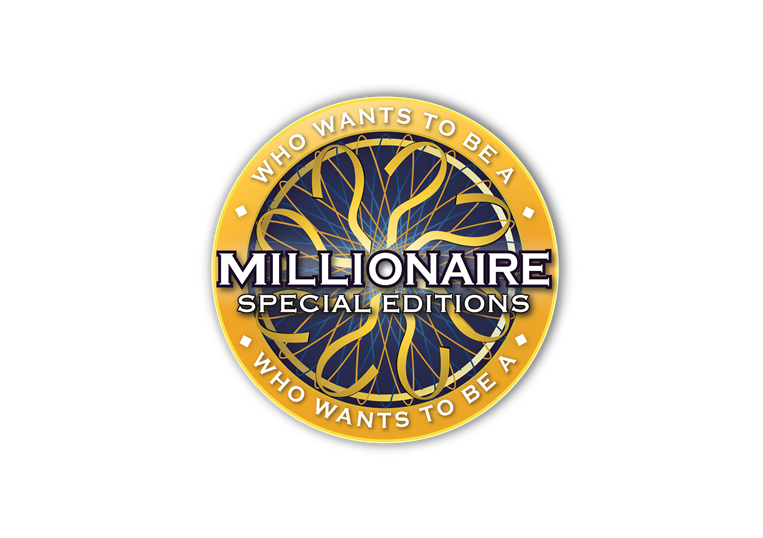 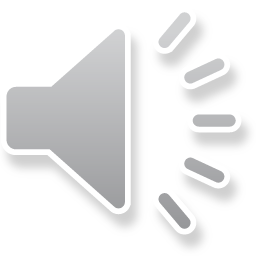 $ 250,000
Кои са най-населените планински земи в България?
Сакар и Странджа
Рила и Пирин
Витоша и Родопите
Стара планина и Предбалканът
D:
C:
B:
A:
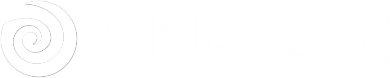 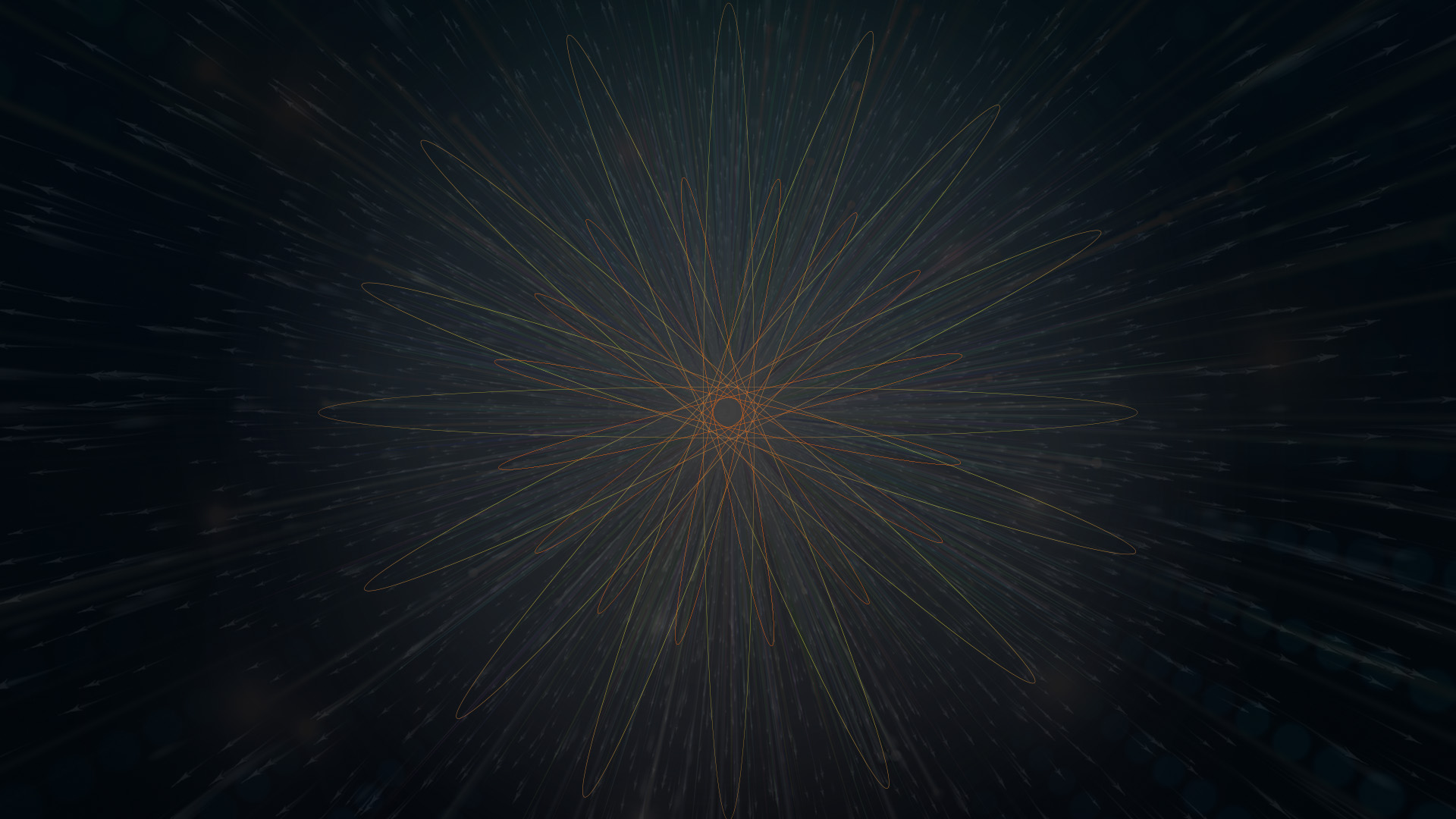 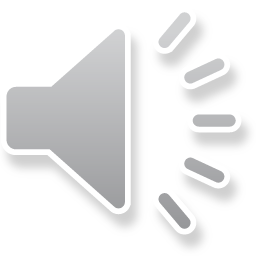 14
13
12
11
10
9
8
7
6
5
4
3
2
1
$ 1 MILLION
$ 500,000
$ 250,000
$ 100,000
$ 50,000
$ 30,000
$ 20,000
$ 10,000
$ 7,000
$ 5,000
$ 3,000
$ 2,000
$ 1,000
$ 500
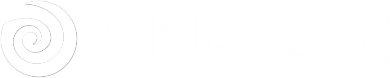 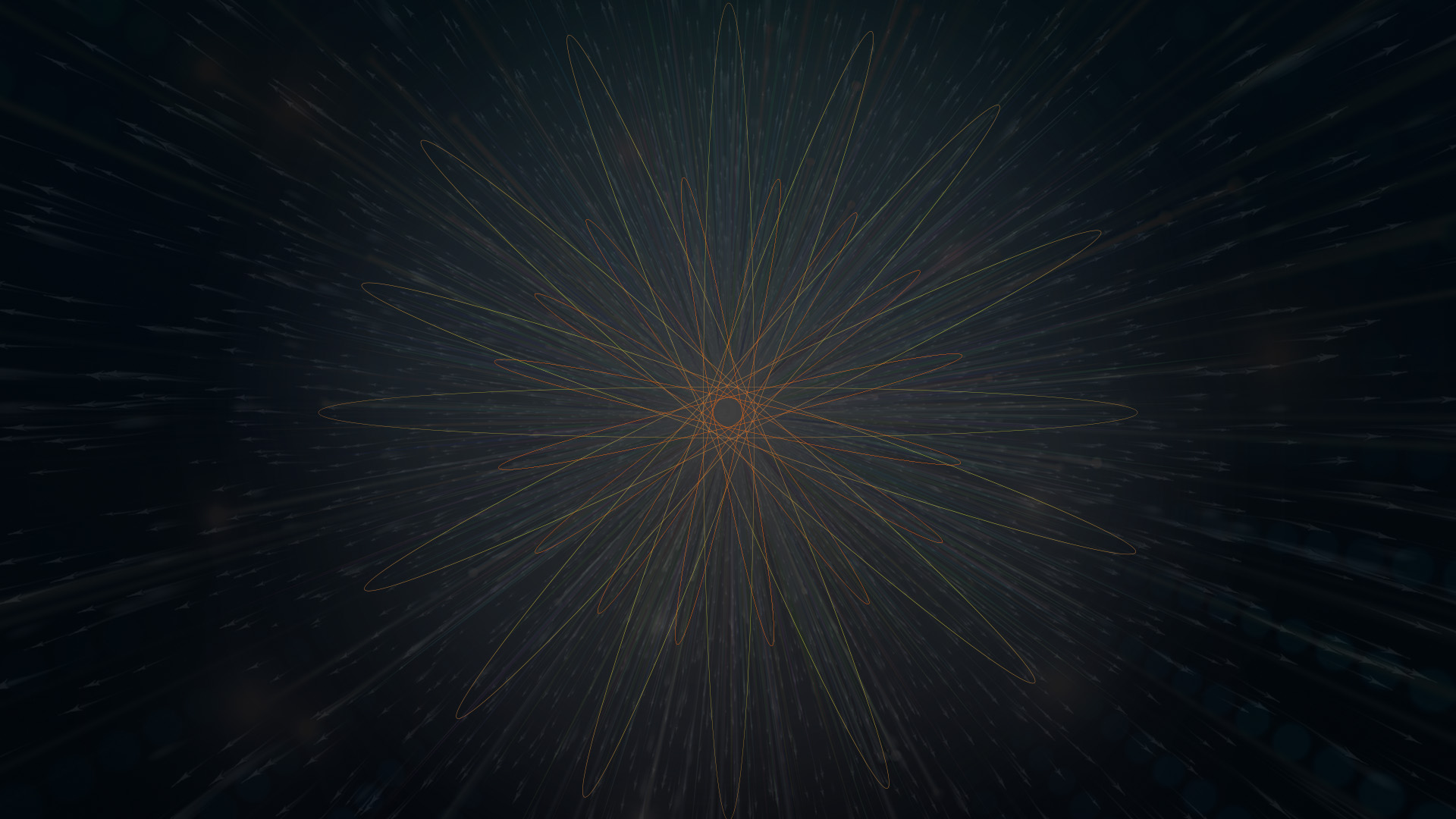 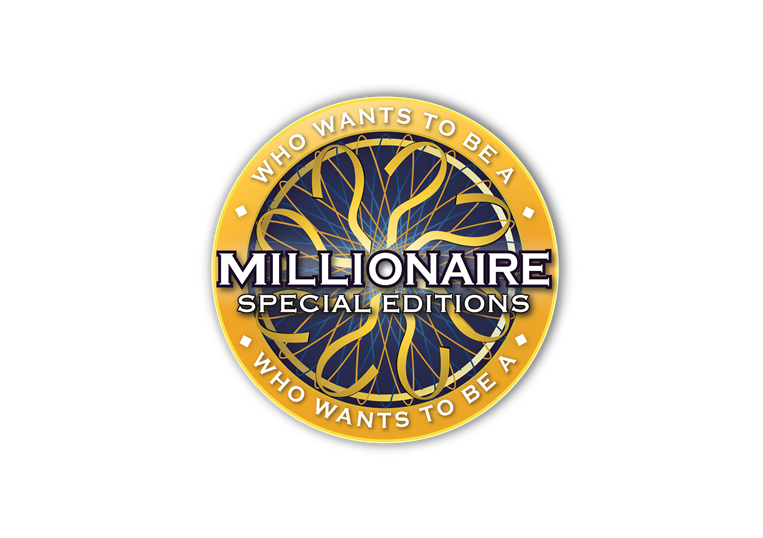 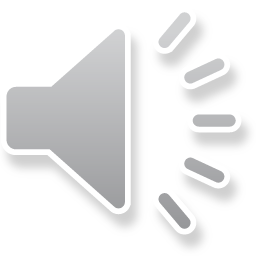 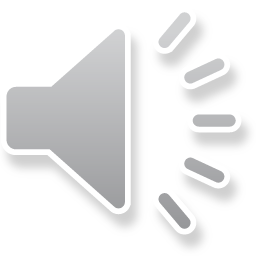 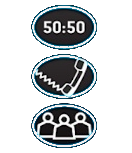 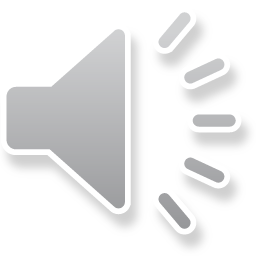 $ 500,000
Къде са построени ТЕЦ?
До находища на медни руди в Средна гора
В Дунавската равнина
На реките Въча и Арда в Родопите
До находищата на въглища в Горнотракийската низина
D:
C:
A:
B:
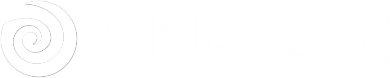 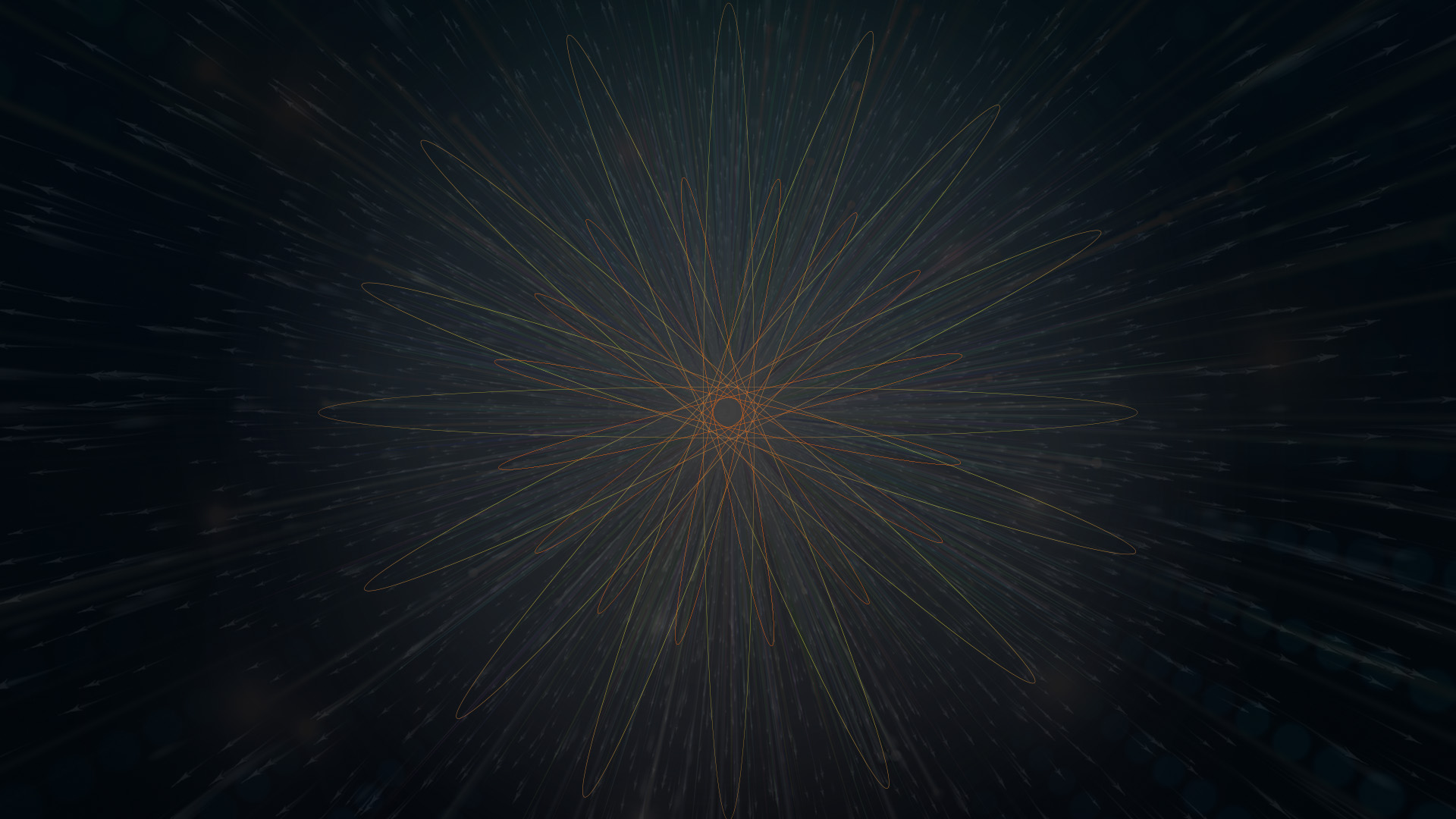 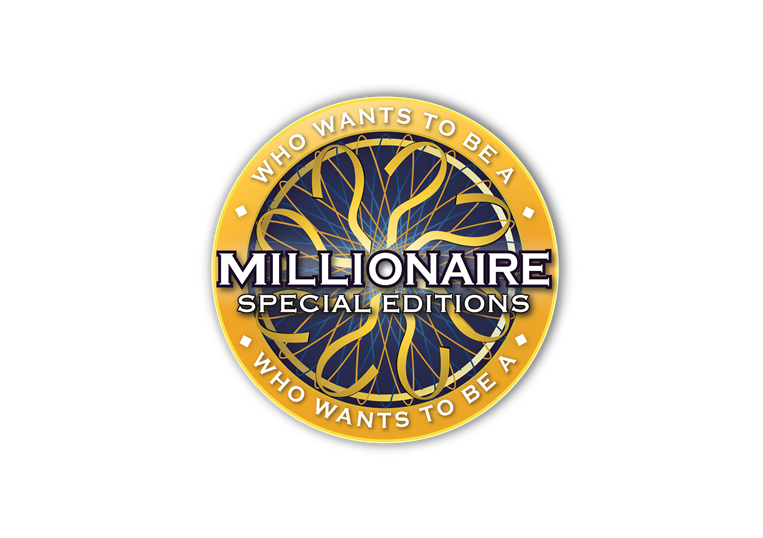 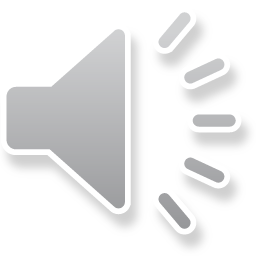 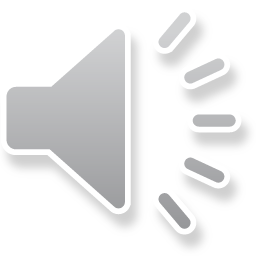 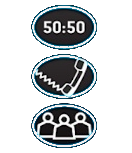 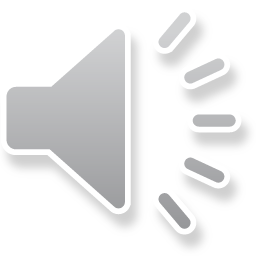 $ 500,000
Къде са построени ТЕЦ?
До находища на медни руди в Средна гора
До находищата на въглища в Горнотракийската низина
D:
B:
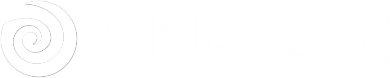 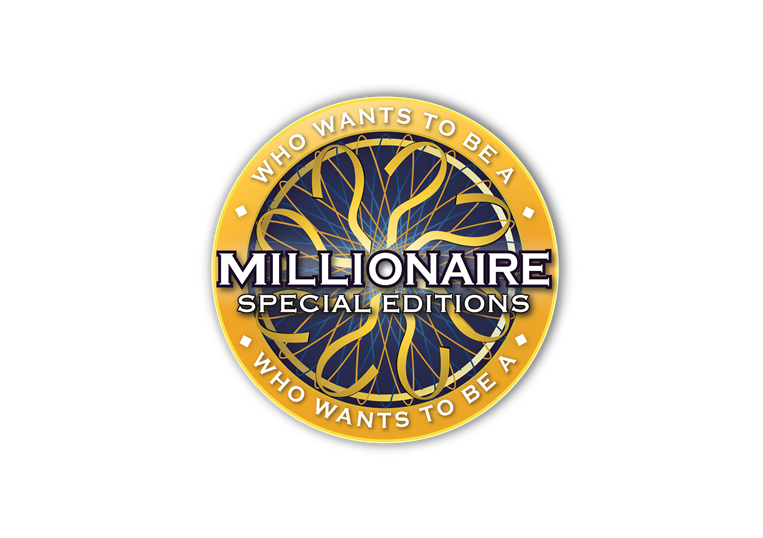 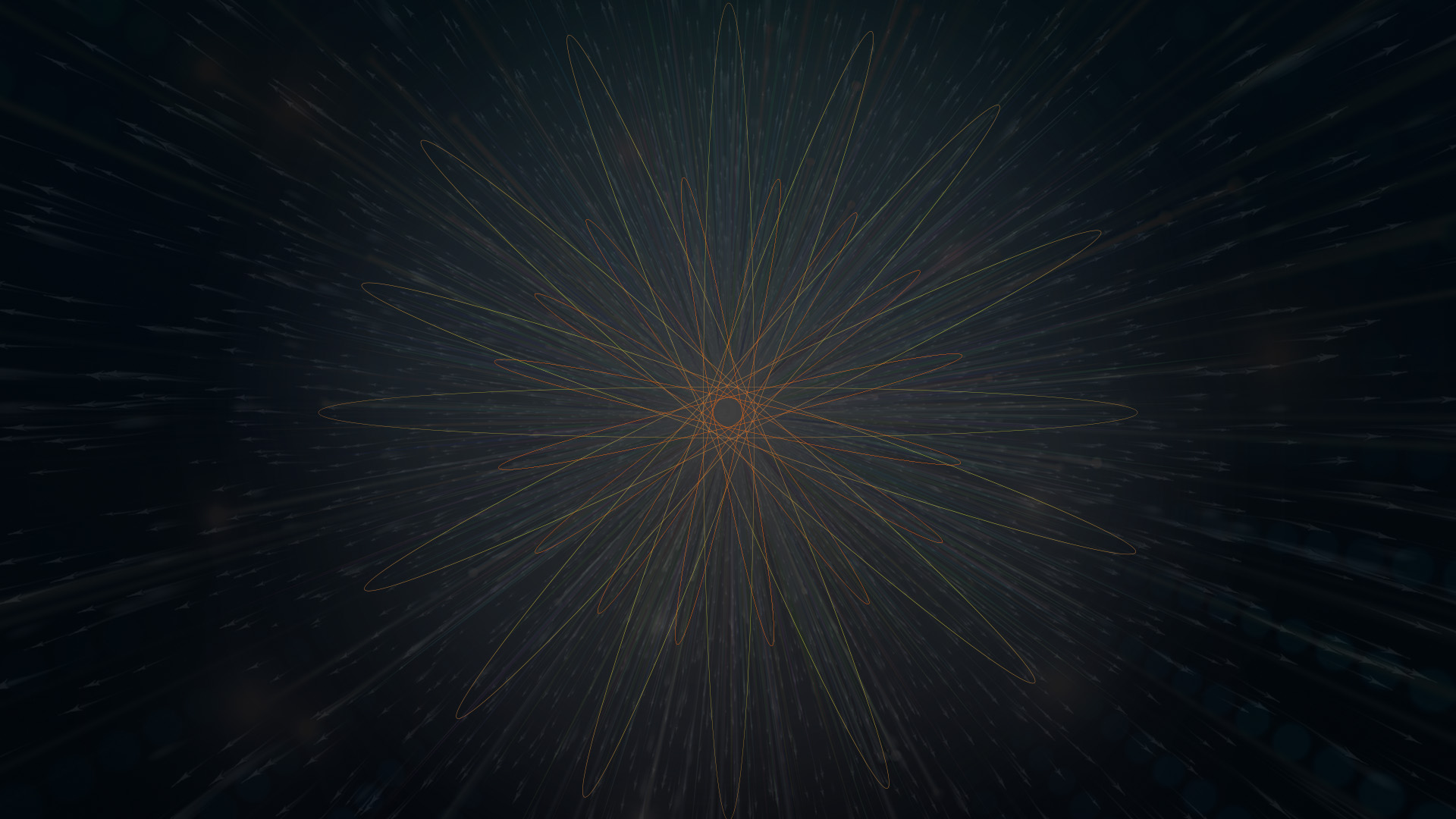 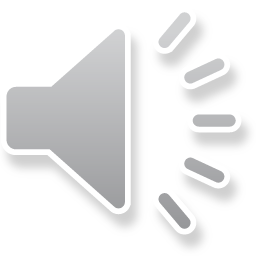 $ 500,000
Къде са построени ТЕЦ?
До находищата на медни руди в Средна гора
В Дунавската равнина
На реките Въча и Арда в Родопите
До находищата на въглища в Горнотракийската низина
D:
C:
A:
B:
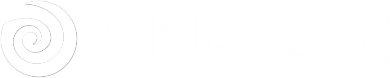 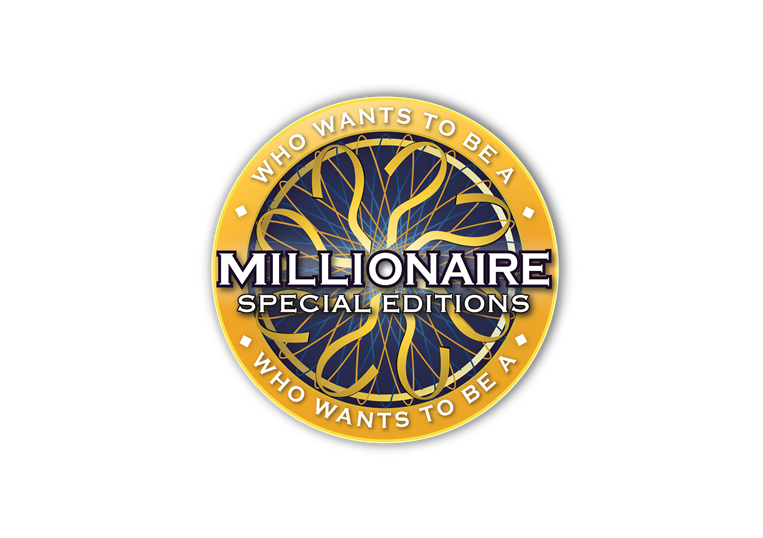 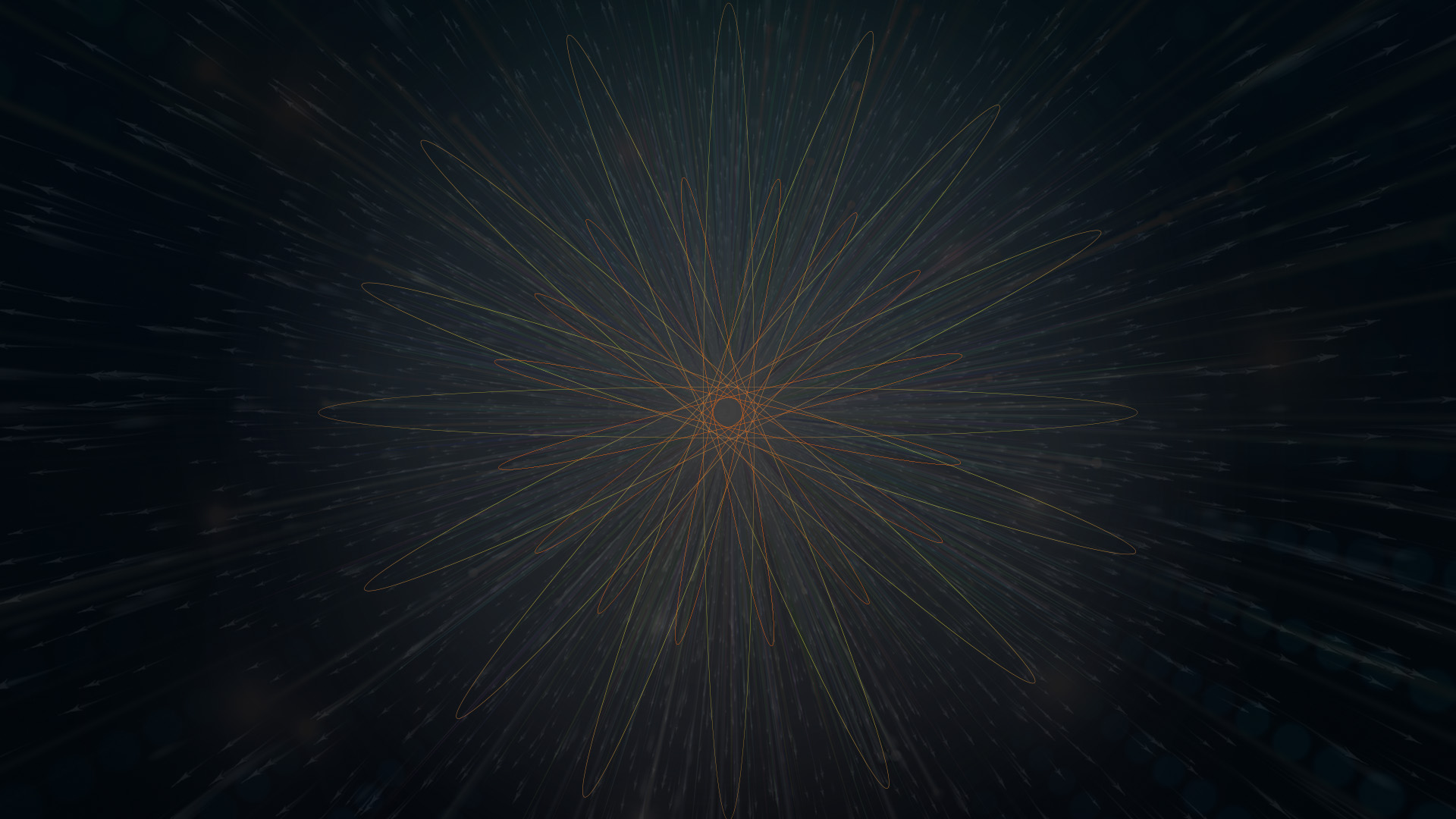 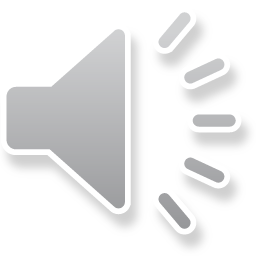 $ 500,000
Къде са построени ТЕЦ?
До находищата на медни руди в Средна гора
В Дунавската равнина
На реките Въча и Арда в Родопите
До находищата на въглища в Горнотракийската низина
D:
C:
A:
B:
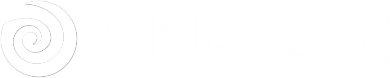 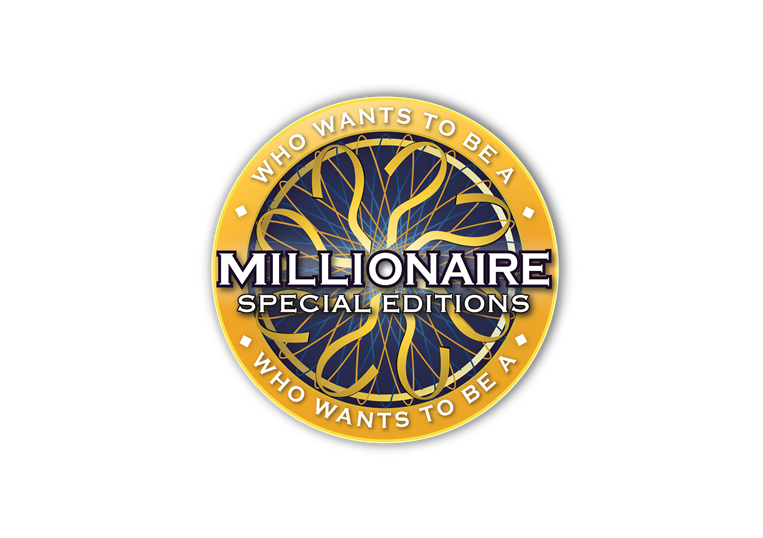 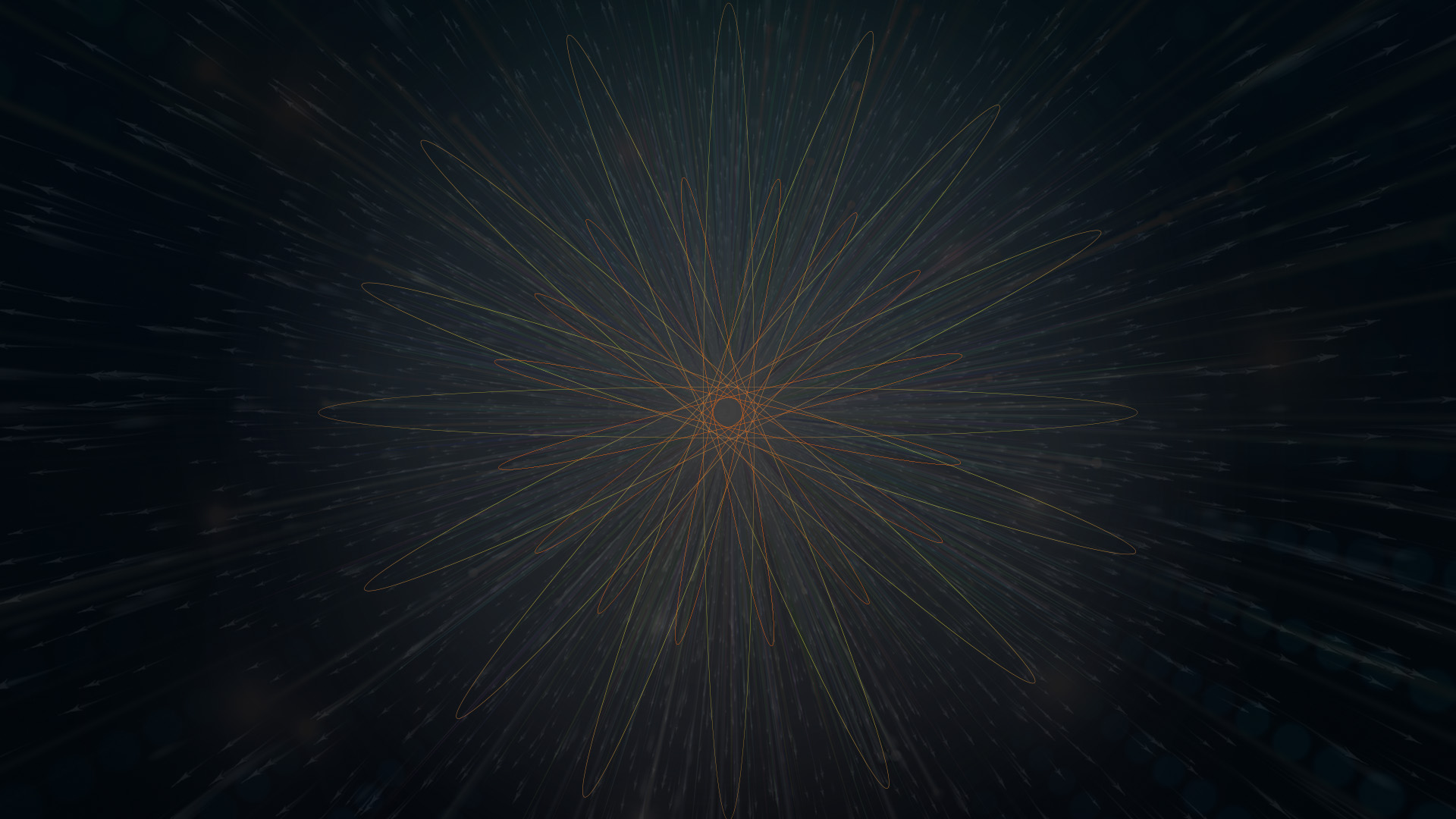 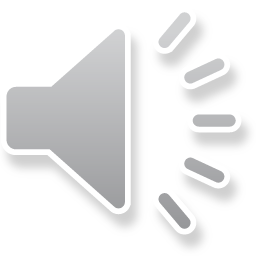 $ 500,000
Къде са построени ТЕЦ?
До находищата на медни руди в Средна гора
В Дунавската равнина
На реките Въча и Арда в Родопите
До находищата на въглища в Горнотракийската низина
D:
C:
A:
B:
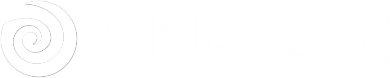 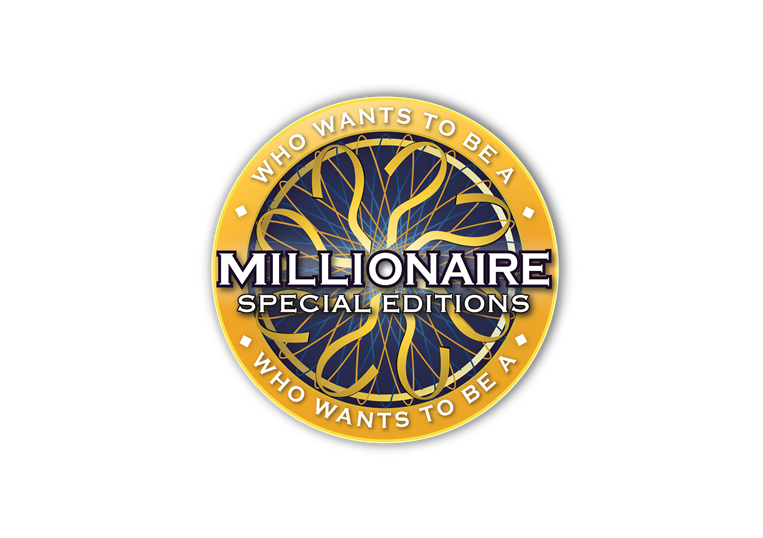 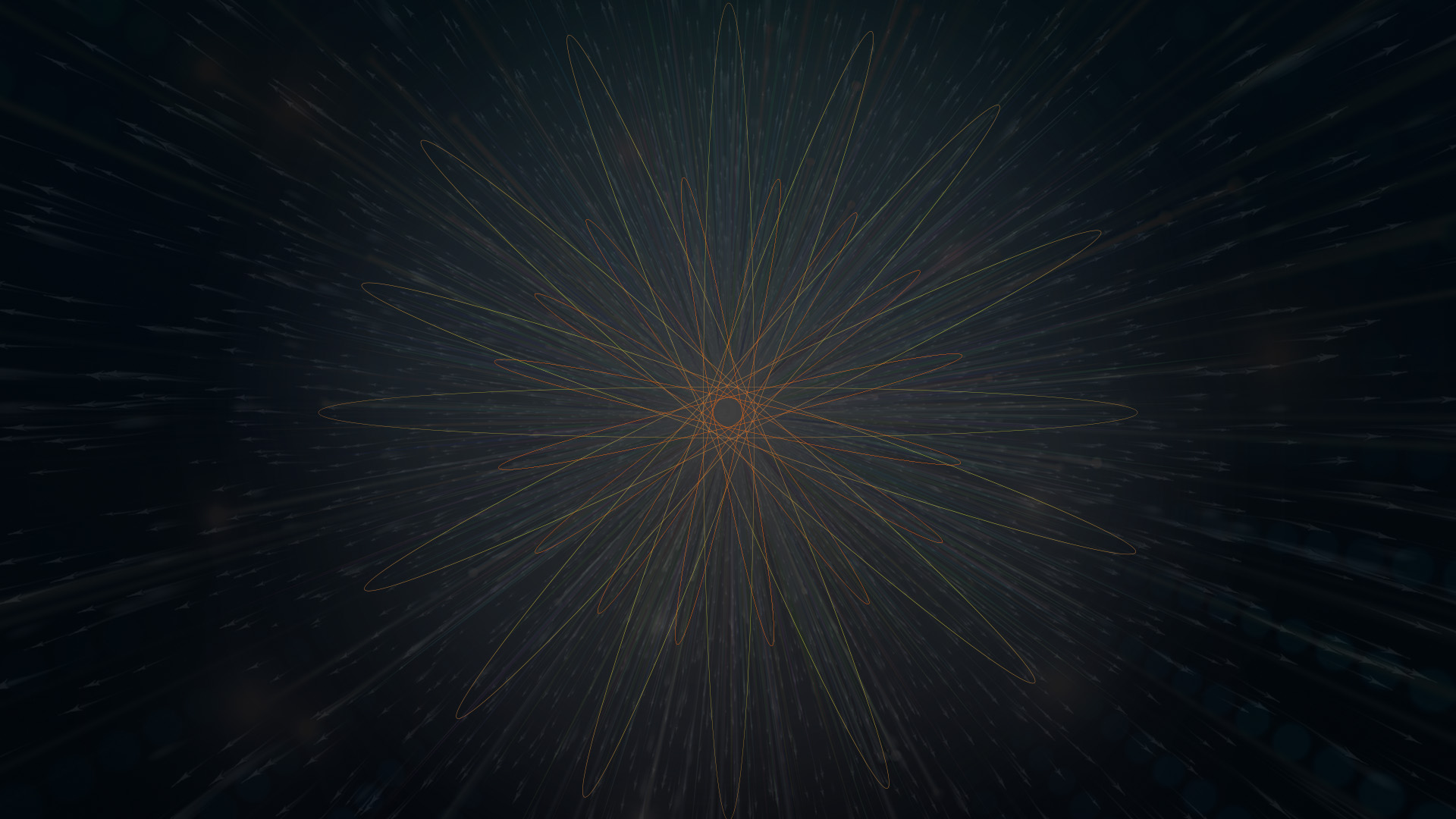 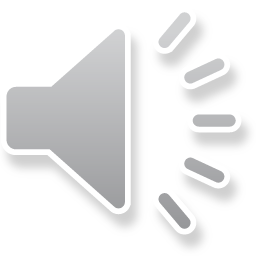 $ 500,000
Къде са построени ТЕЦ?
До находищата на медни руди в Средна гора
В Дунавската равнина
На реките Въча и Арда в Родопите
До находищата на въглища в Горнотракийската низина
D:
C:
A:
B:
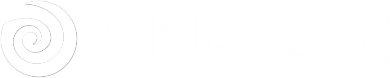 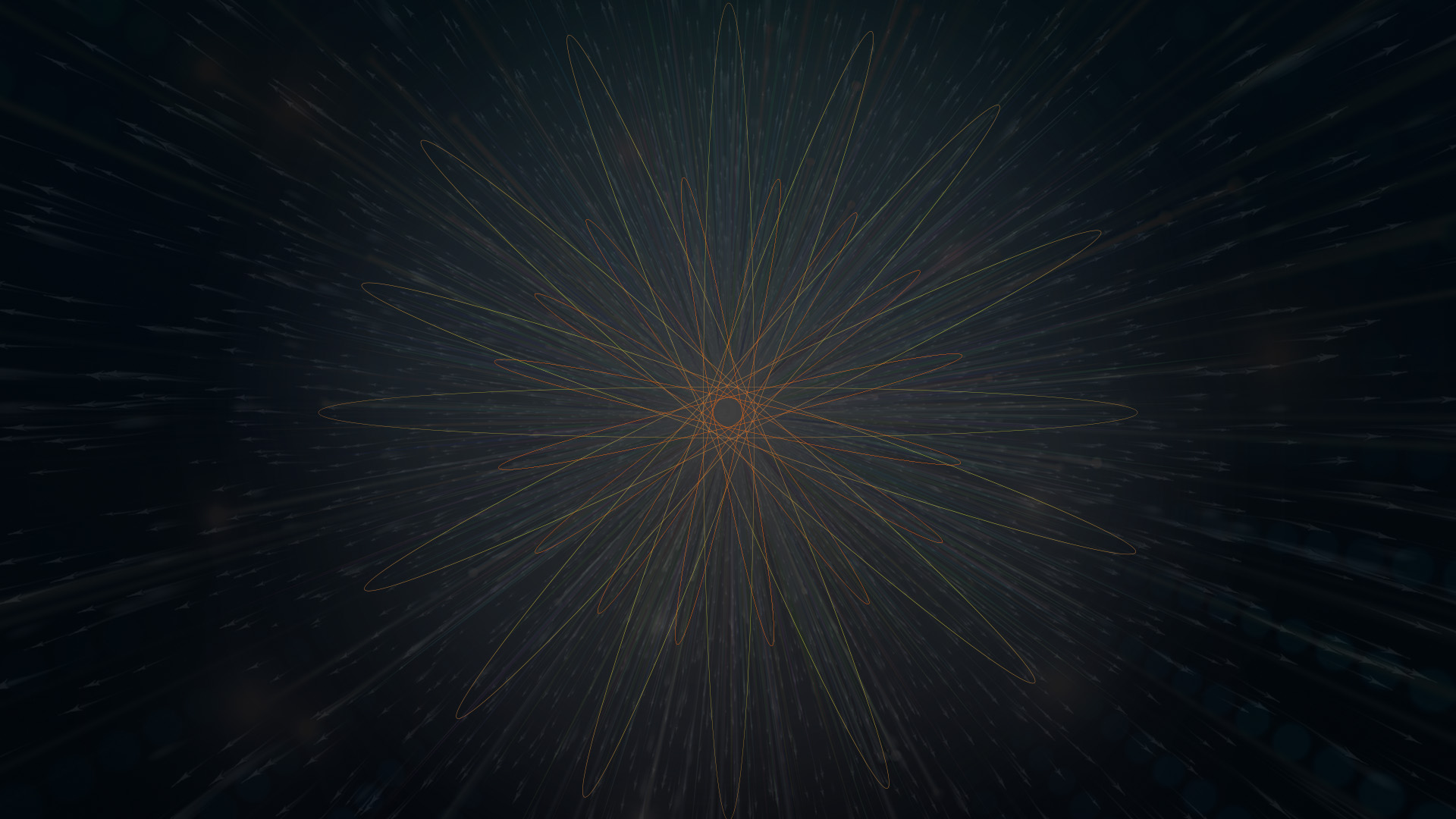 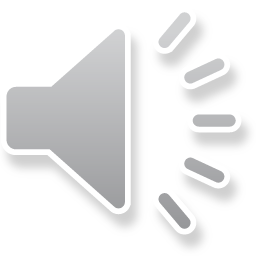 14
13
12
11
10
9
8
7
6
5
4
3
2
1
$ 1 MILLION
$ 500,000
$ 250,000
$ 100,000
$ 50,000
$ 30,000
$ 20,000
$ 10,000
$ 7,000
$ 5,000
$ 3,000
$ 2,000
$ 1,000
$ 500
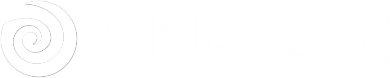 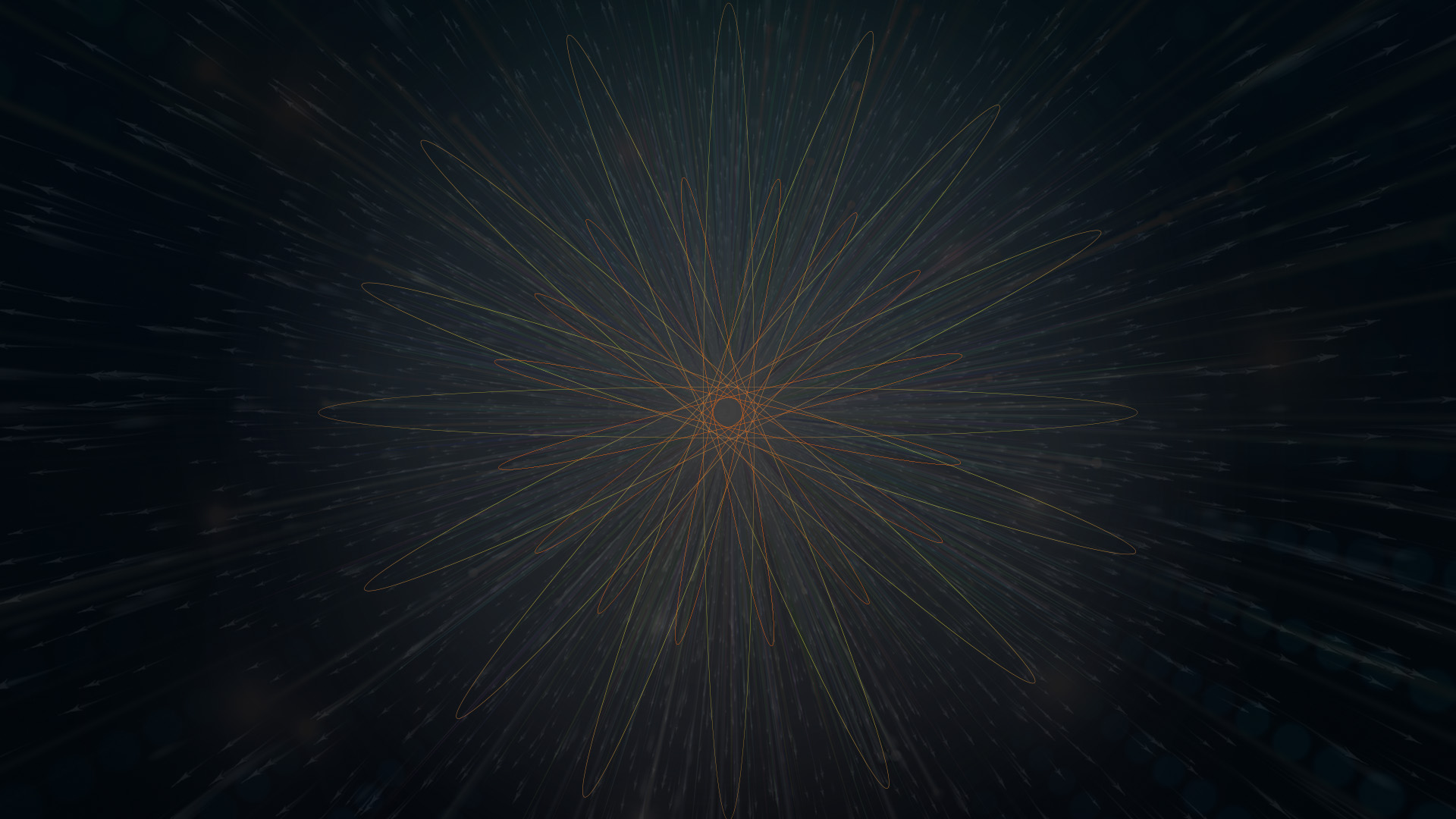 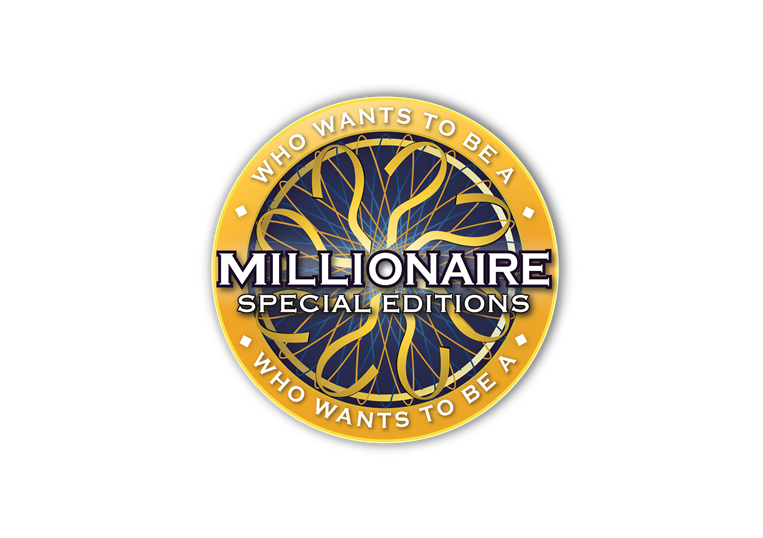 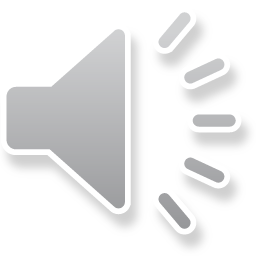 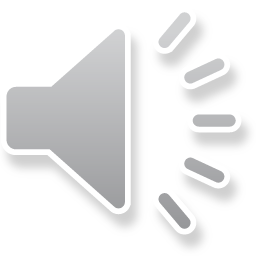 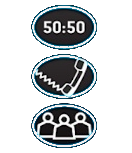 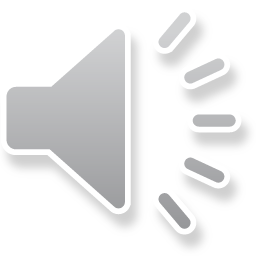 $ 1 MILLION
Къде се намират двата най-големи български града?
На Черноморското крайбрежие
В Преходната област
В Дунавската равнина
В Старопланинската област
D:
C:
A:
B:
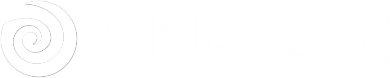 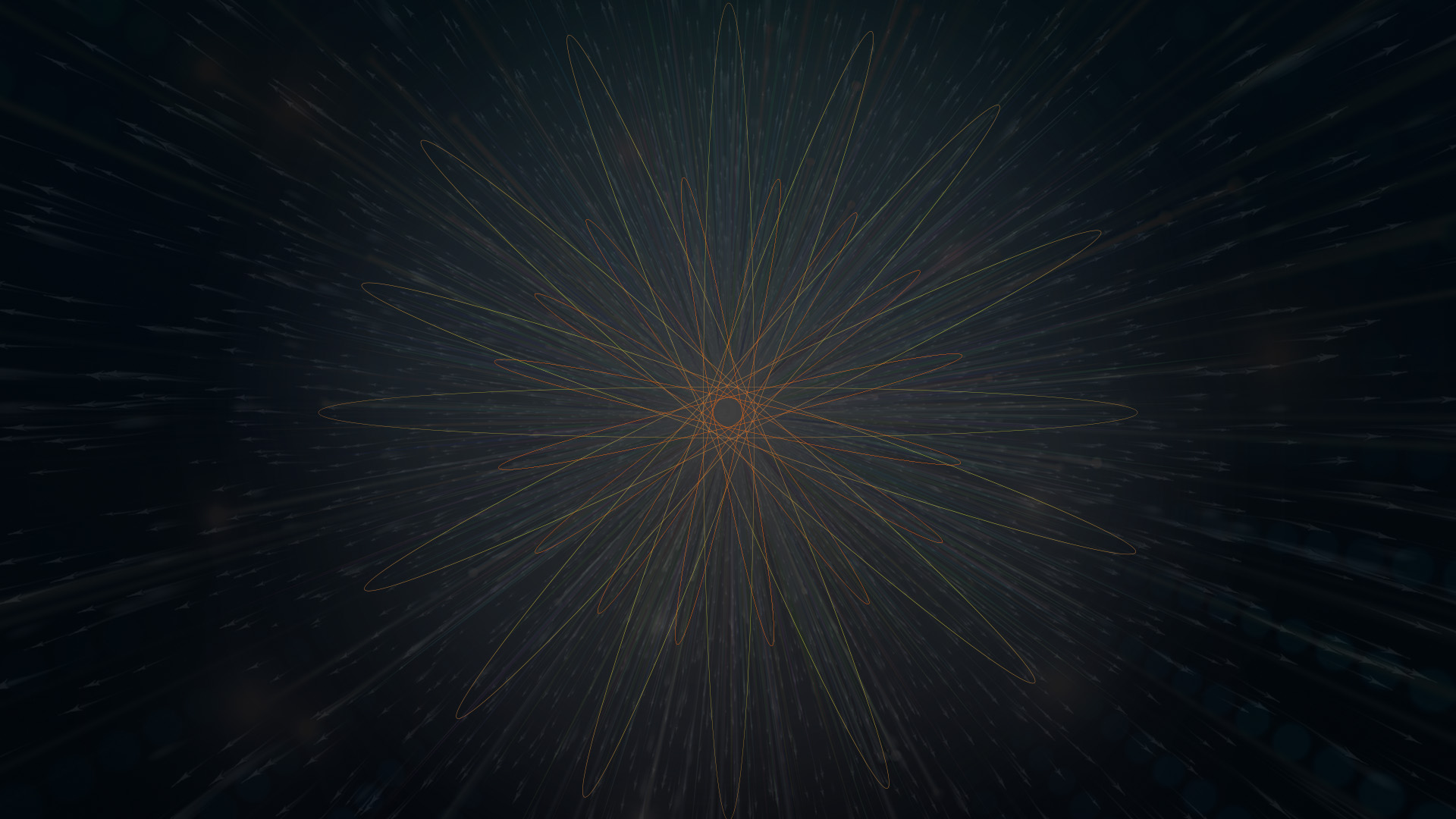 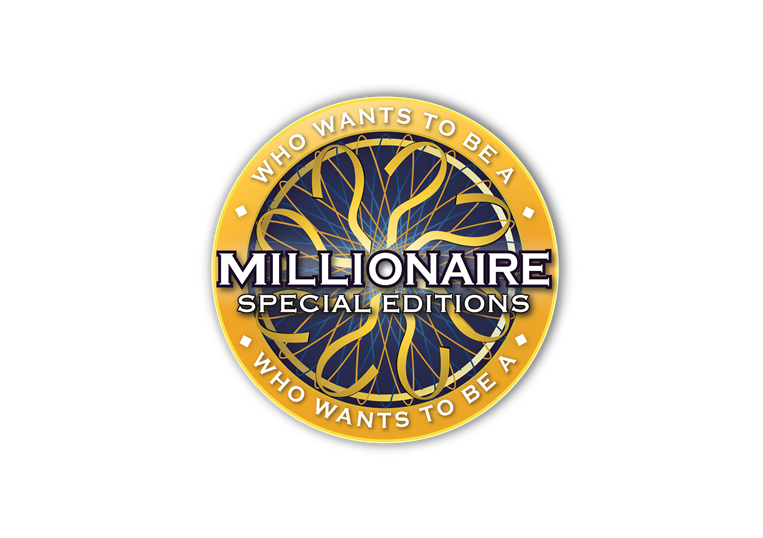 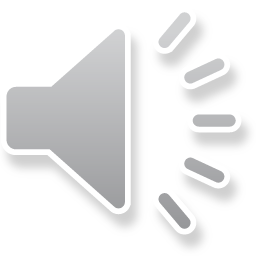 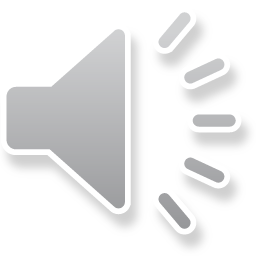 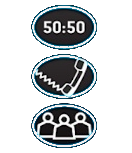 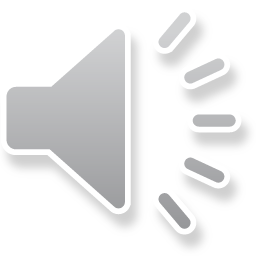 $ 1 MILLION
Къде се намират двата най-големи български града?
На Черноморското крайбрежие
В Преходната област
D:
C:
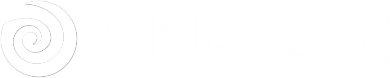 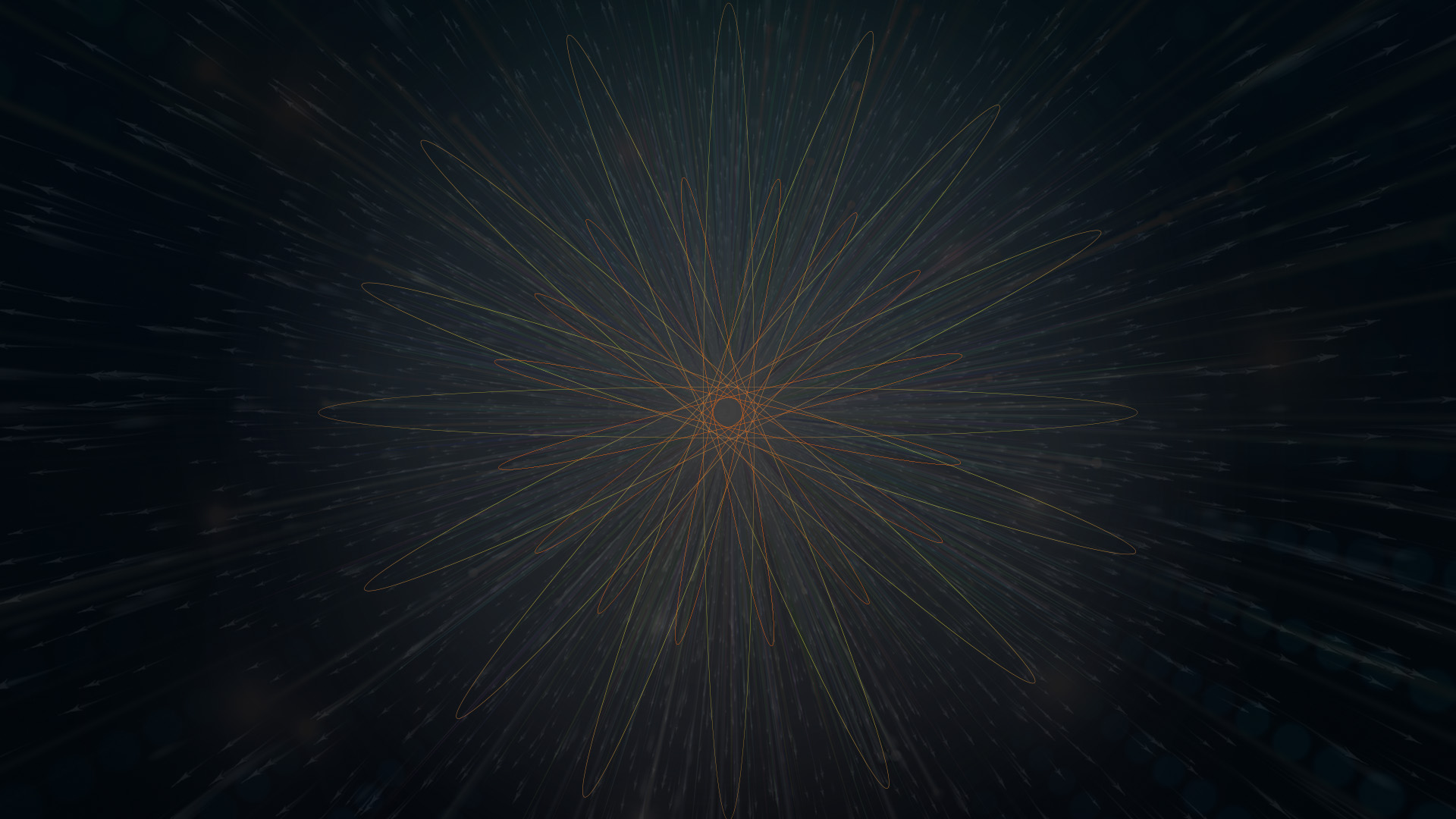 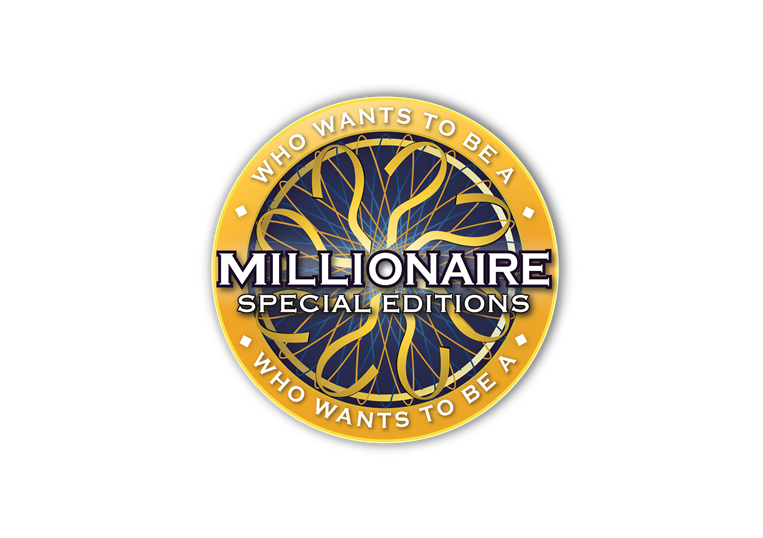 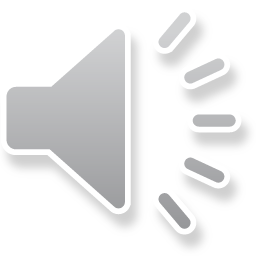 $ 1 MILLION
Къде се намират двата най-големи български града?
На Черноморското крайбрежие
В Старопланинската област
В Преходната област
В Дунавската равнина
D:
B:
C:
A:
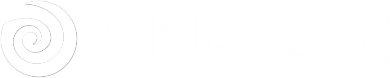 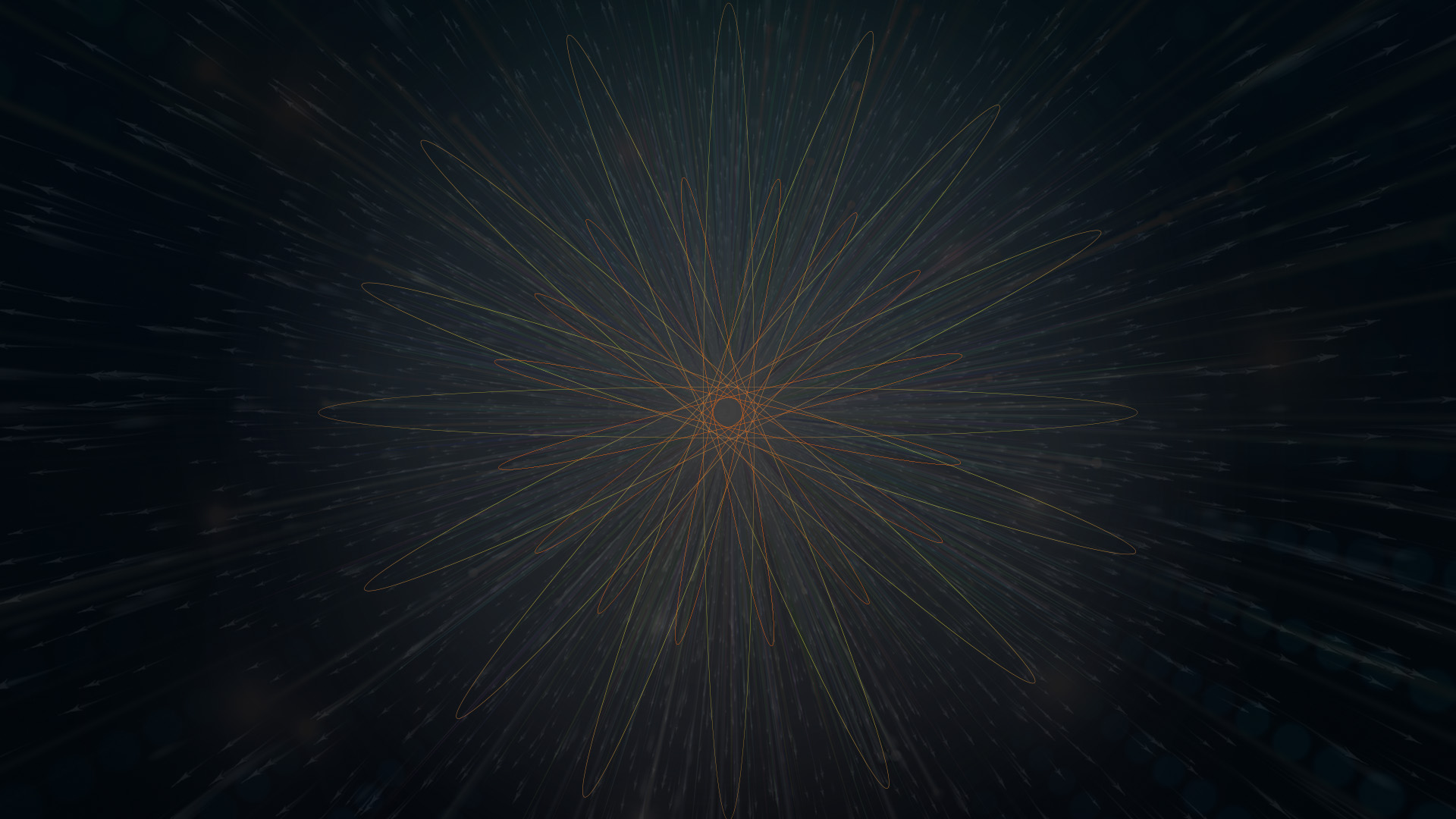 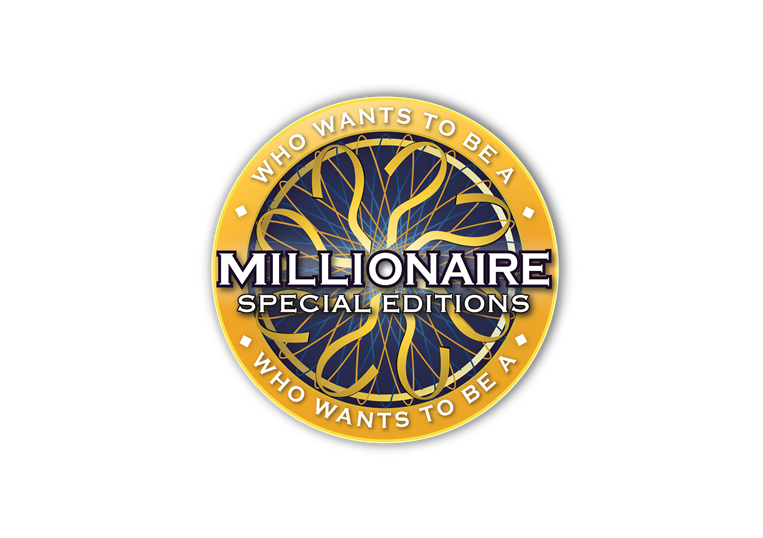 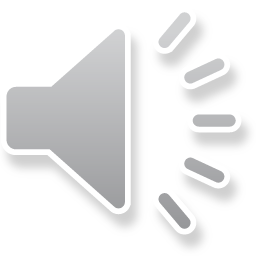 $ 1 MILLION
Къде се намират двата най-големи български града?
На Черноморското крайбрежие
В Старопланинската област
В Преходната област
В Дунавската равнина
D:
B:
C:
A:
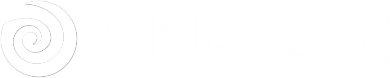 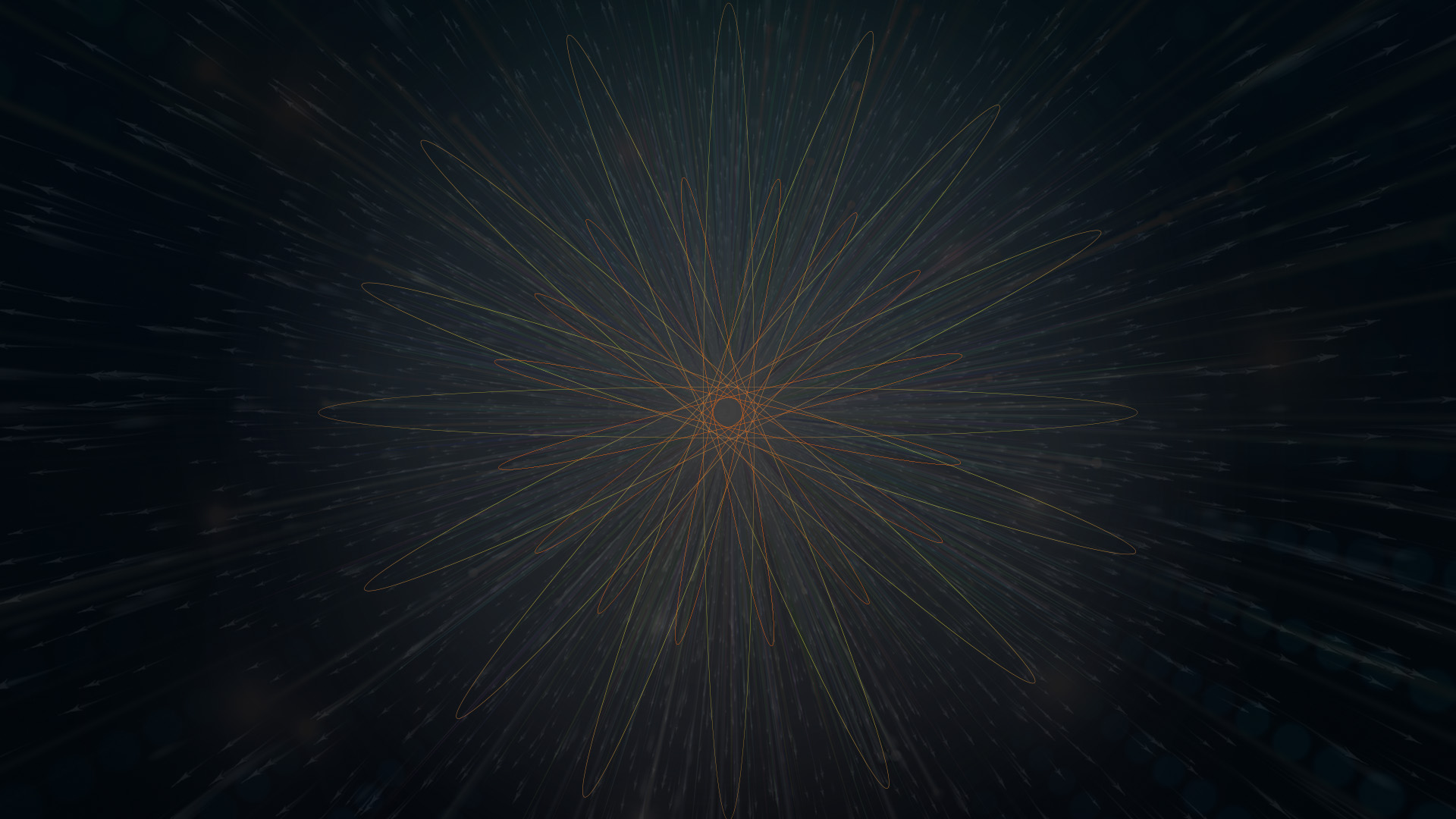 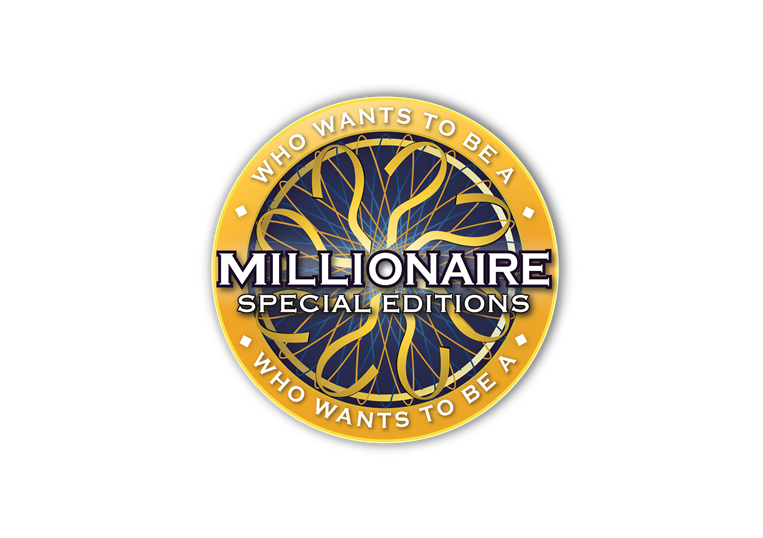 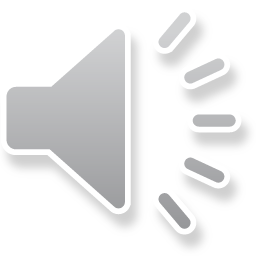 $ 1 MILLION
Къде се намират двата най-големи български града?
На Черноморското крайбрежие
В Старопланинската област
В Преходната област
В Дунавската равнина
D:
B:
C:
A:
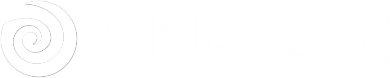 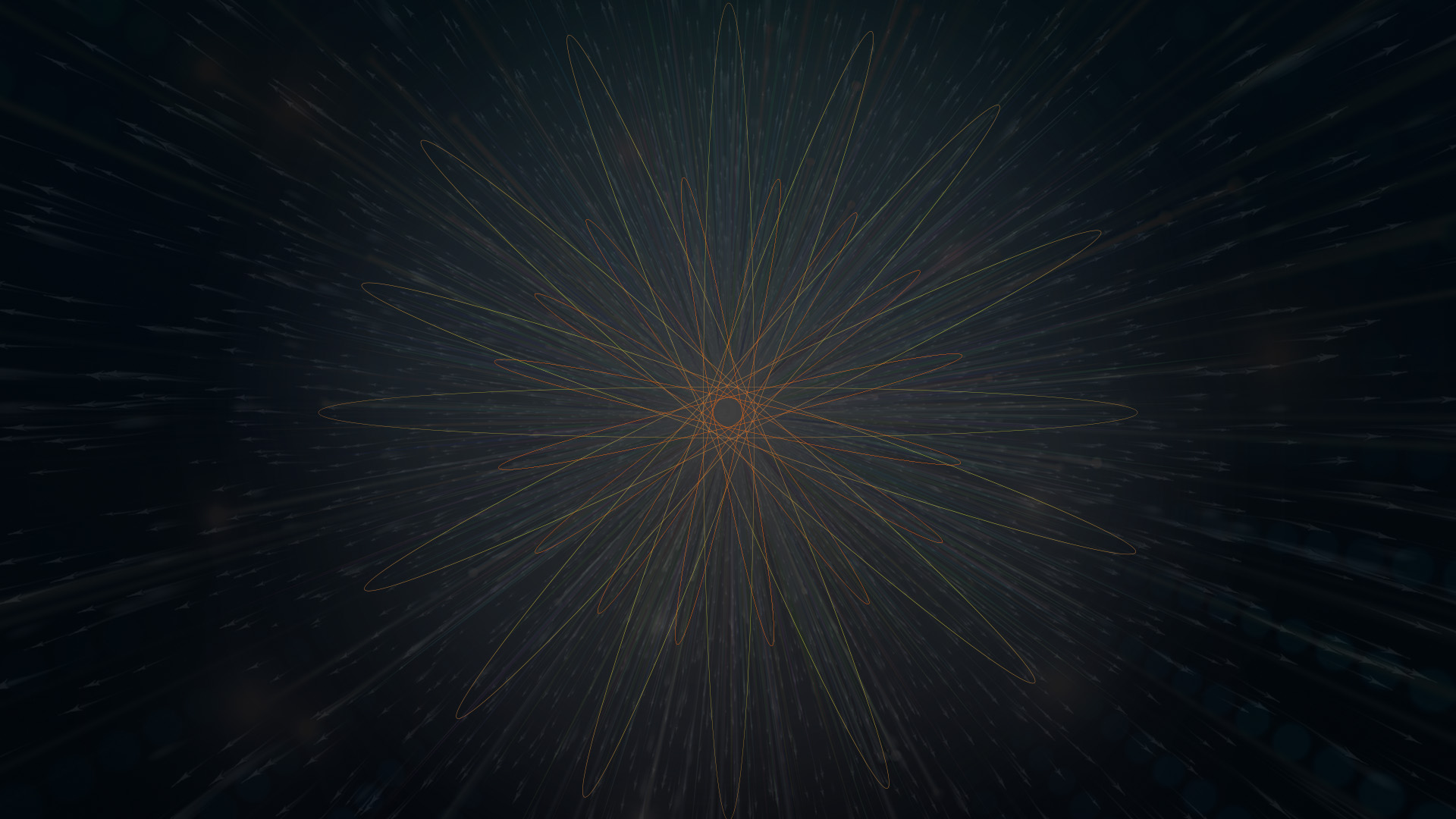 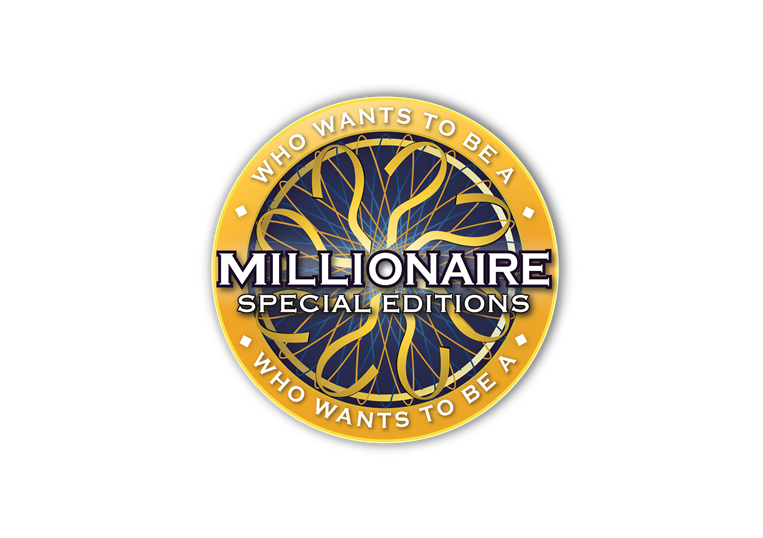 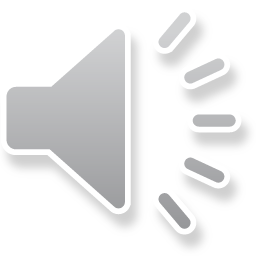 $ 1 MILLION
Къде се намират двата най-големи български града?
На Черноморското крайбрежие
В Старопланинската област
В Преходната област
В Дунавската равнина
D:
B:
C:
A:
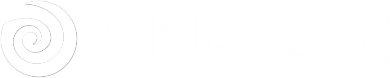 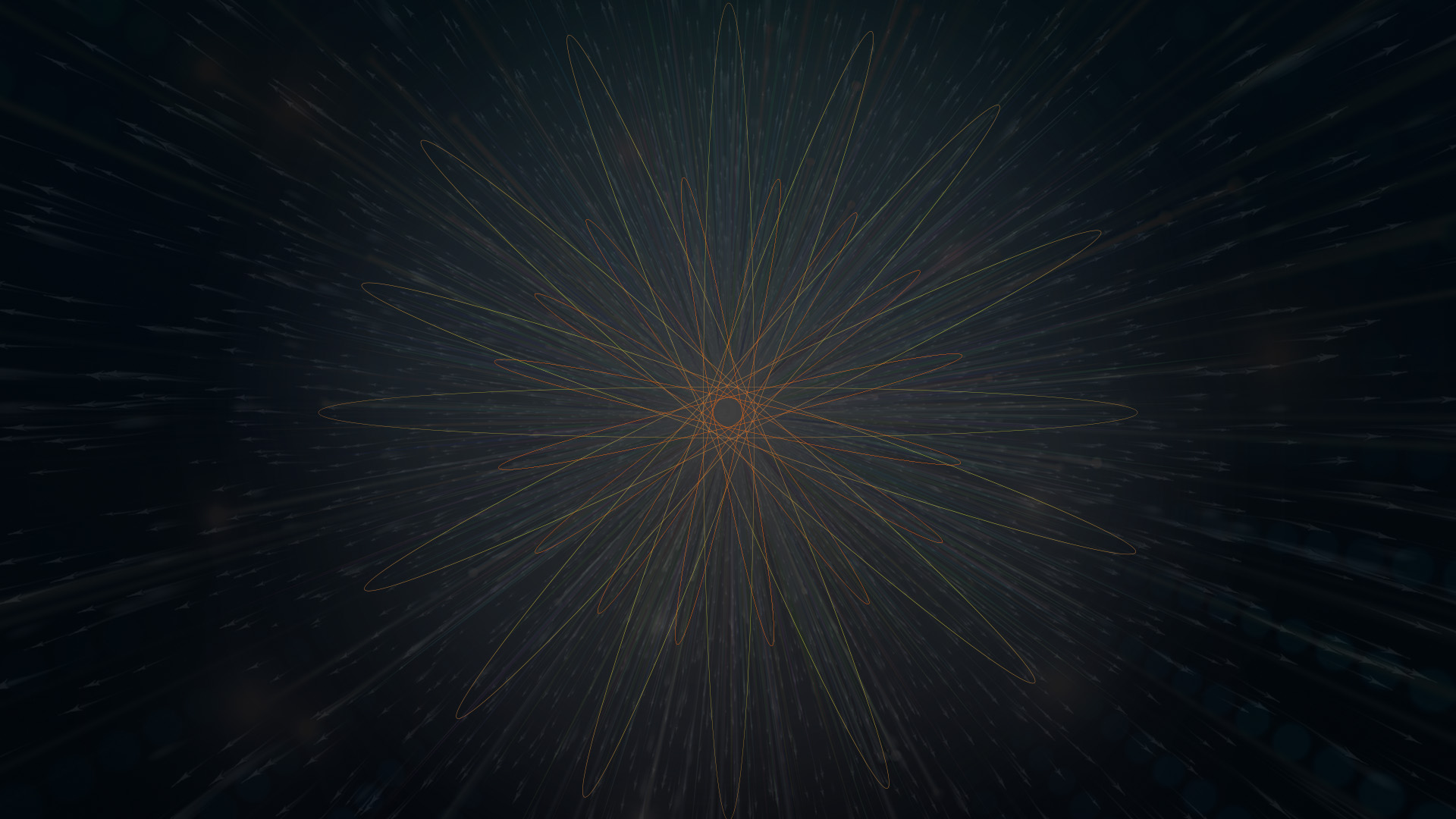 Who wants to be a Millionaire– Links for Sound Download
https://millionaire.fandom.com/wiki/Music_scores
Main Theme: https://www.soundboard.com/sb/sound/904527
Wrong answer: https://www.soundboard.com/sb/sound/904547
Right answer: https://www.soundboard.com/sb/sound/904544
Call a friend: https://www.soundboard.com/sb/sound/904546
1.000.000 music: https://www.soundboard.com/sb/sound/904542
500.000 music: https://www.soundboard.com/sb/sound/904541
125.000 music: https://www.soundboard.com/sb/sound/904540
64.000 music: https://www.soundboard.com/sb/sound/904539
2.000 – 30.000 music: https://www.soundboard.com/sb/sound/904538
50 – 1000 music: https://www.soundboard.com/sb/sound/904537
Start sound: https://www.soundboard.com/sb/sound/904536
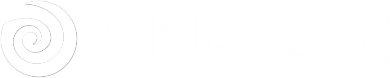